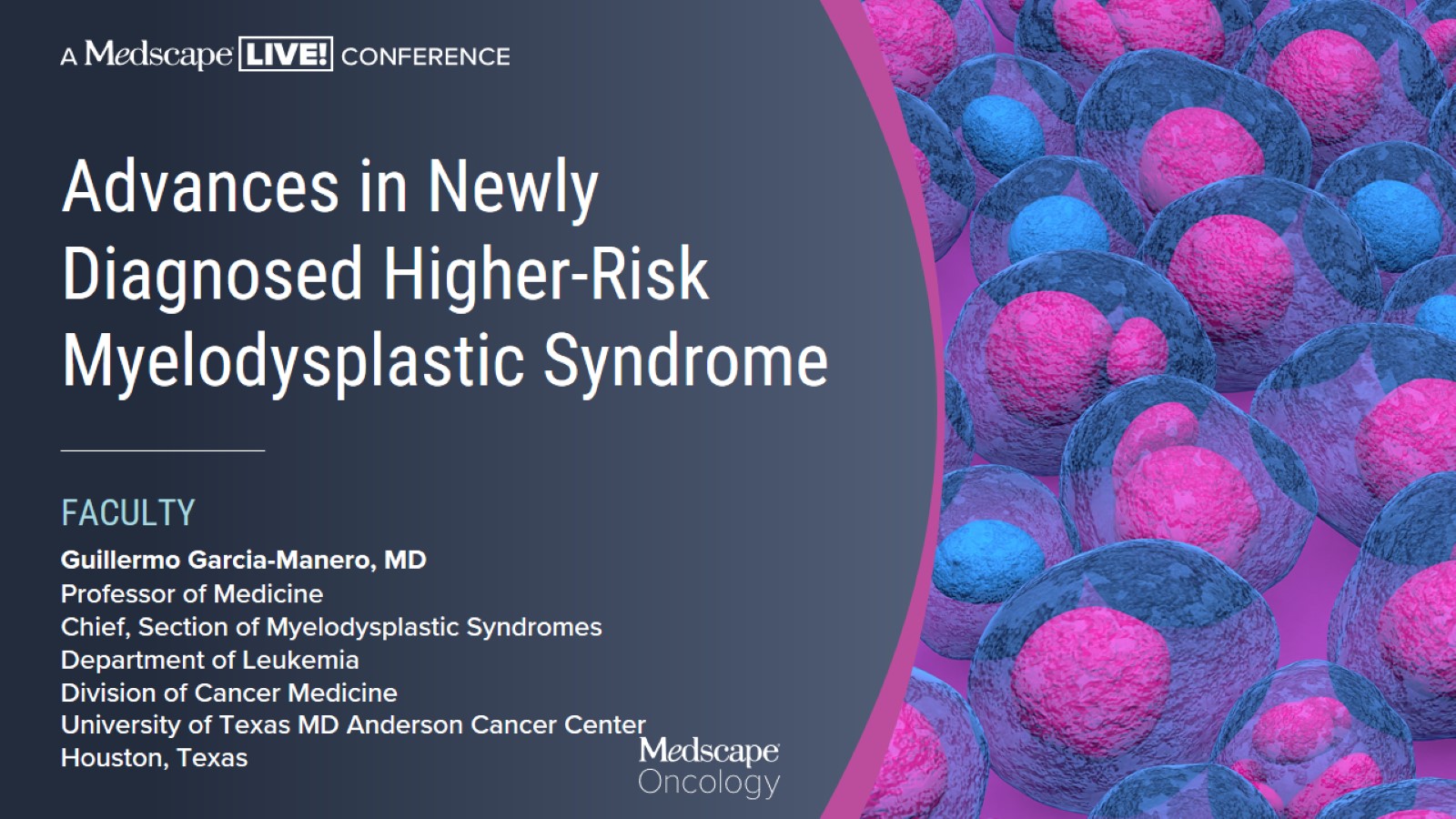 Advances in Newly Diagnosed Higher-Risk Myelodysplastic Syndrome
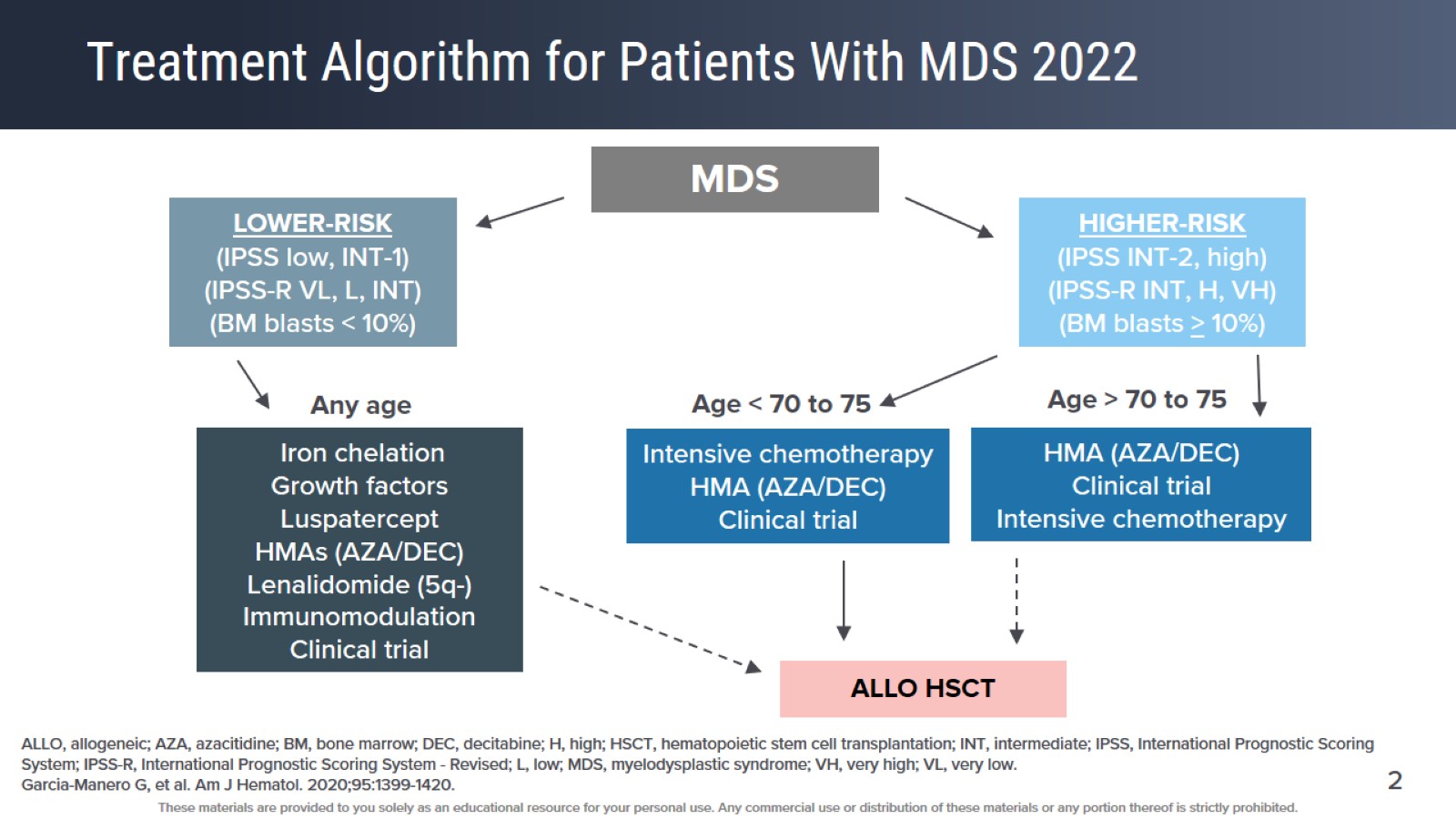 Treatment Algorithm for Patients With MDS 2022
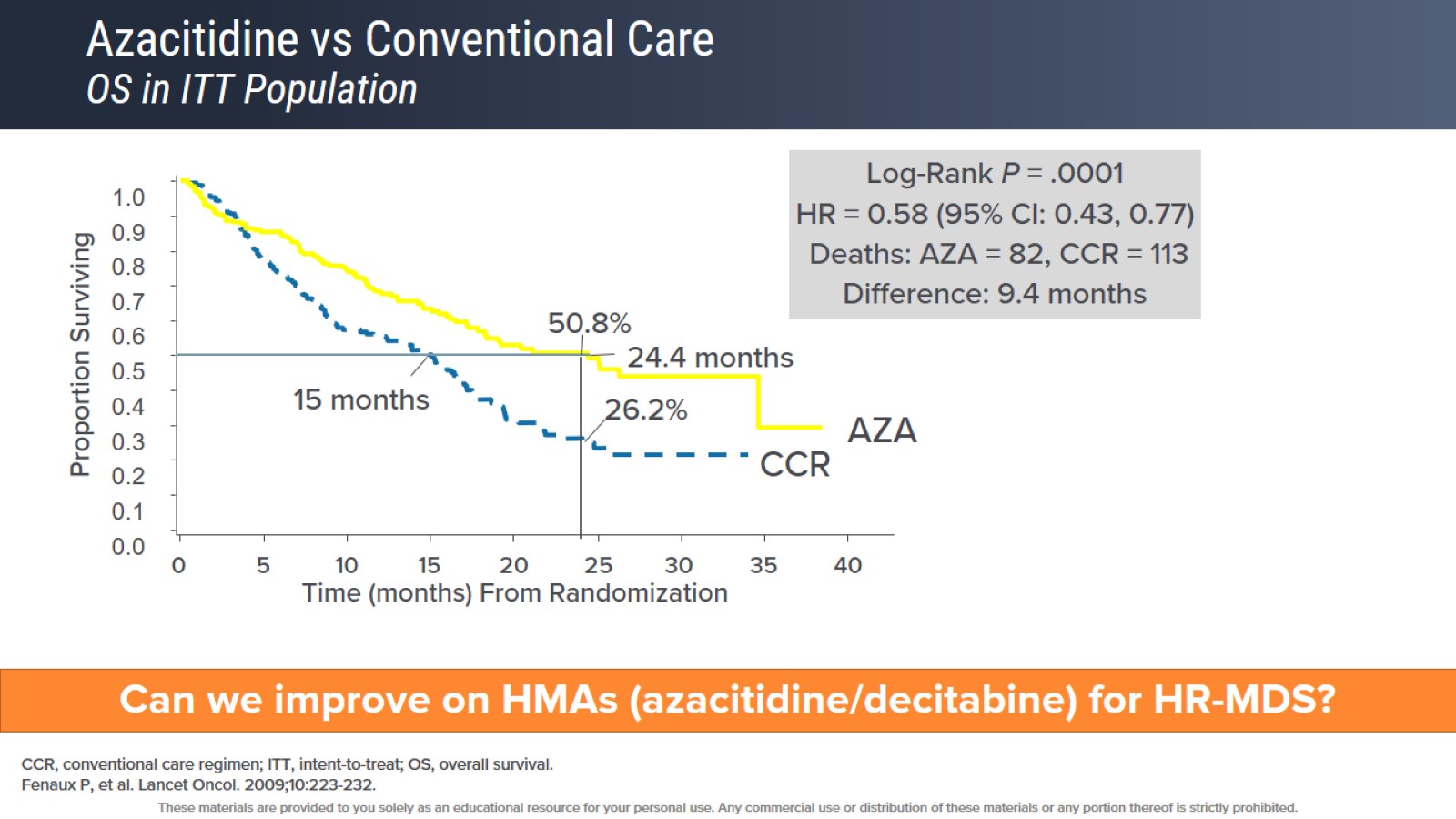 Azacitidine vs Conventional Care OS in ITT Population
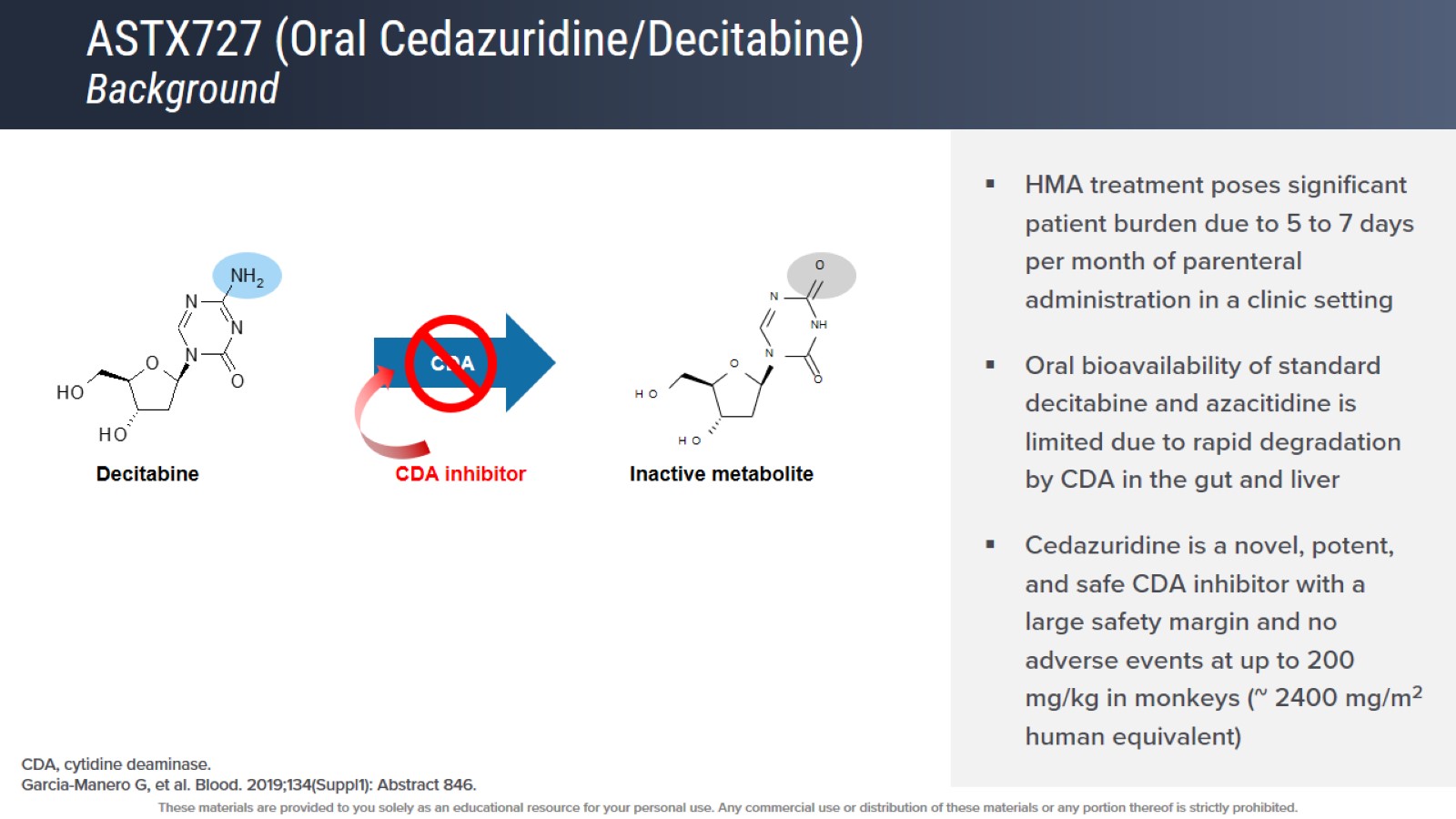 ASTX727 (Oral Cedazuridine/Decitabine)Background
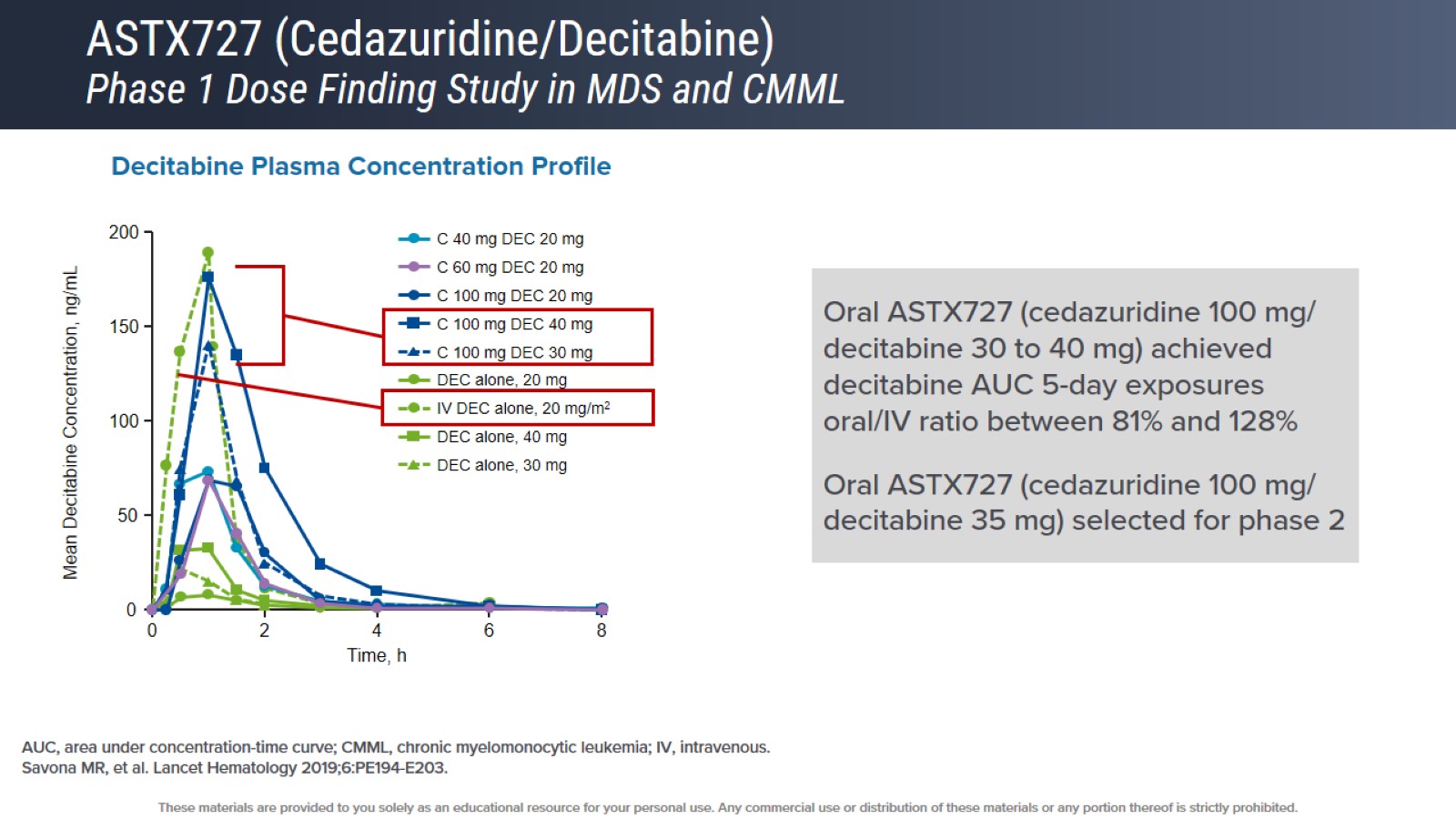 ASTX727 (Cedazuridine/Decitabine) Phase 1 Dose Finding Study in MDS and CMML
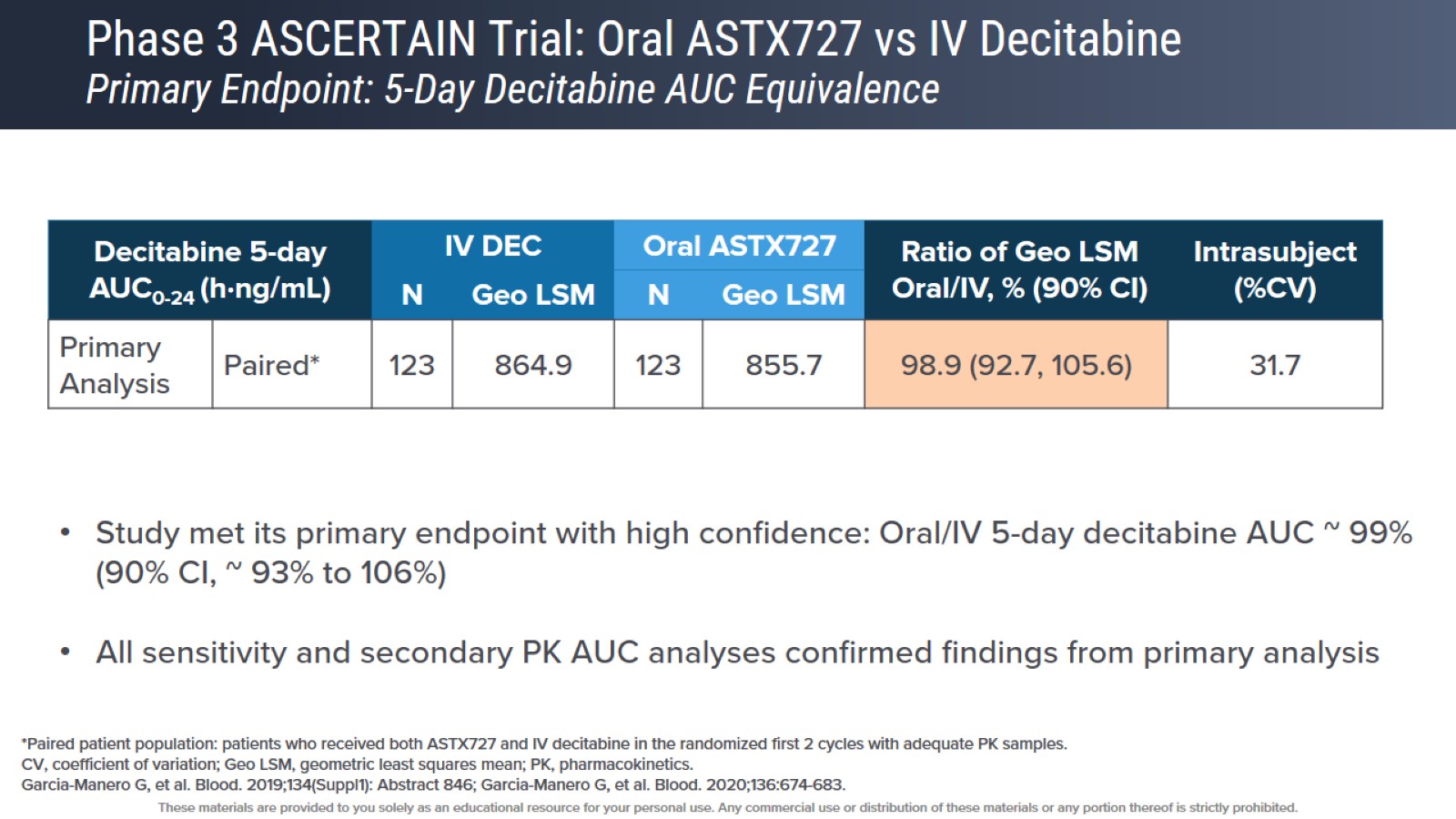 Phase 3 ASCERTAIN Trial: Oral ASTX727 vs IV Decitabine Primary Endpoint: 5-Day Decitabine AUC Equivalence
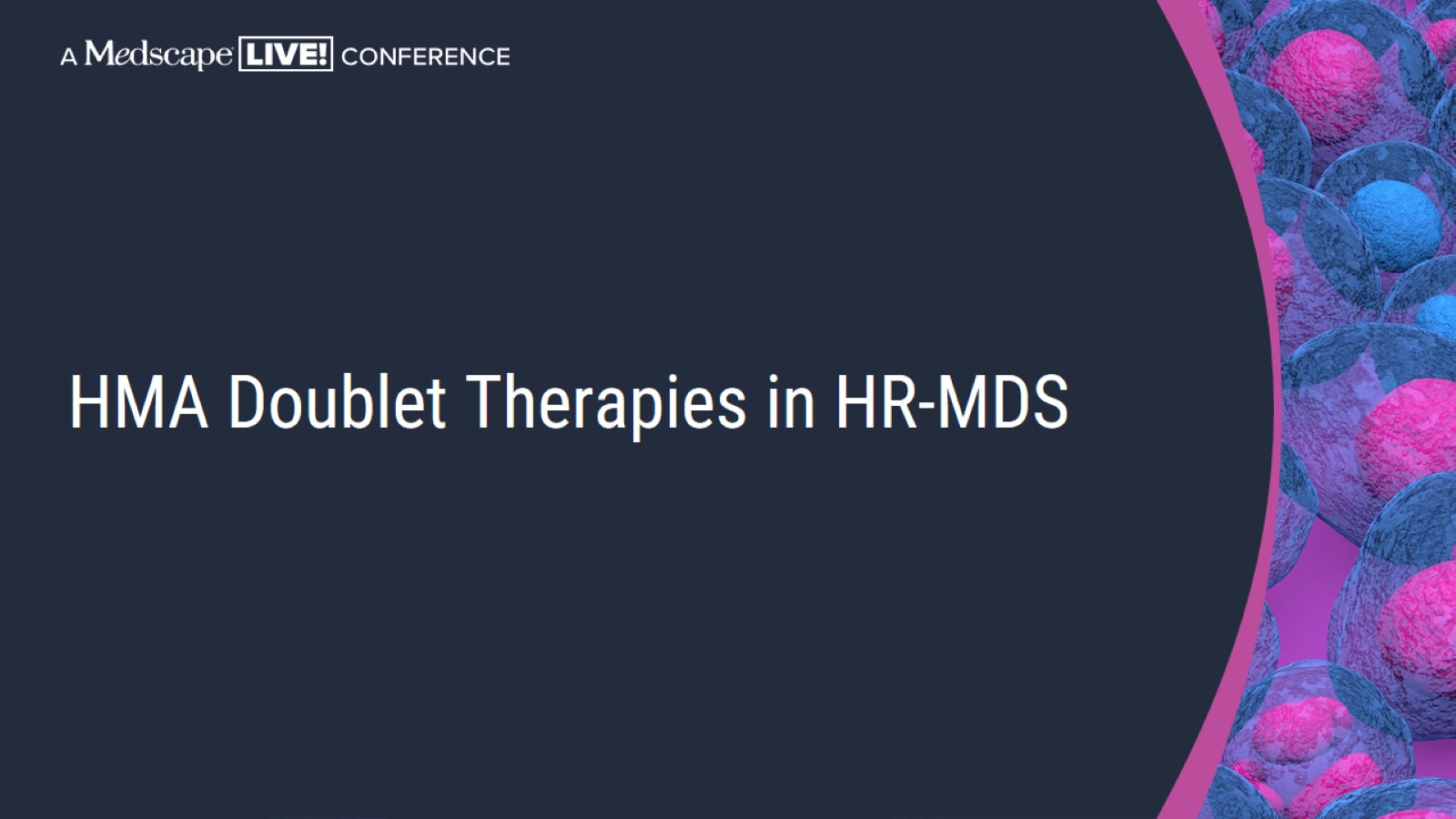 HMA Doublet Therapies in HR-MDS
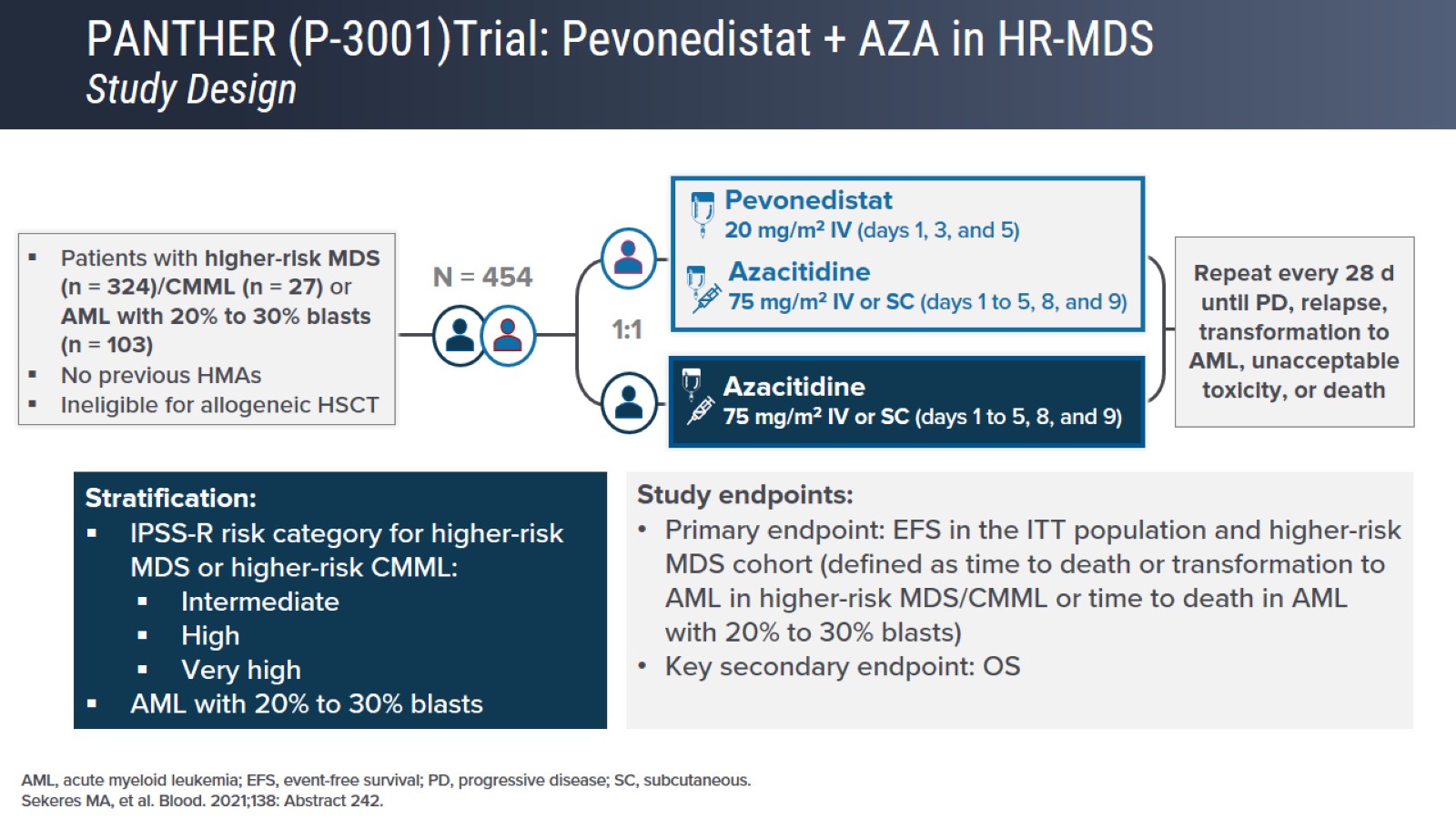 PANTHER (P-3001)Trial: Pevonedistat + AZA in HR-MDSStudy Design
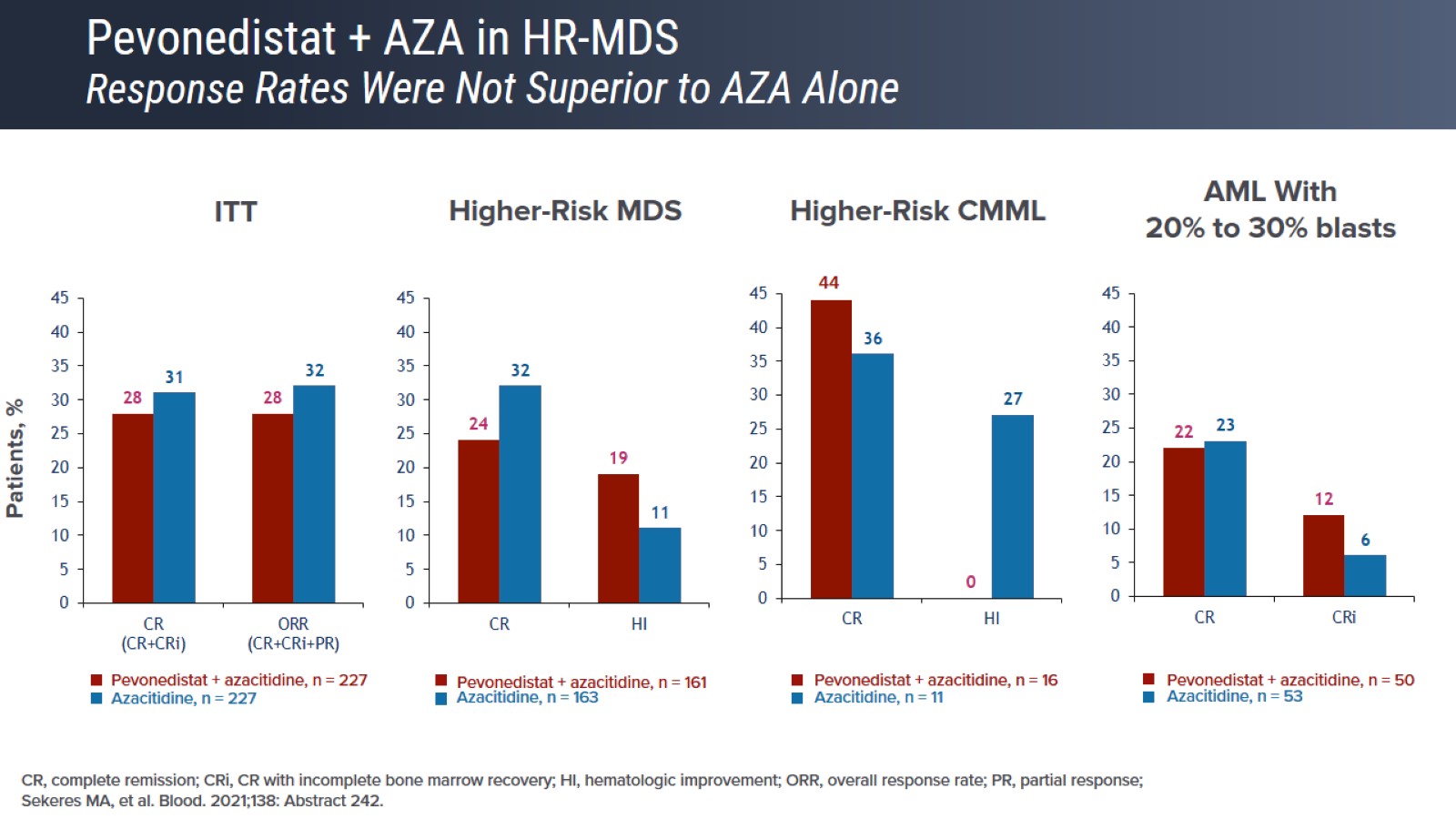 Pevonedistat + AZA in HR-MDSResponse Rates Were Not Superior to AZA Alone
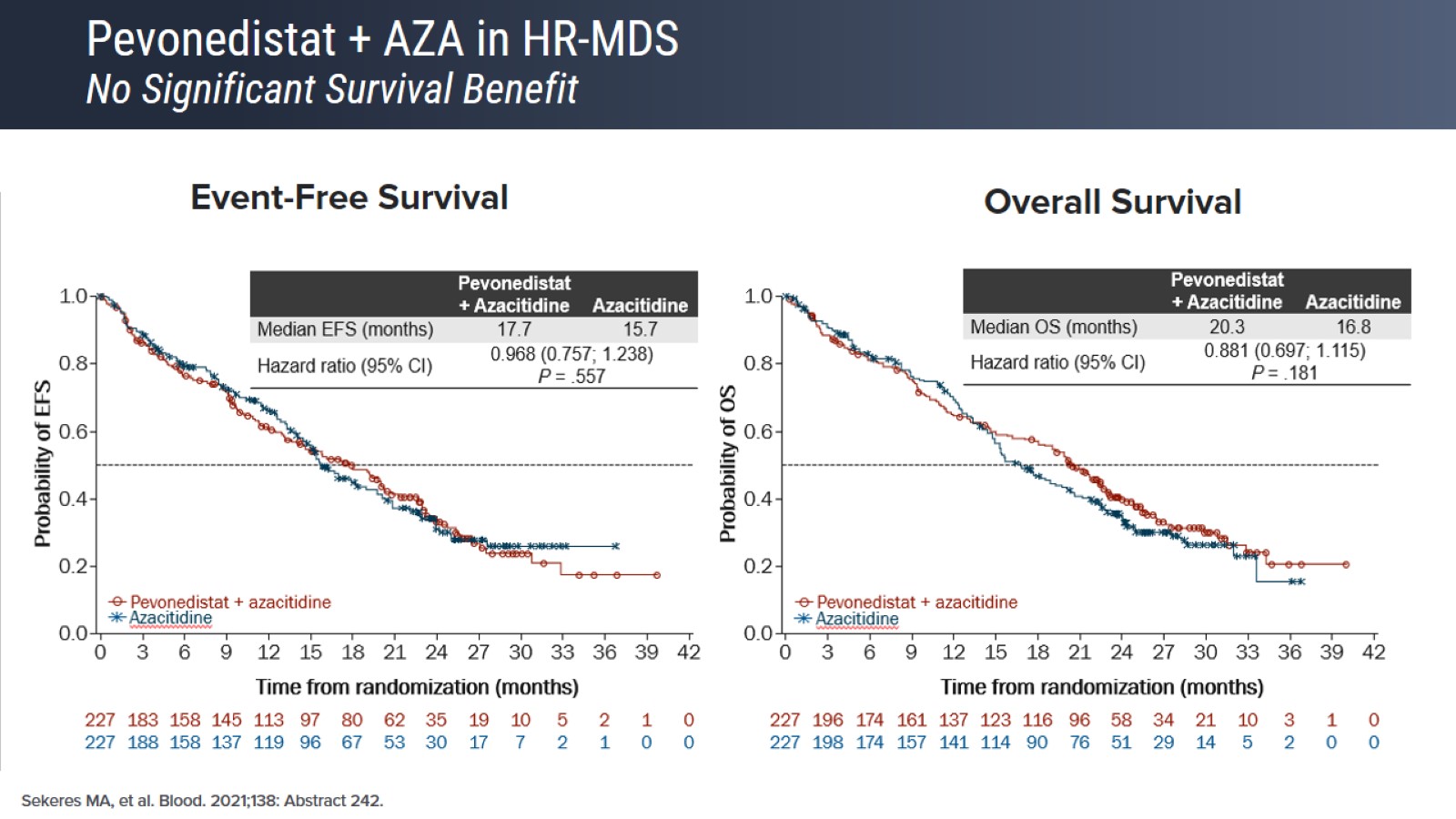 Pevonedistat + AZA in HR-MDS No Significant Survival Benefit
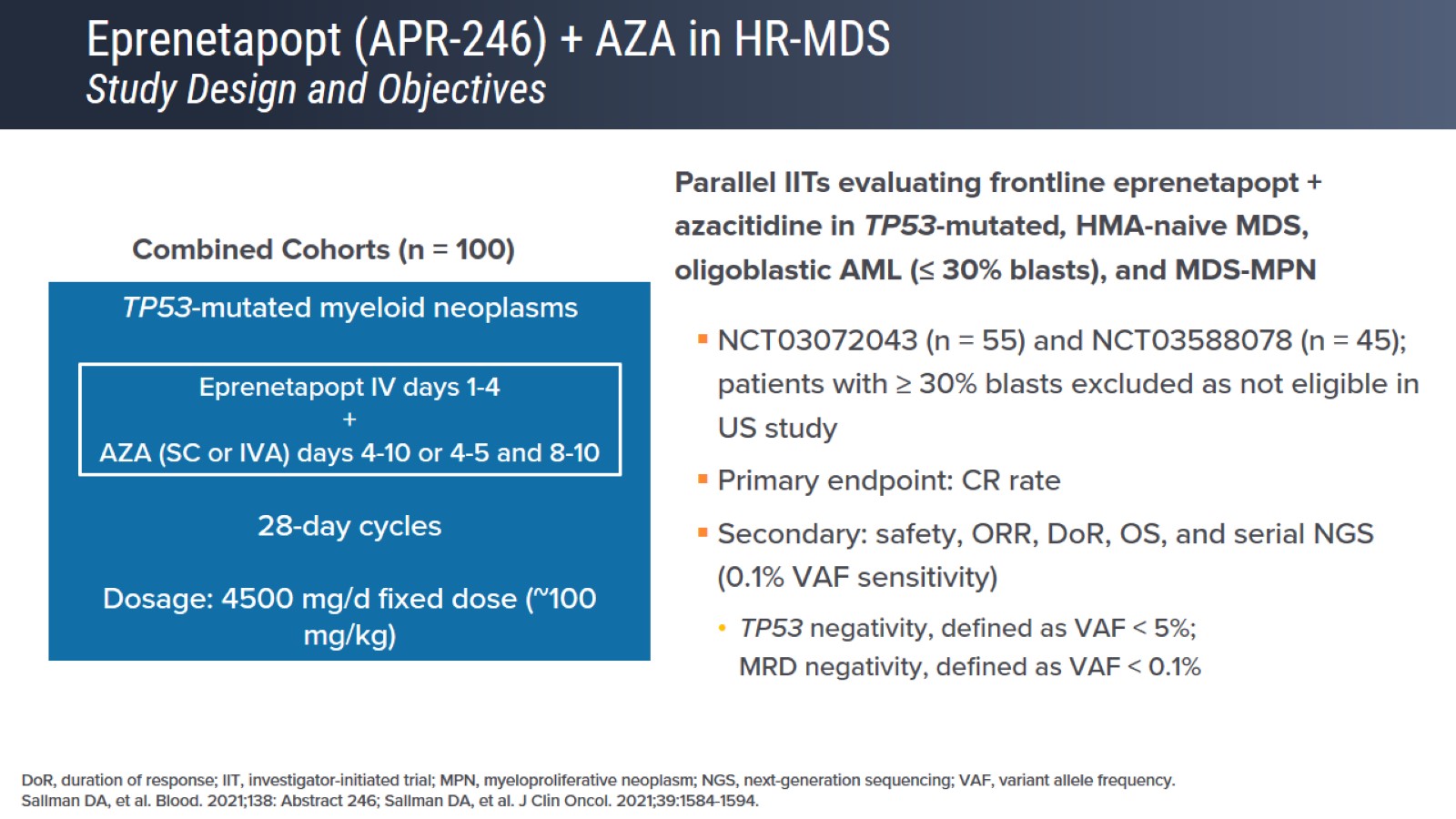 Eprenetapopt (APR-246) + AZA in HR-MDSStudy Design and Objectives
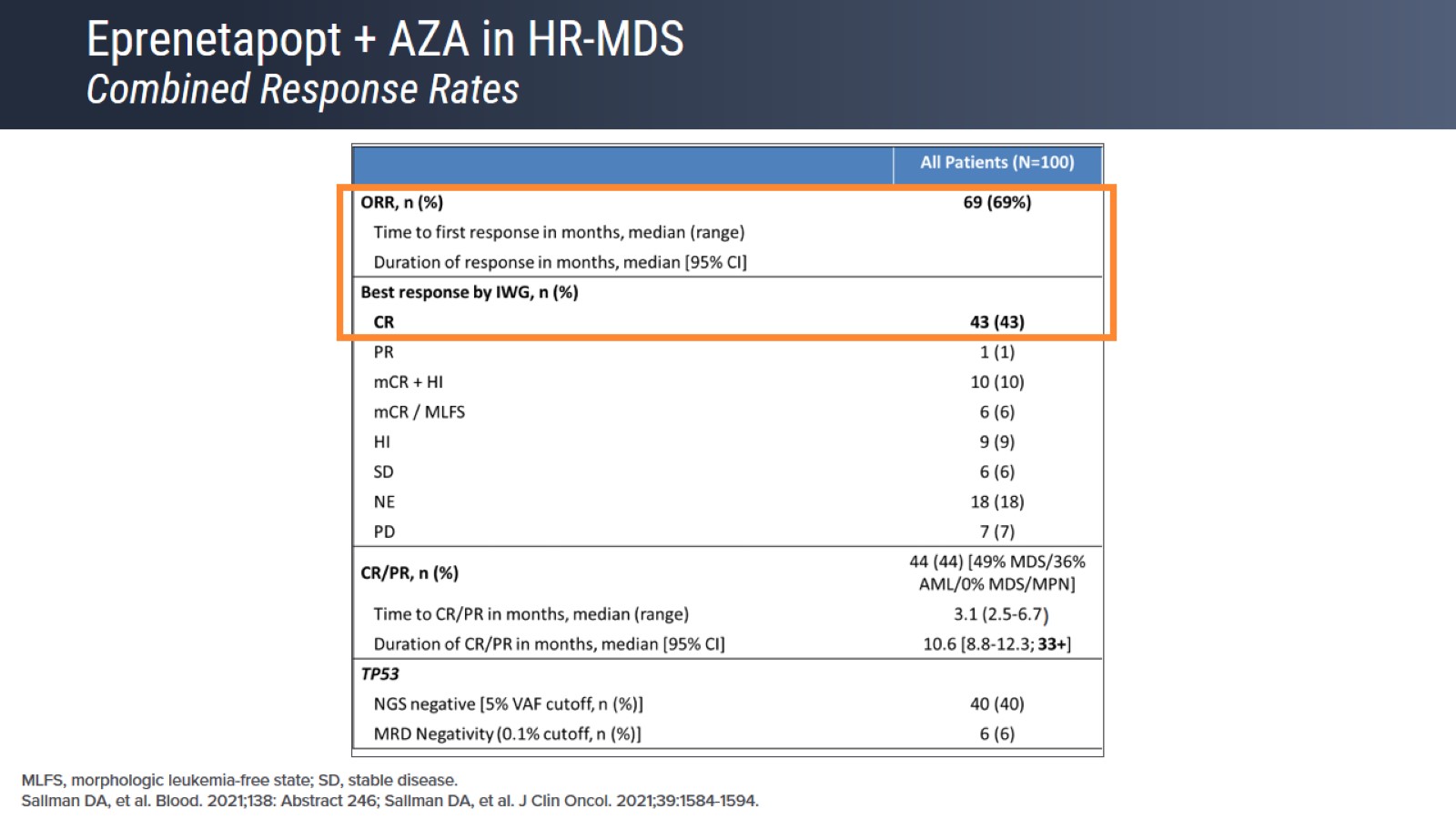 Eprenetapopt + AZA in HR-MDS Combined Response Rates
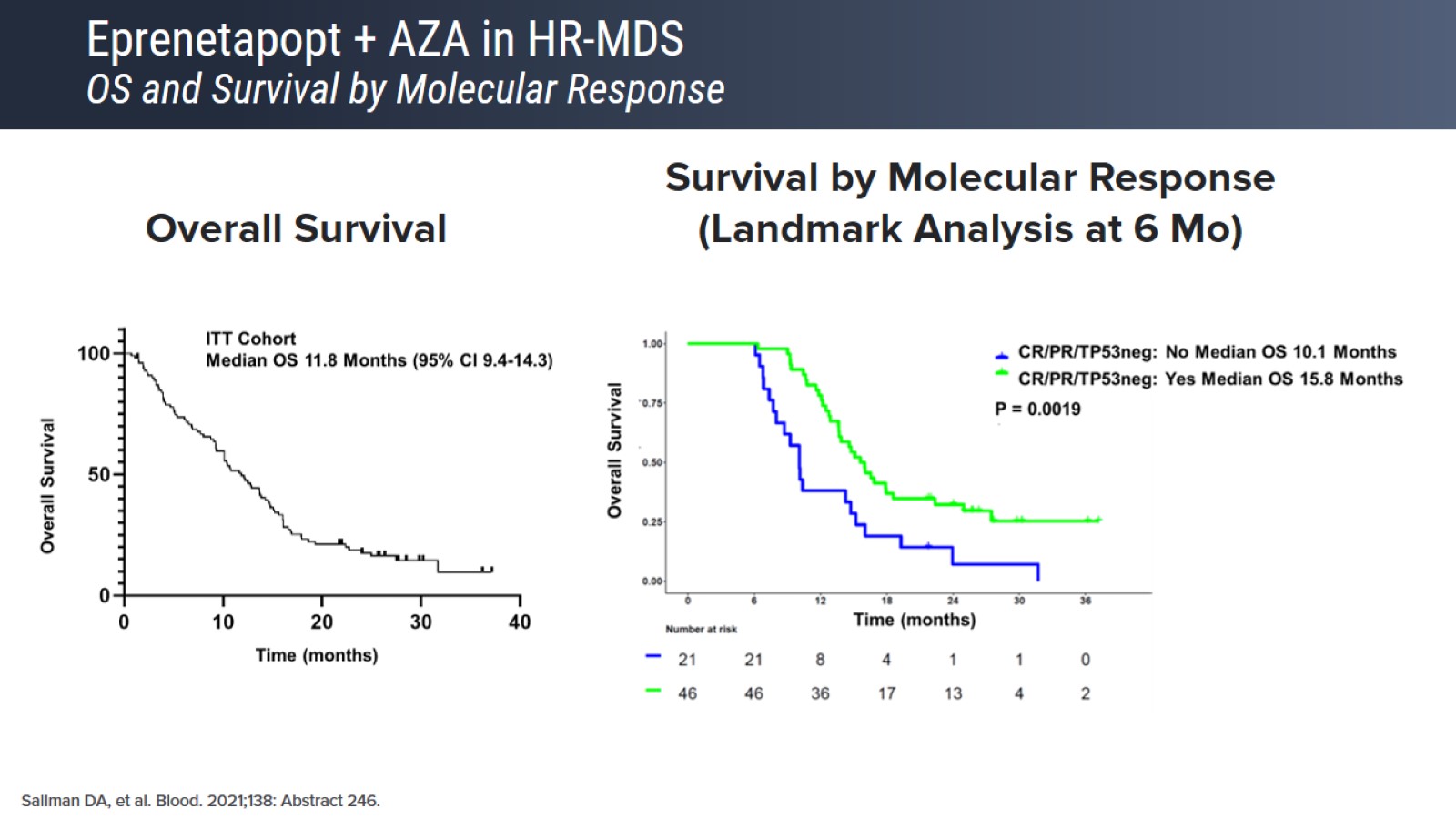 Eprenetapopt + AZA in HR-MDSOS and Survival by Molecular Response
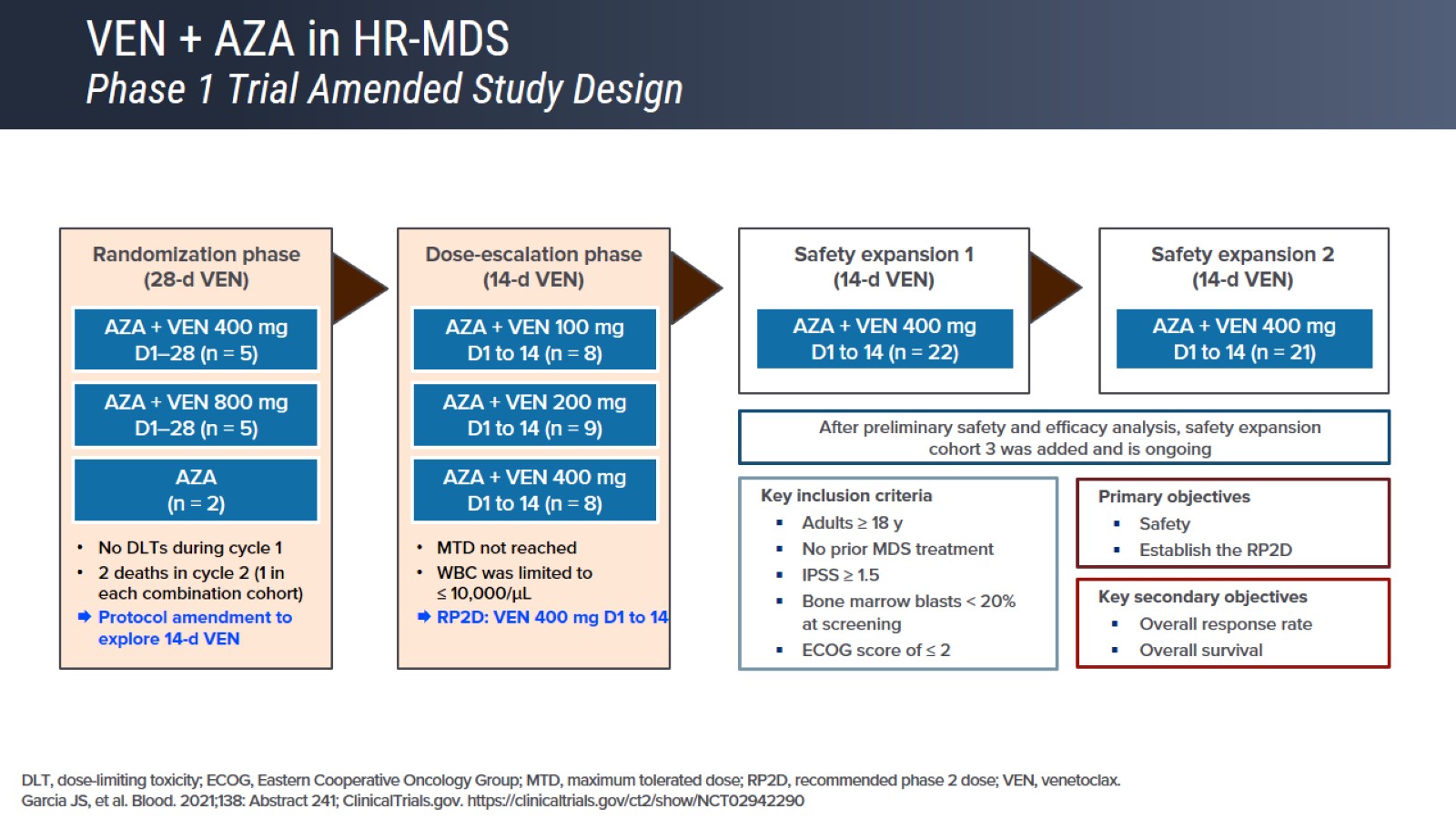 VEN + AZA in HR-MDSPhase 1 Trial Amended Study Design
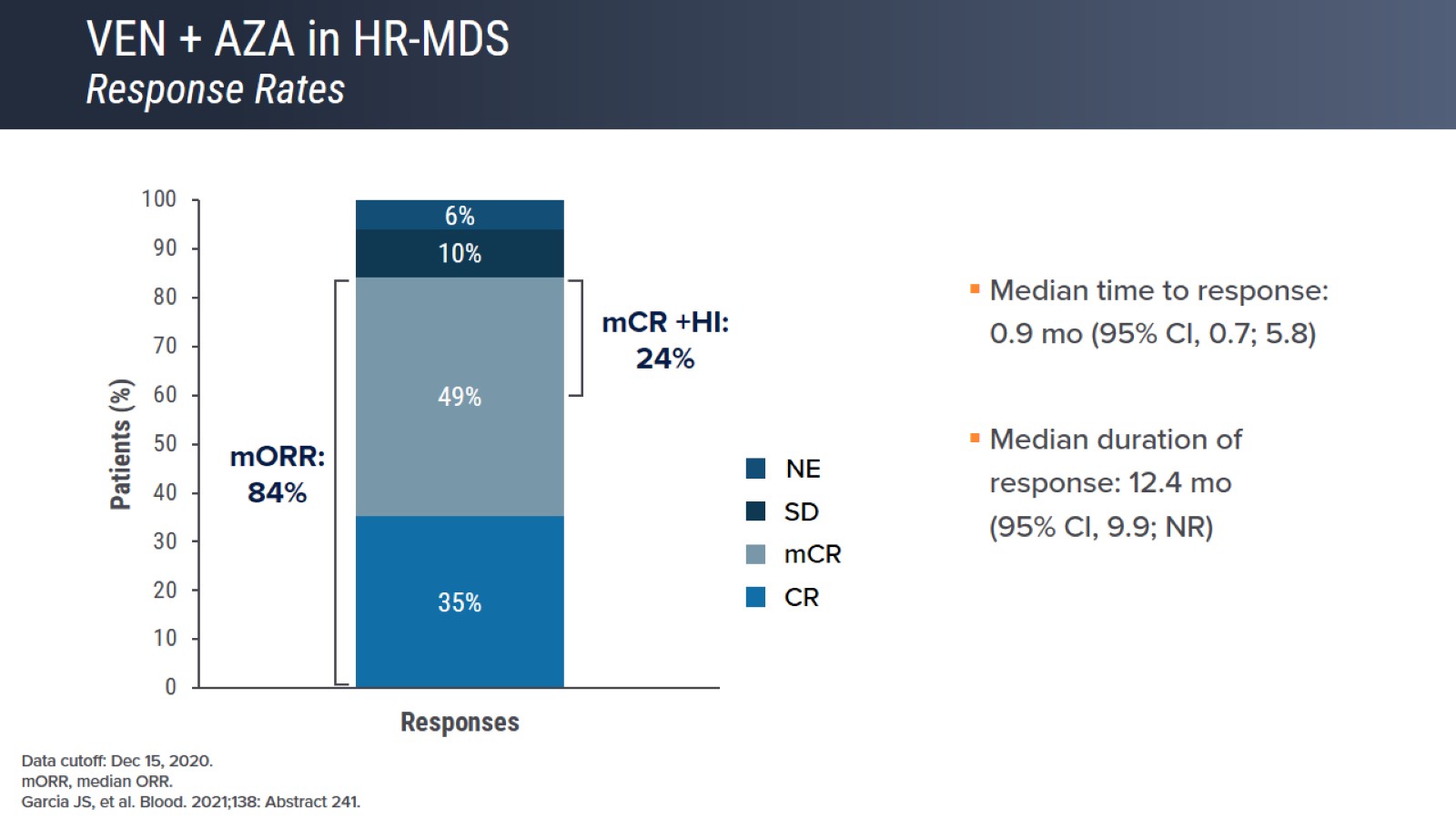 VEN + AZA in HR-MDSResponse Rates
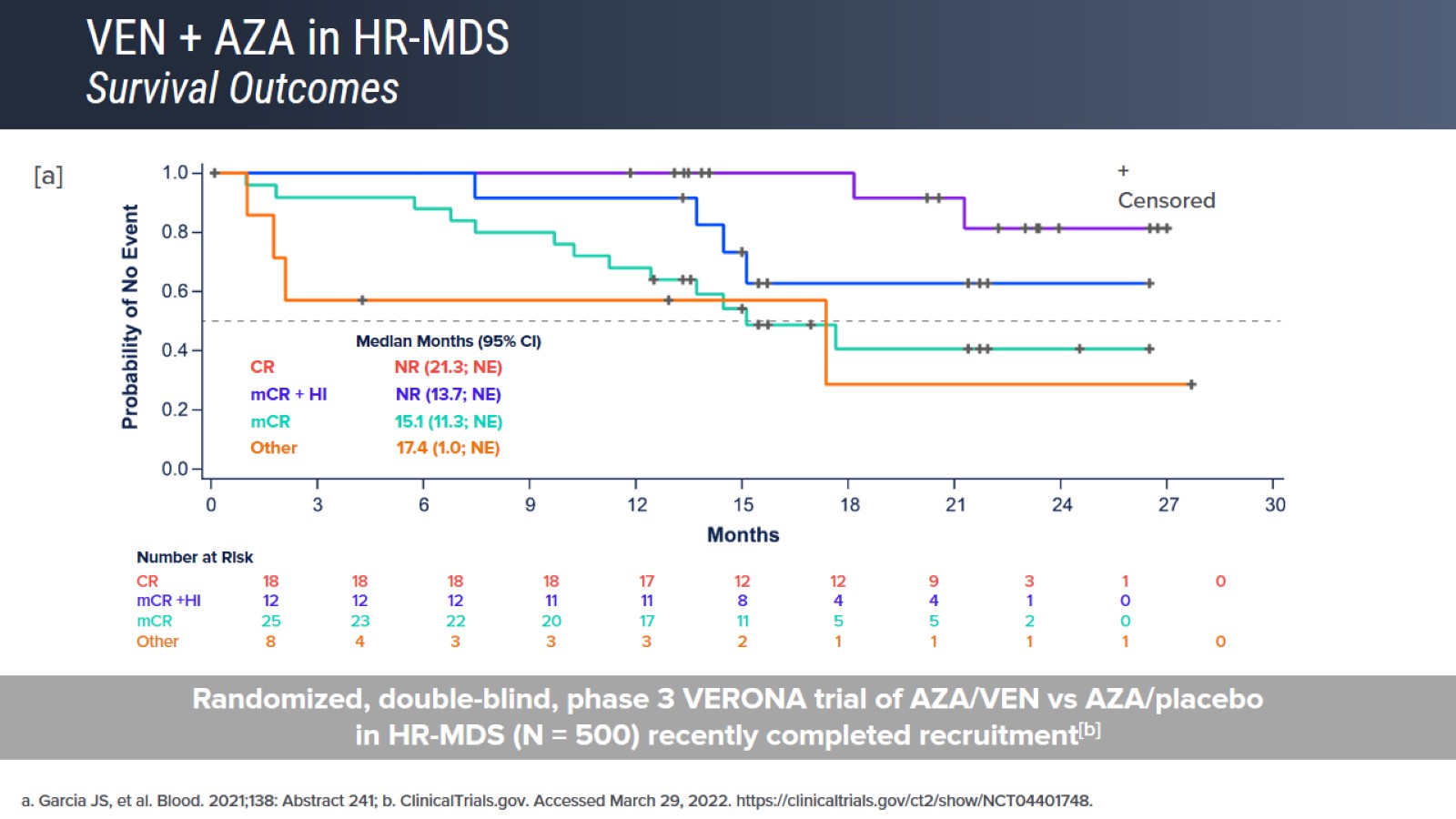 VEN + AZA in HR-MDSSurvival Outcomes
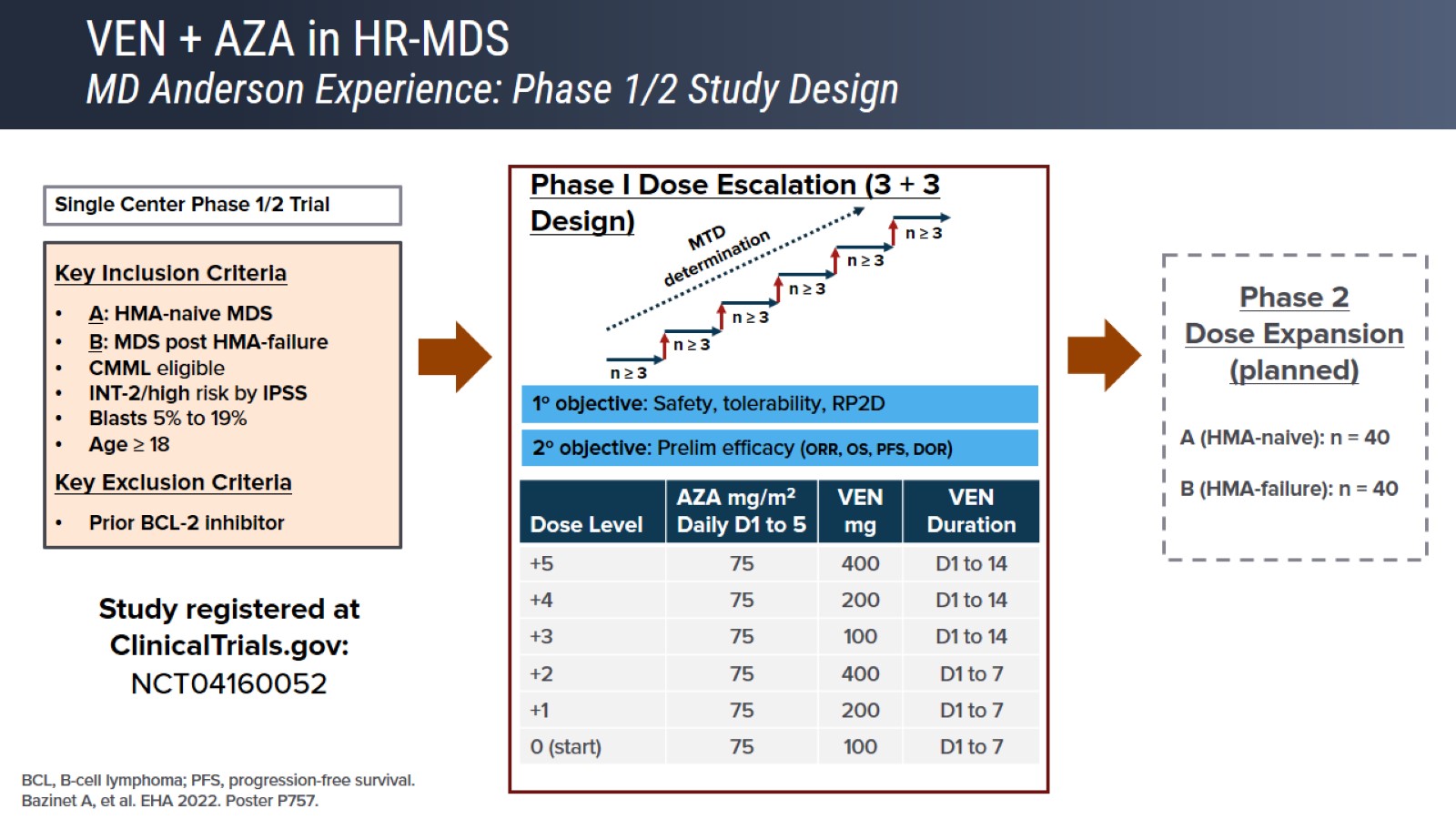 VEN + AZA in HR-MDSMD Anderson Experience: Phase 1/2 Study Design
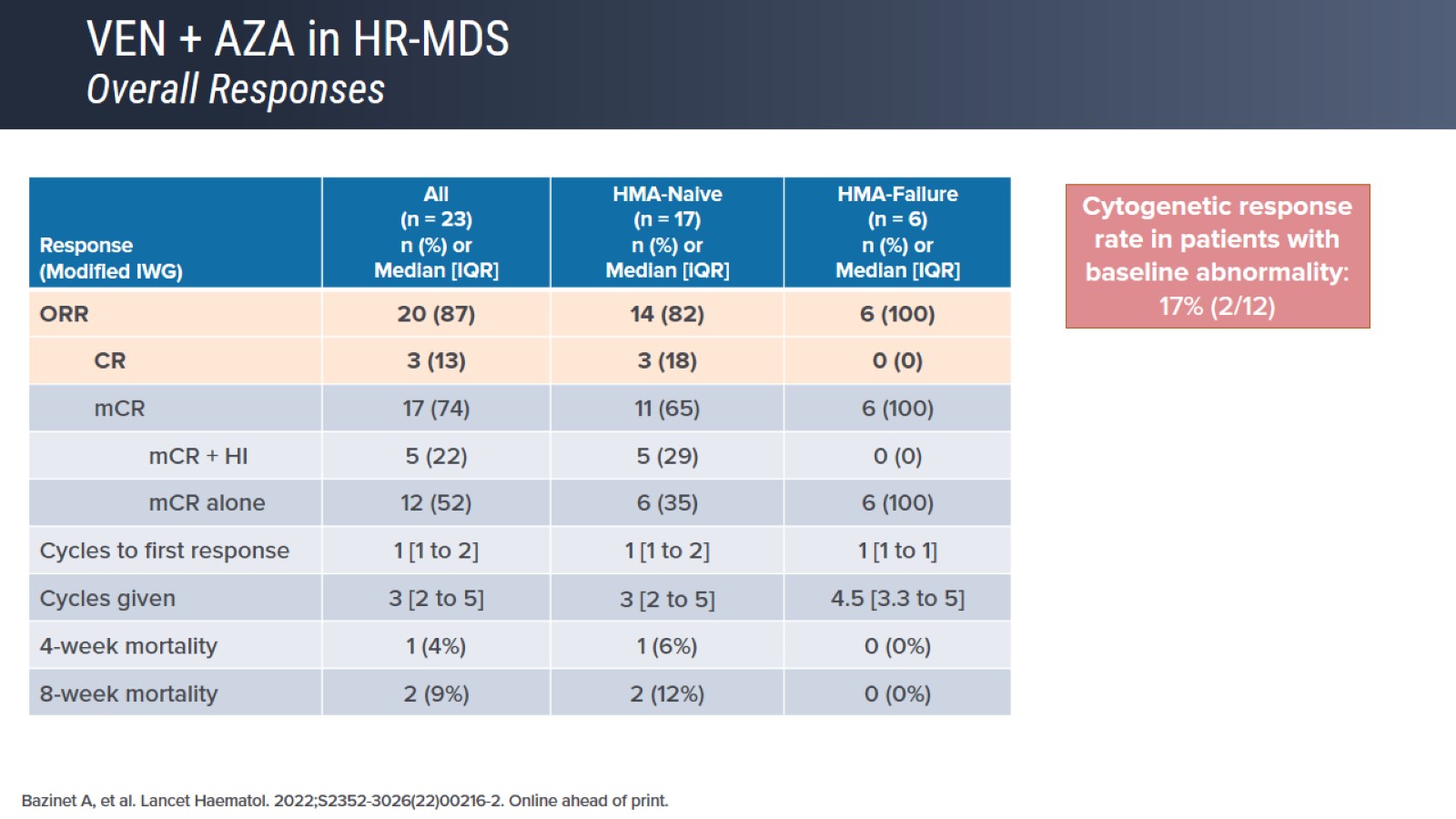 VEN + AZA in HR-MDSOverall Responses
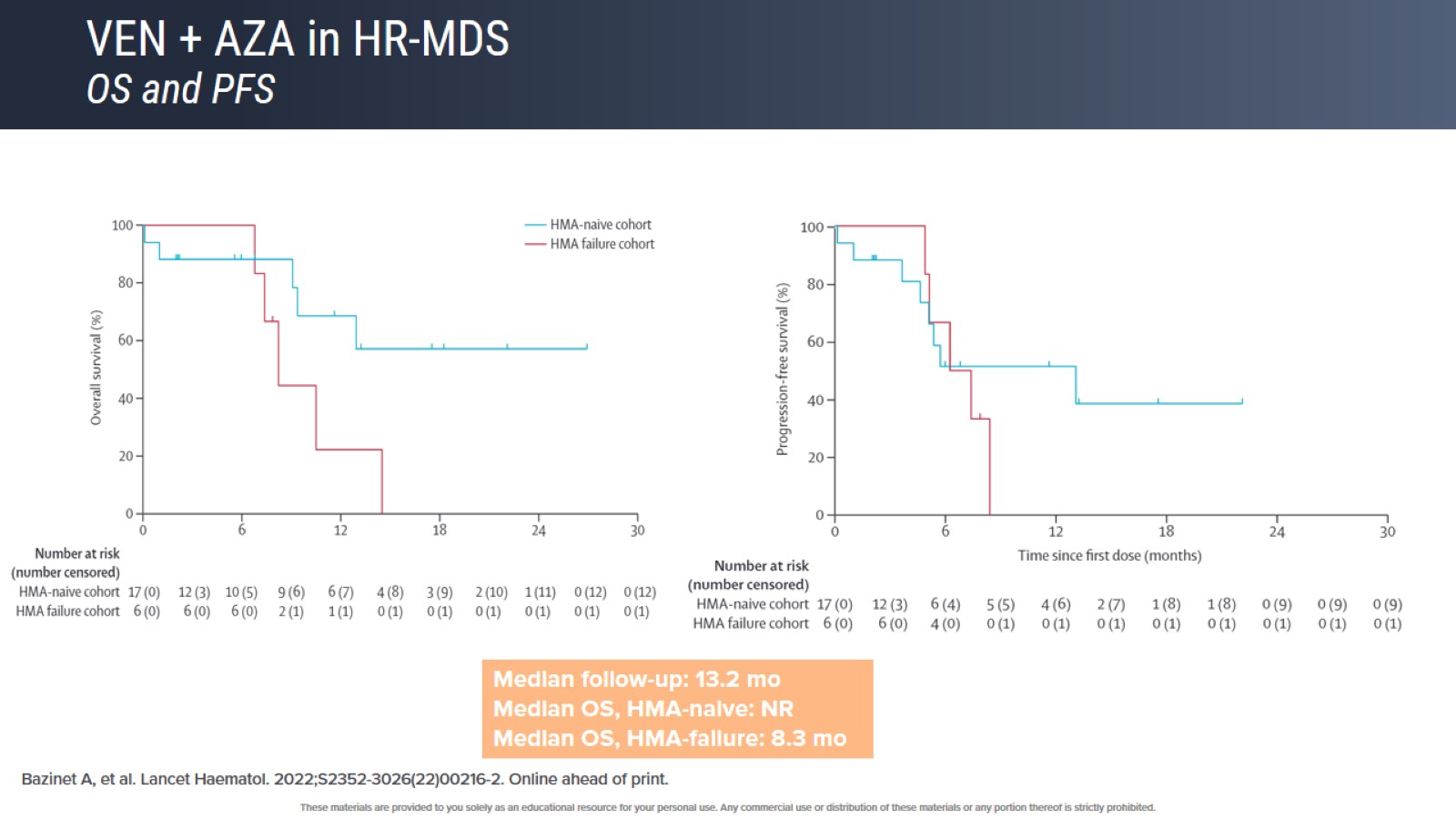 VEN + AZA in HR-MDS OS and PFS
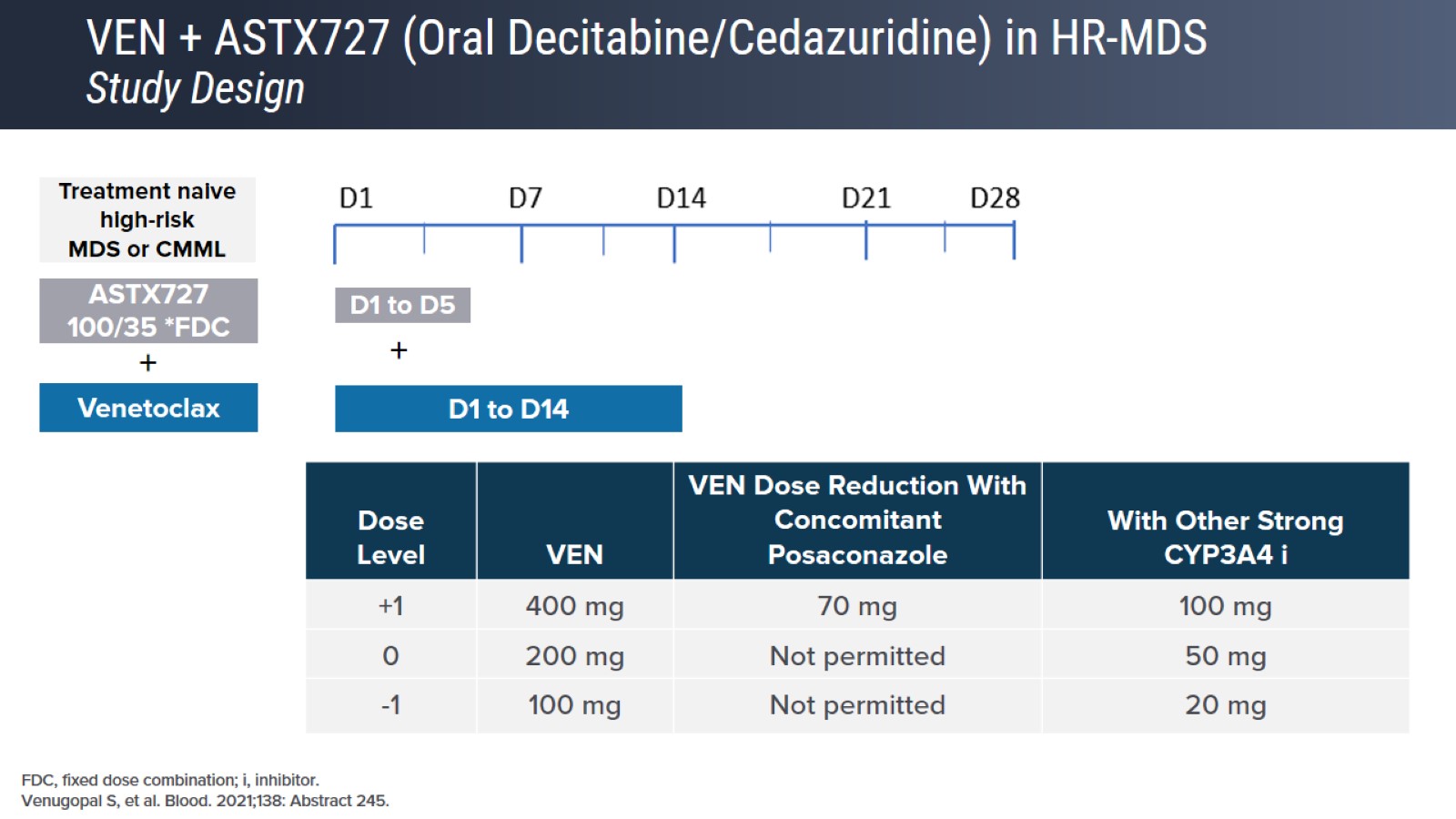 VEN + ASTX727 (Oral Decitabine/Cedazuridine) in HR-MDSStudy Design
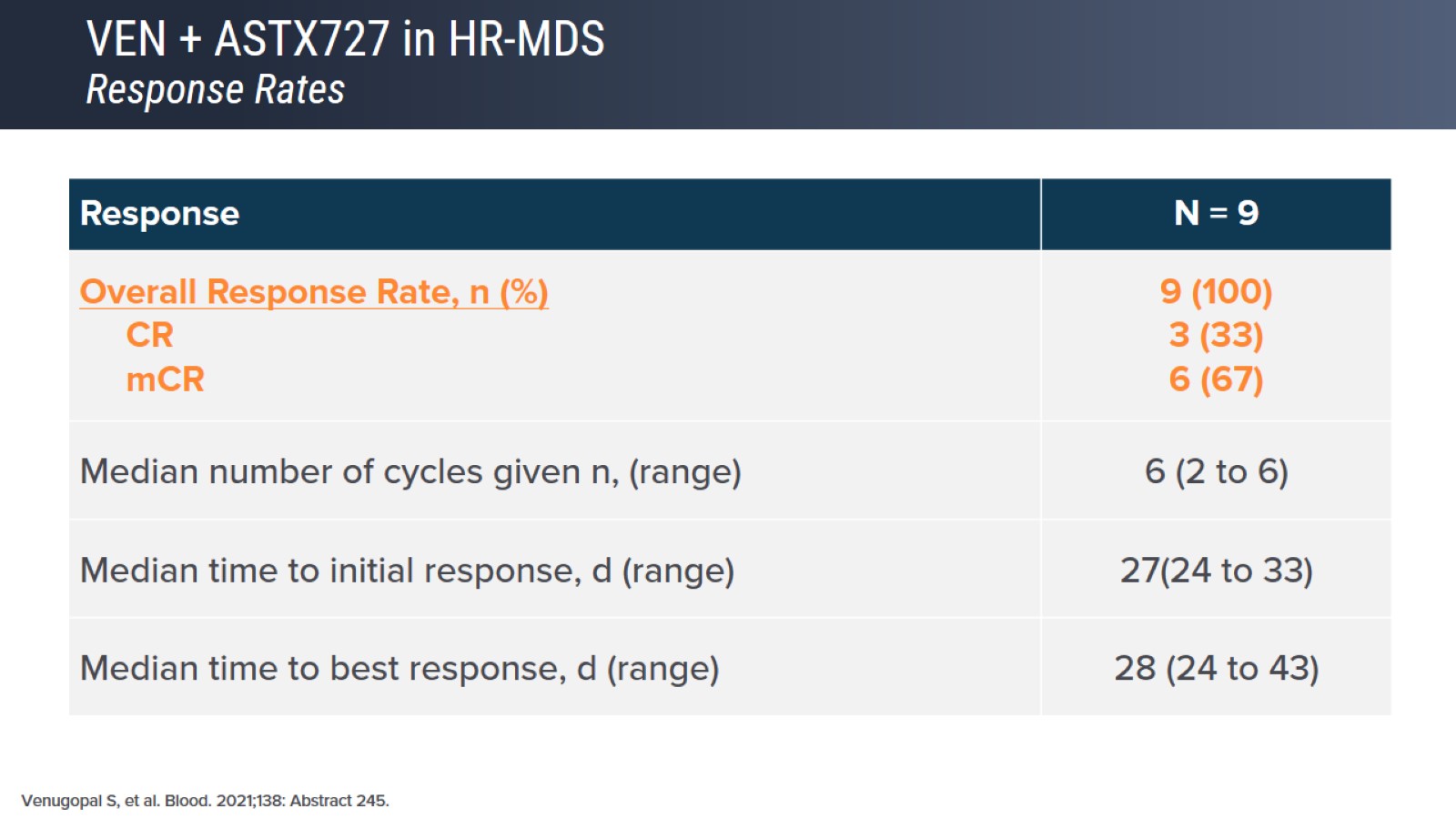 VEN + ASTX727 in HR-MDSResponse Rates
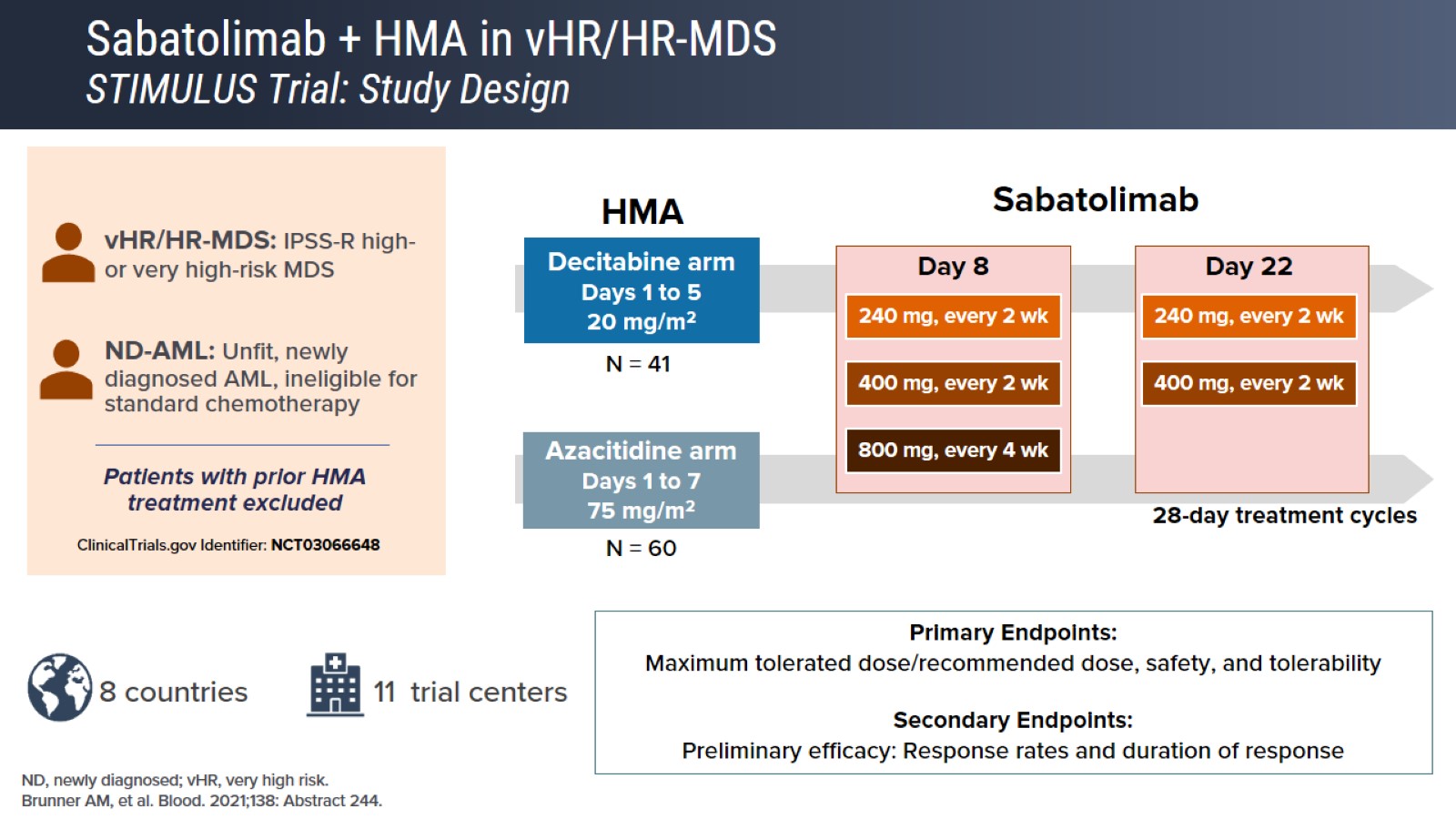 Sabatolimab + HMA in vHR/HR-MDSSTIMULUS Trial: Study Design
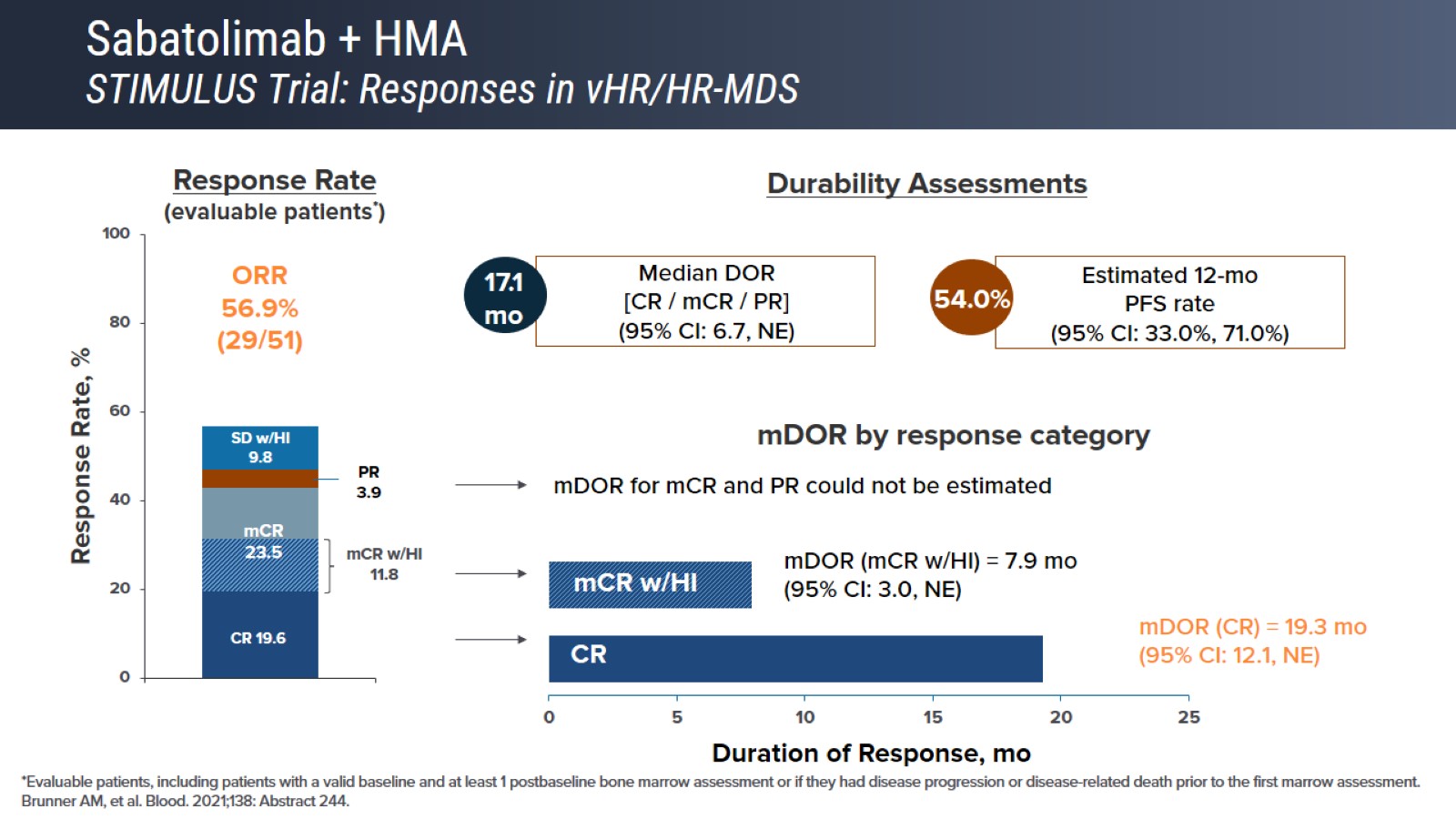 Sabatolimab + HMASTIMULUS Trial: Responses in vHR/HR-MDS
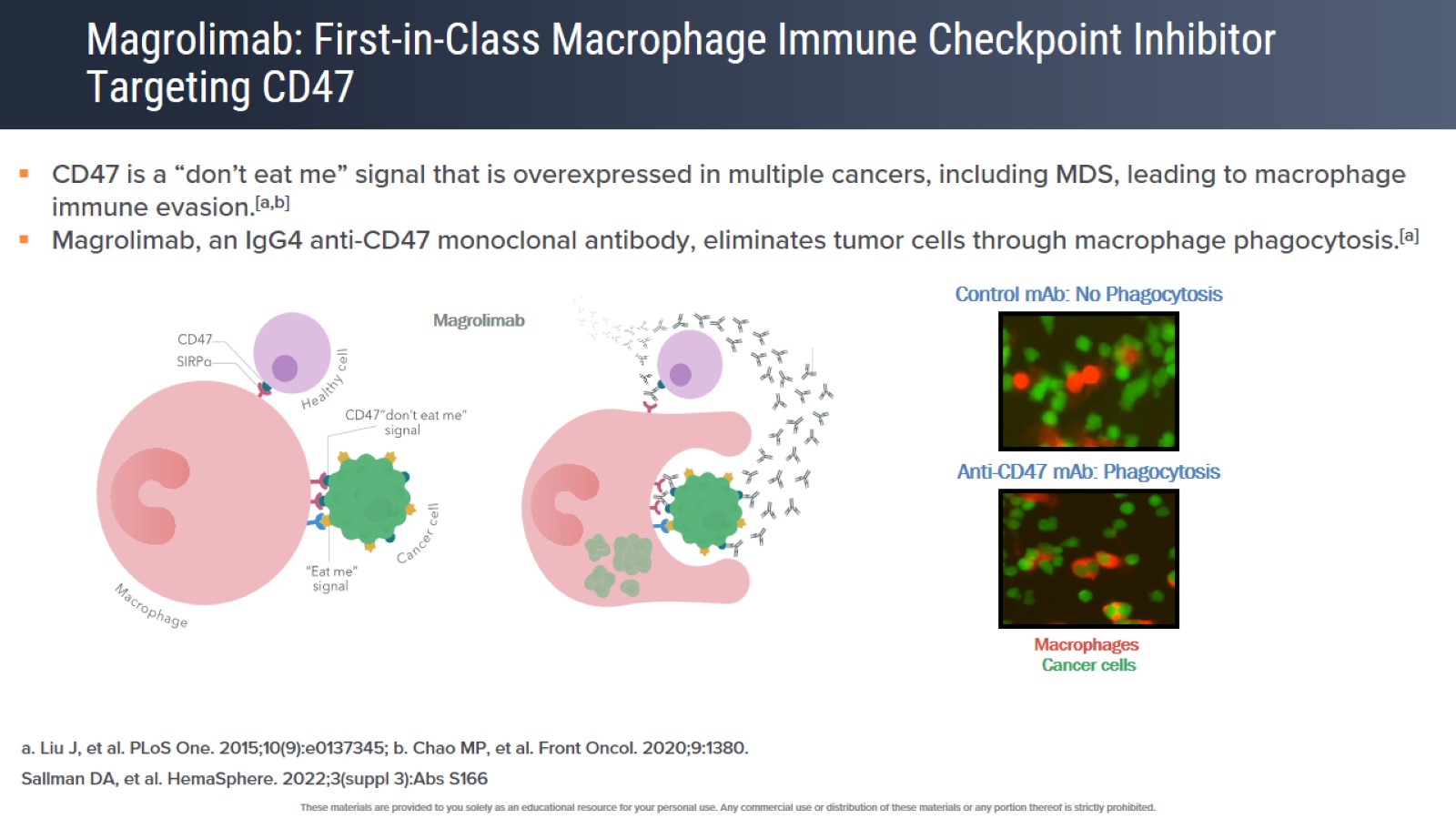 Magrolimab: First-in-Class Macrophage Immune Checkpoint Inhibitor Targeting CD47
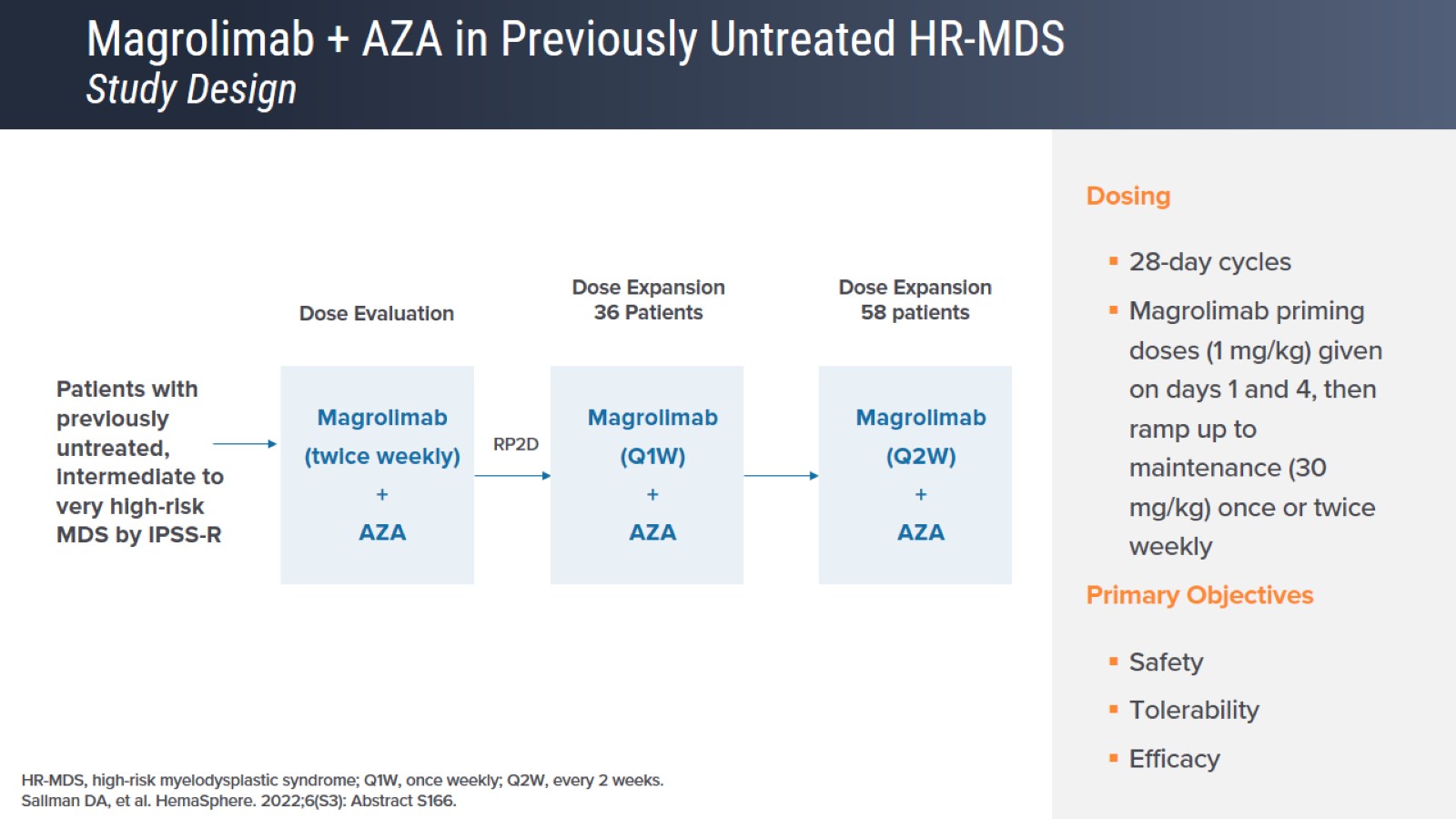 Magrolimab + AZA in Previously Untreated HR-MDSStudy Design
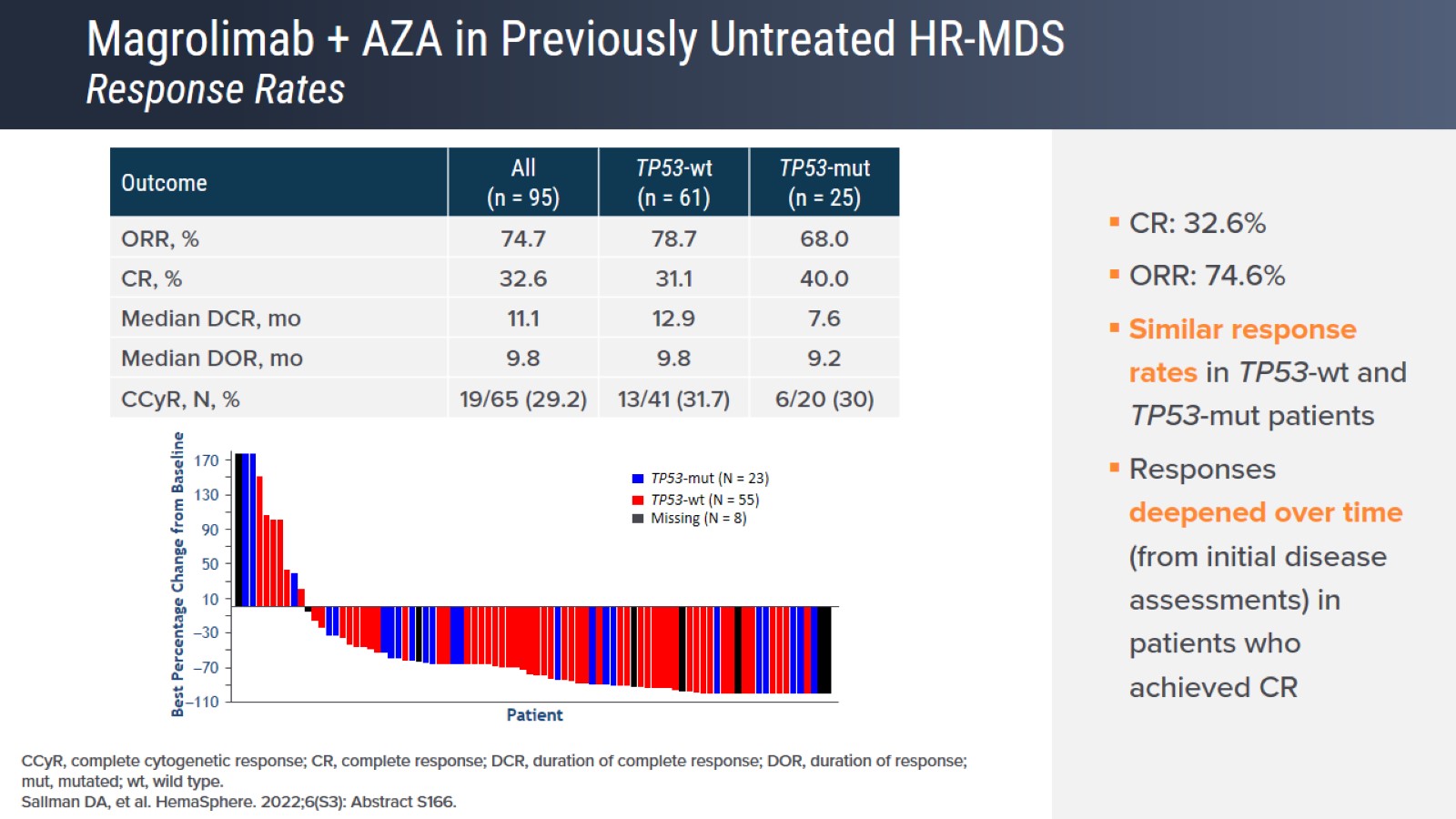 Magrolimab + AZA in Previously Untreated HR-MDSResponse Rates
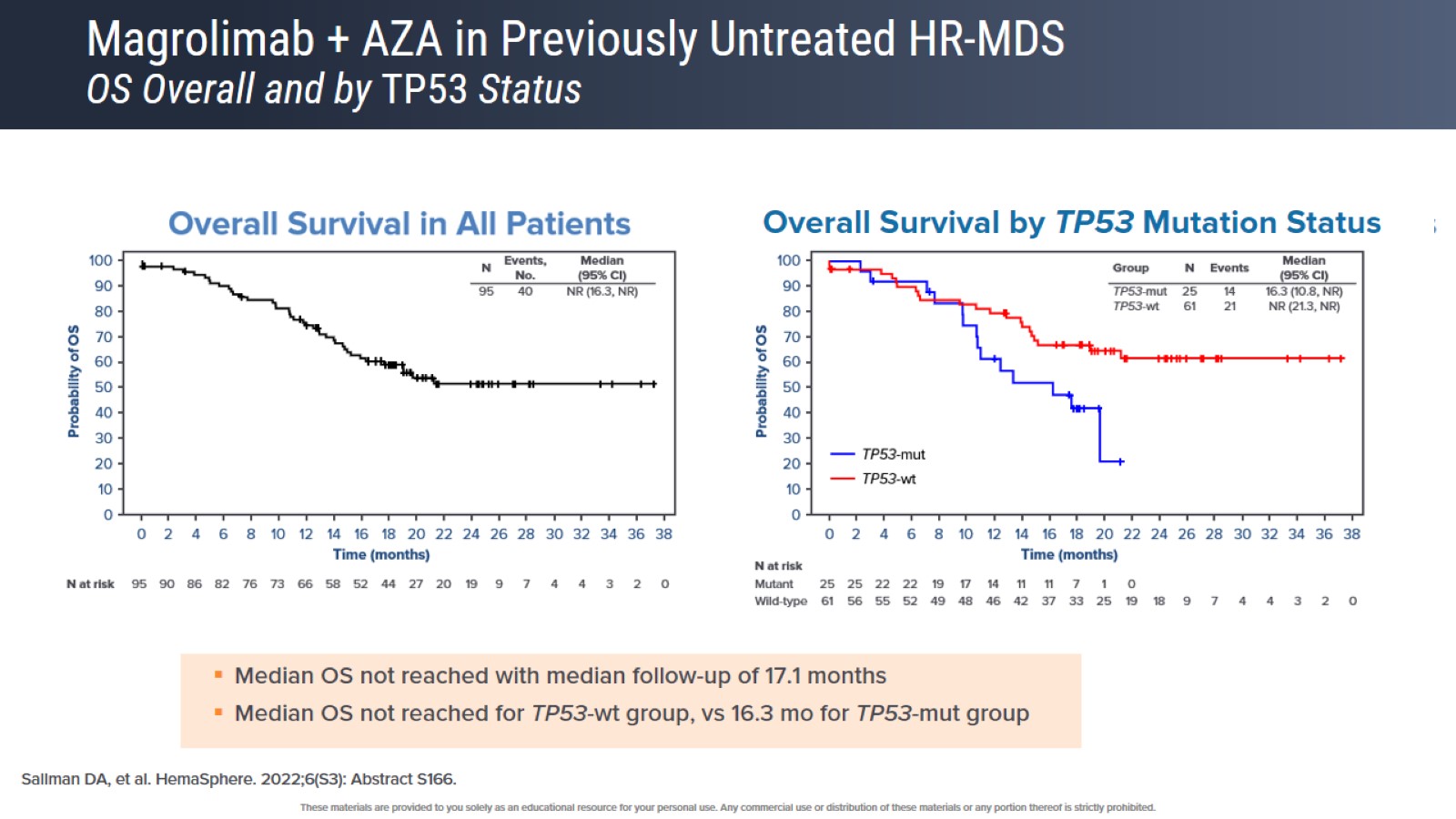 Magrolimab + AZA in Previously Untreated HR-MDSOS Overall and by TP53 Status
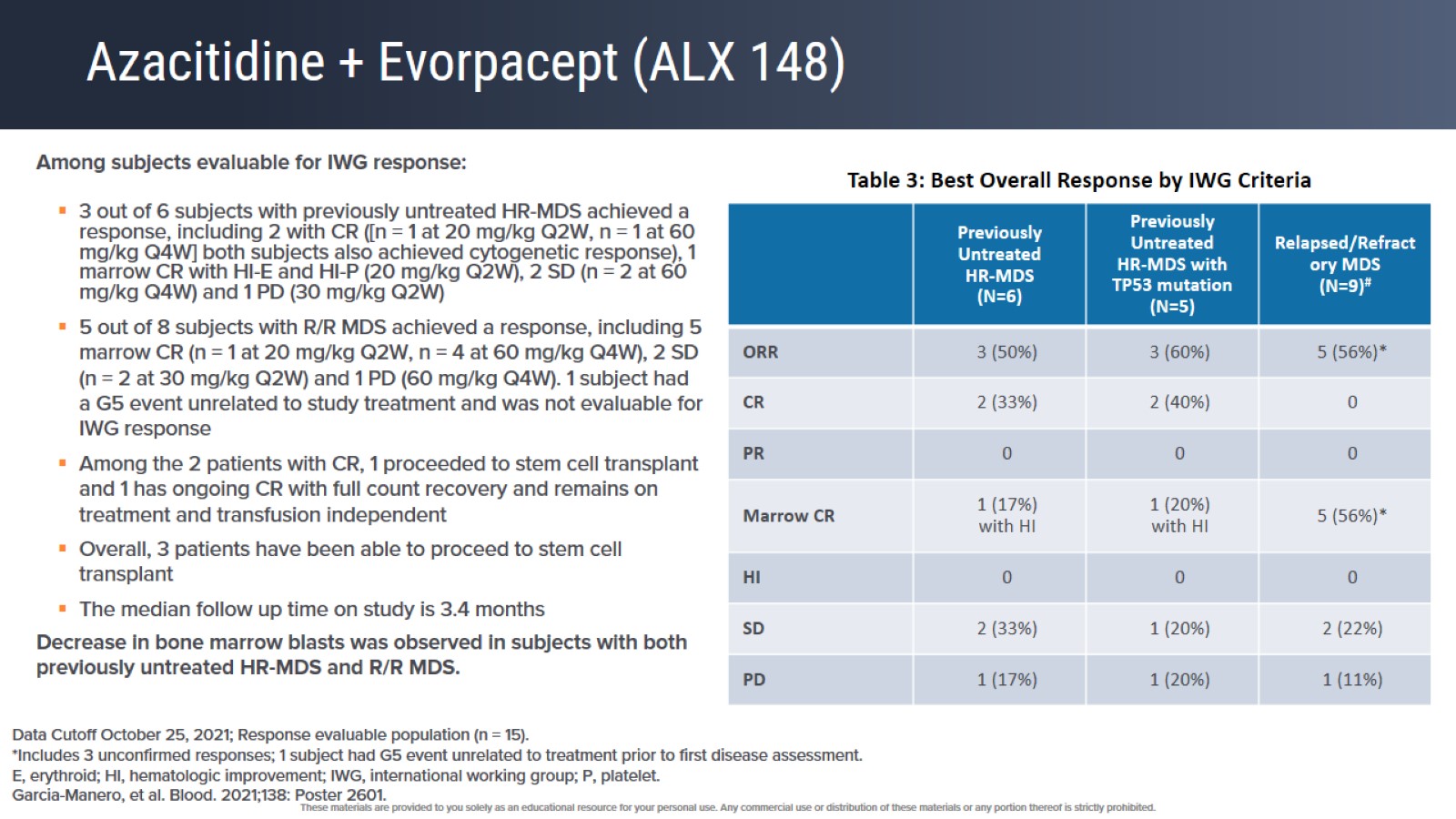 Azacitidine + Evorpacept (ALX 148)
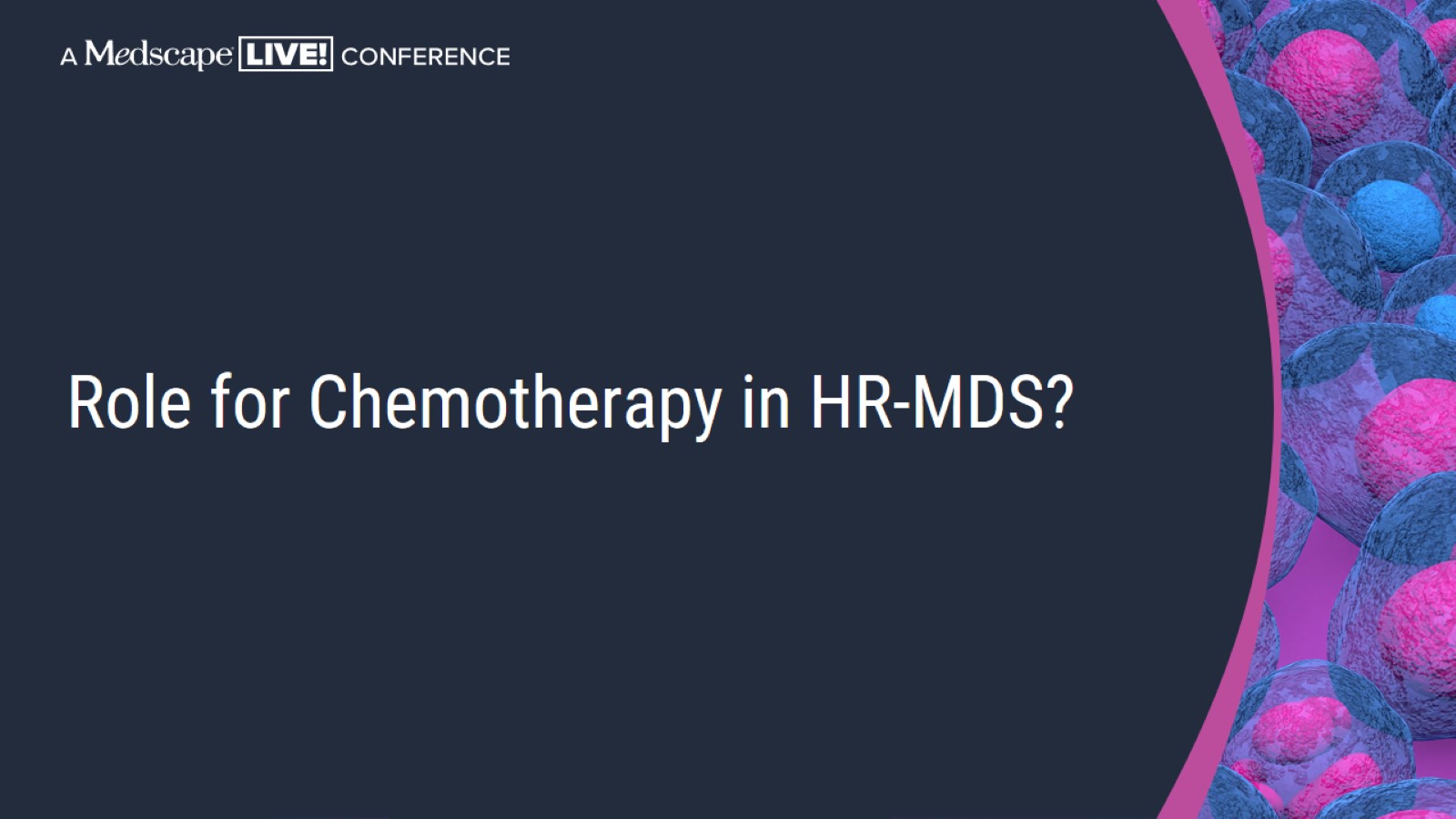 Role for Chemotherapy in HR-MDS?
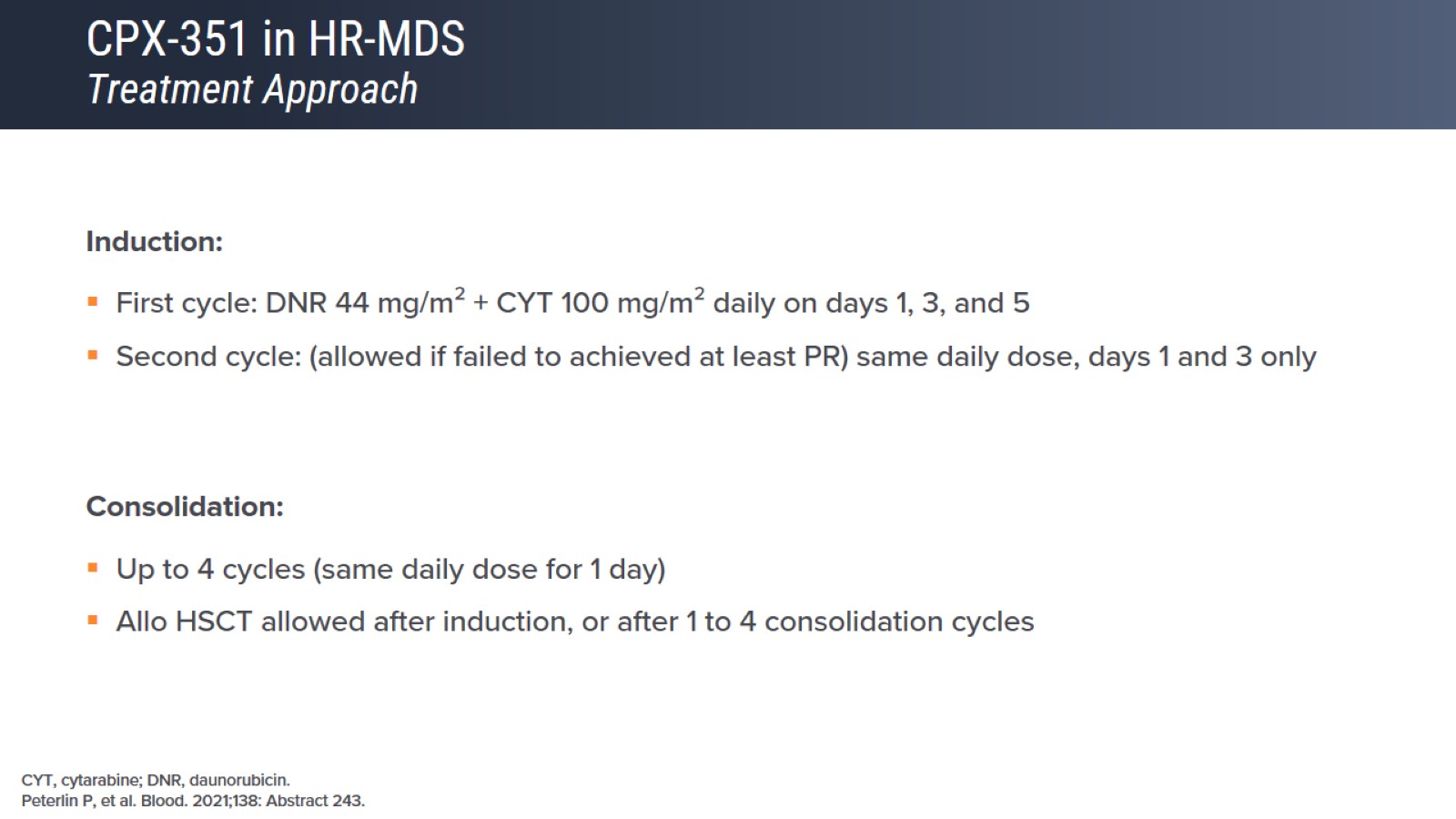 CPX-351 in HR-MDSTreatment Approach
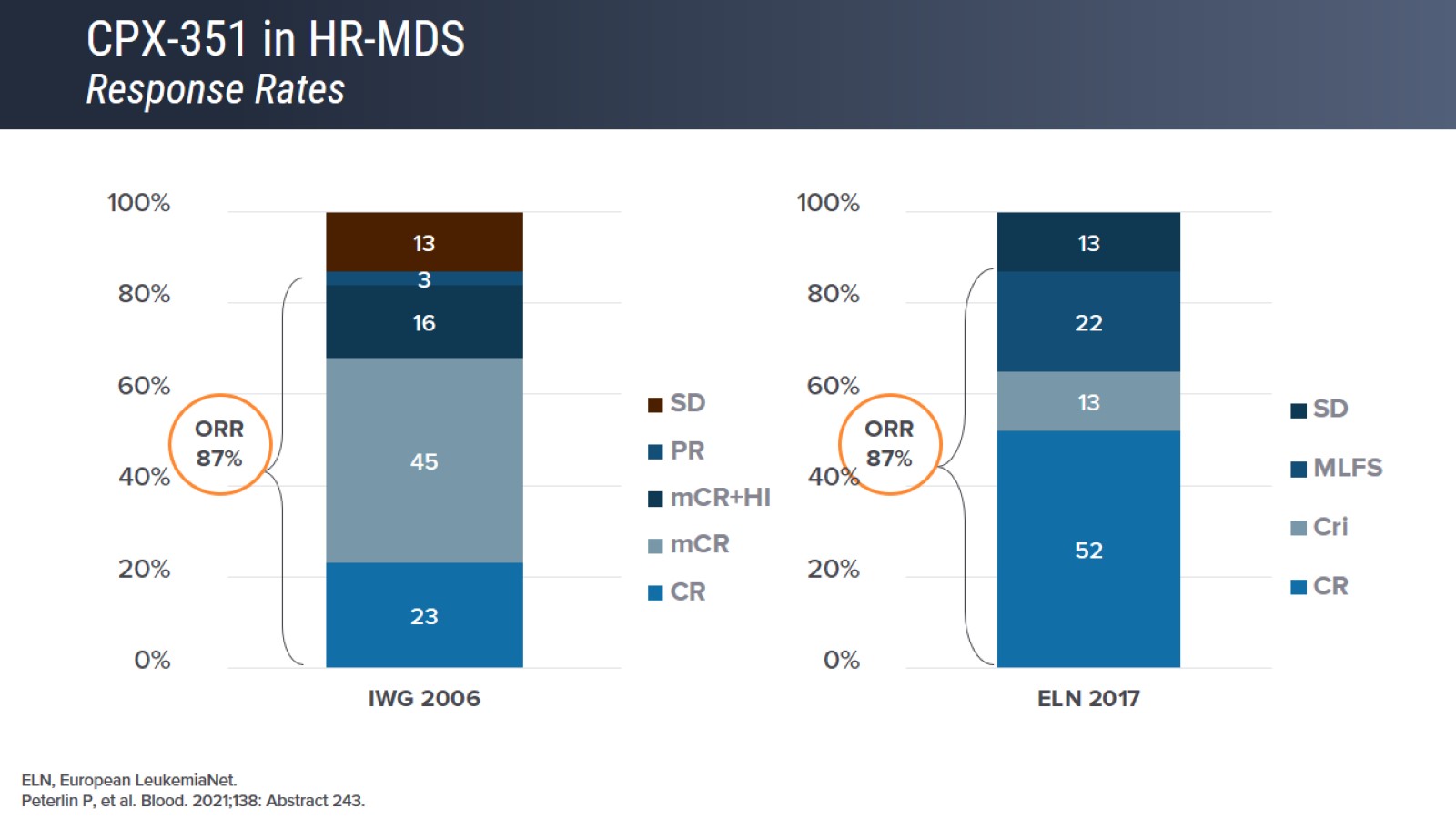 CPX-351 in HR-MDSResponse Rates
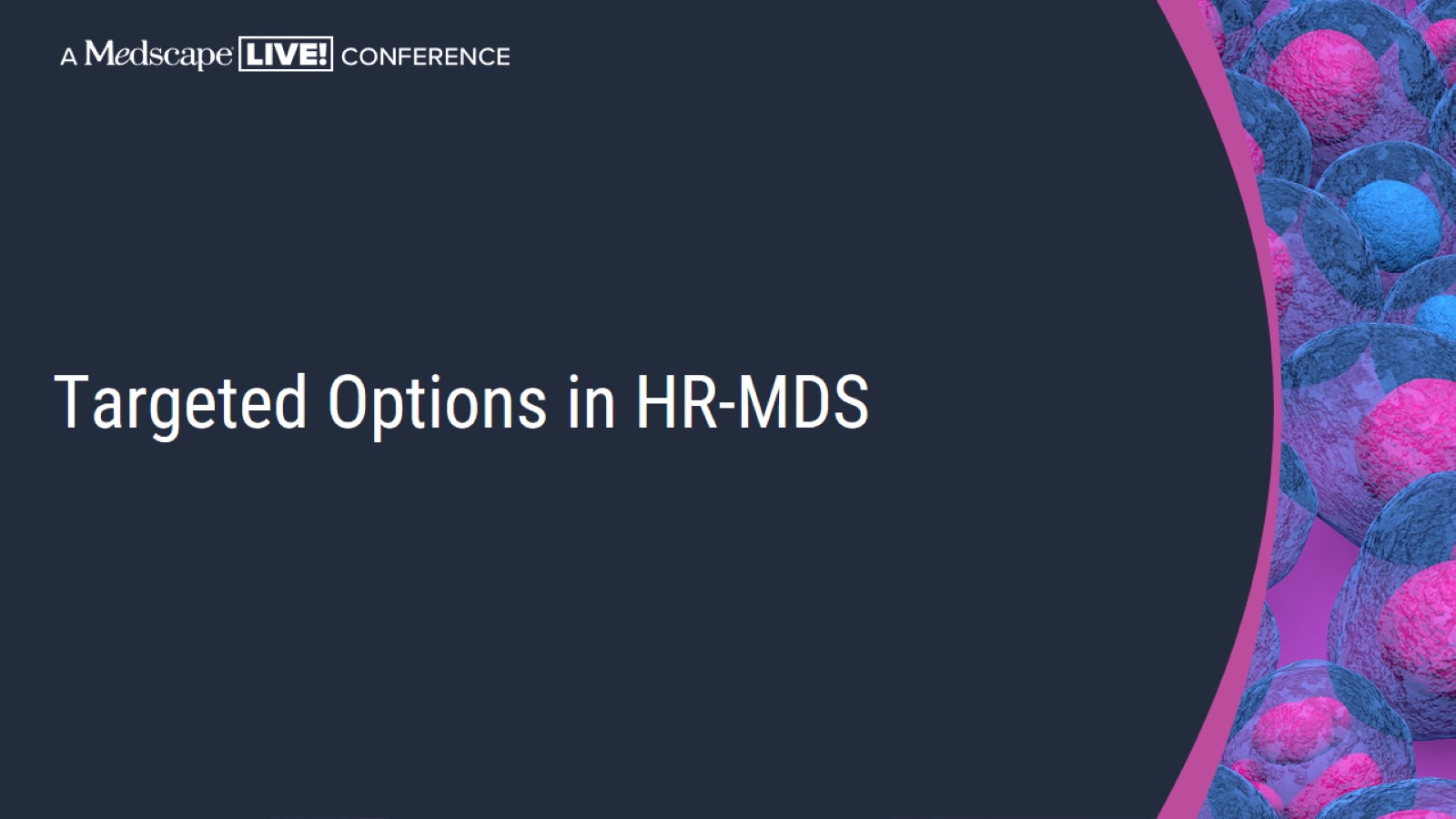 Targeted Options in HR-MDS
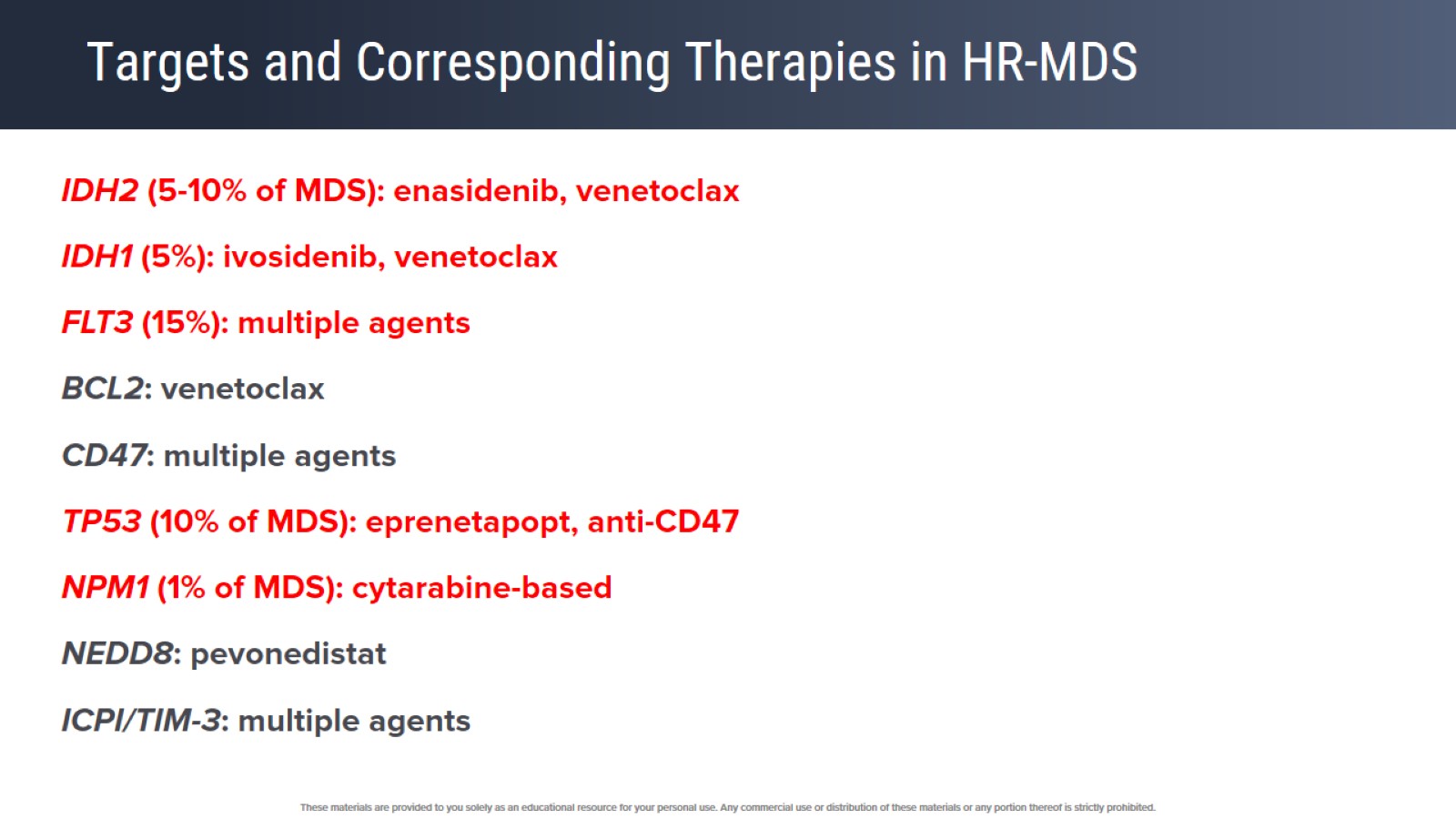 Targets and Corresponding Therapies in HR-MDS
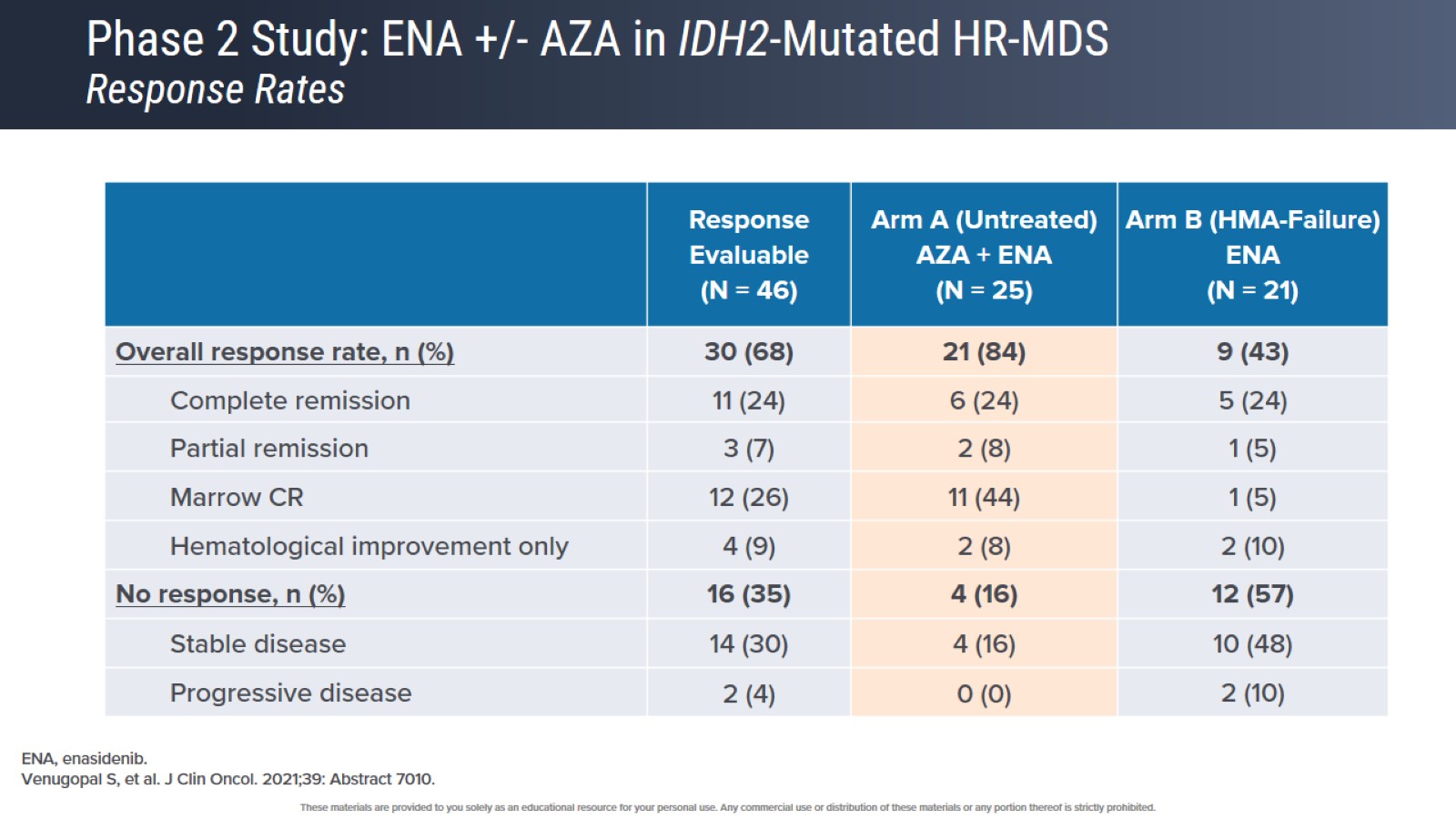 Phase 2 Study: ENA +/- AZA in IDH2-Mutated HR-MDS Response Rates
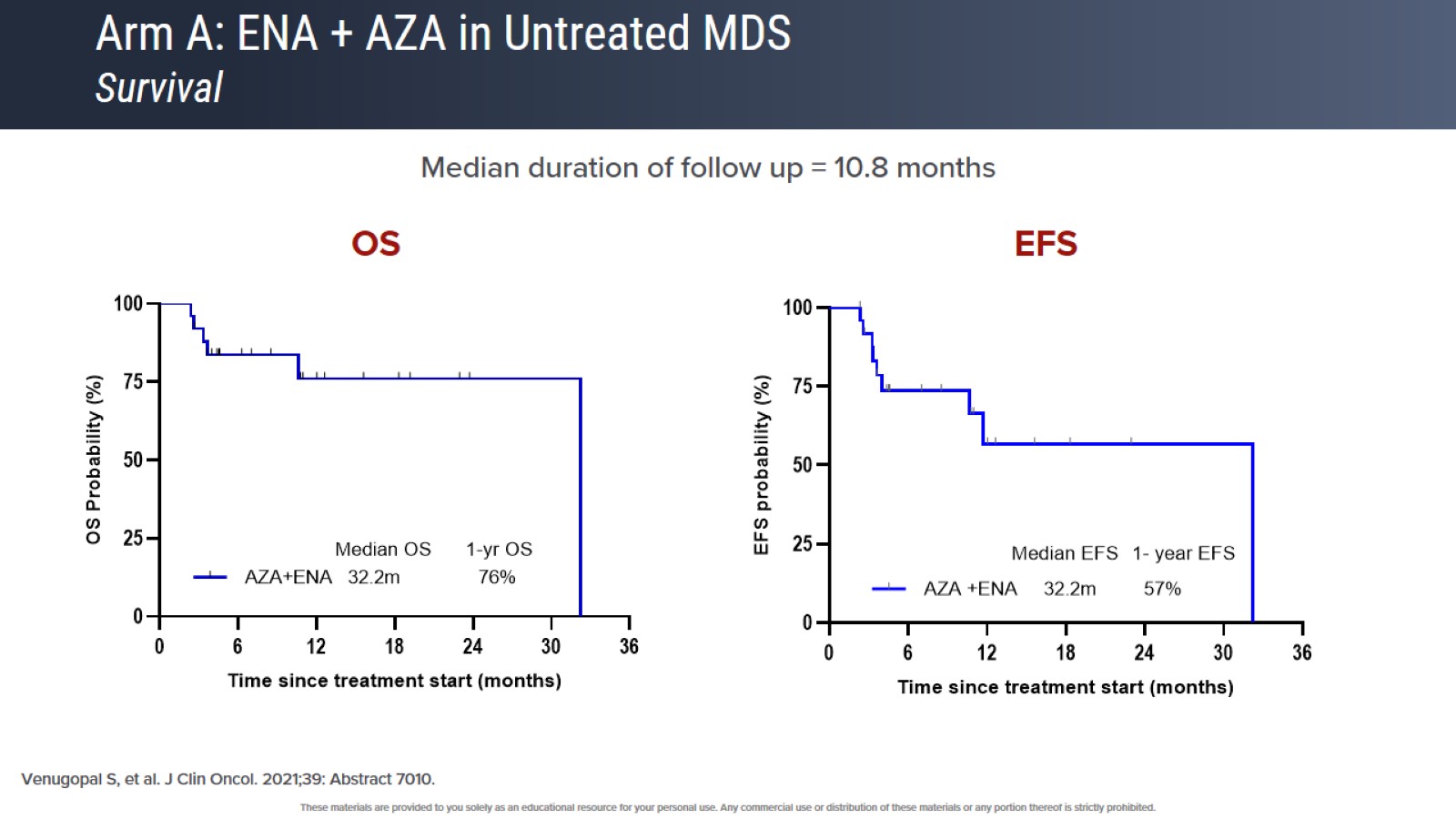 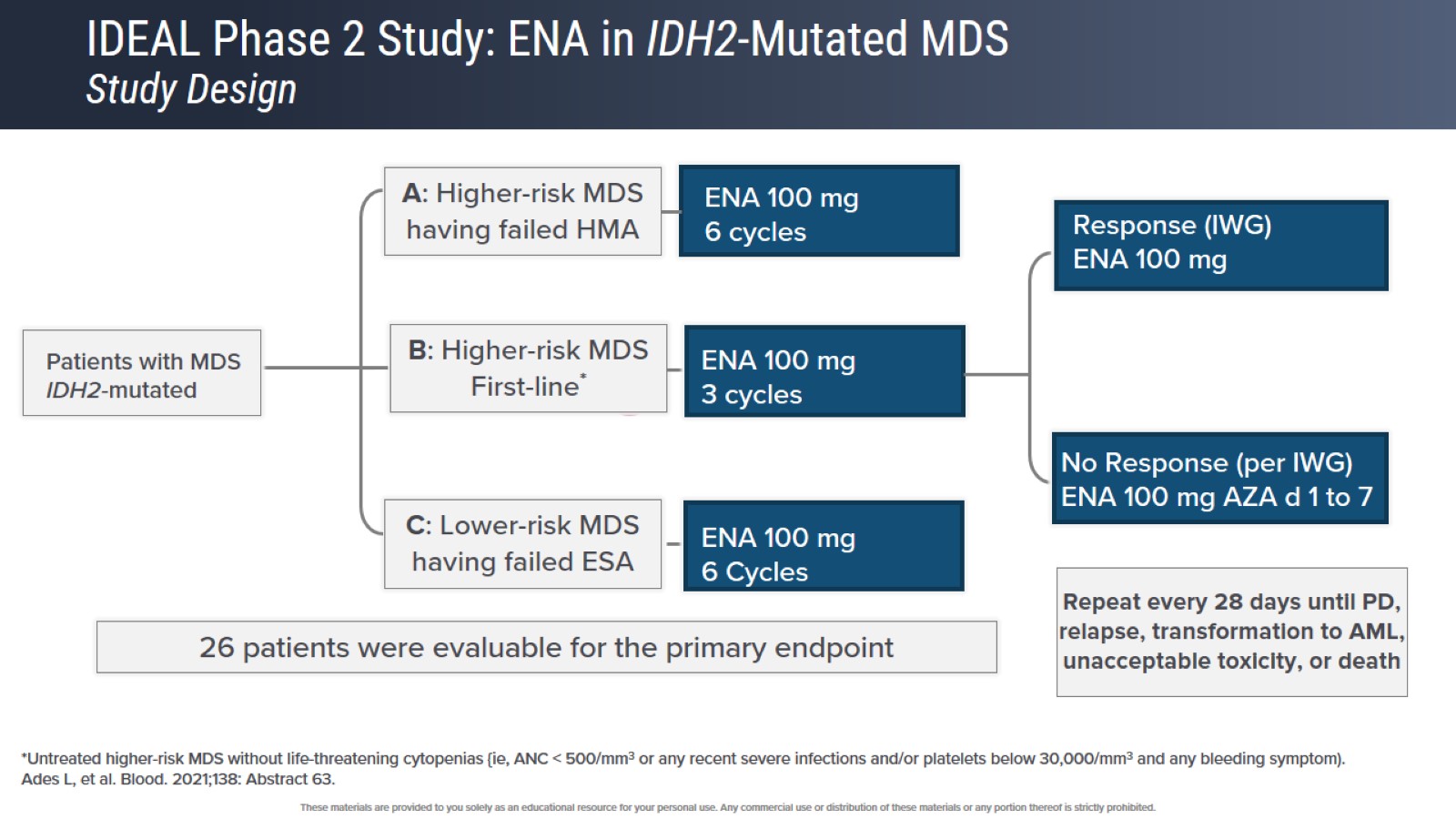 IDEAL Phase 2 Study: ENA in IDH2-Mutated MDS Study Design
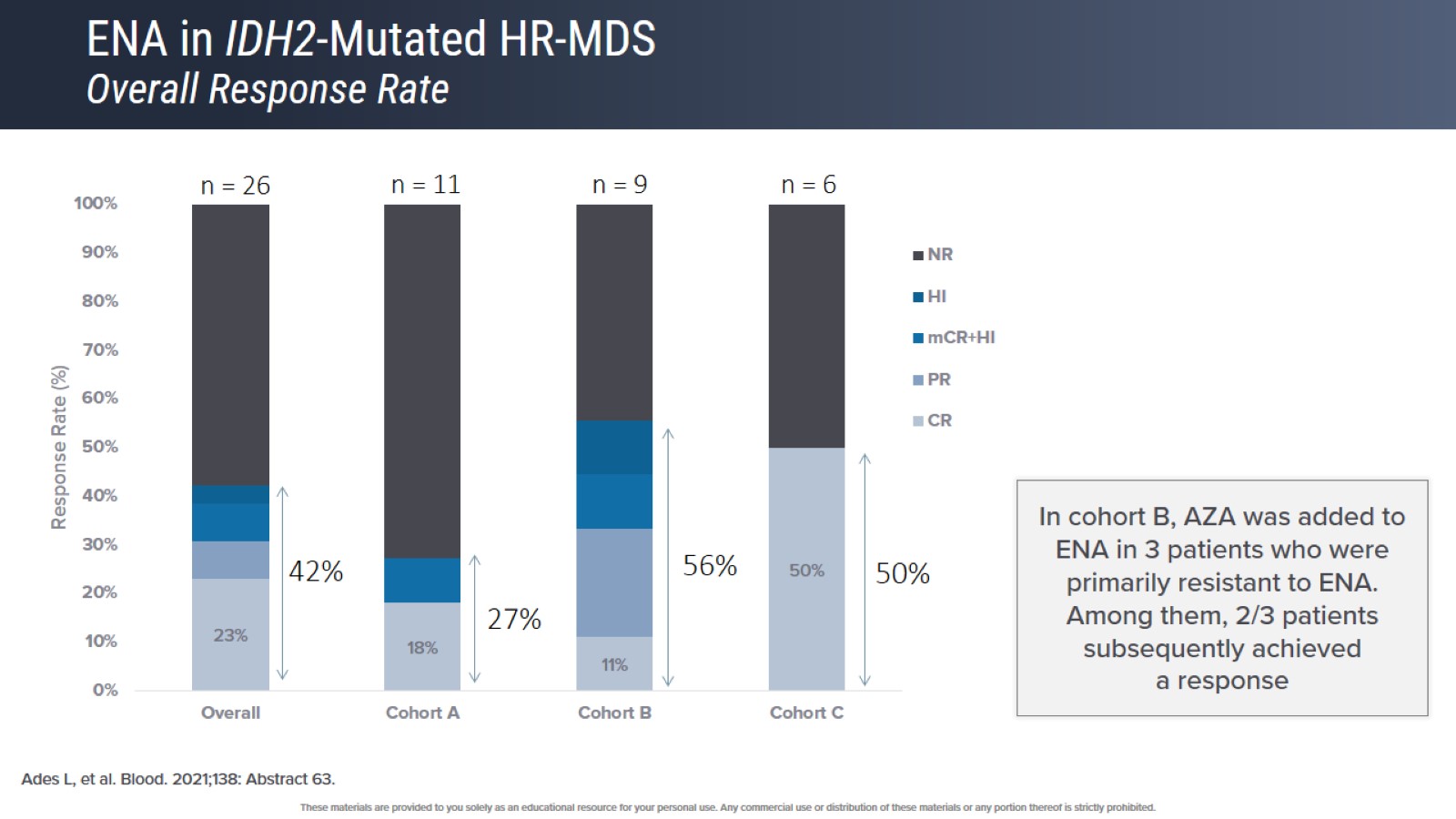 ENA in IDH2-Mutated HR-MDSOverall Response Rate
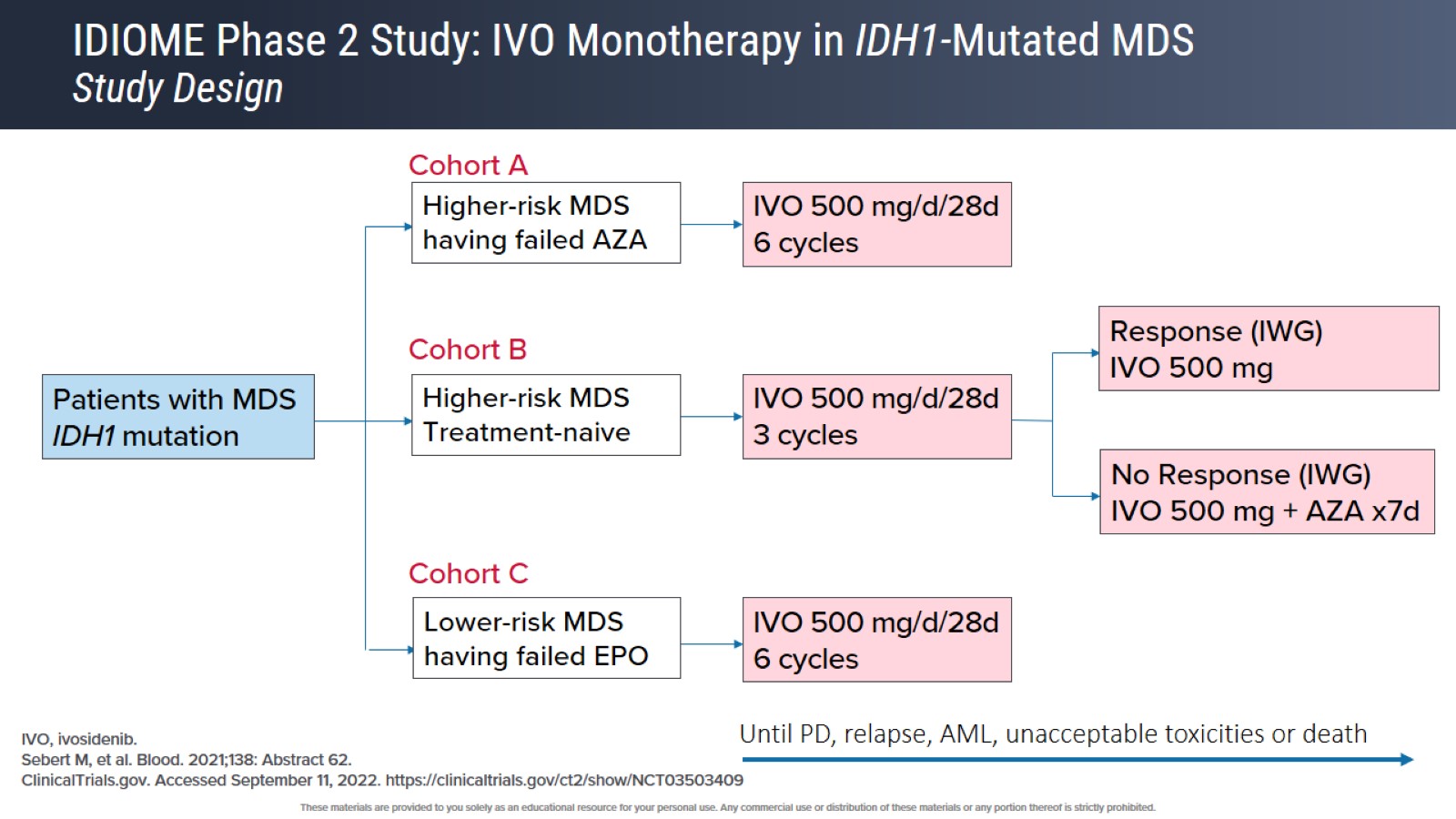 IDIOME Phase 2 Study: IVO Monotherapy in IDH1-Mutated MDSStudy Design
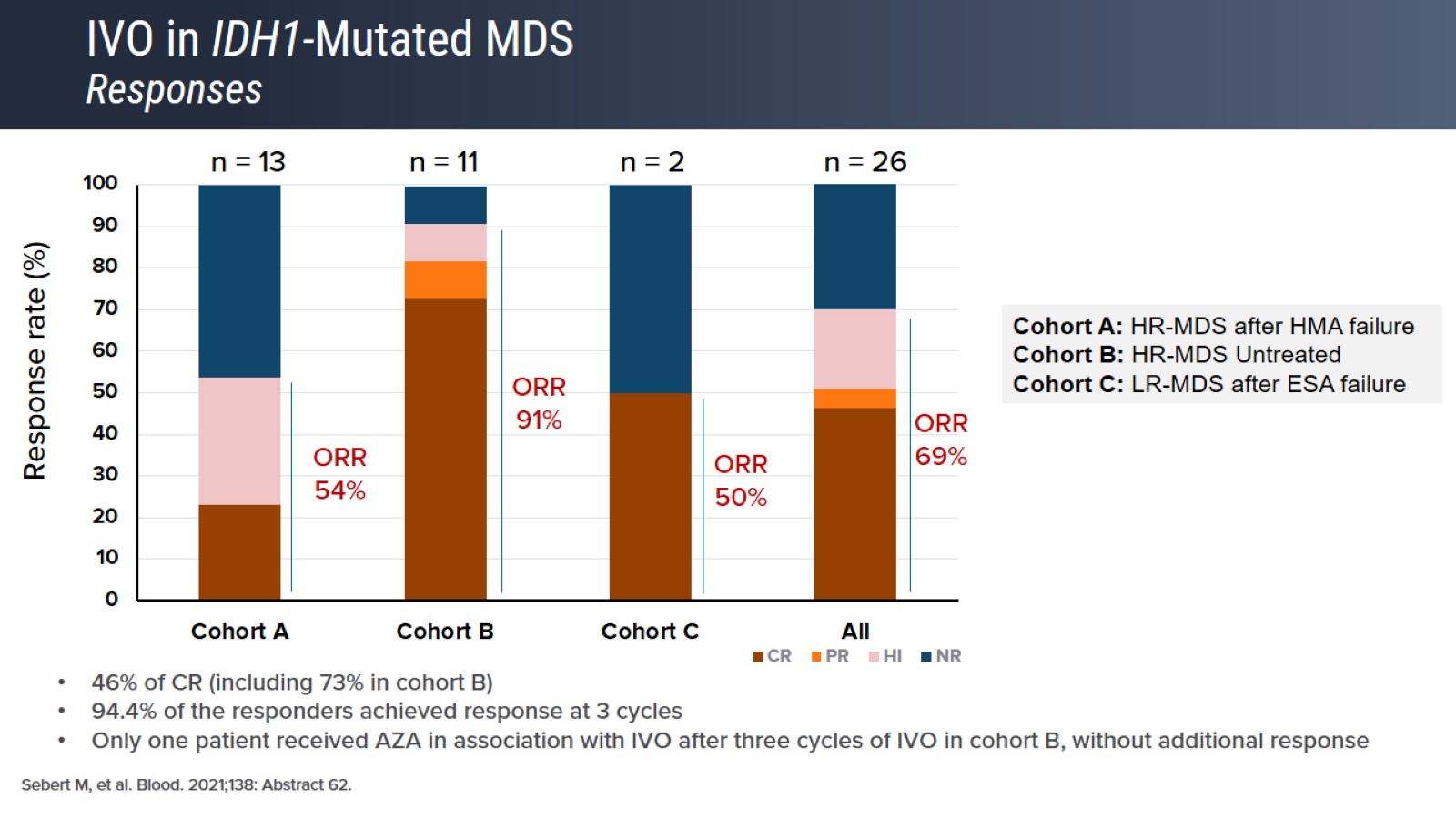 IVO in IDH1-Mutated MDS Responses
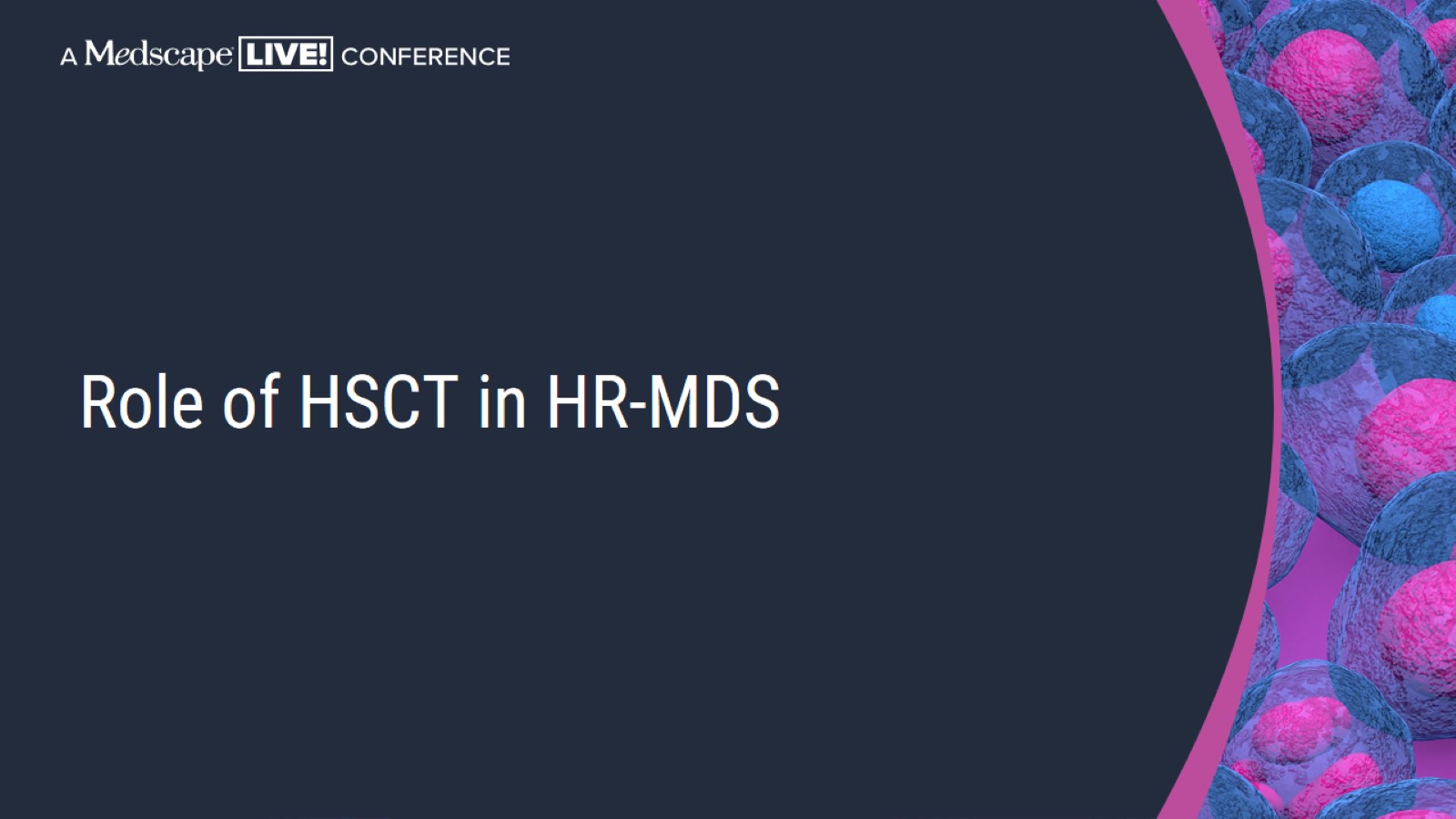 Role of HSCT in HR-MDS
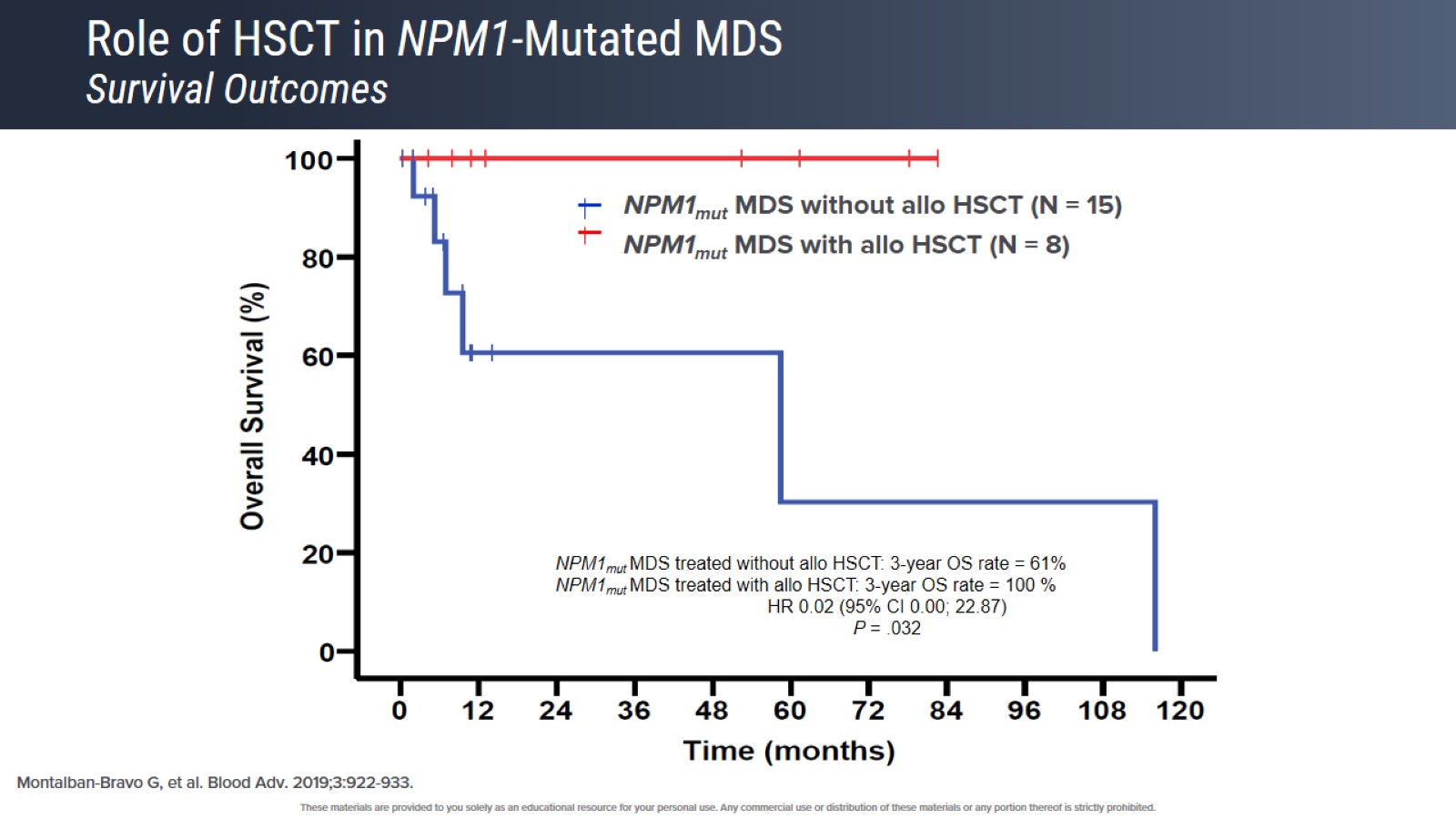 Role of HSCT in NPM1-Mutated MDSSurvival Outcomes
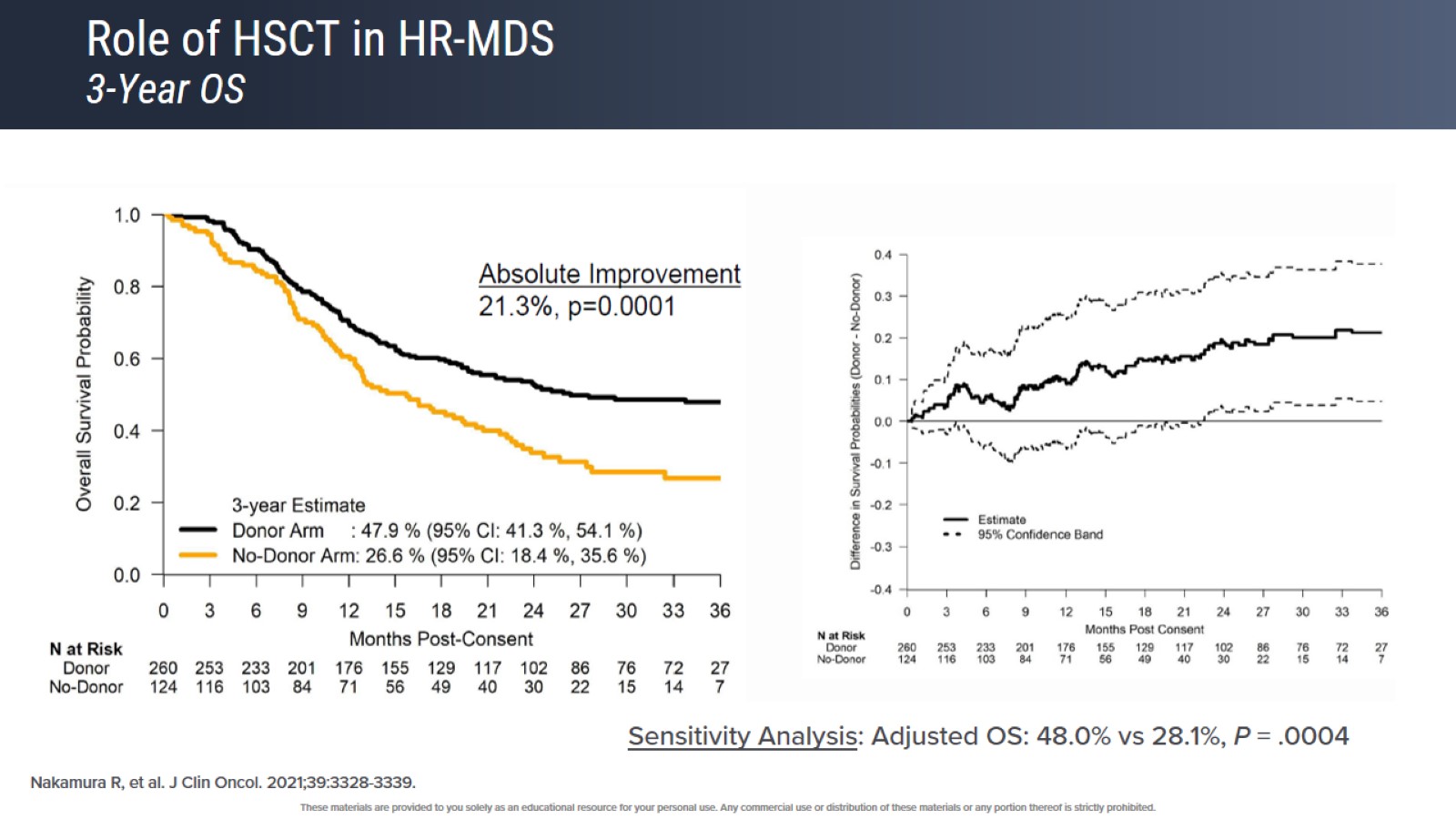 Role of HSCT in HR-MDS 3-Year OS
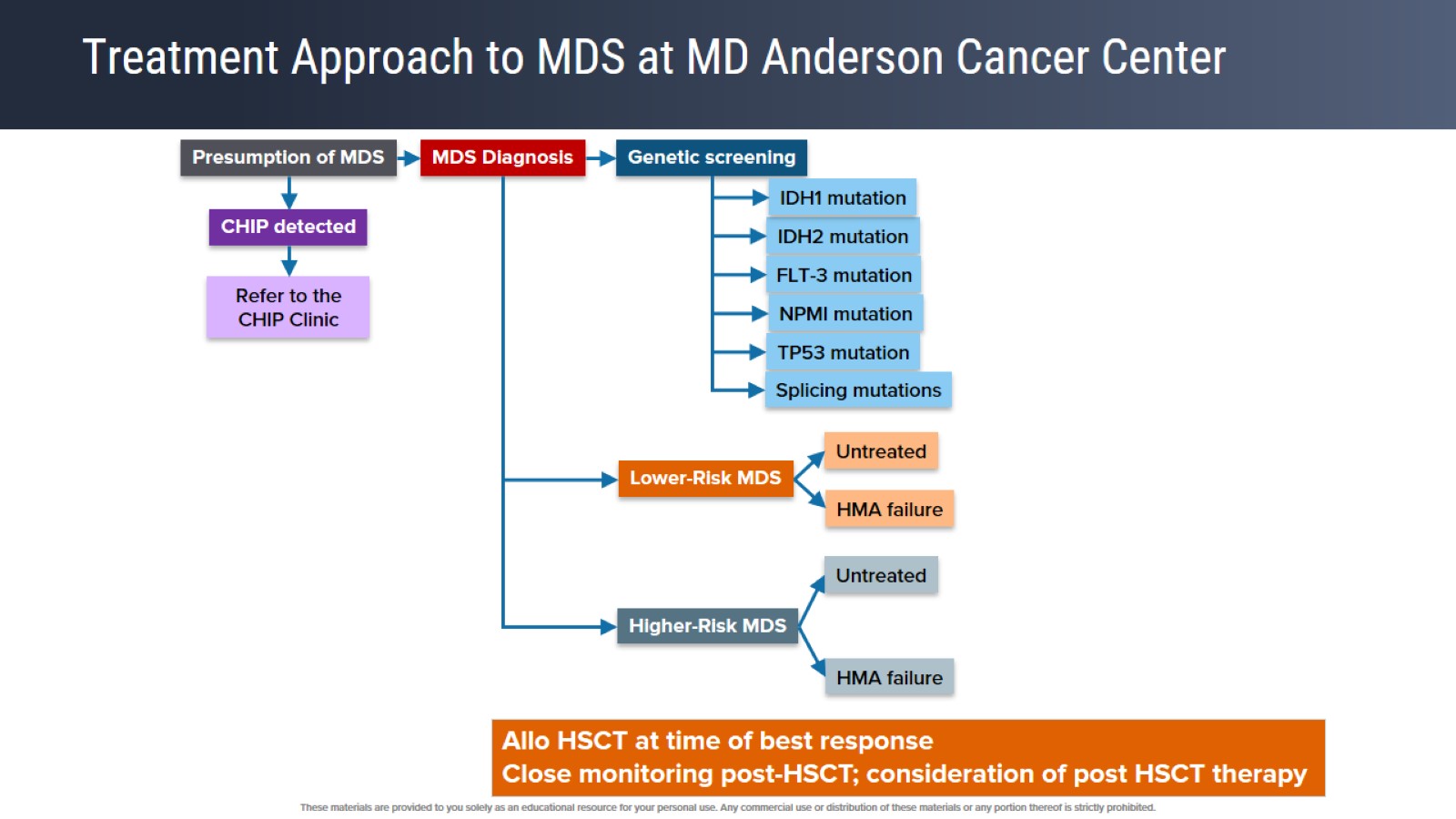 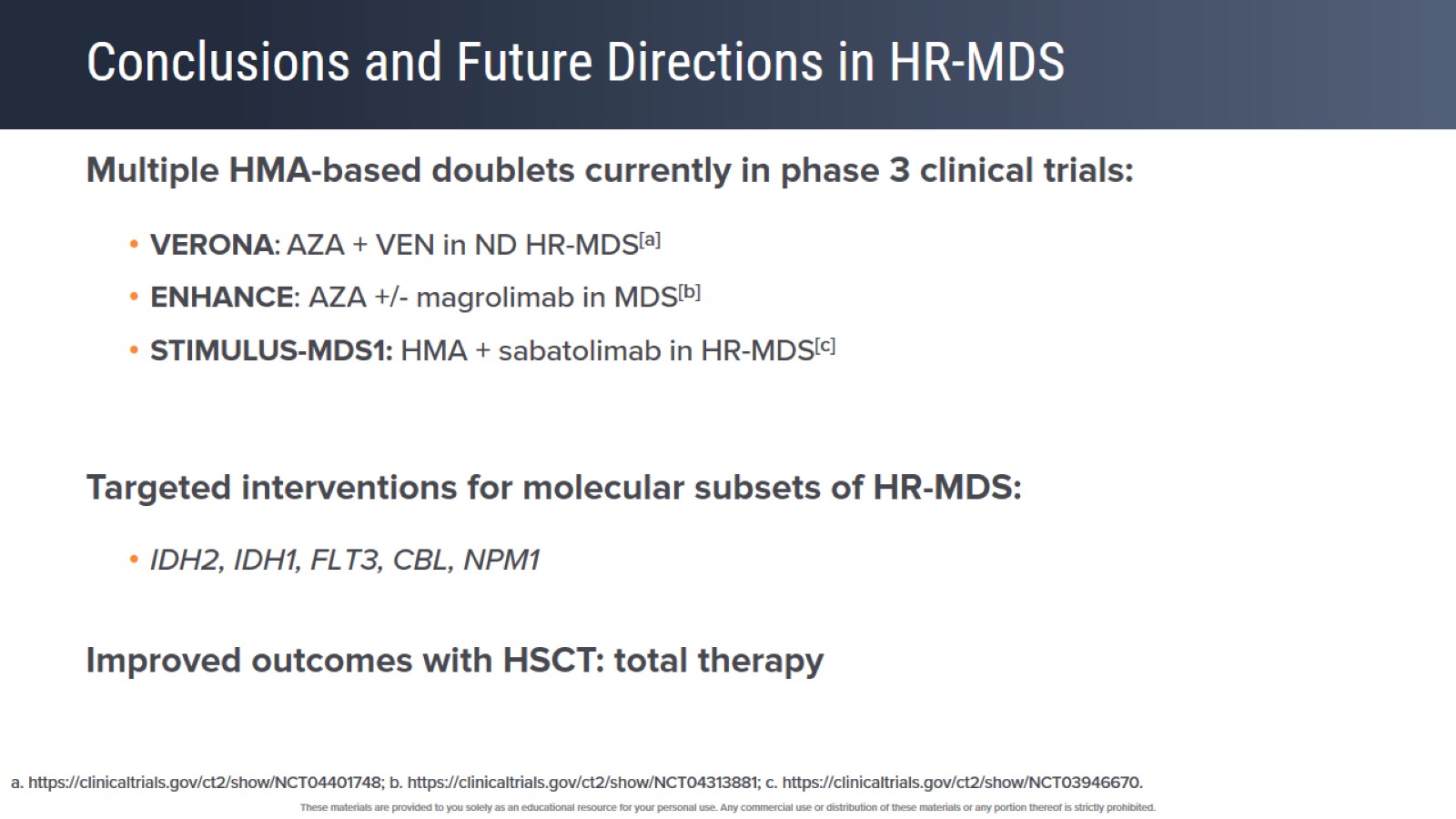 Conclusions and Future Directions in HR-MDS
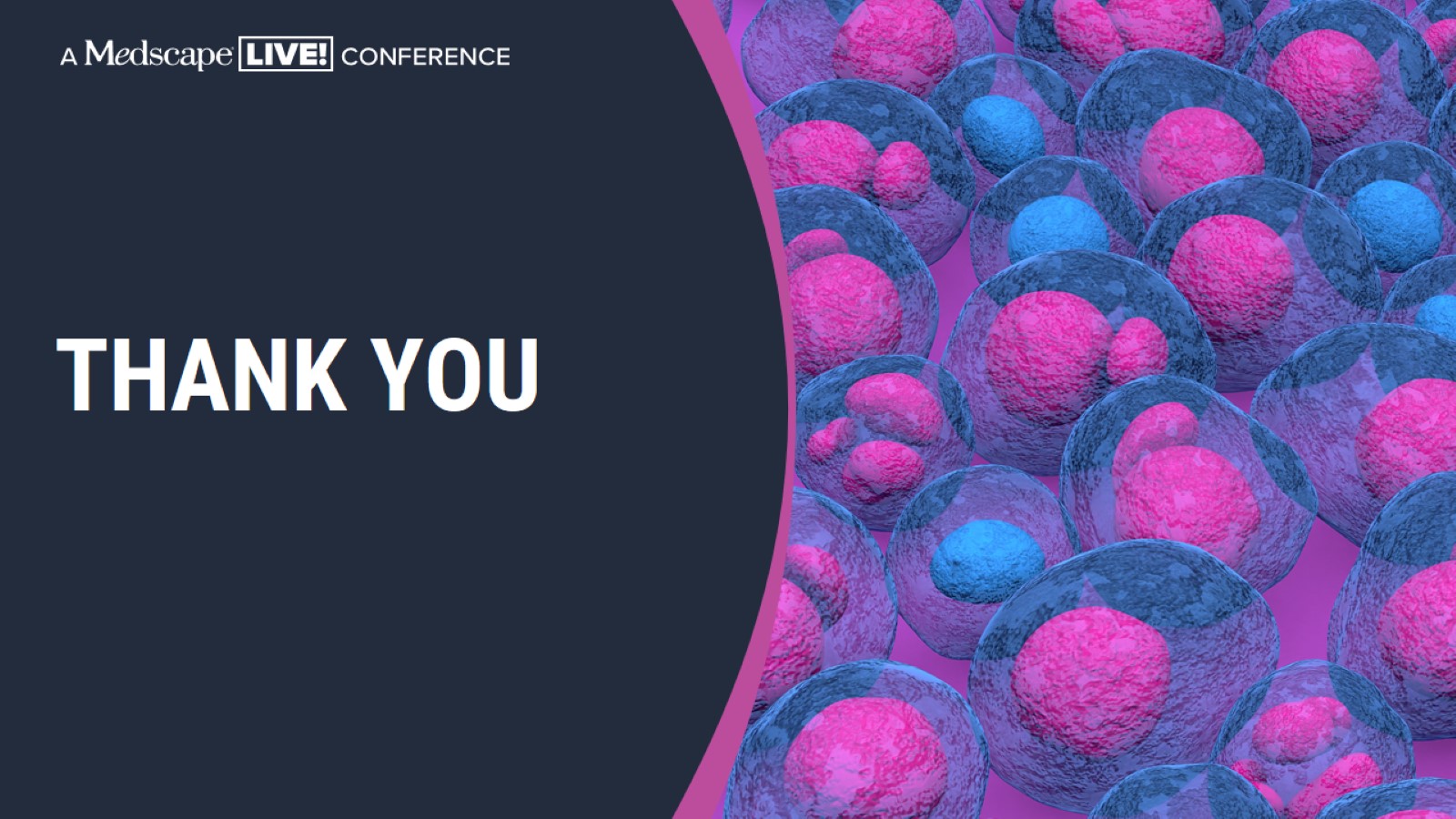 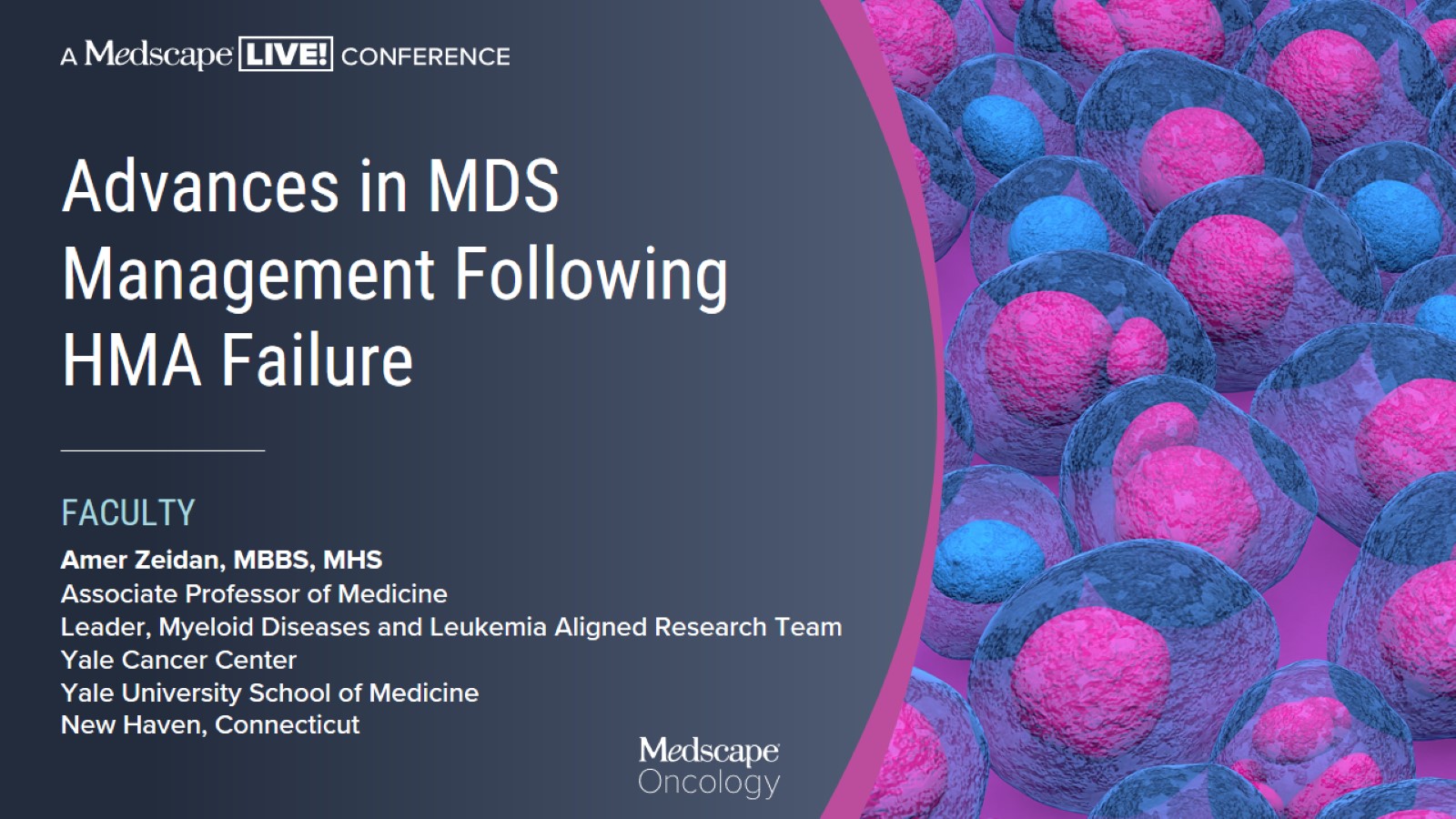 Advances in MDS Management Following  HMA Failure
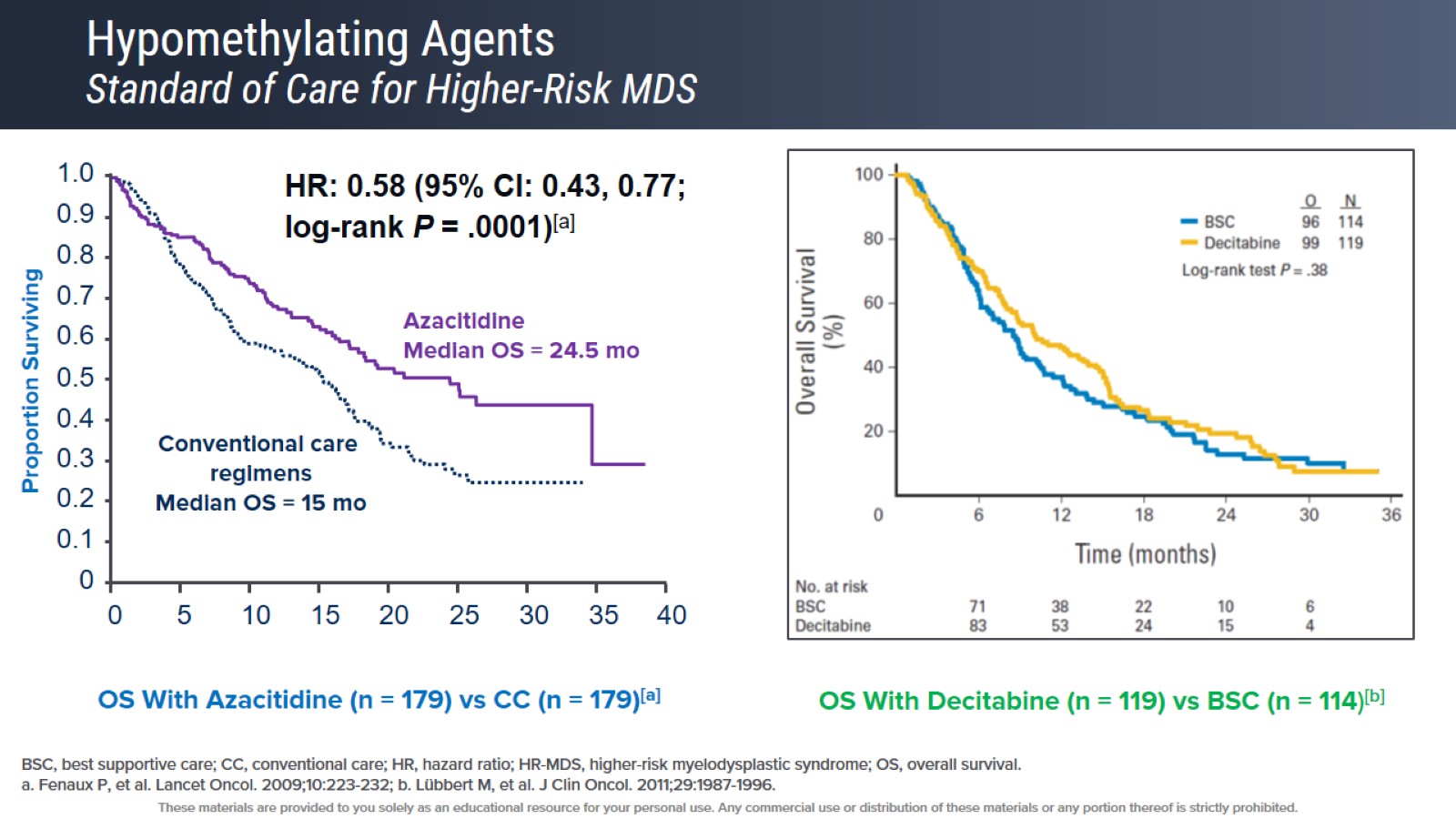 Hypomethylating AgentsStandard of Care for Higher-Risk MDS
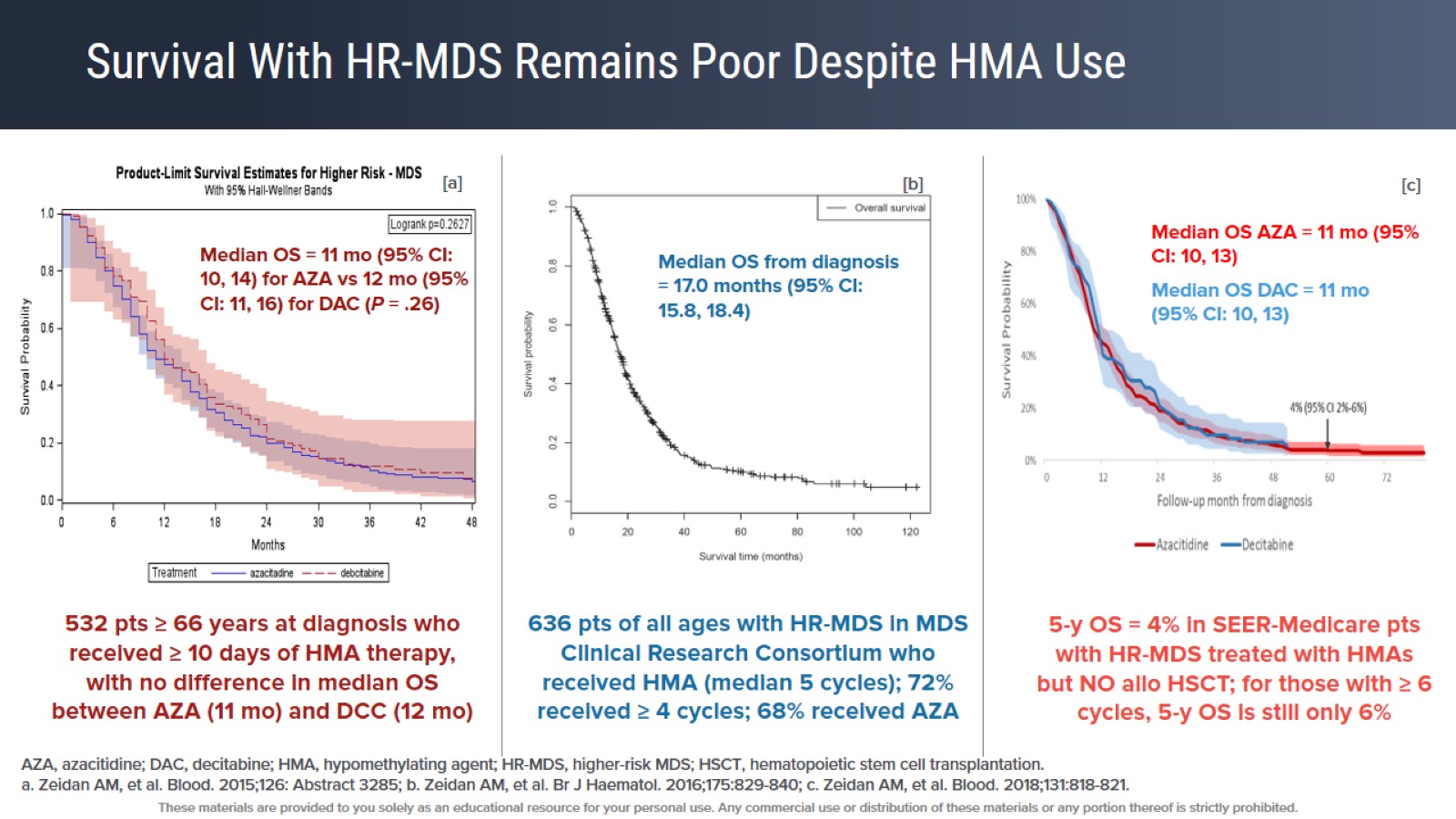 Survival With HR-MDS Remains Poor Despite HMA Use
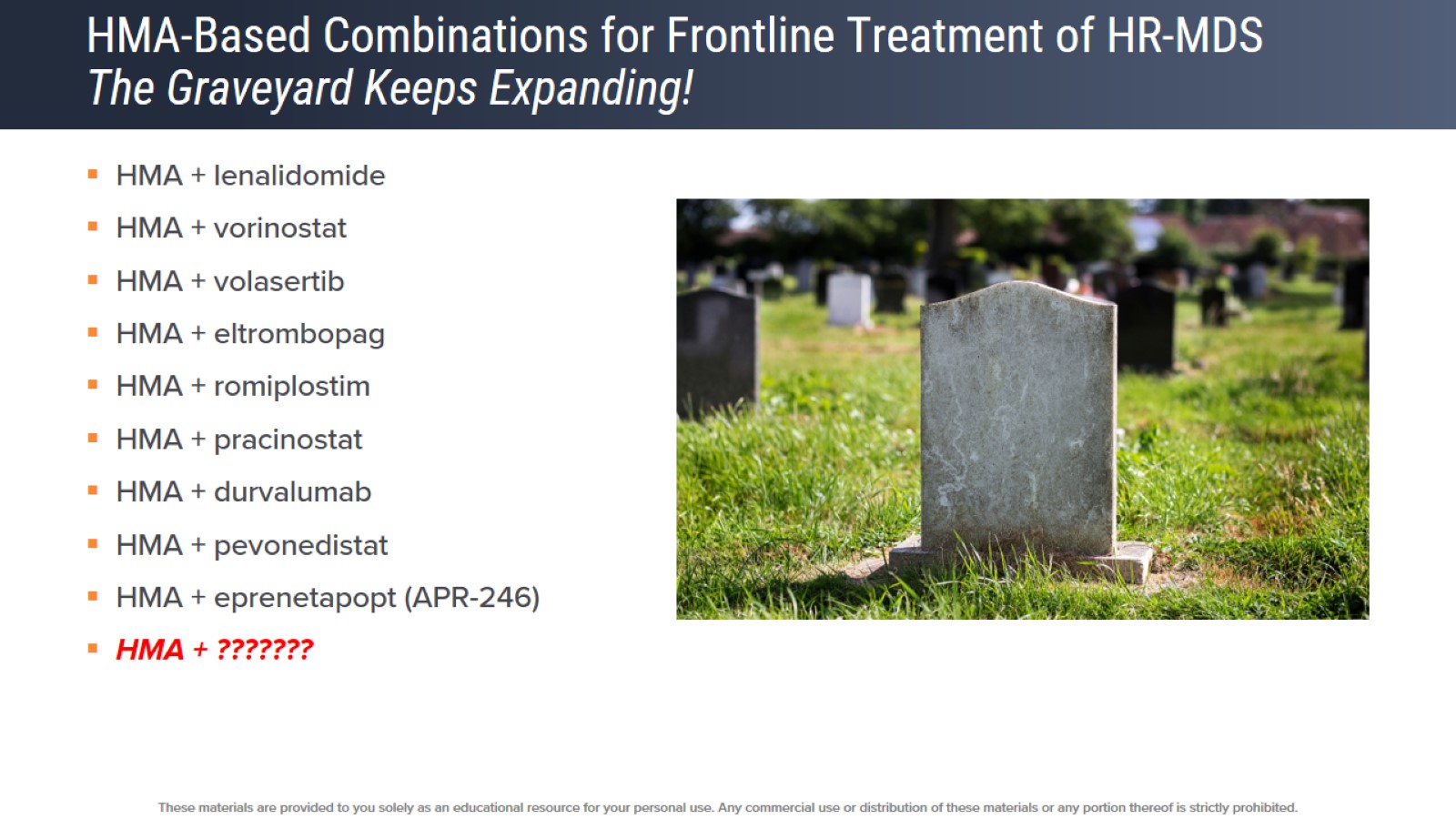 HMA-Based Combinations for Frontline Treatment of HR-MDSThe Graveyard Keeps Expanding!
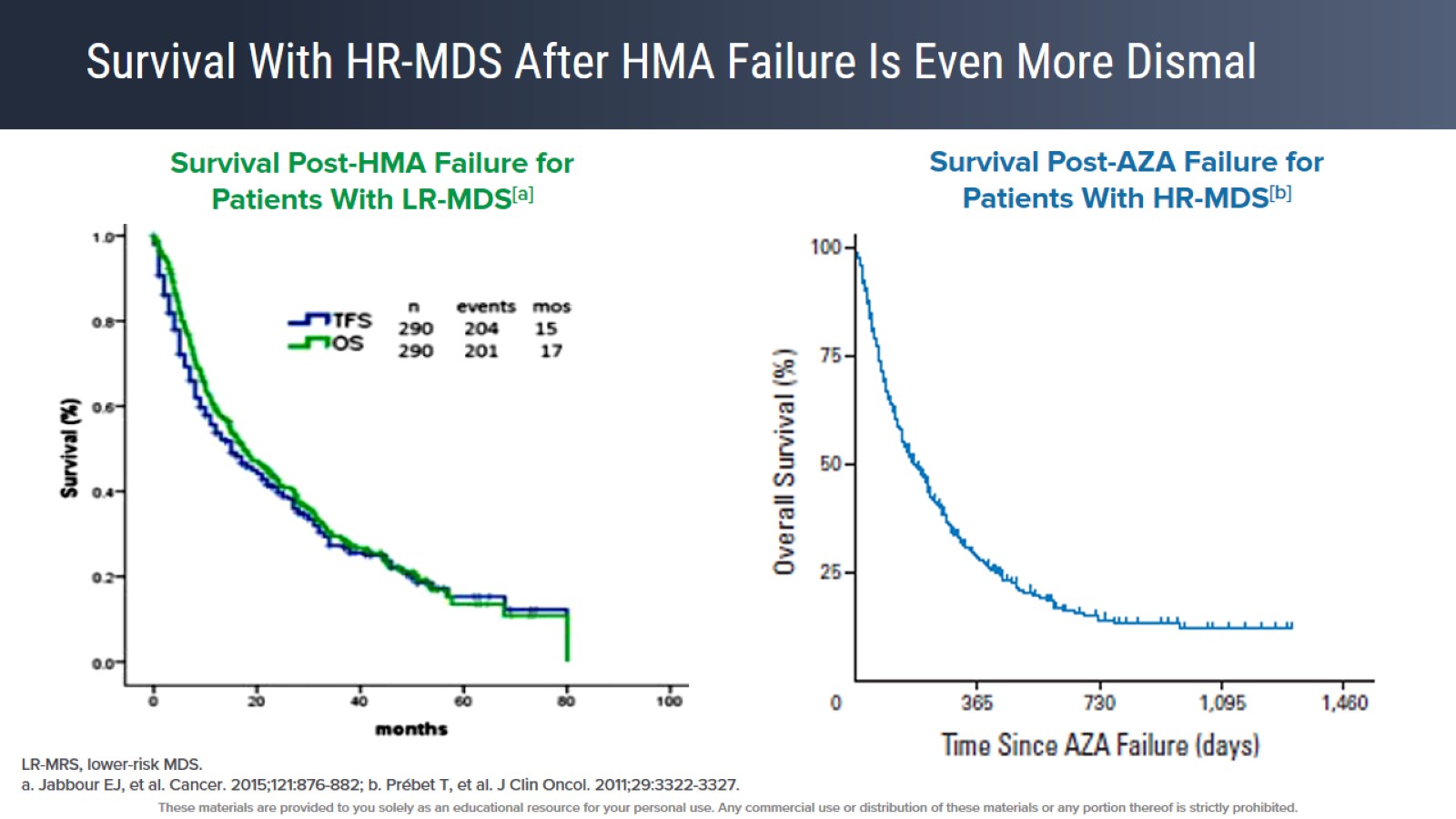 Survival With HR-MDS After HMA Failure Is Even More Dismal
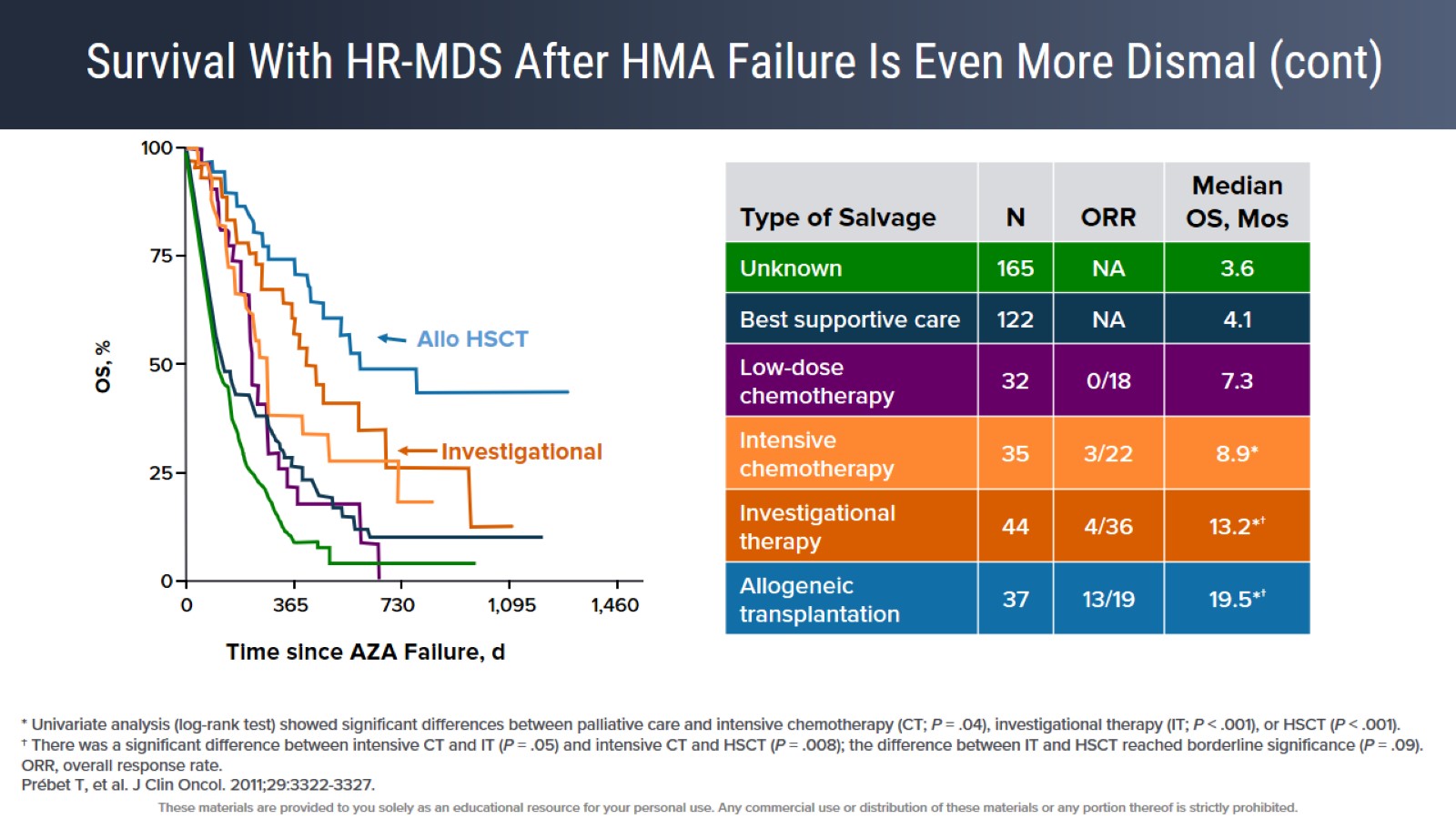 Survival With HR-MDS After HMA Failure Is Even More Dismal (cont)
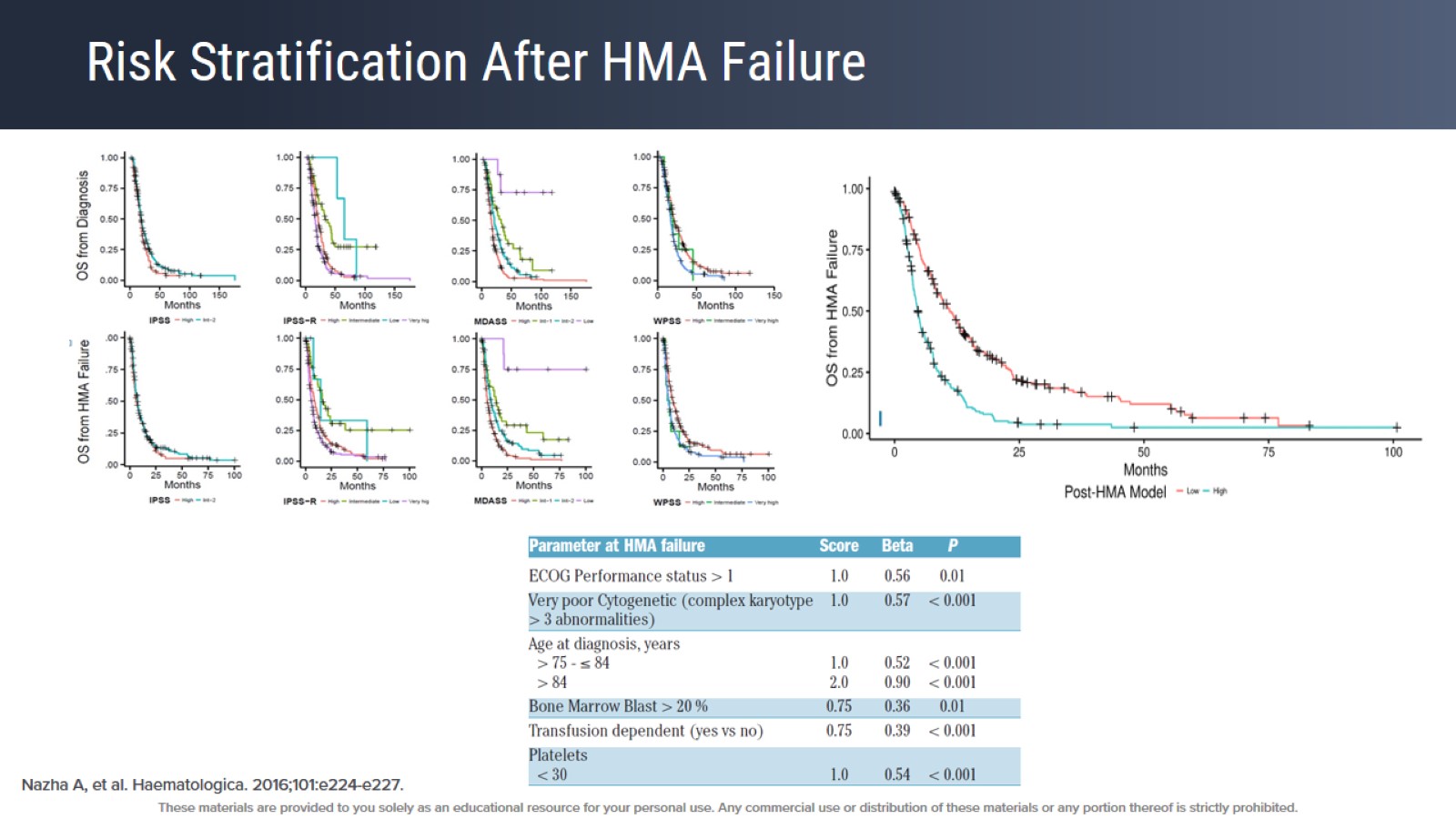 Risk Stratification After HMA Failure
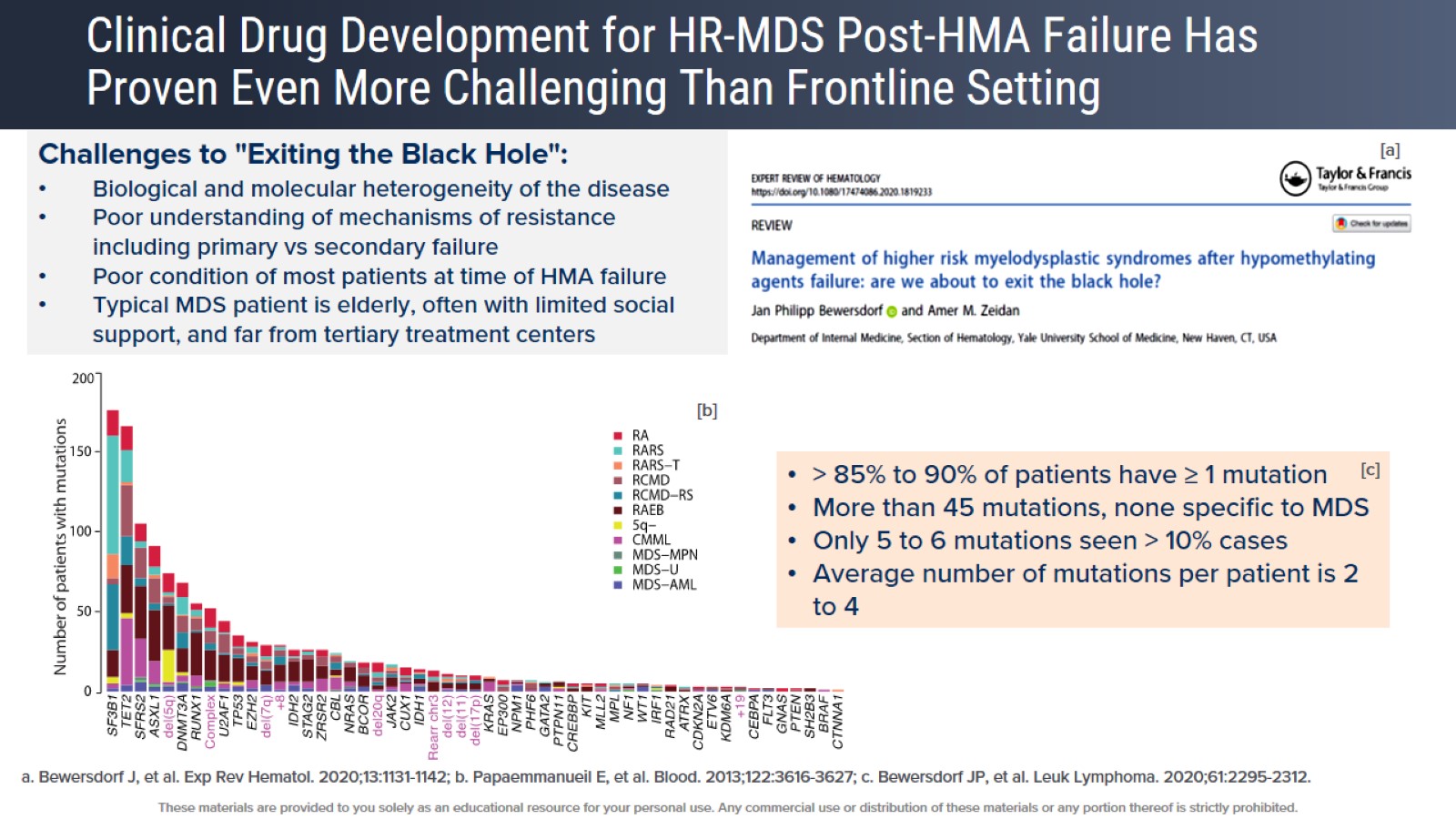 Clinical Drug Development for HR-MDS Post-HMA Failure Has Proven Even More Challenging Than Frontline Setting
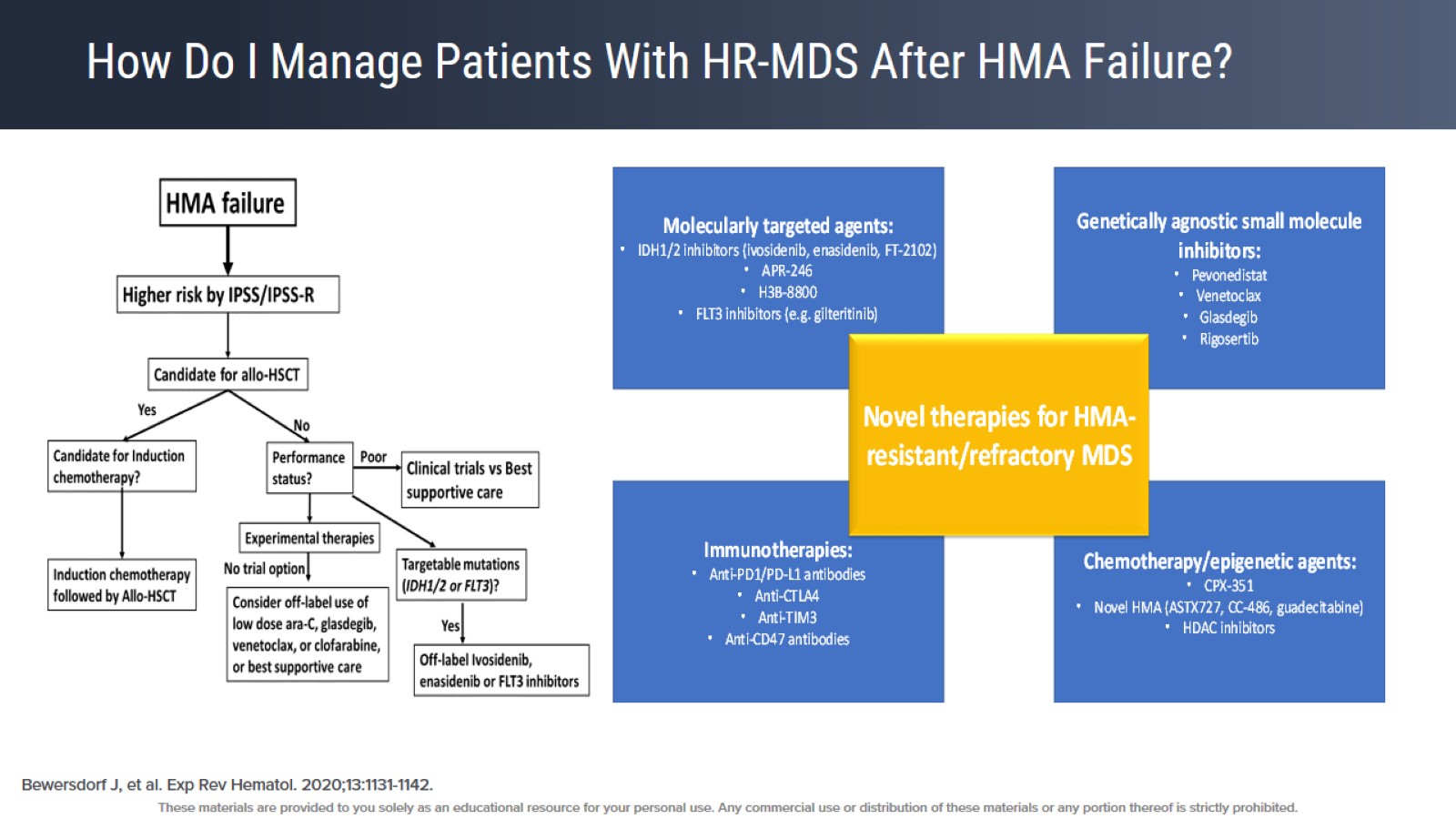 How Do I Manage Patients With HR-MDS After HMA Failure?
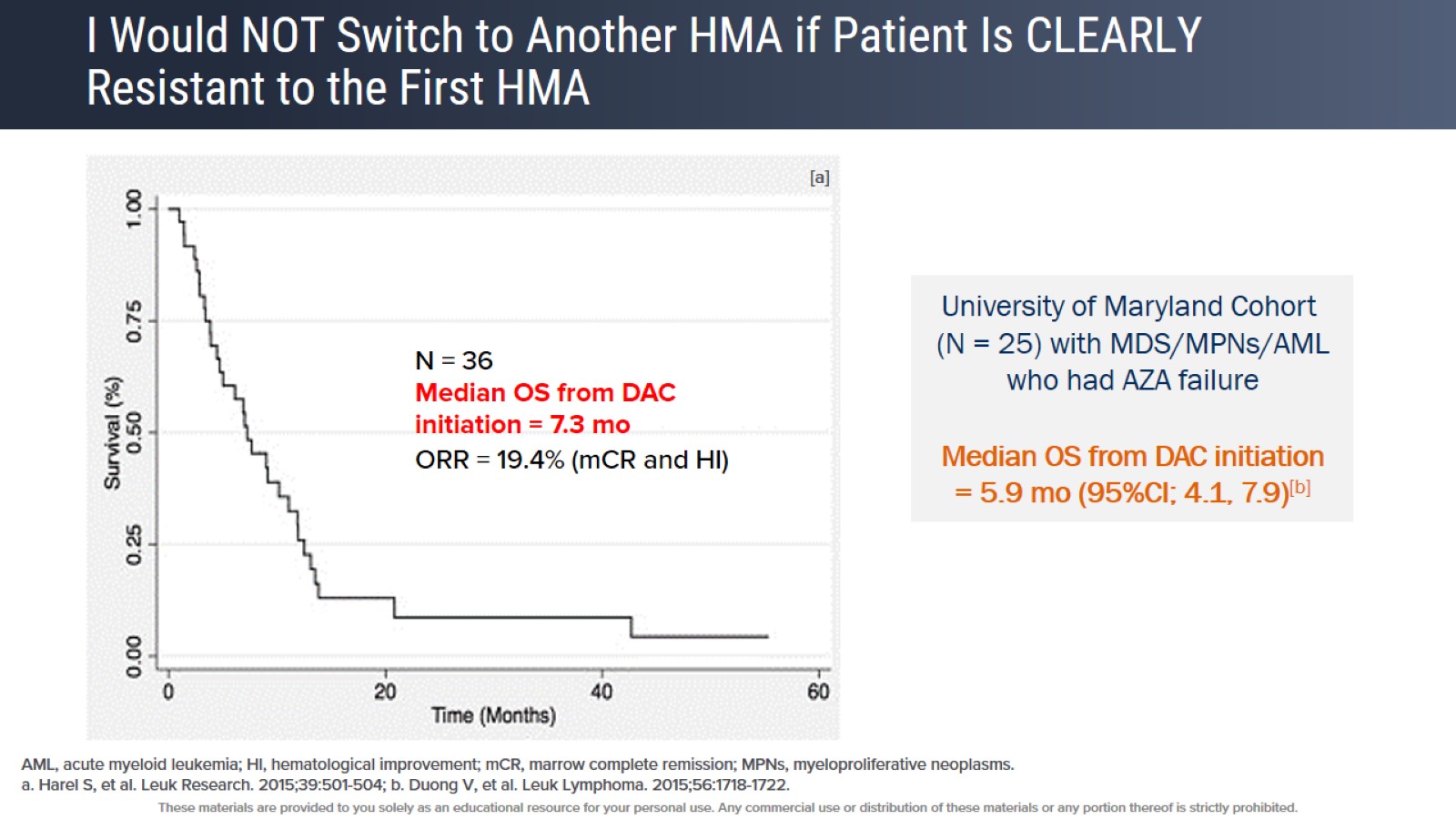 I Would NOT Switch to Another HMA if Patient Is CLEARLY Resistant to the First HMA
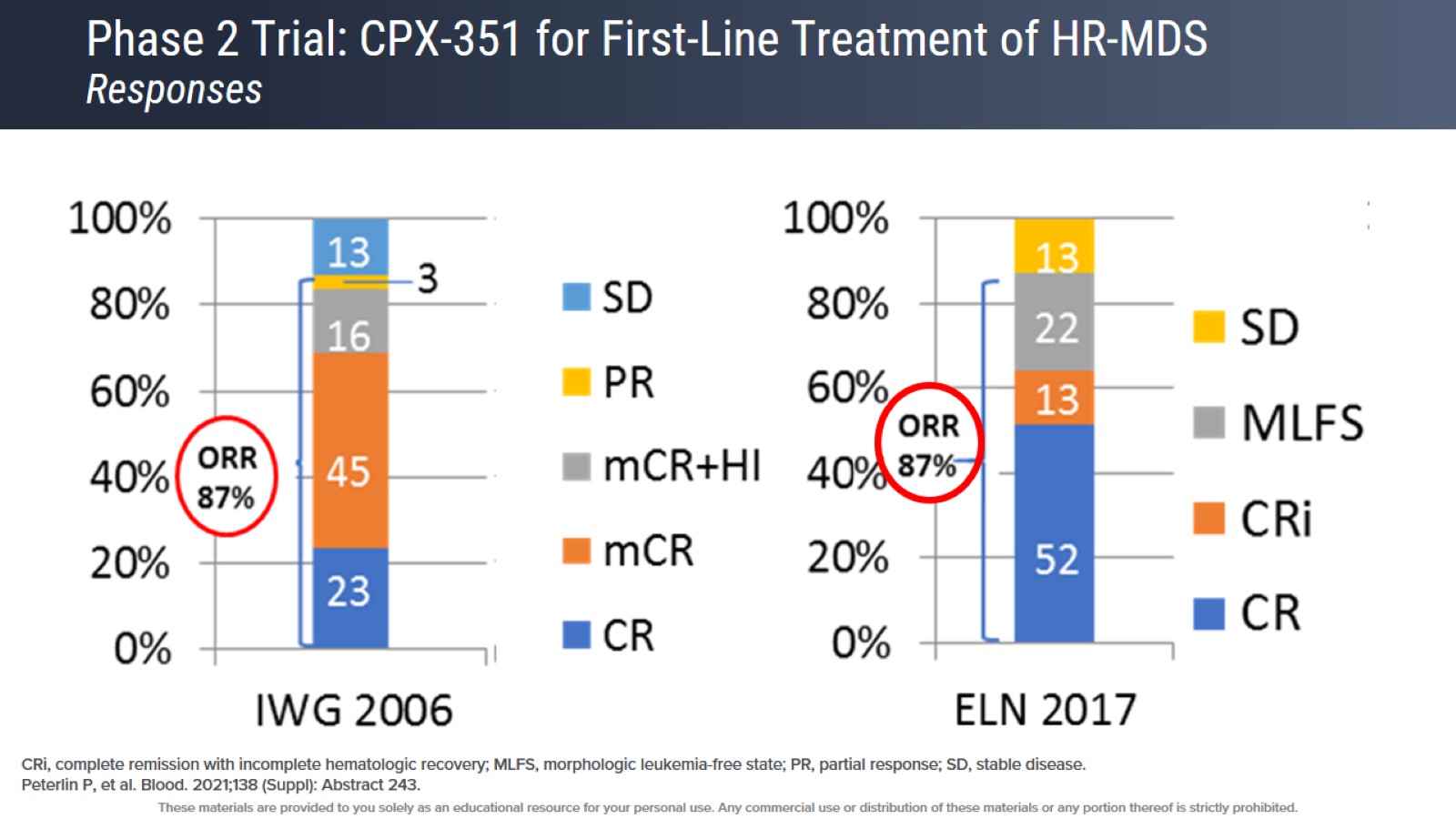 Phase 2 Trial: CPX-351 for First-Line Treatment of HR-MDSResponses
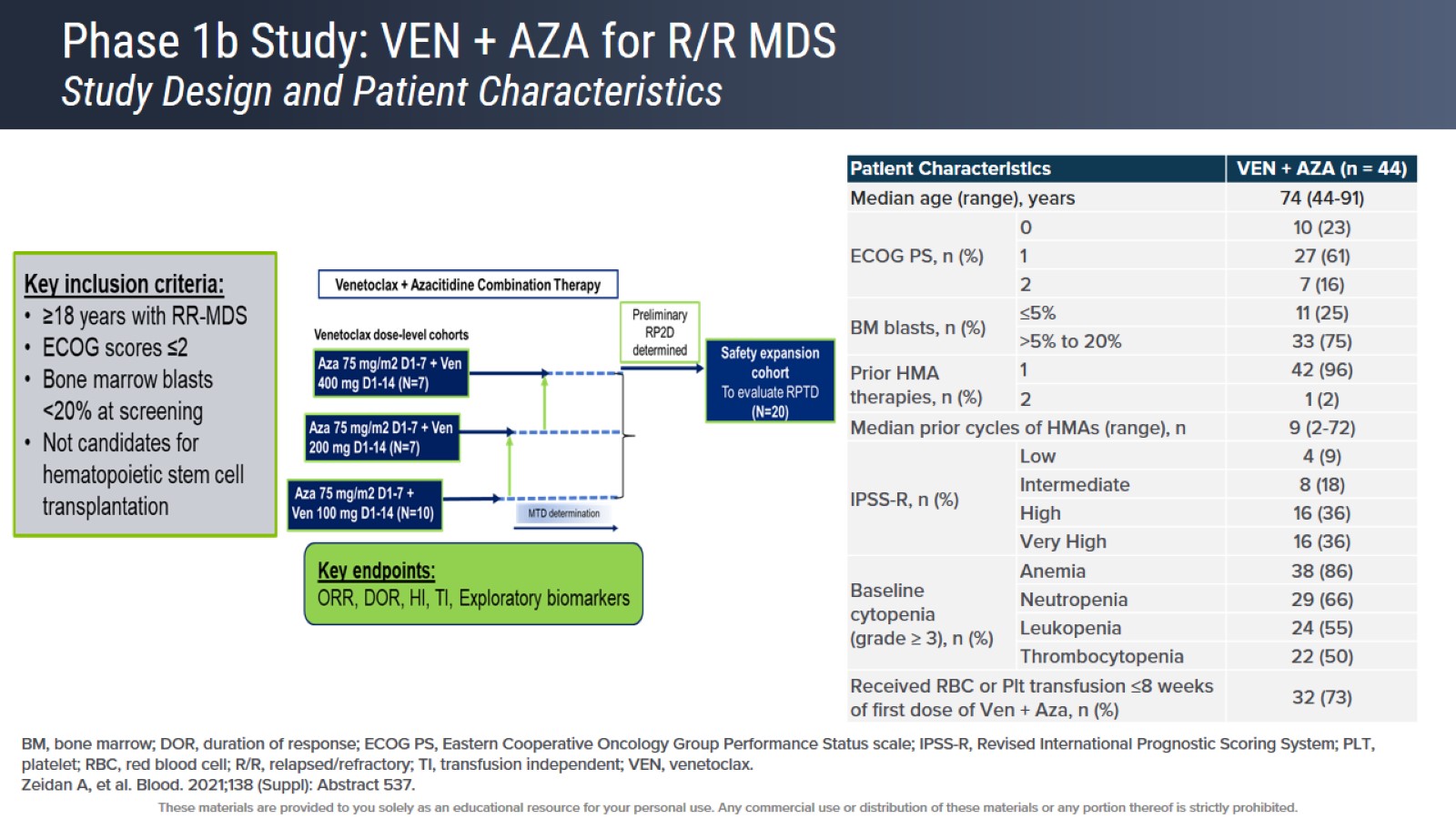 Phase 1b Study: VEN + AZA for R/R MDSStudy Design and Patient Characteristics
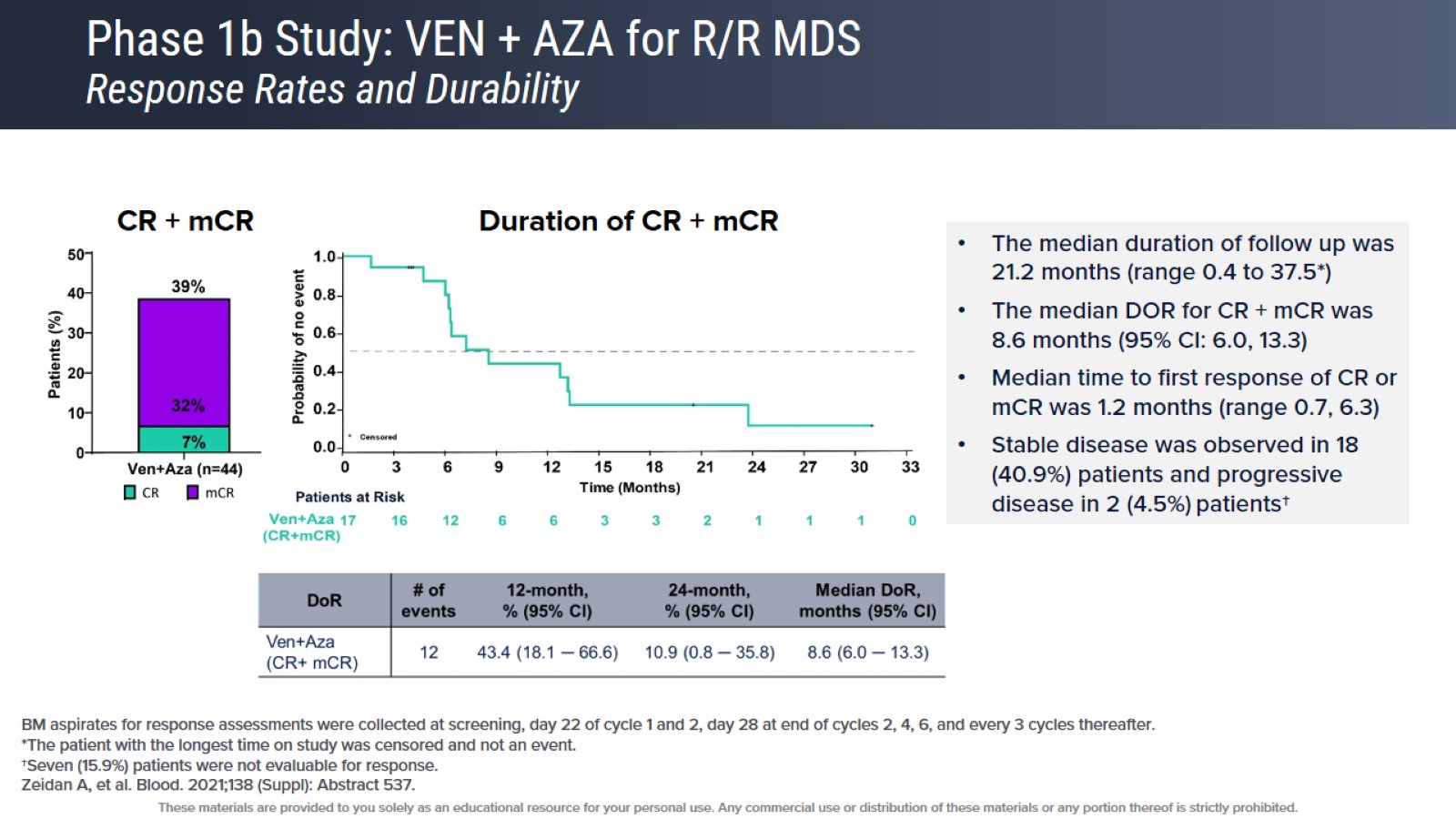 Phase 1b Study: VEN + AZA for R/R MDSResponse Rates and Durability
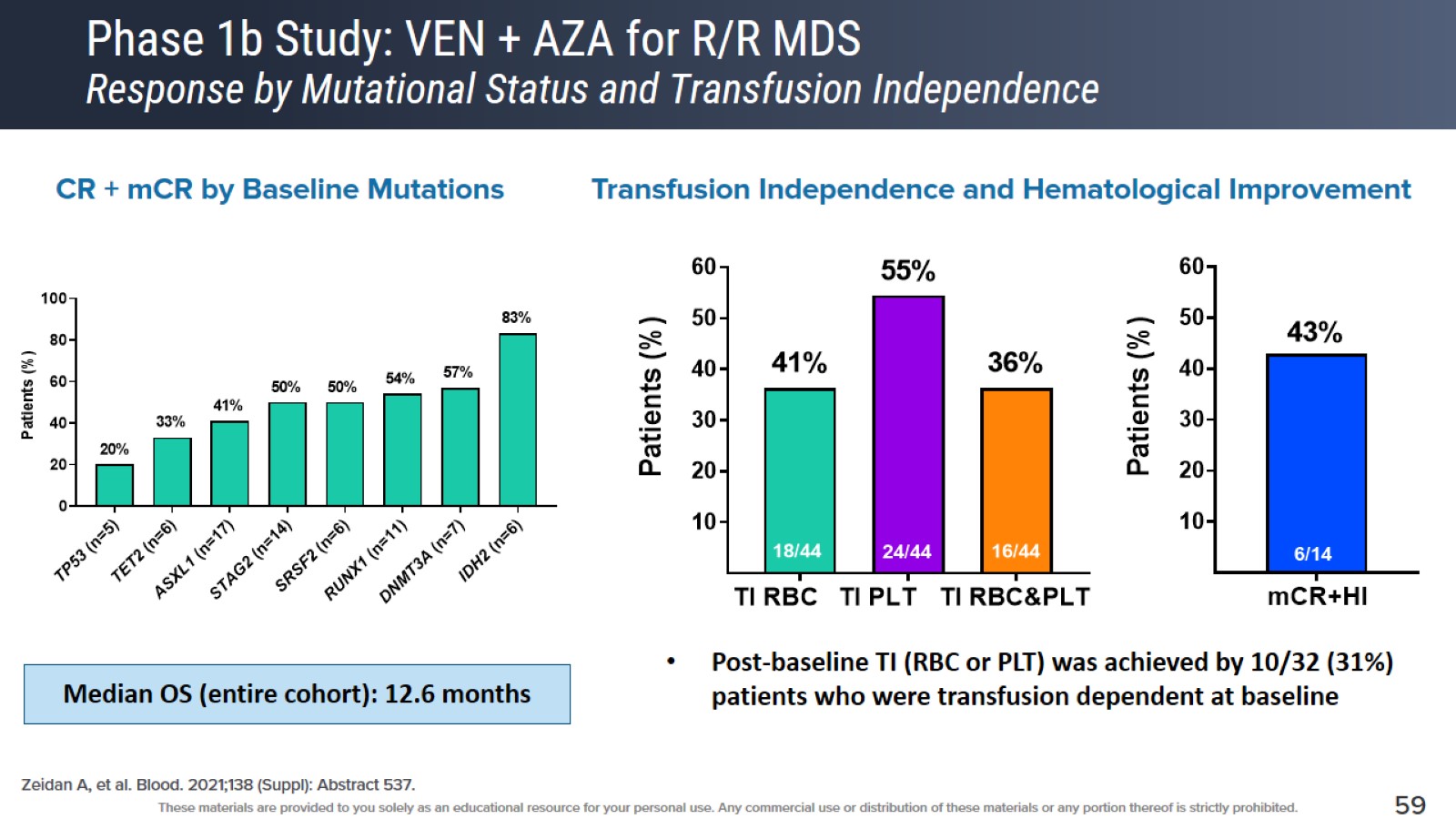 Phase 1b Study: VEN + AZA for R/R MDSResponse by Mutational Status and Transfusion Independence
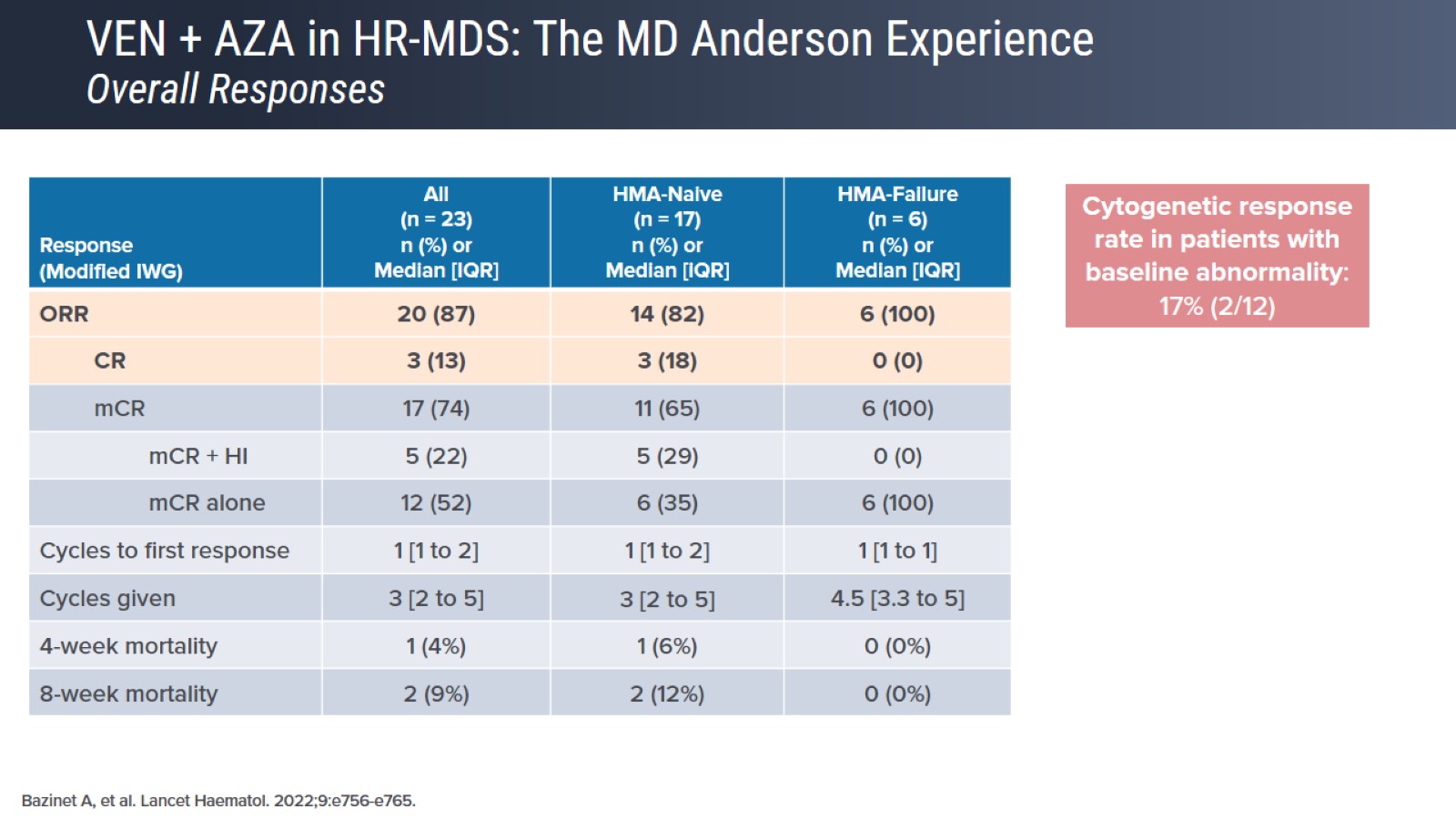 VEN + AZA in HR-MDS: The MD Anderson ExperienceOverall Responses
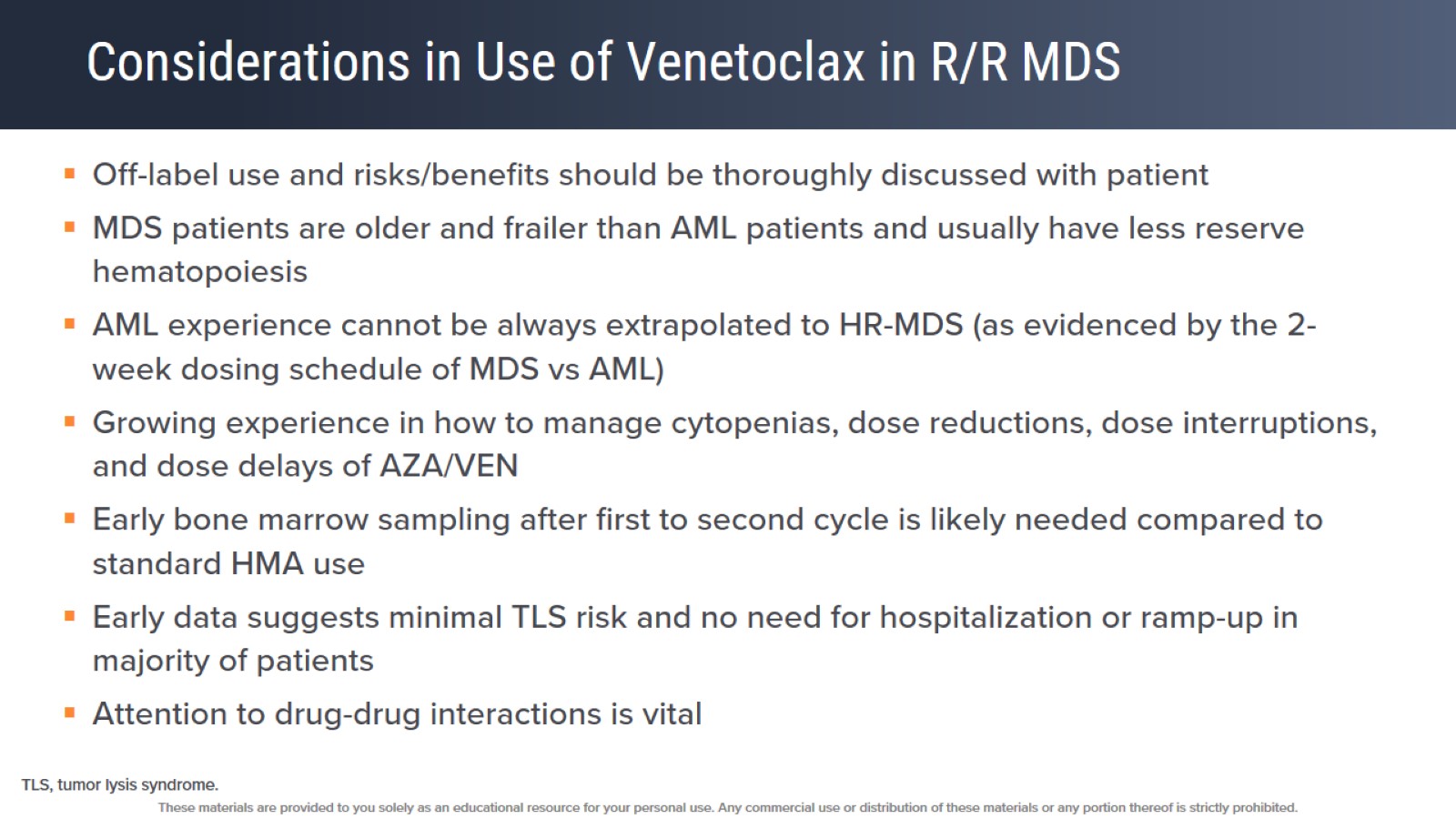 Considerations in Use of Venetoclax in R/R MDS
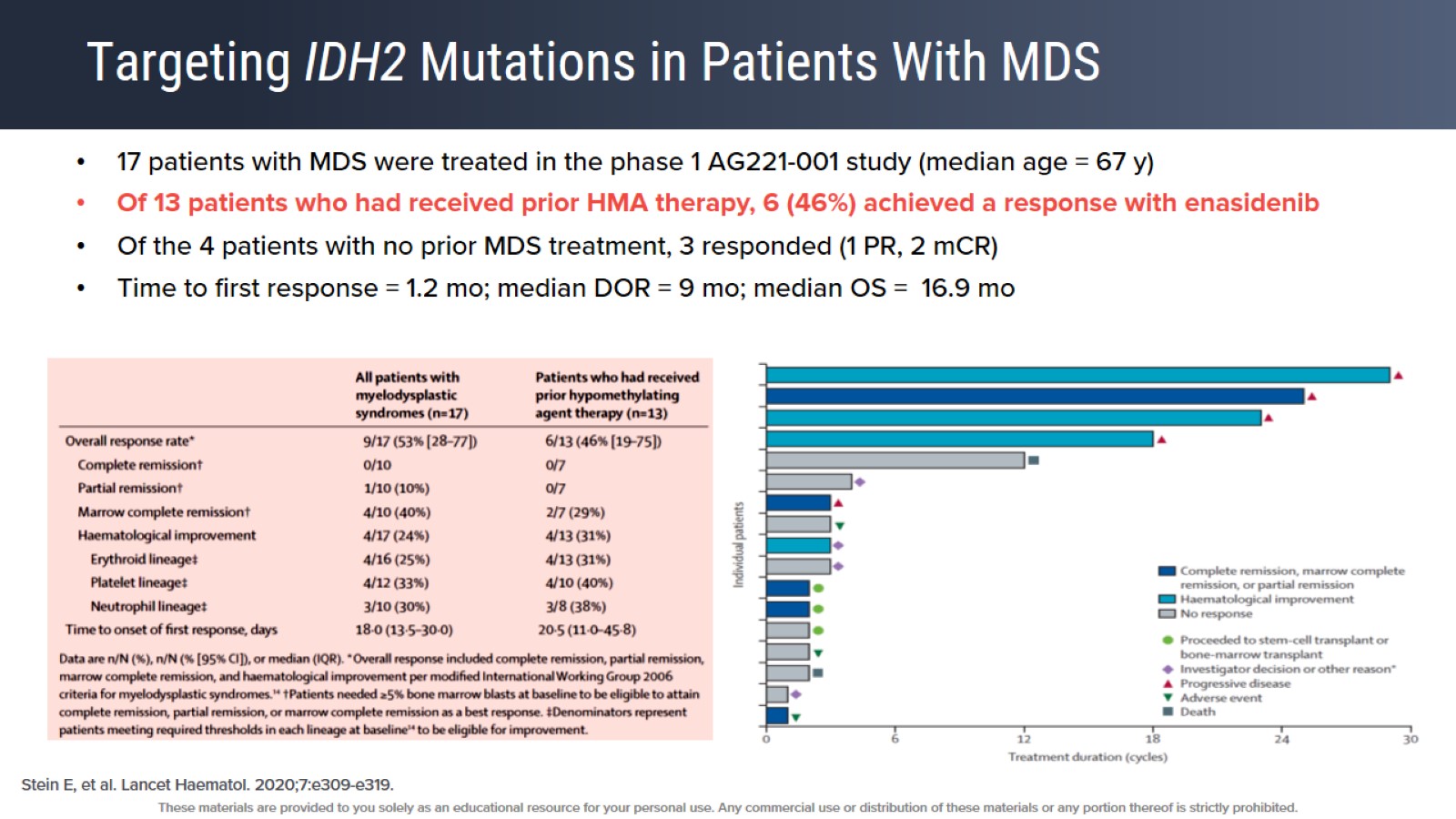 Targeting IDH2 Mutations in Patients With MDS
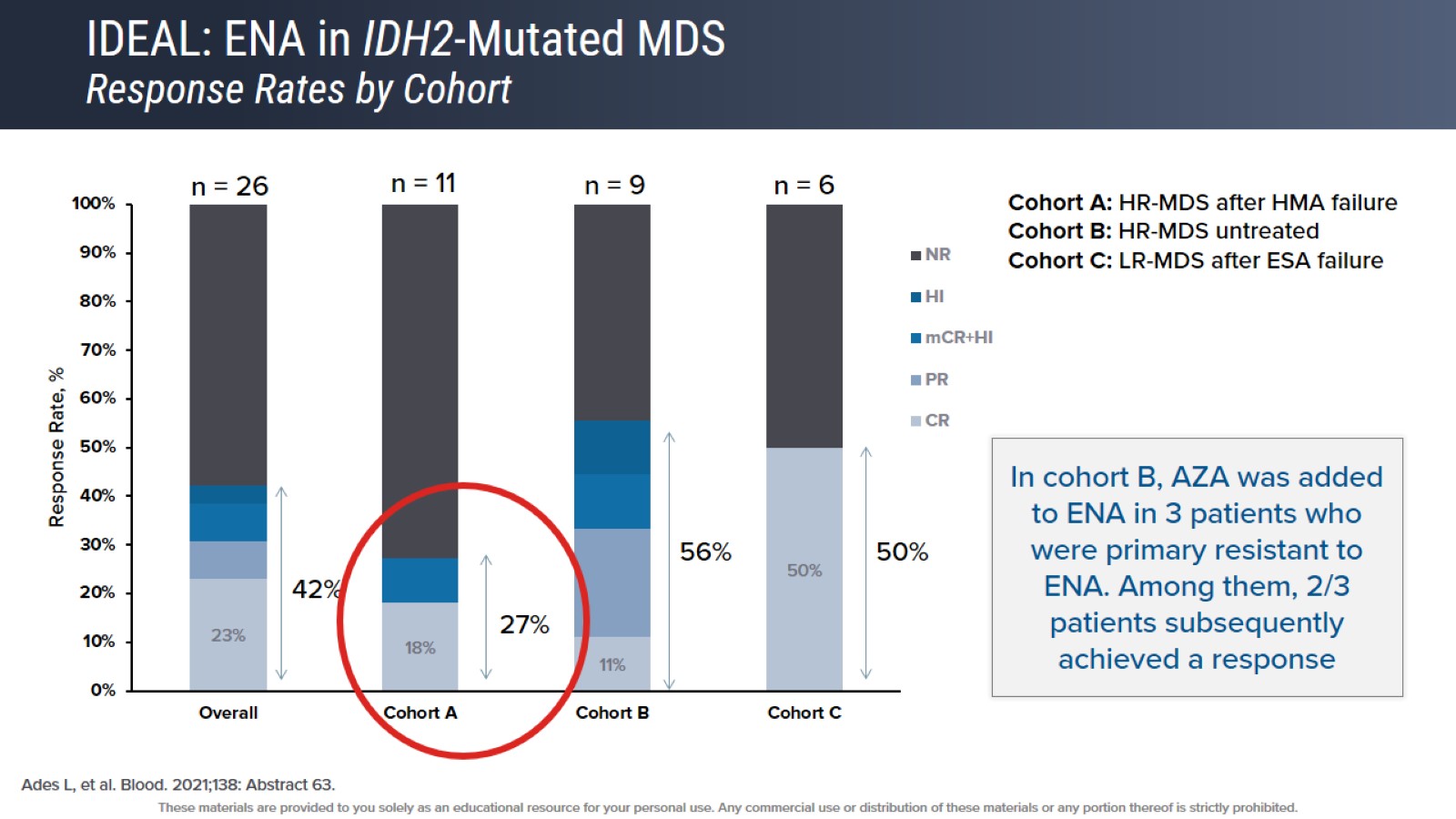 IDEAL: ENA in IDH2-Mutated MDSResponse Rates by Cohort
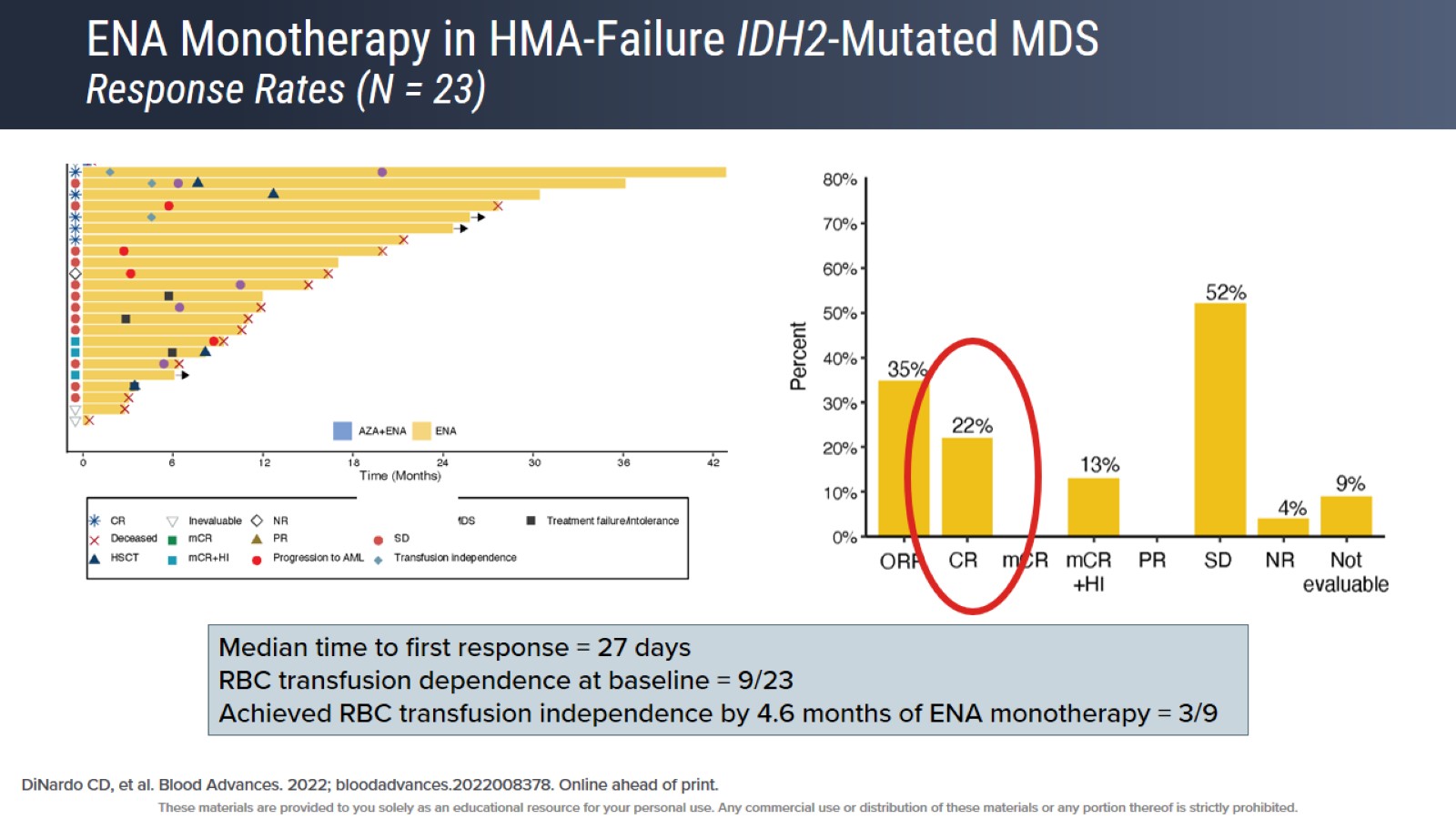 ENA Monotherapy in HMA-Failure IDH2-Mutated MDSResponse Rates (N = 23)
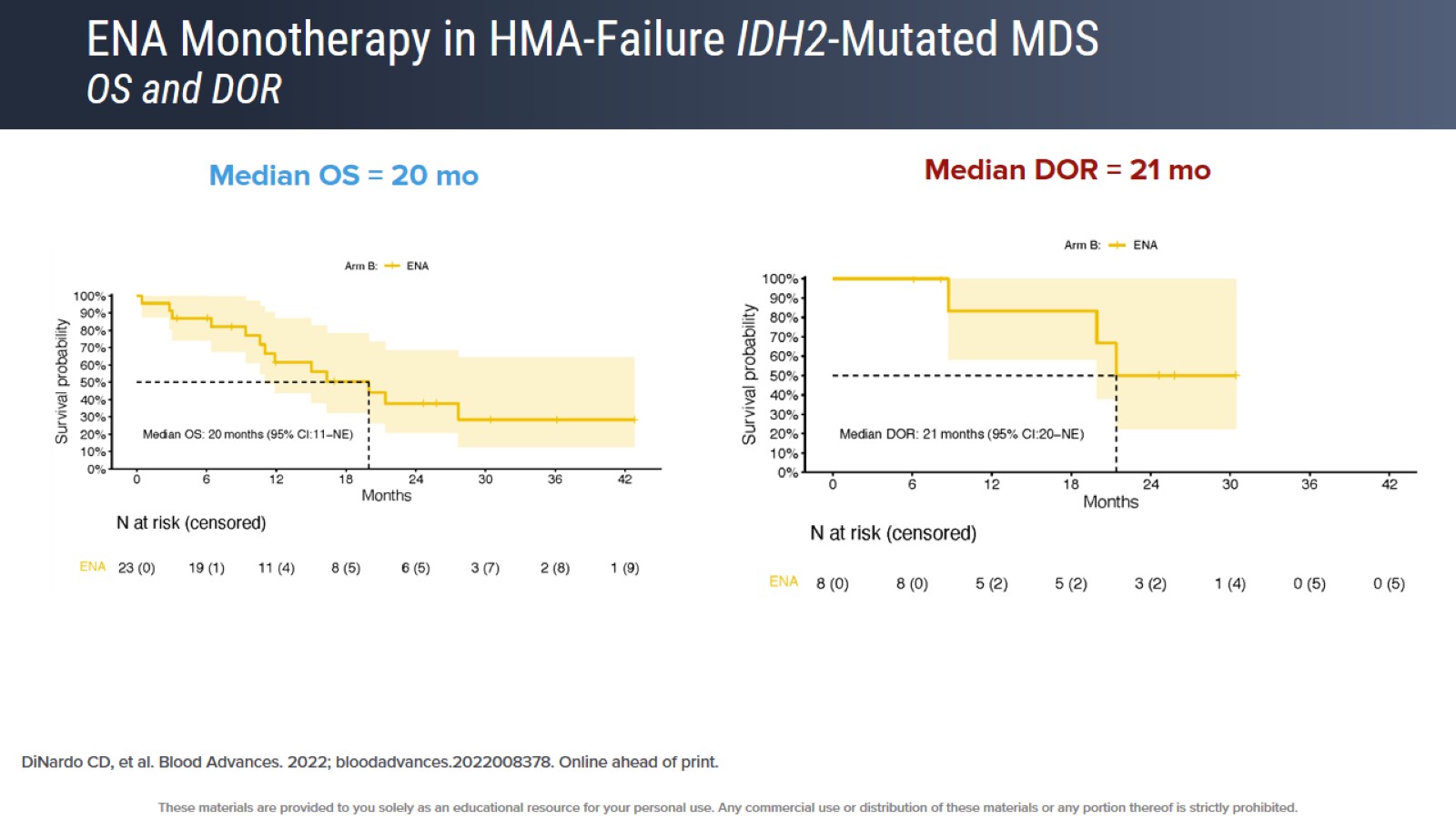 ENA Monotherapy in HMA-Failure IDH2-Mutated MDSOS and DOR
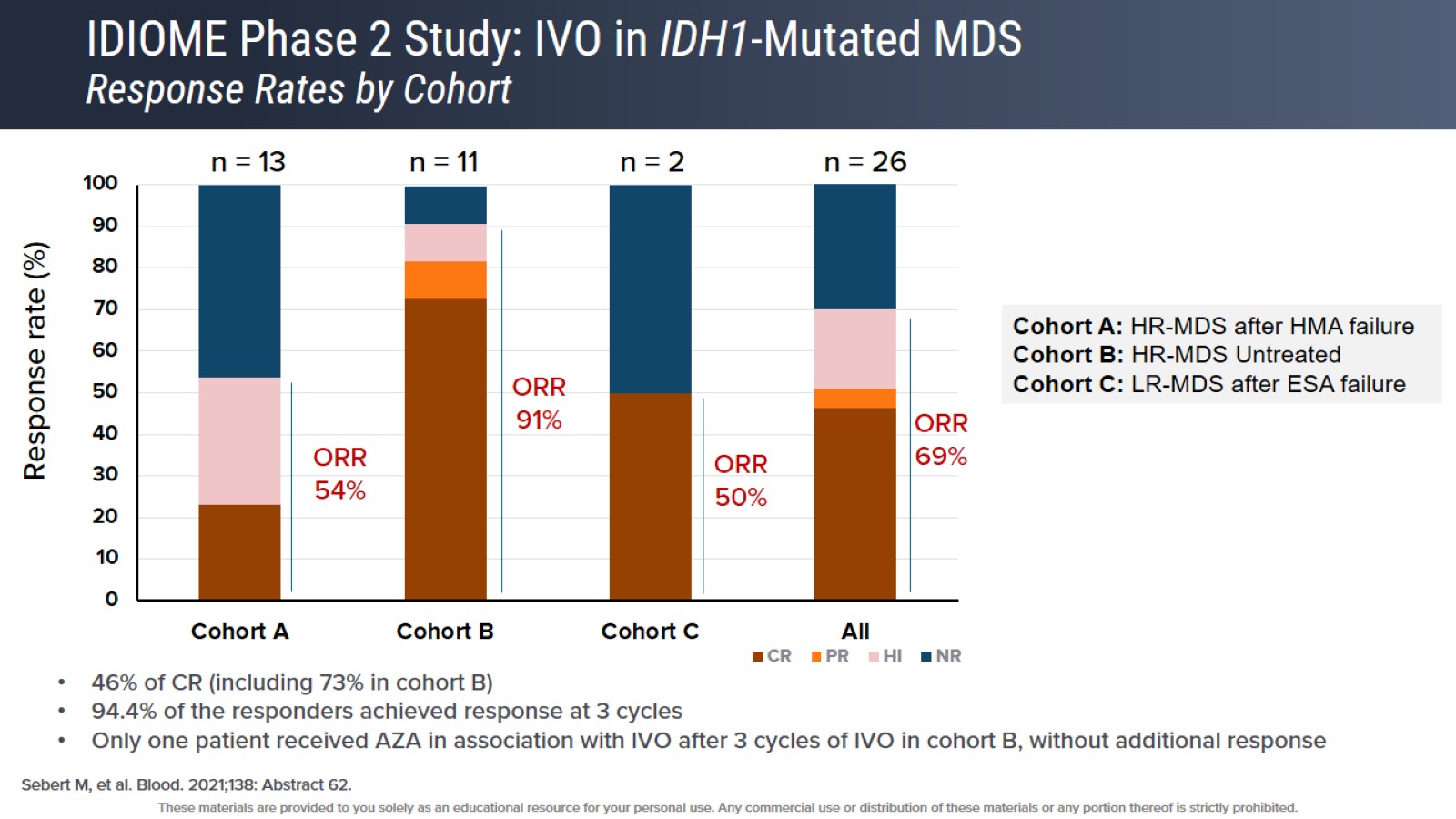 IDIOME Phase 2 Study: IVO in IDH1-Mutated MDSResponse Rates by Cohort
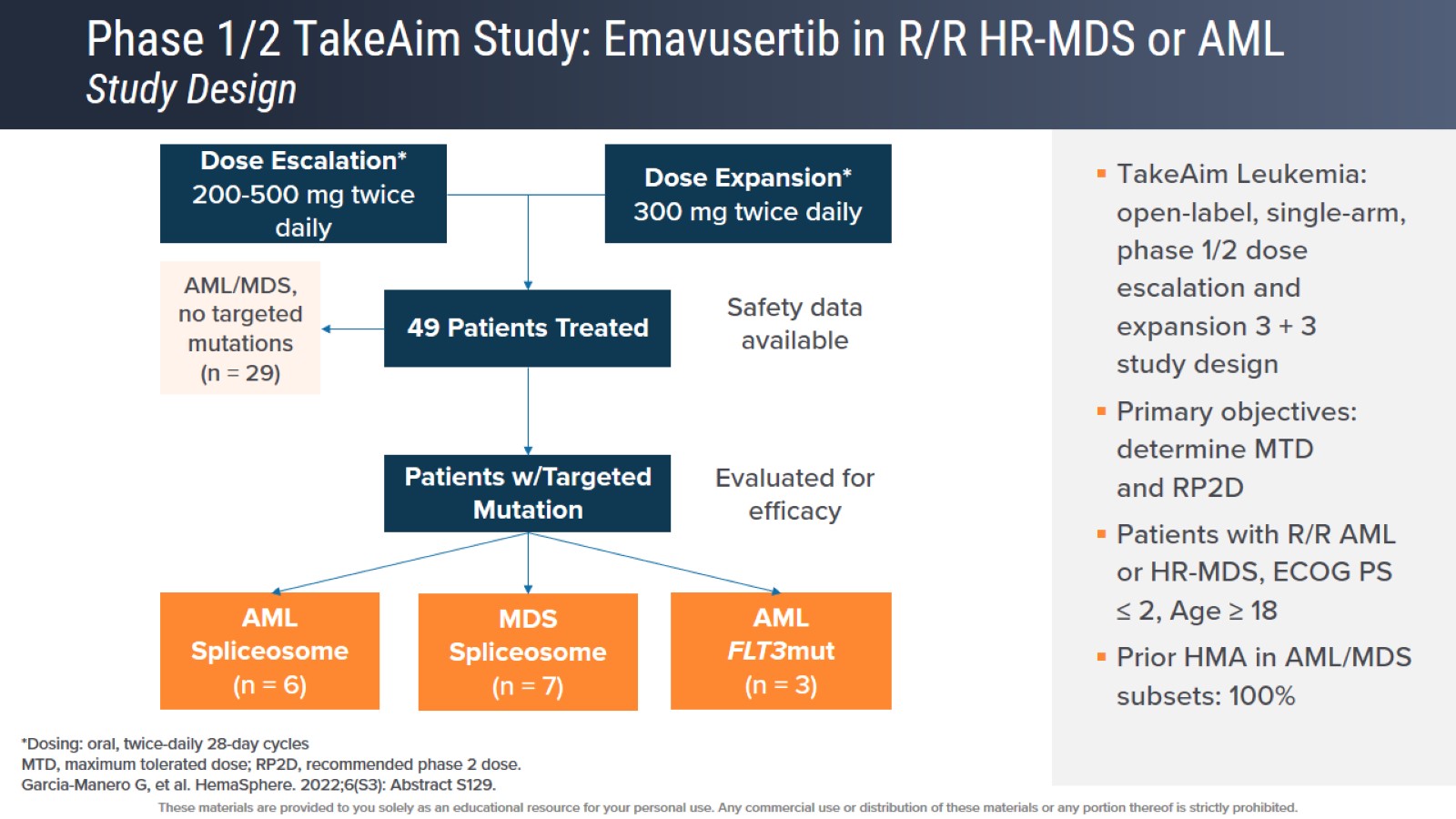 Phase 1/2 TakeAim Study: Emavusertib in R/R HR-MDS or AMLStudy Design
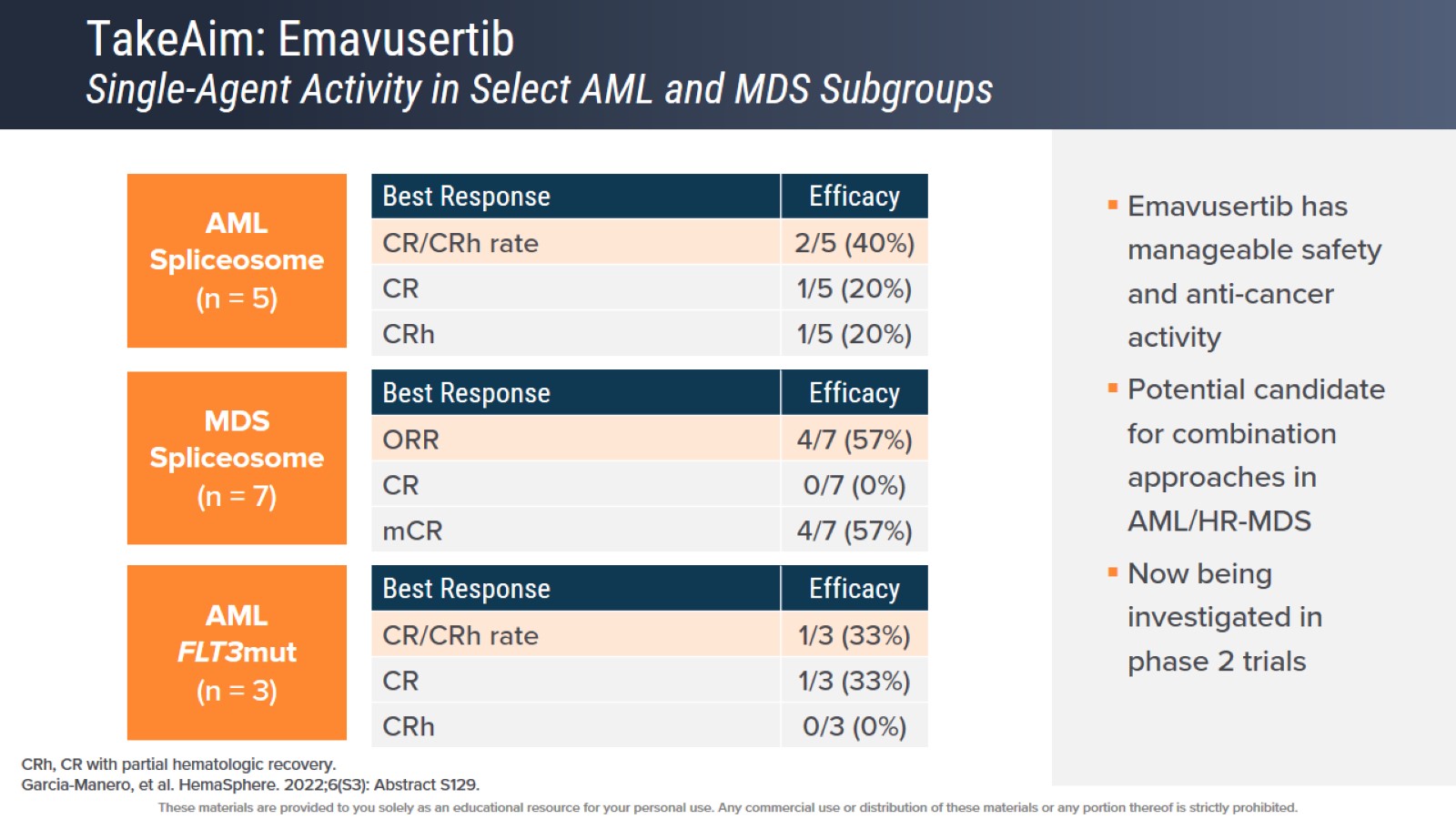 TakeAim: EmavusertibSingle-Agent Activity in Select AML and MDS Subgroups
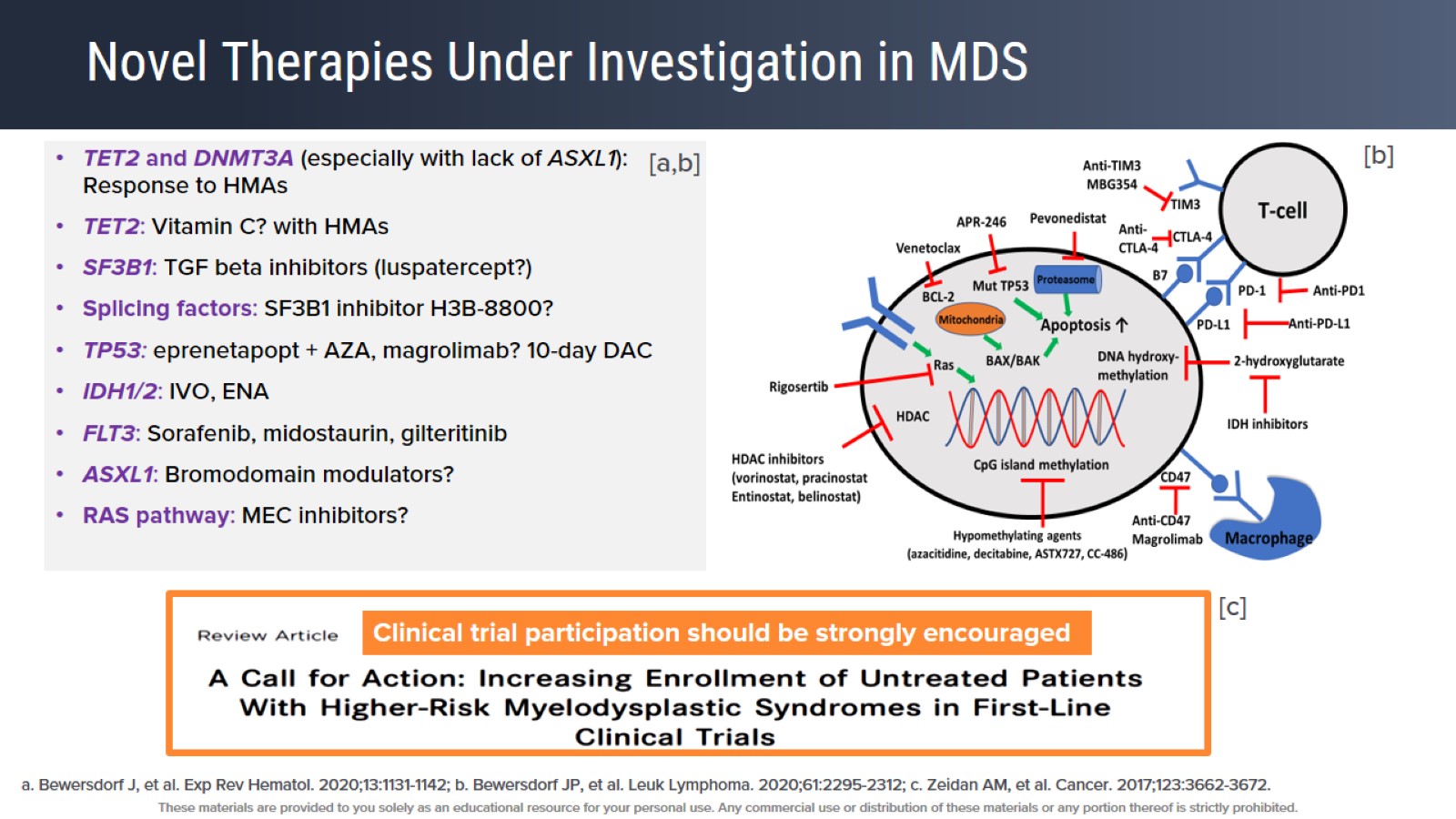 Novel Therapies Under Investigation in MDS
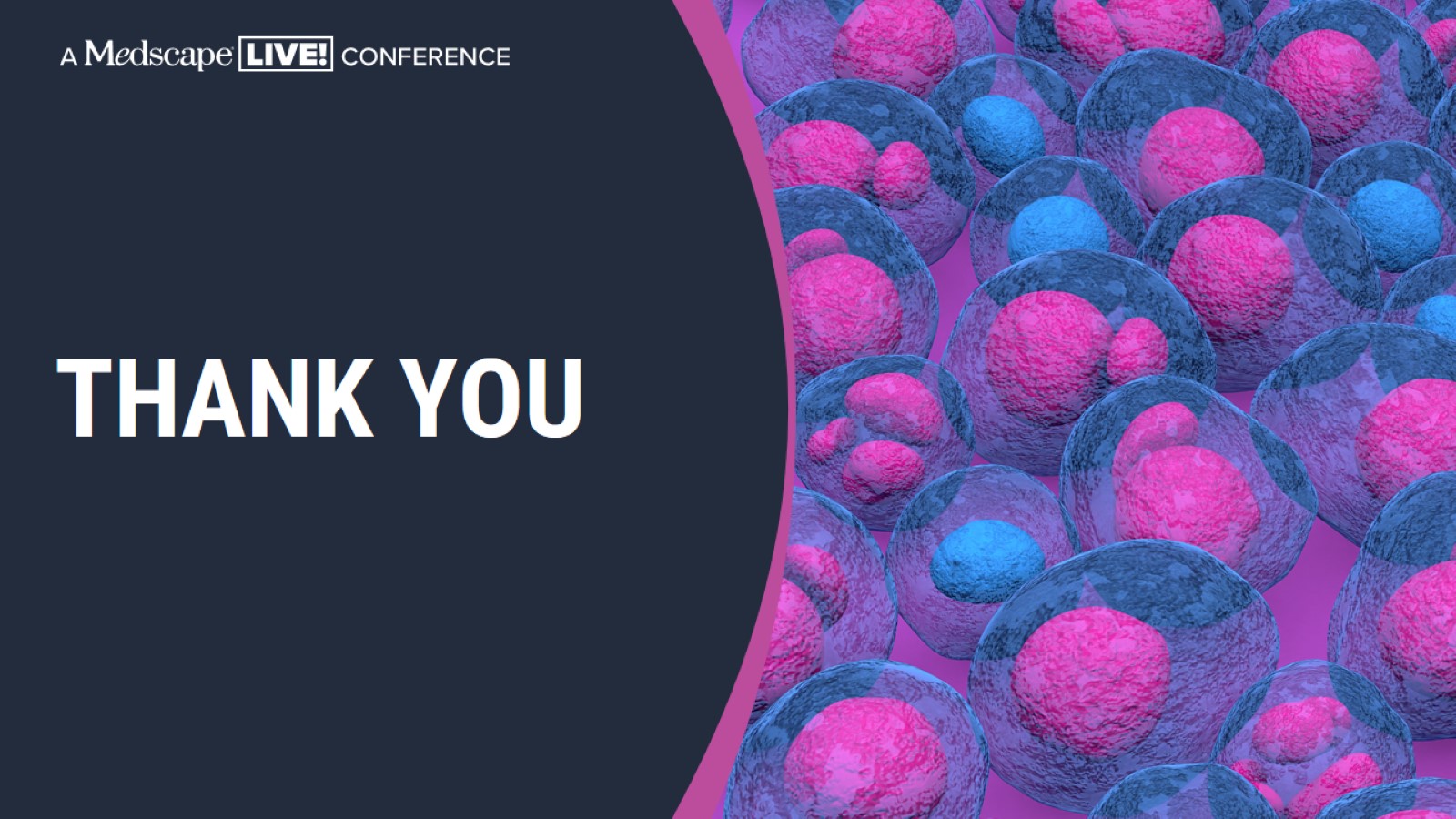 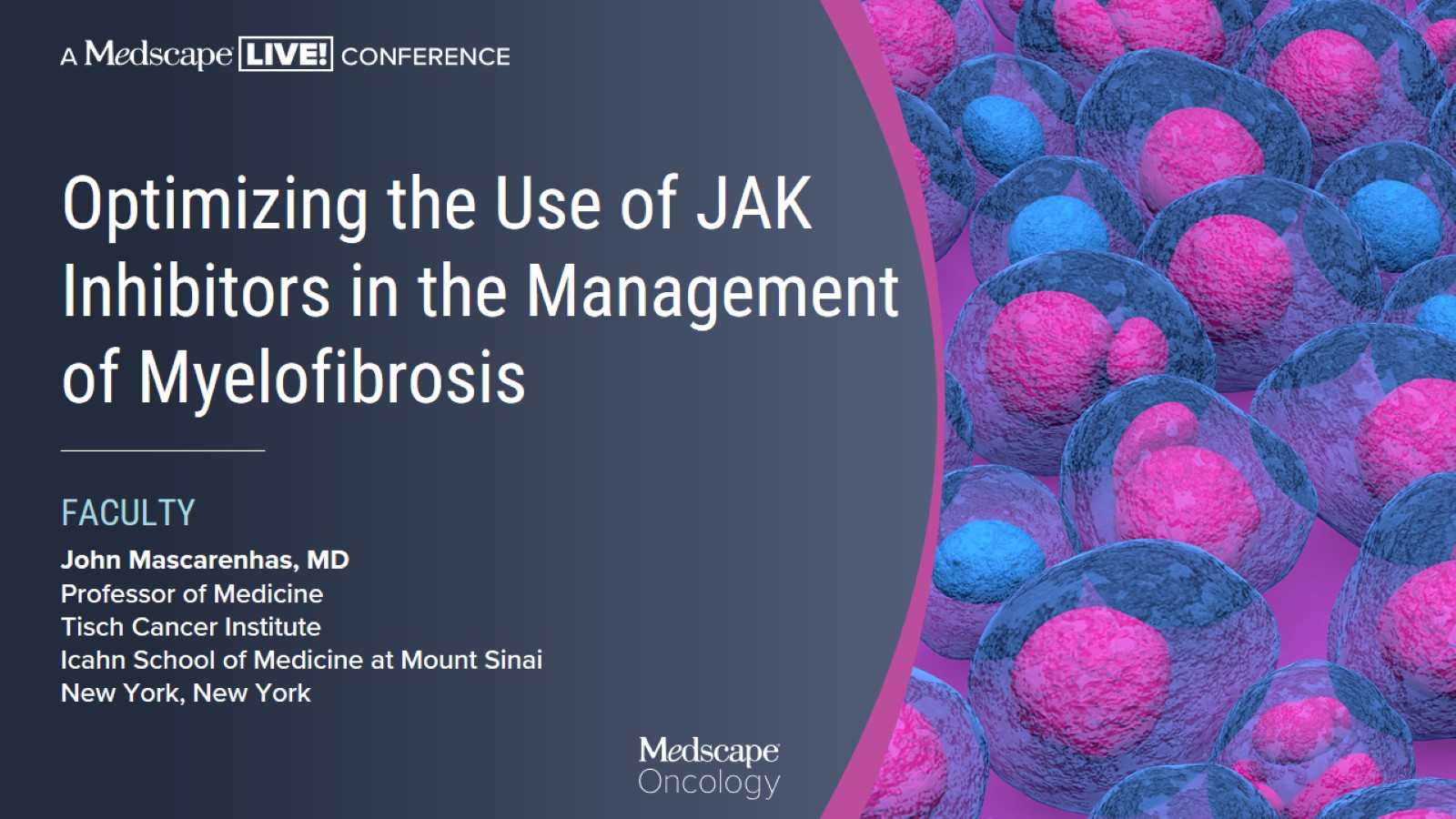 Optimizing the Use of JAK Inhibitors in the Management of Myelofibrosis
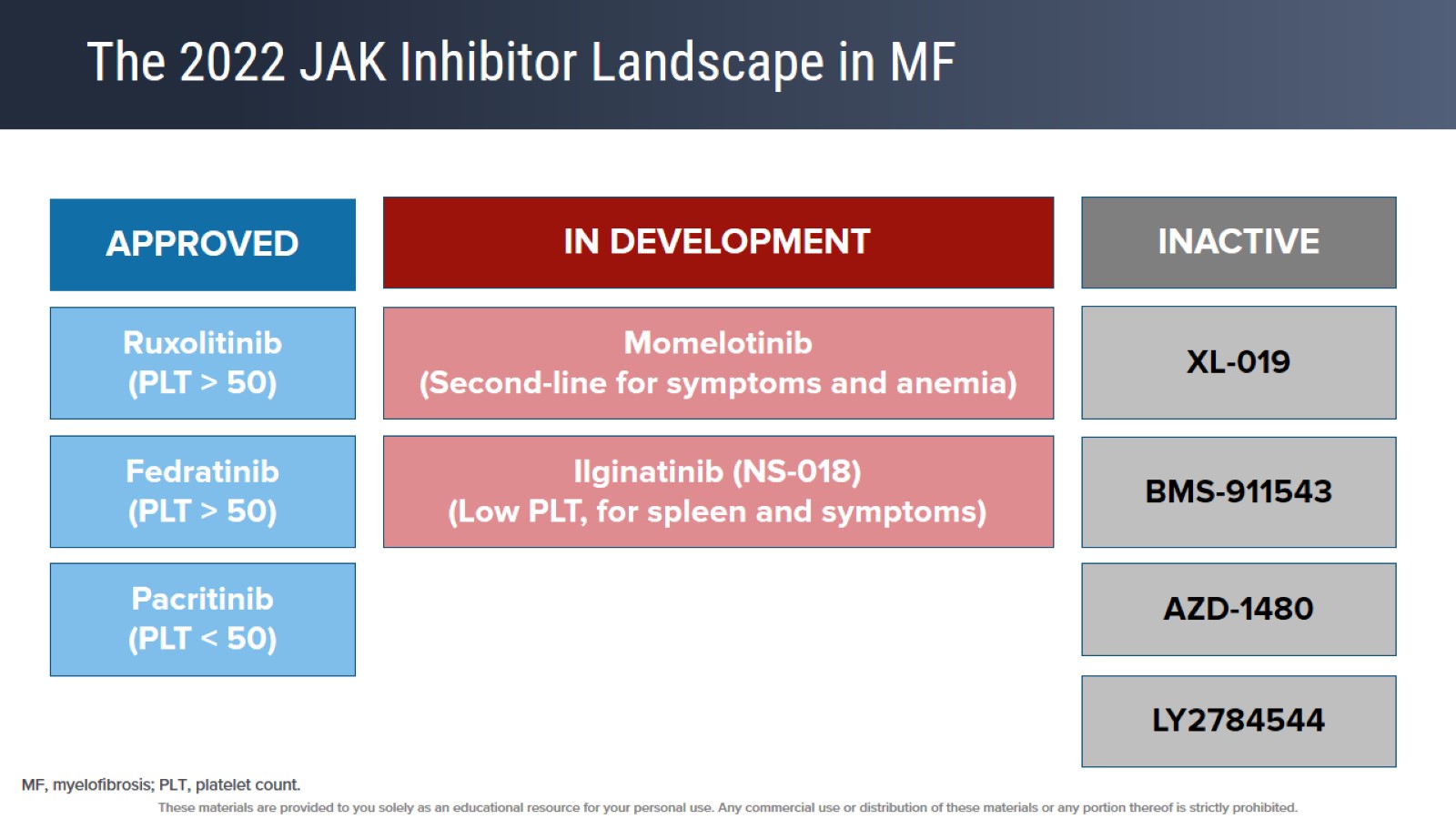 The 2022 JAK Inhibitor Landscape in MF
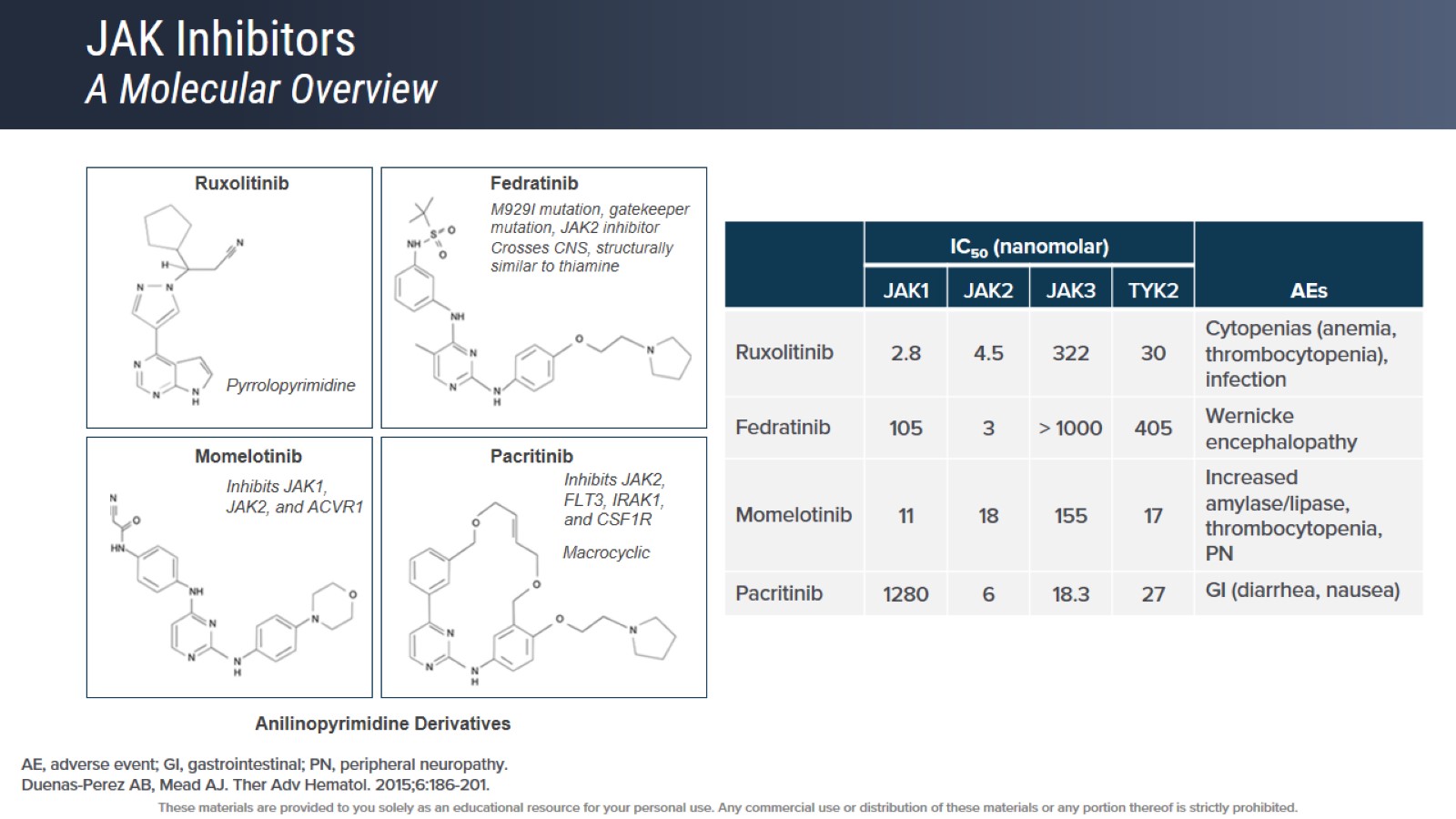 JAK InhibitorsA Molecular Overview
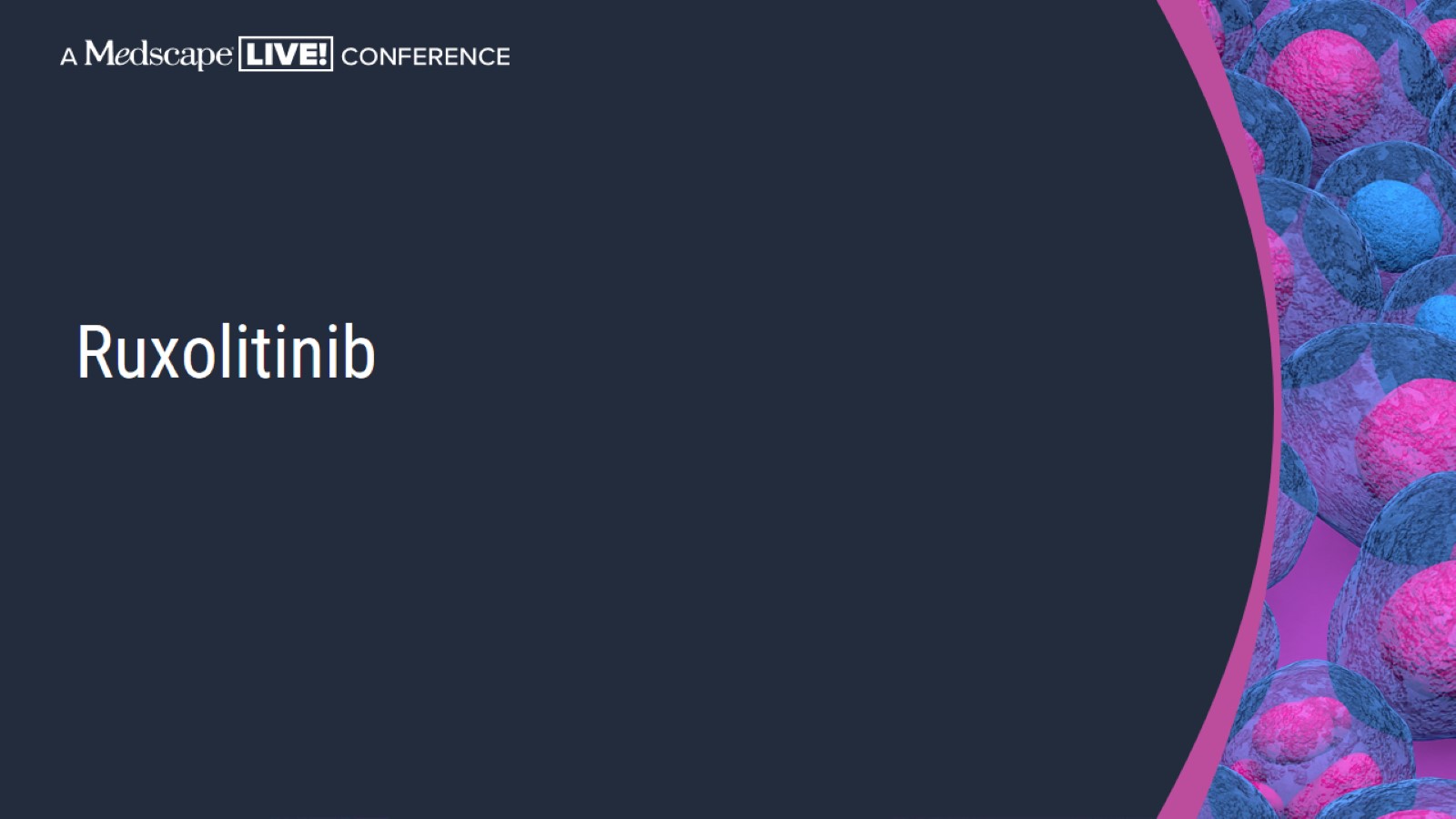 Ruxolitinib
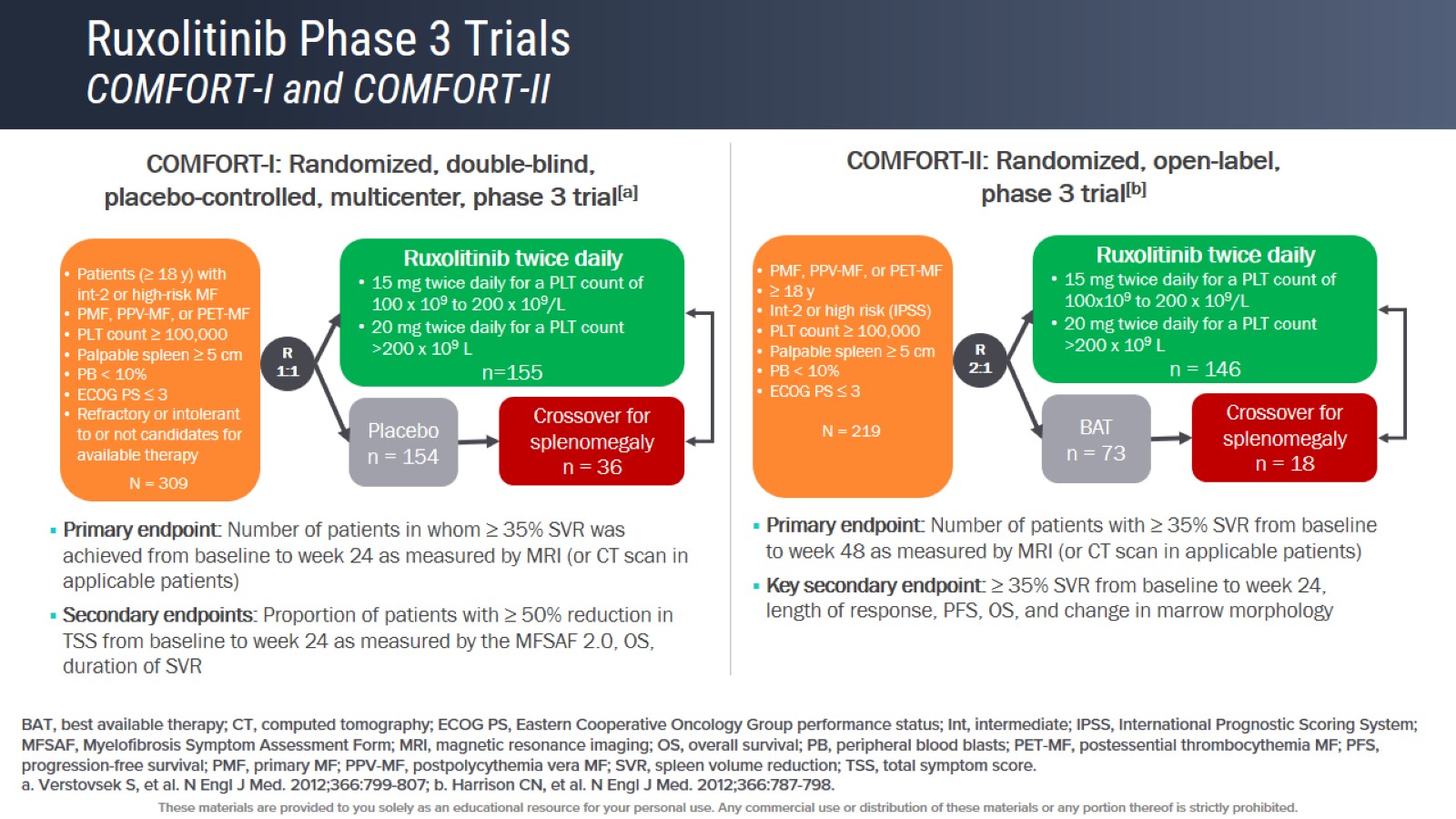 Ruxolitinib Phase 3 TrialsCOMFORT-I and COMFORT-II
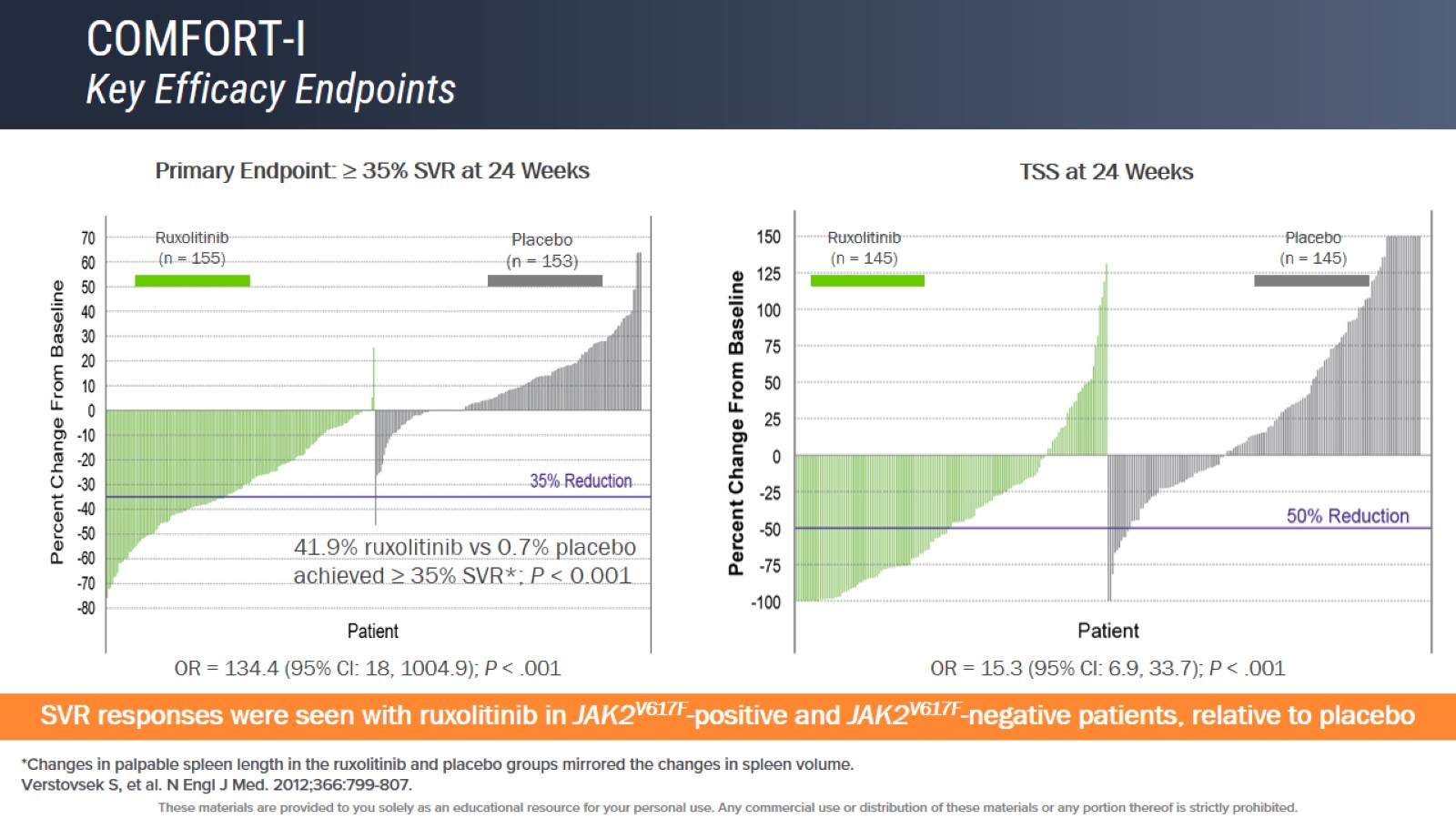 COMFORT-IKey Efficacy Endpoints
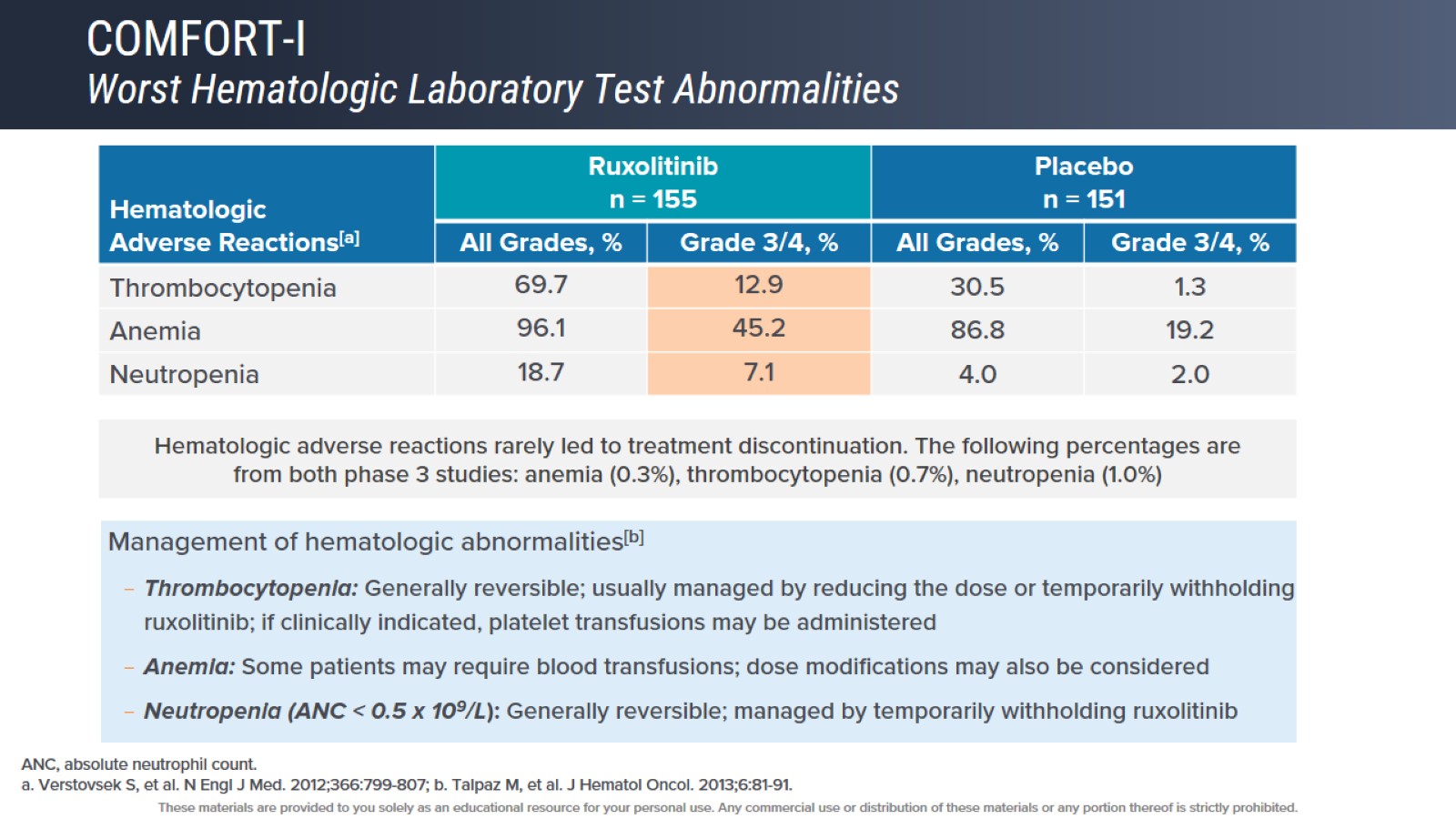 COMFORT-IWorst Hematologic Laboratory Test Abnormalities
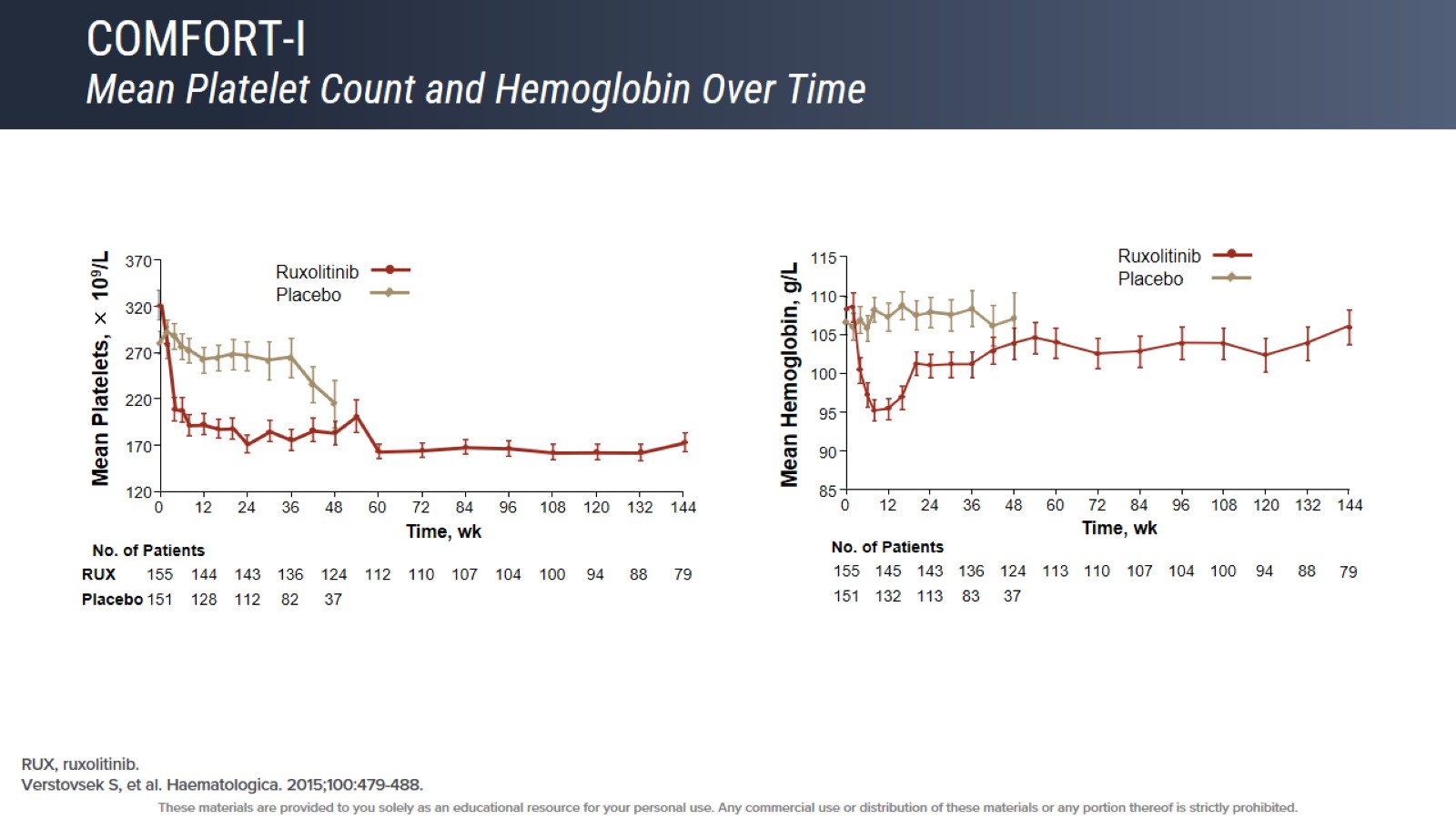 COMFORT-I Mean Platelet Count and Hemoglobin Over Time
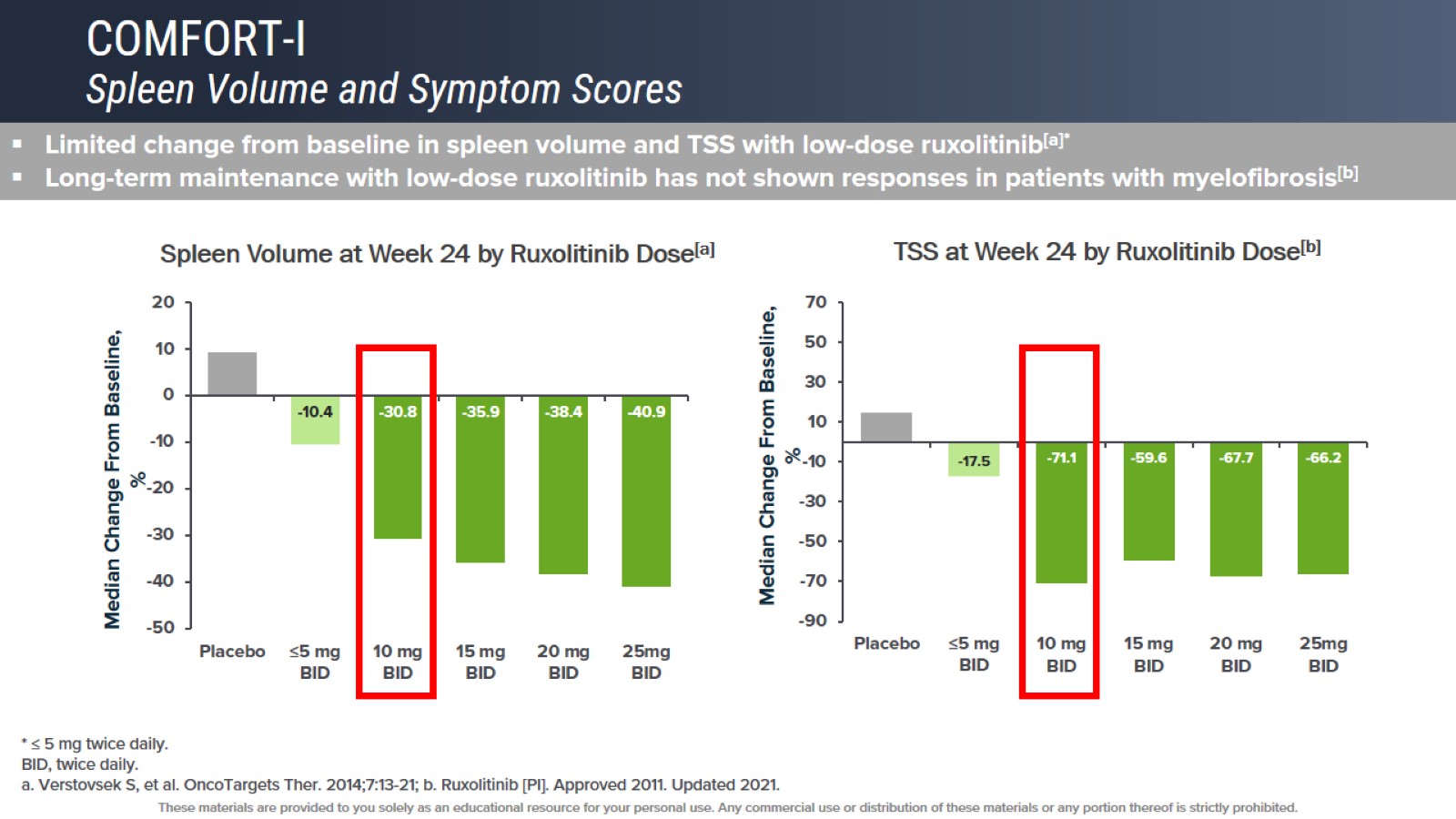 COMFORT-ISpleen Volume and Symptom Scores
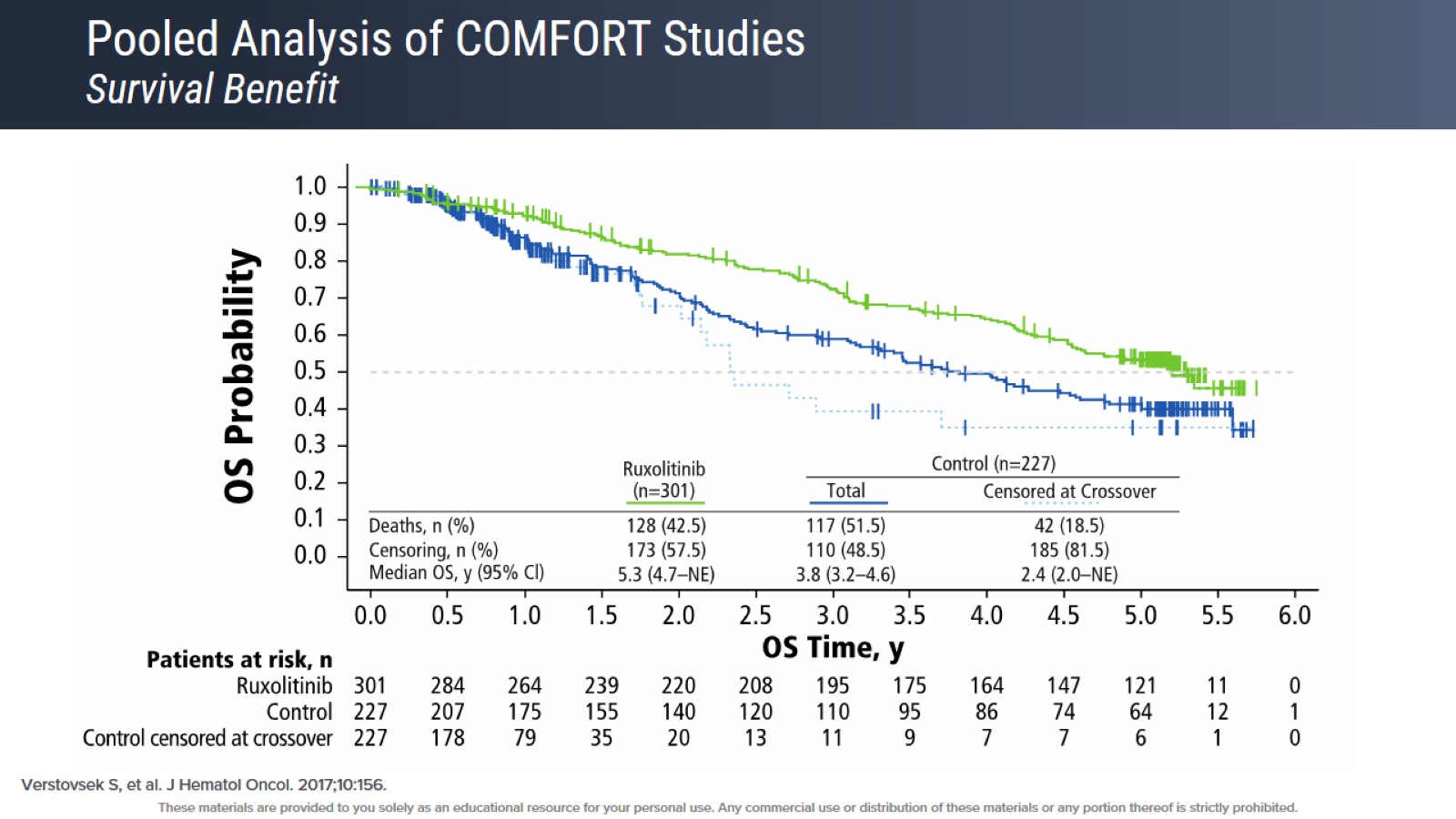 Pooled Analysis of COMFORT StudiesSurvival Benefit
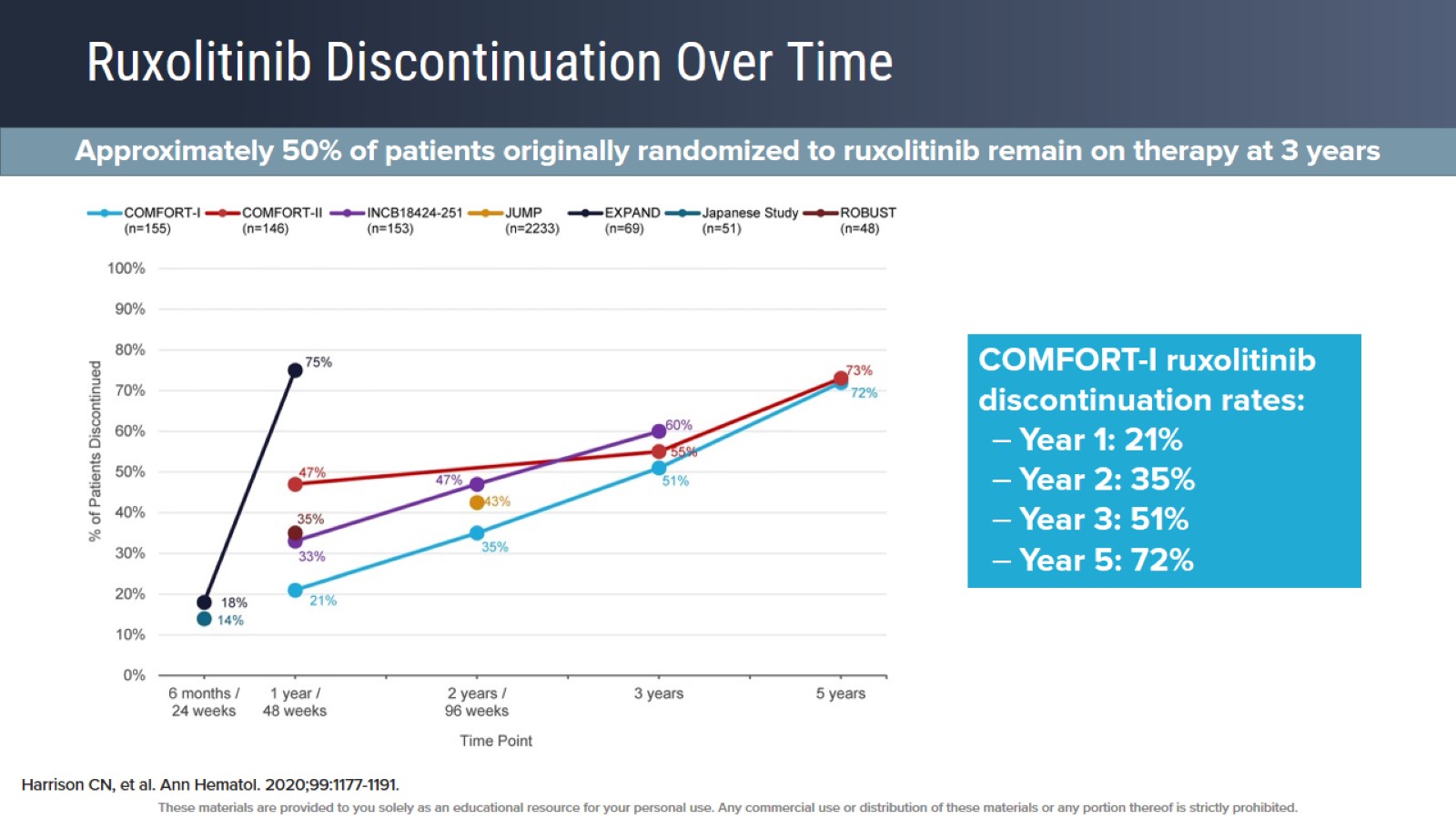 Ruxolitinib Discontinuation Over Time
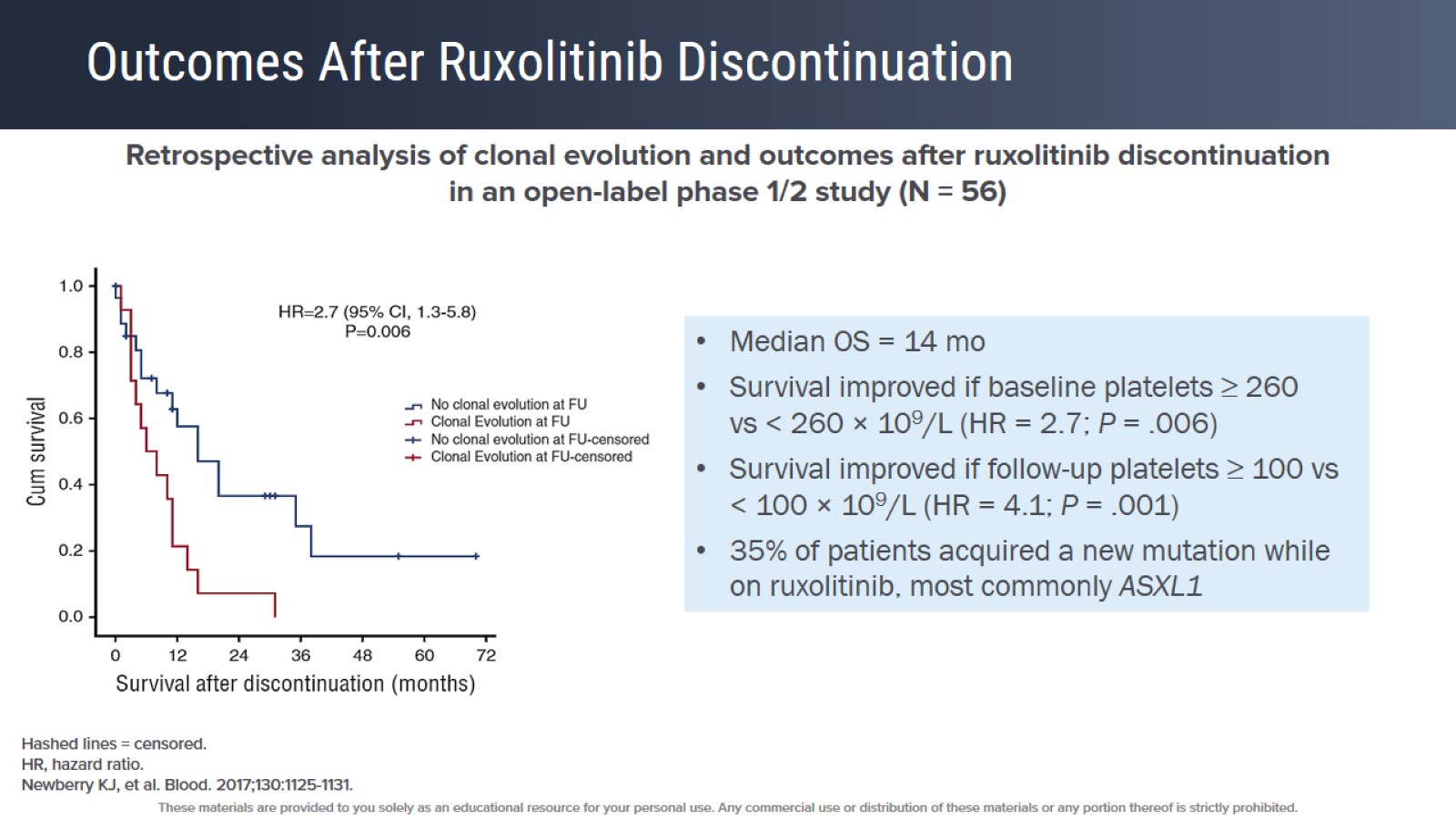 Outcomes After Ruxolitinib Discontinuation
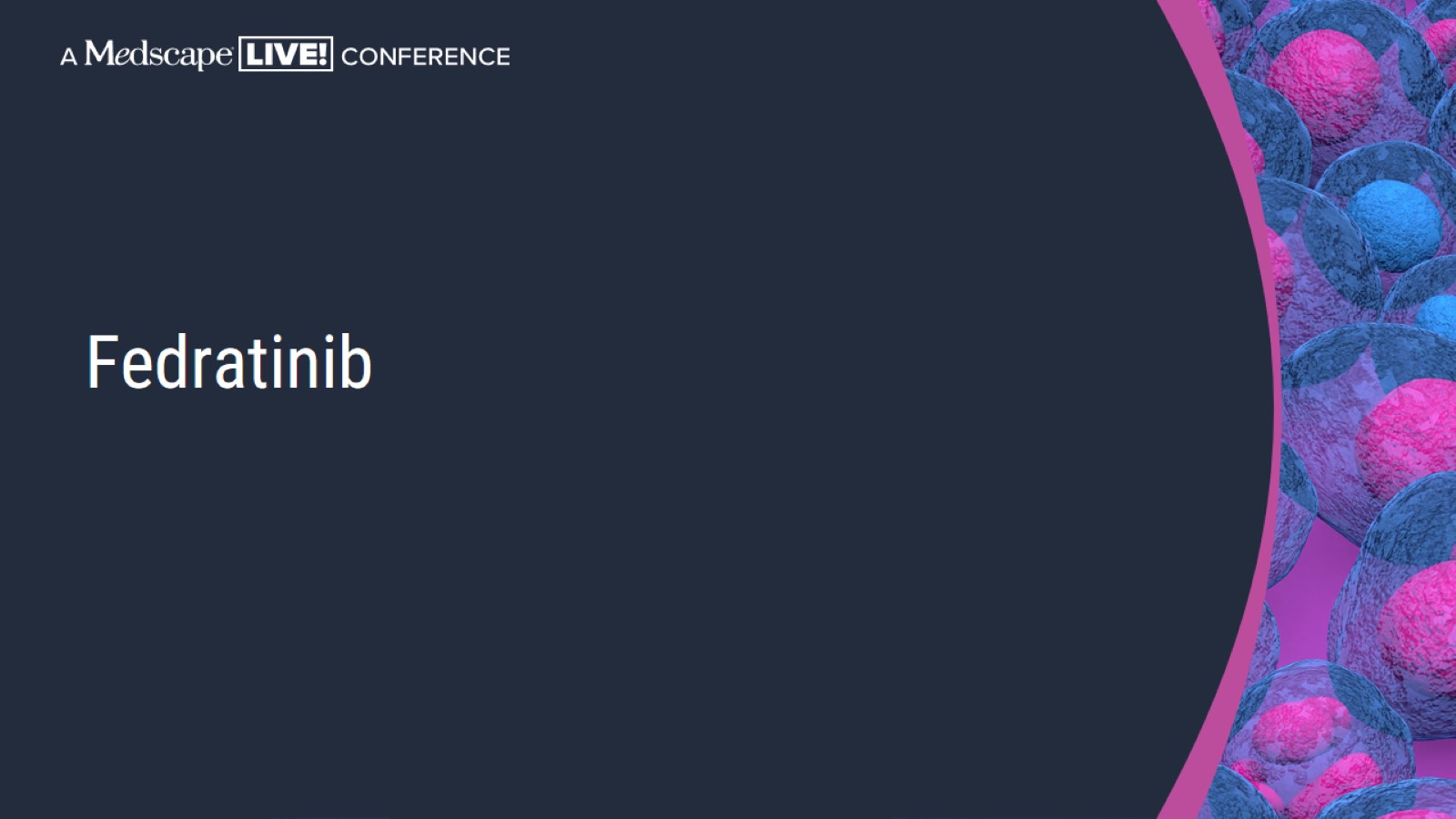 Fedratinib
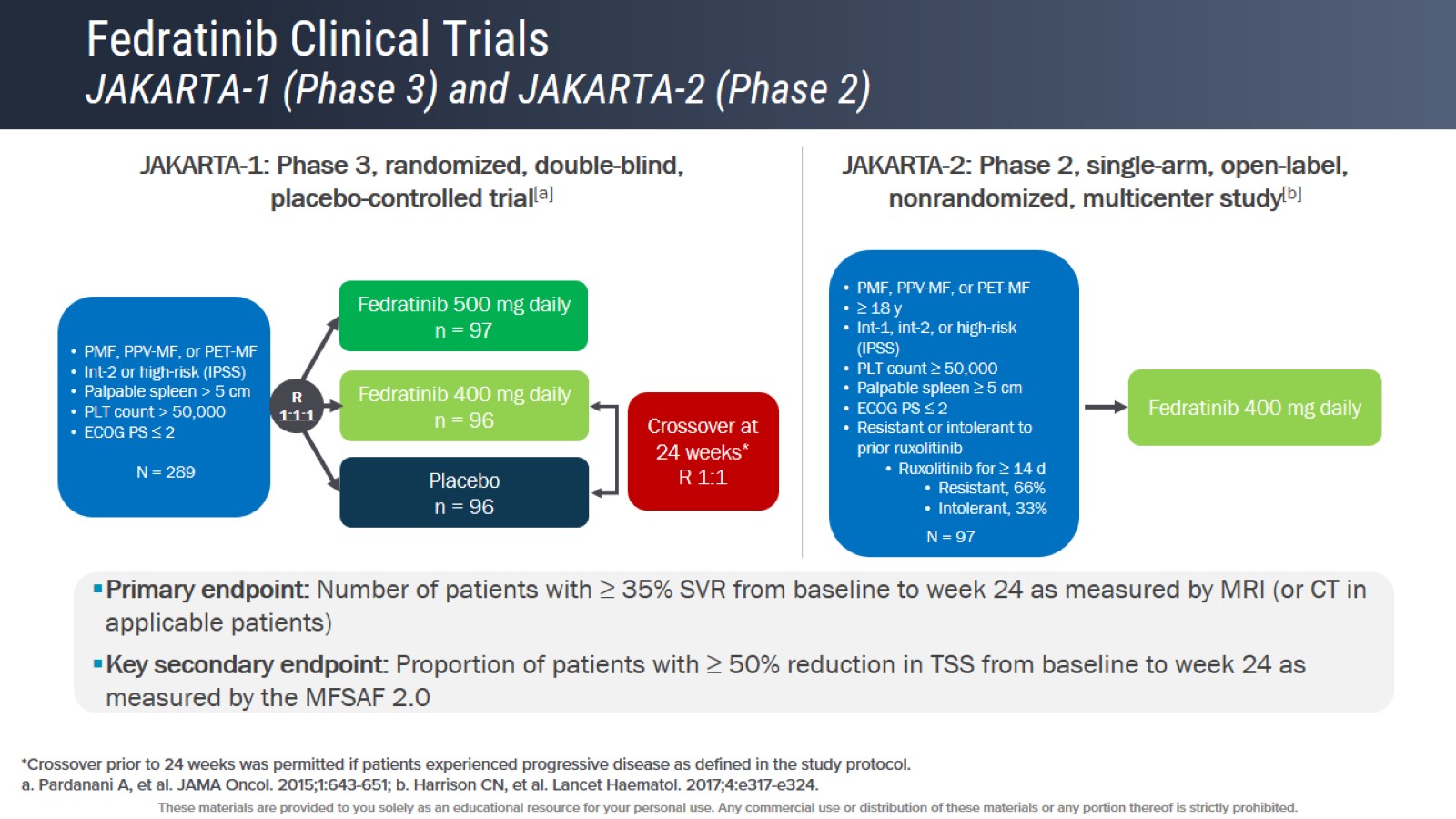 Fedratinib Clinical TrialsJAKARTA-1 (Phase 3) and JAKARTA-2 (Phase 2)
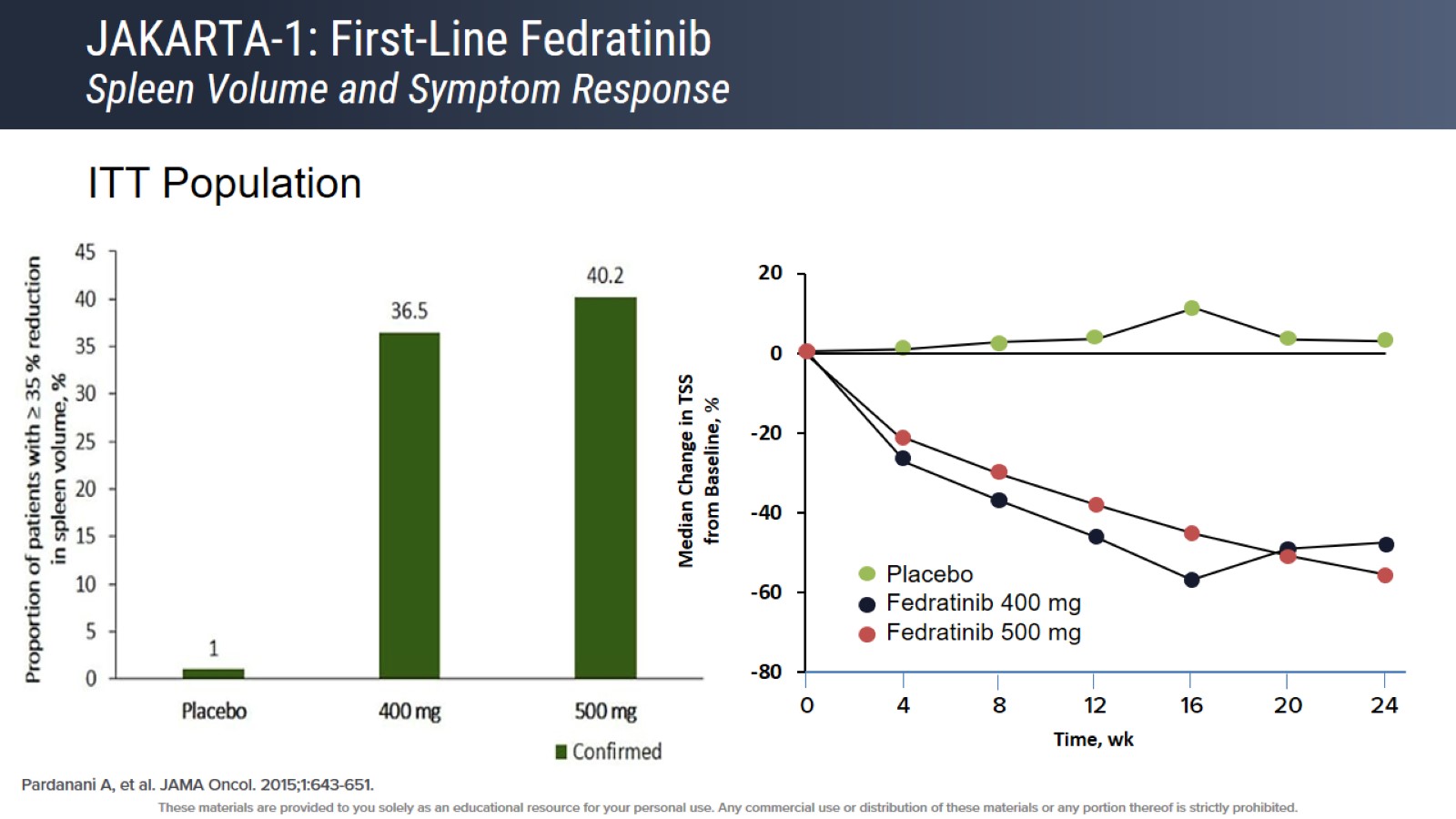 JAKARTA-1: First-Line FedratinibSpleen Volume and Symptom Response
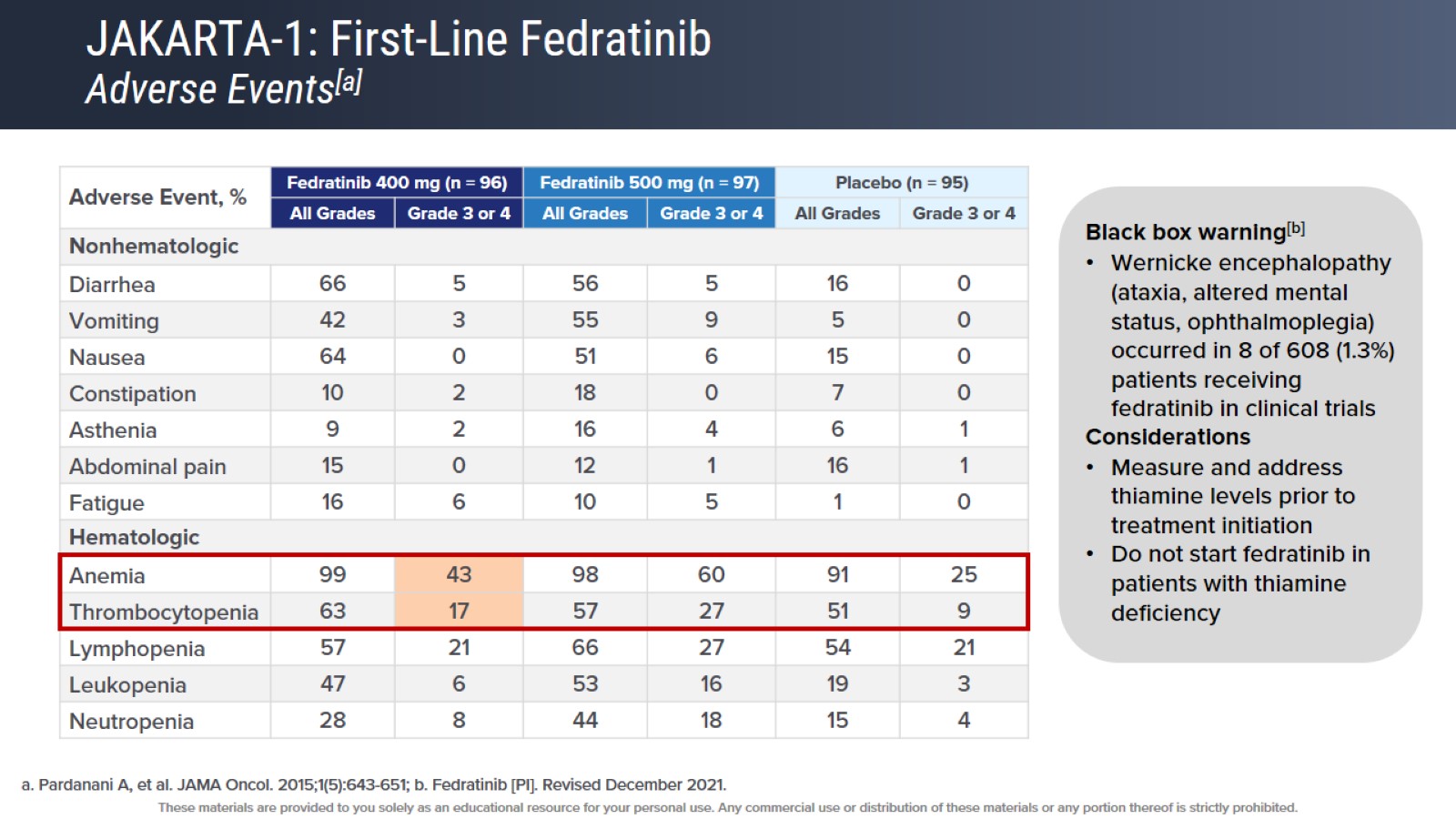 JAKARTA-1: First-Line FedratinibAdverse Events[a]
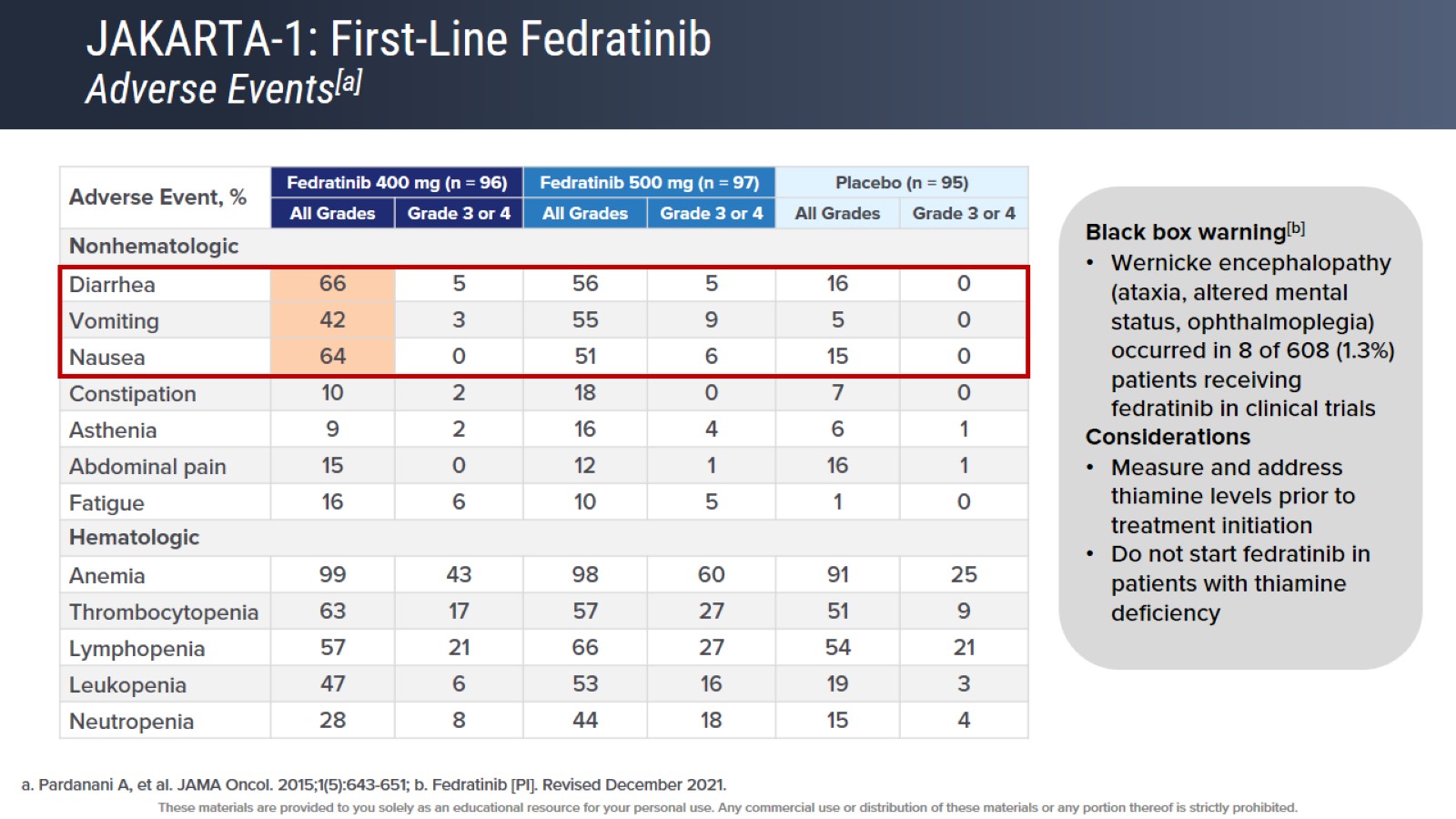 JAKARTA-1: First-Line FedratinibAdverse Events[a]
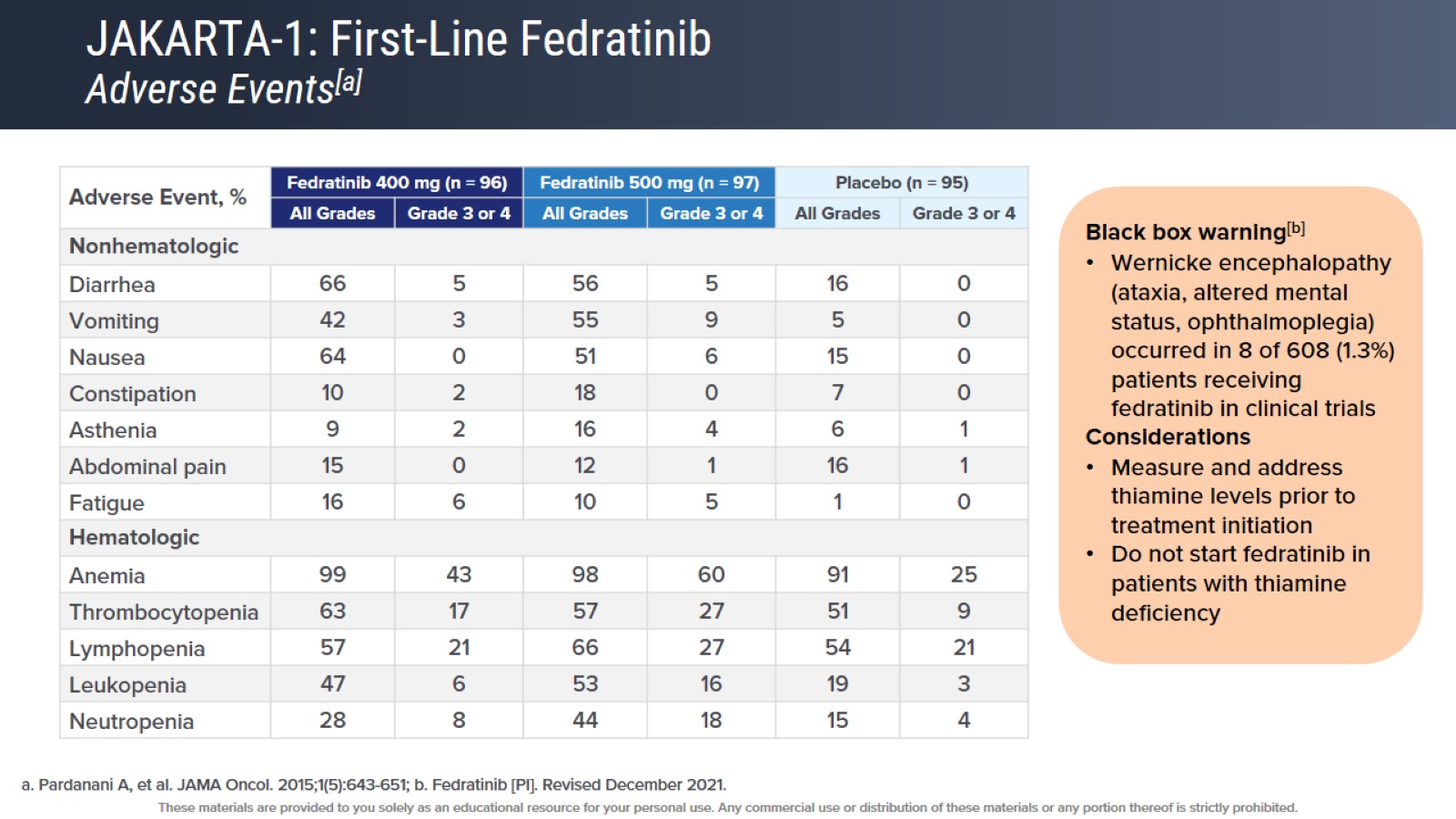 JAKARTA-1: First-Line FedratinibAdverse Events[a]
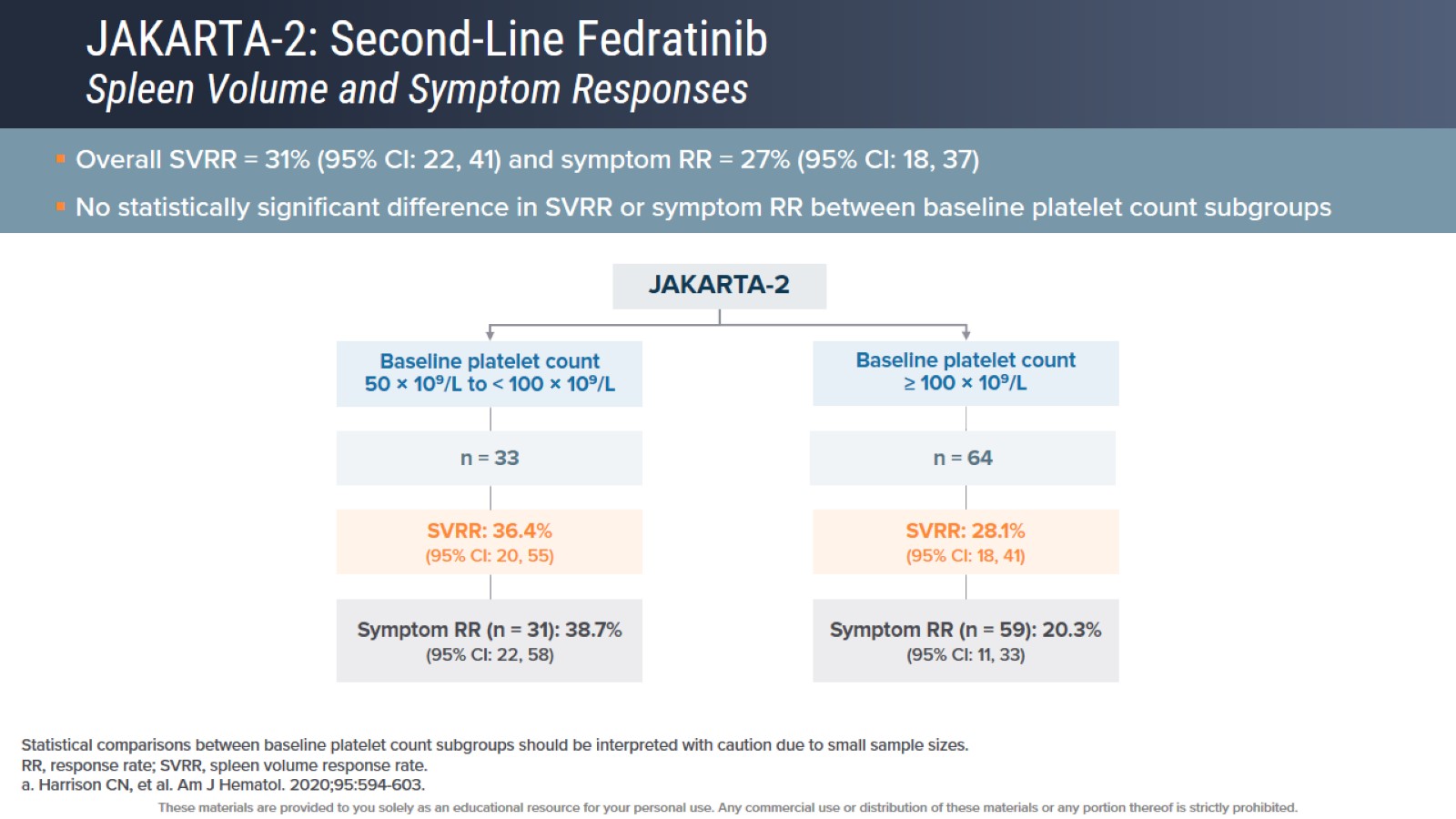 JAKARTA-2: Second-Line FedratinibSpleen Volume and Symptom Responses
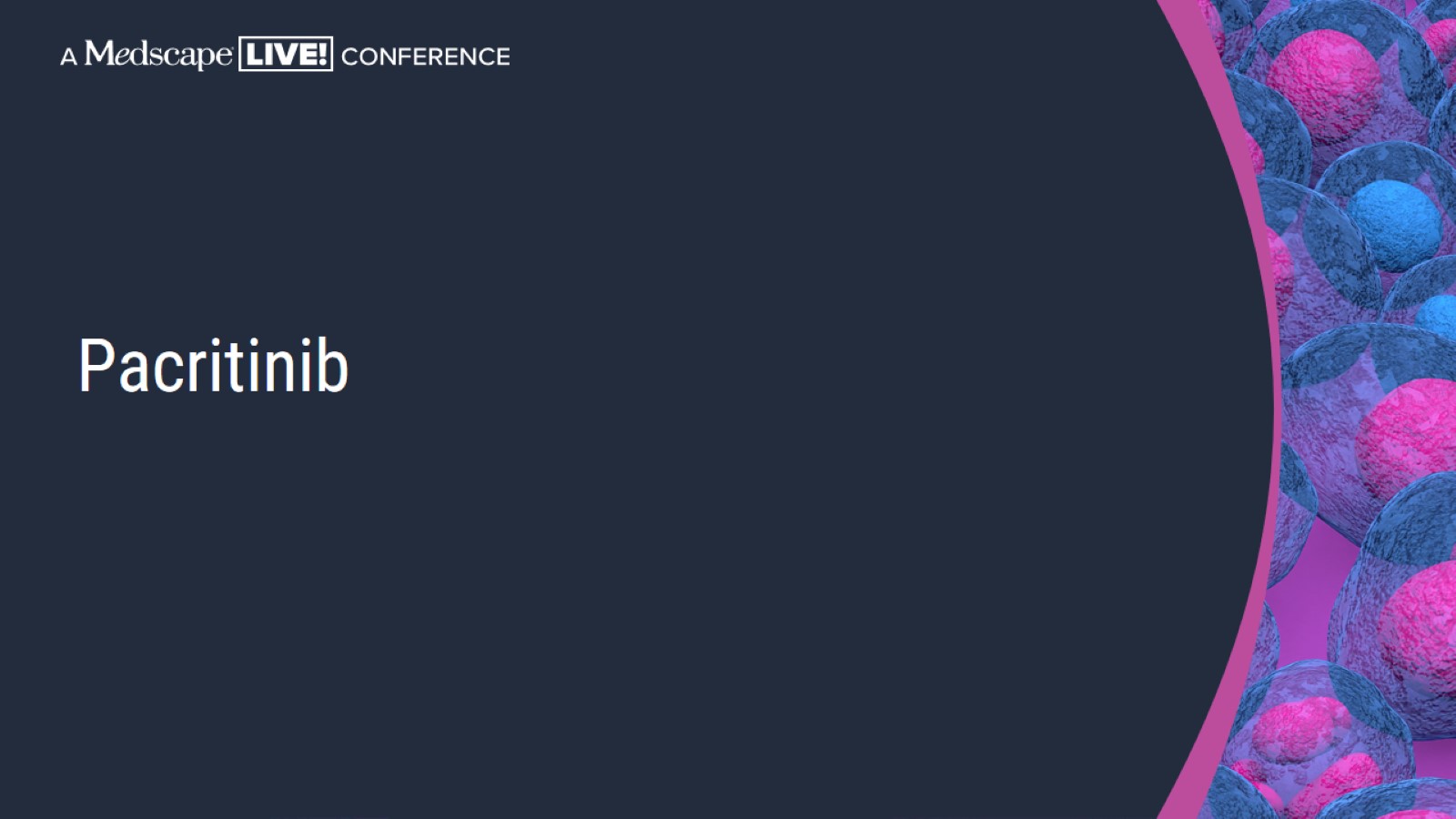 Pacritinib
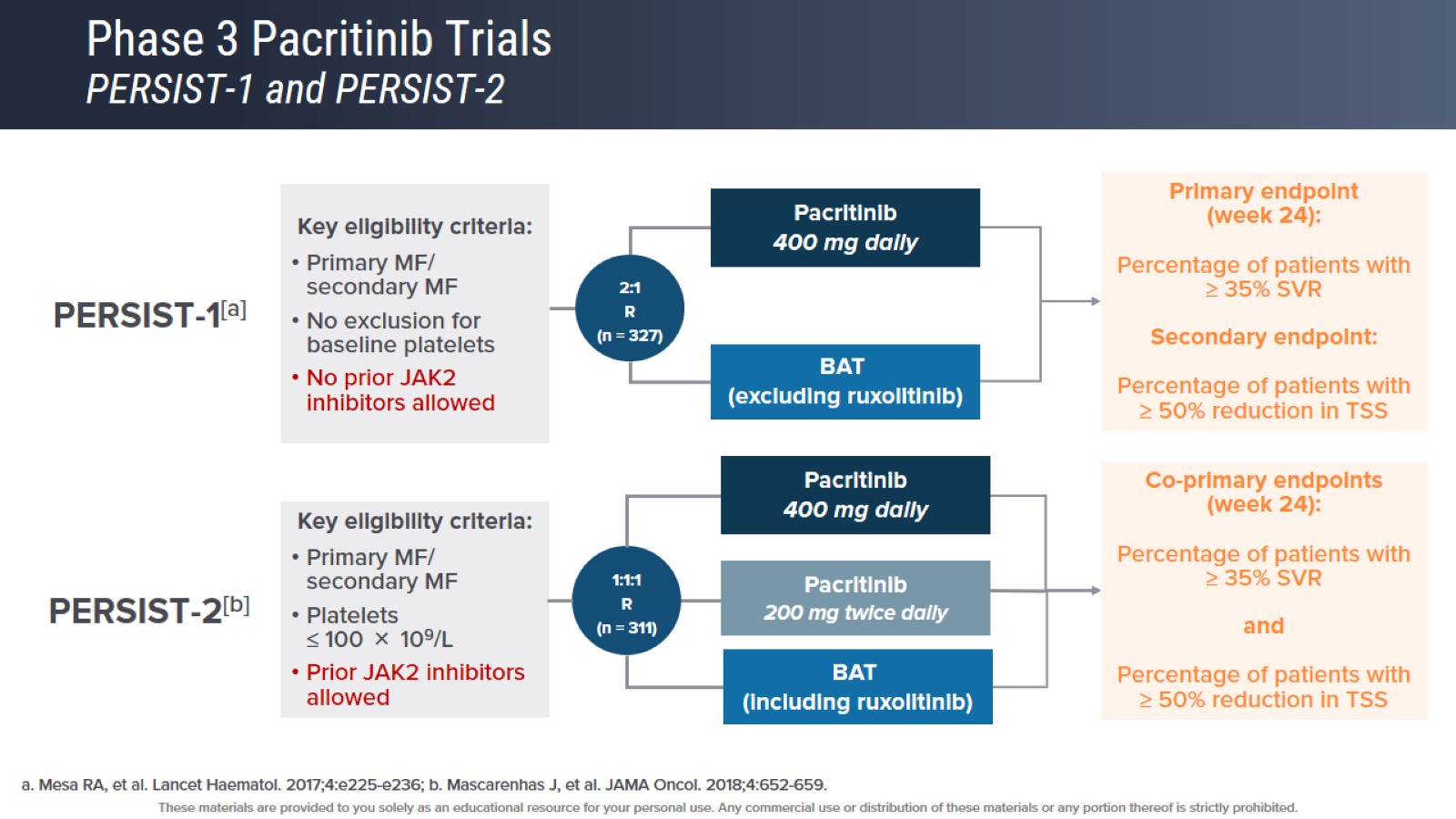 Phase 3 Pacritinib TrialsPERSIST-1 and PERSIST-2
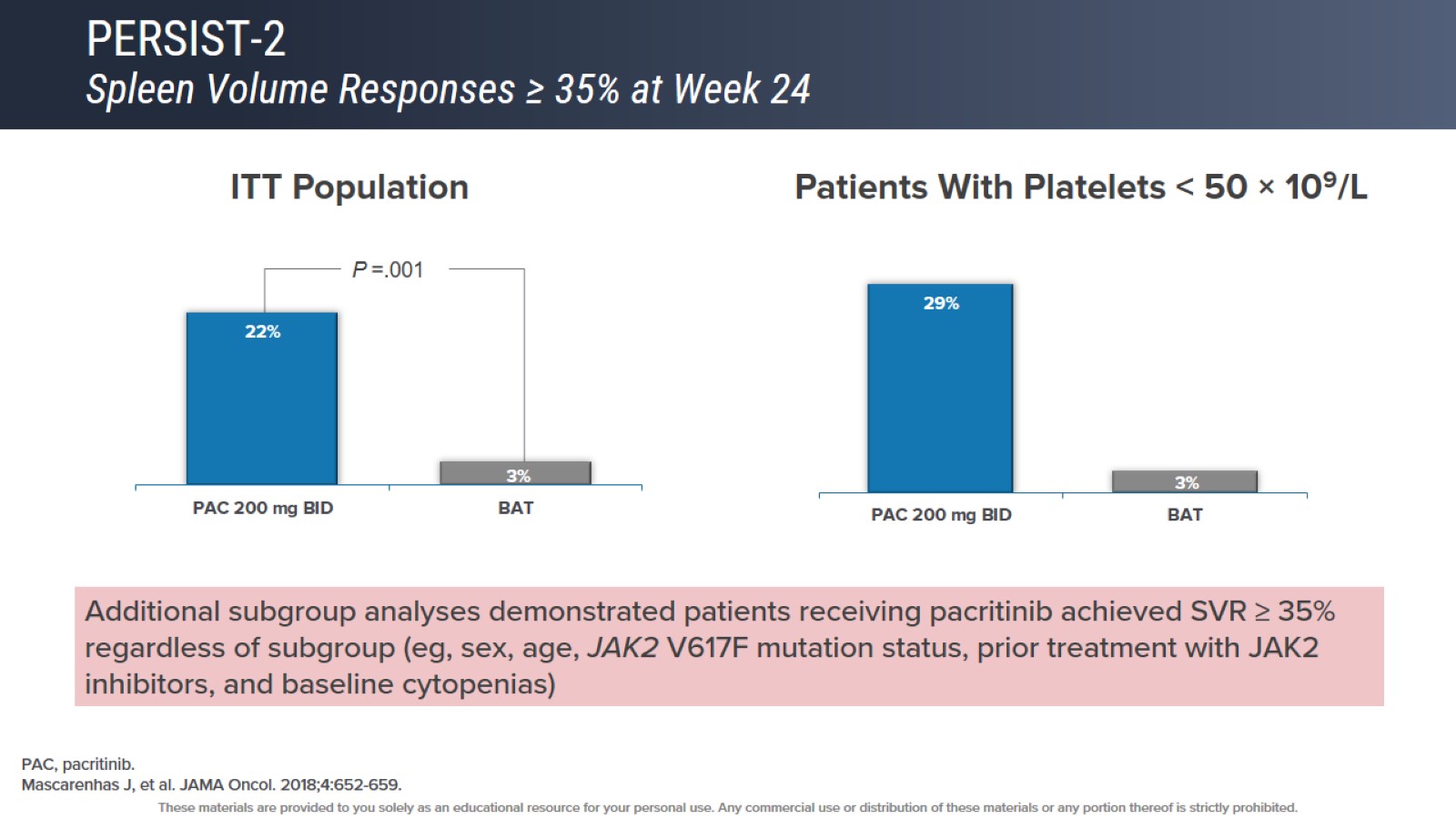 PERSIST-2Spleen Volume Responses ≥ 35% at Week 24
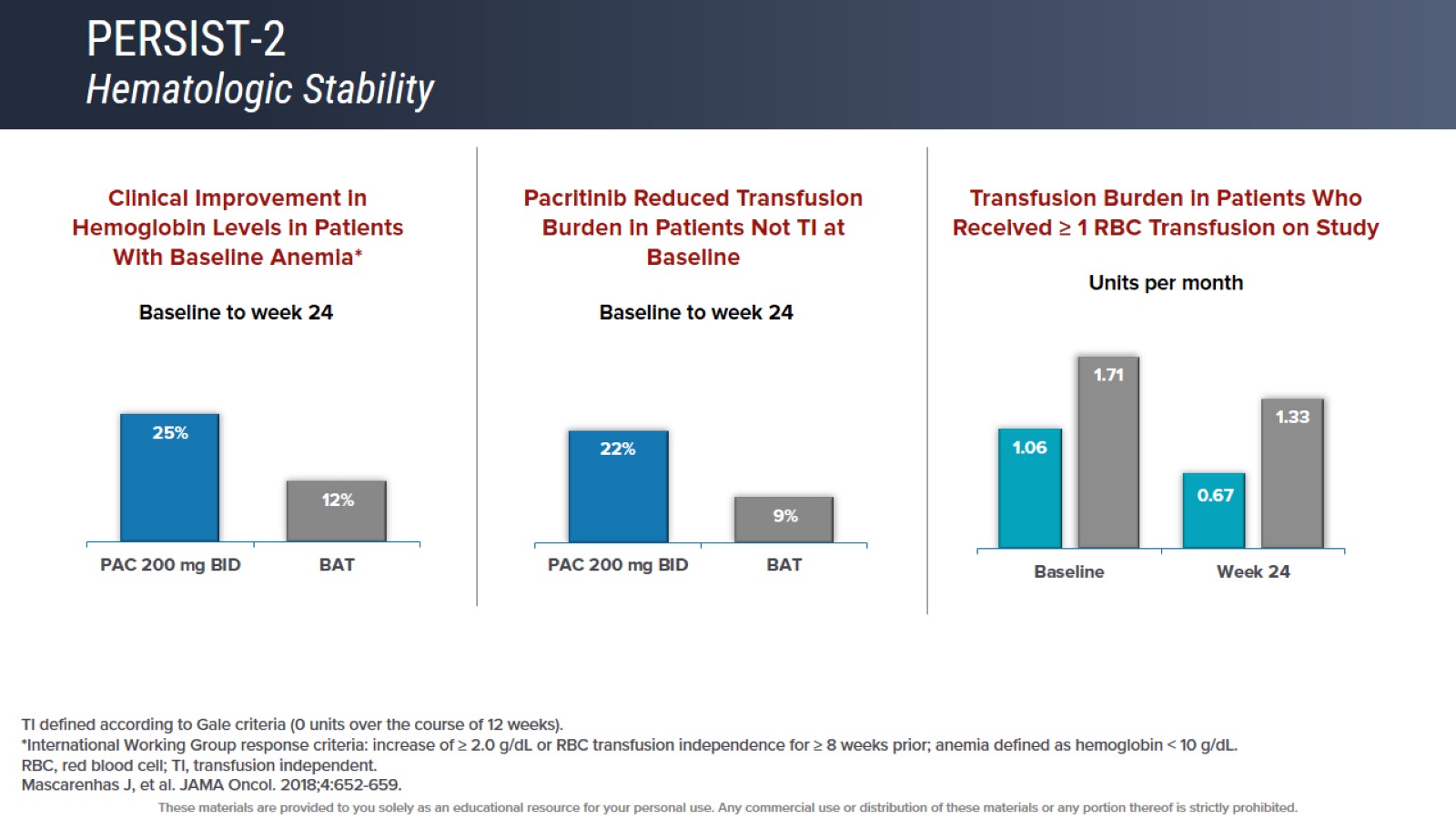 PERSIST-2Hematologic Stability
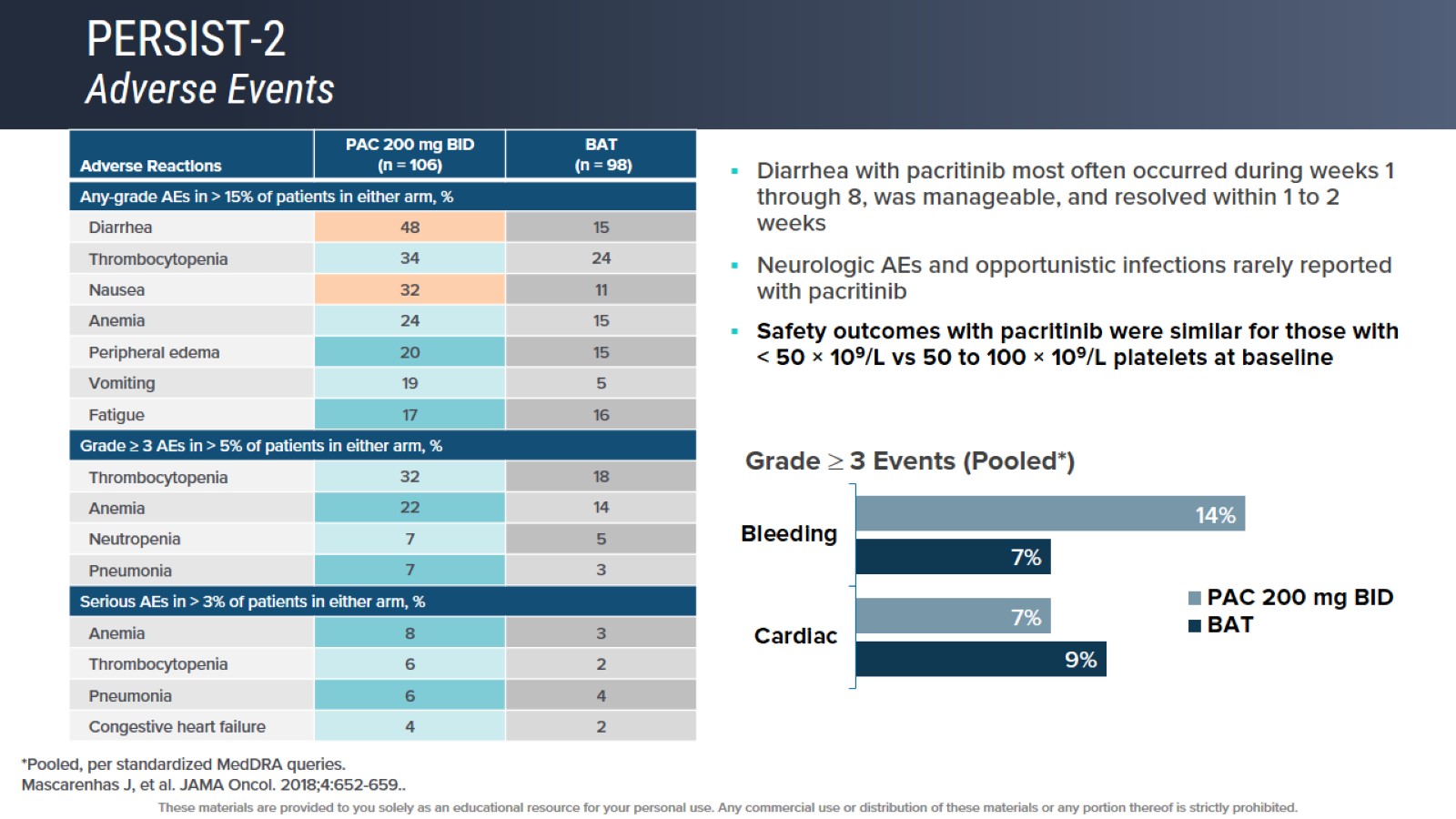 PERSIST-2Adverse Events
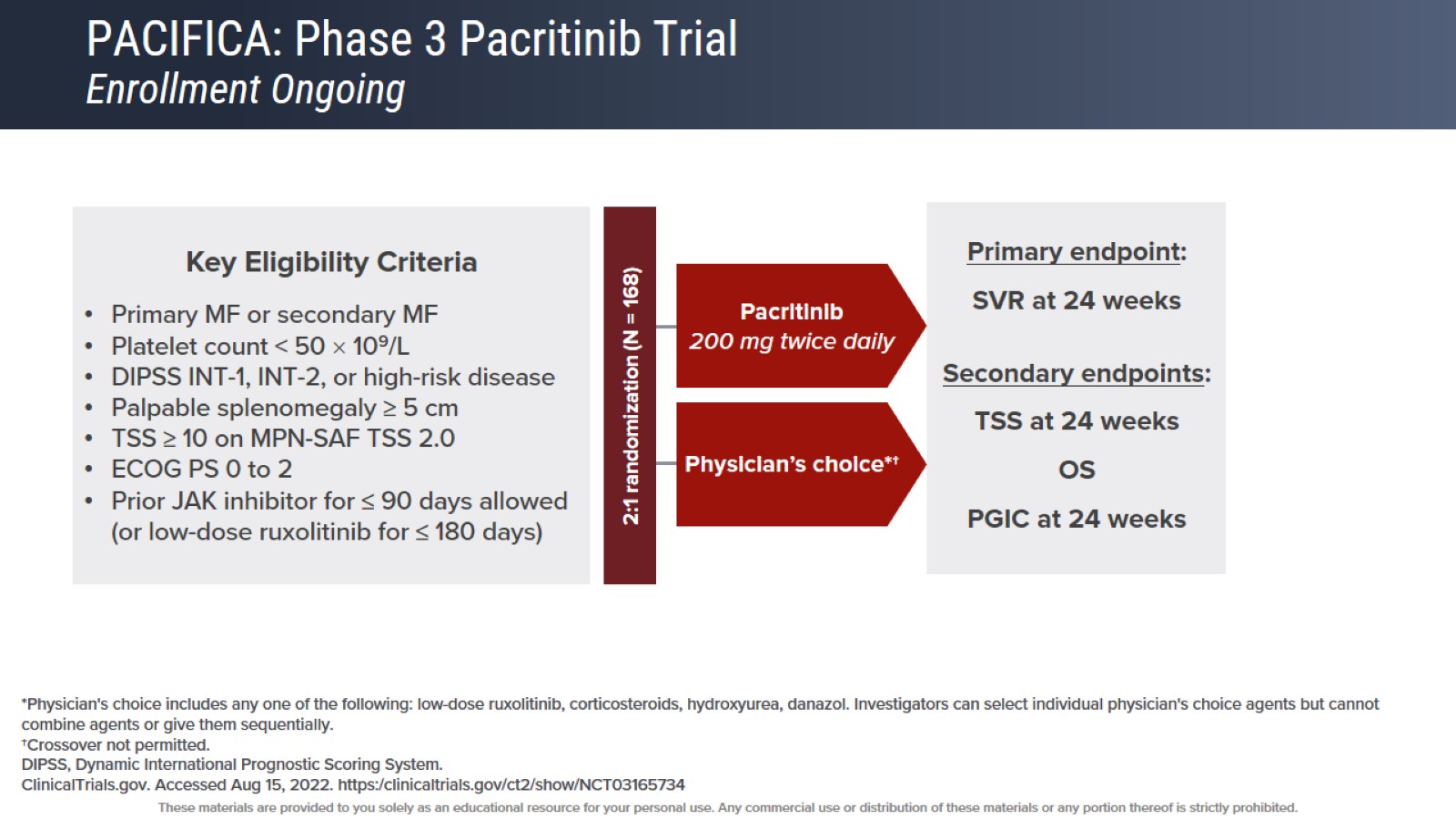 PACIFICA: Phase 3 Pacritinib TrialEnrollment Ongoing
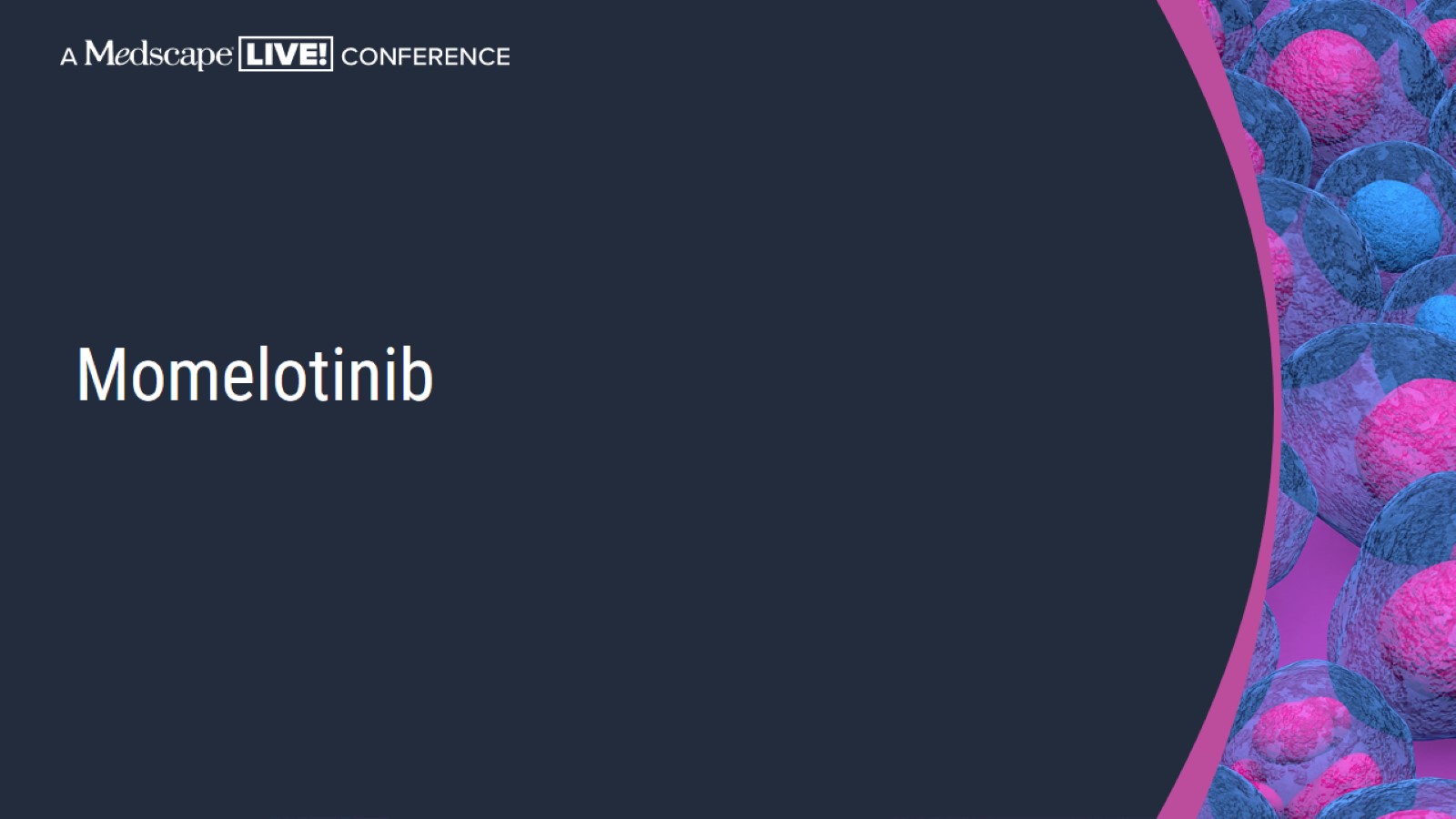 Momelotinib
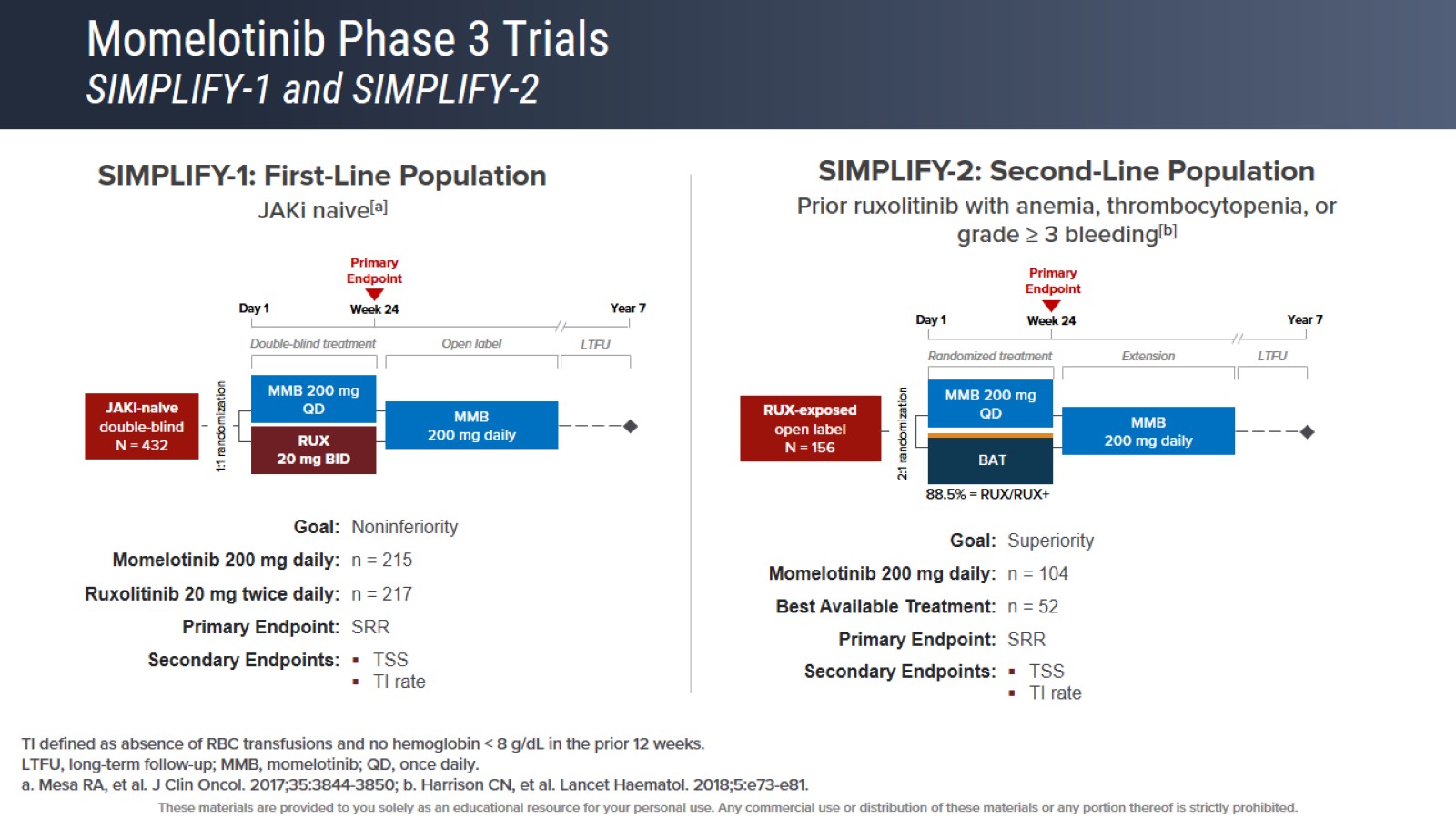 Momelotinib Phase 3 Trials SIMPLIFY-1 and SIMPLIFY-2
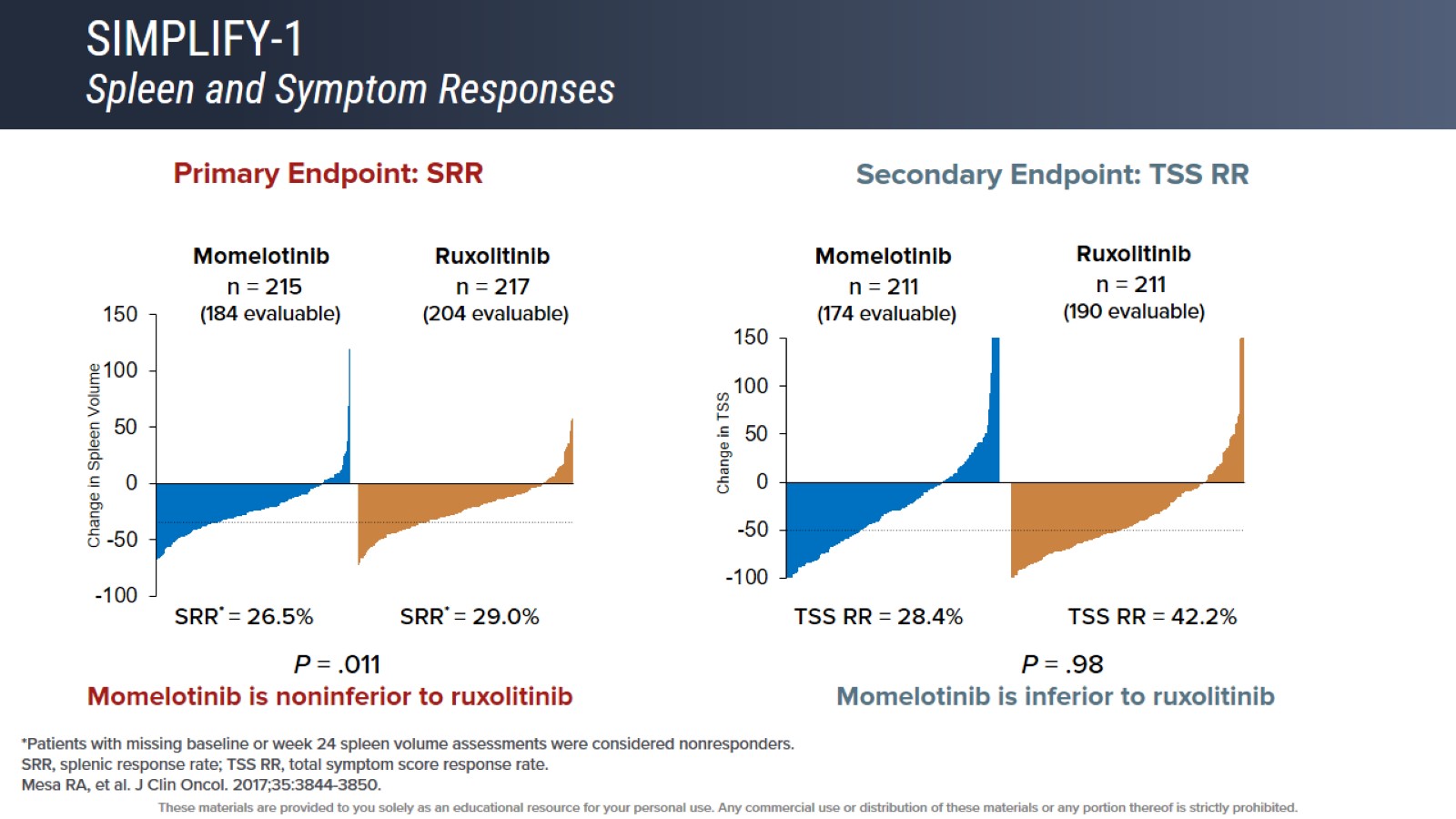 SIMPLIFY-1Spleen and Symptom Responses
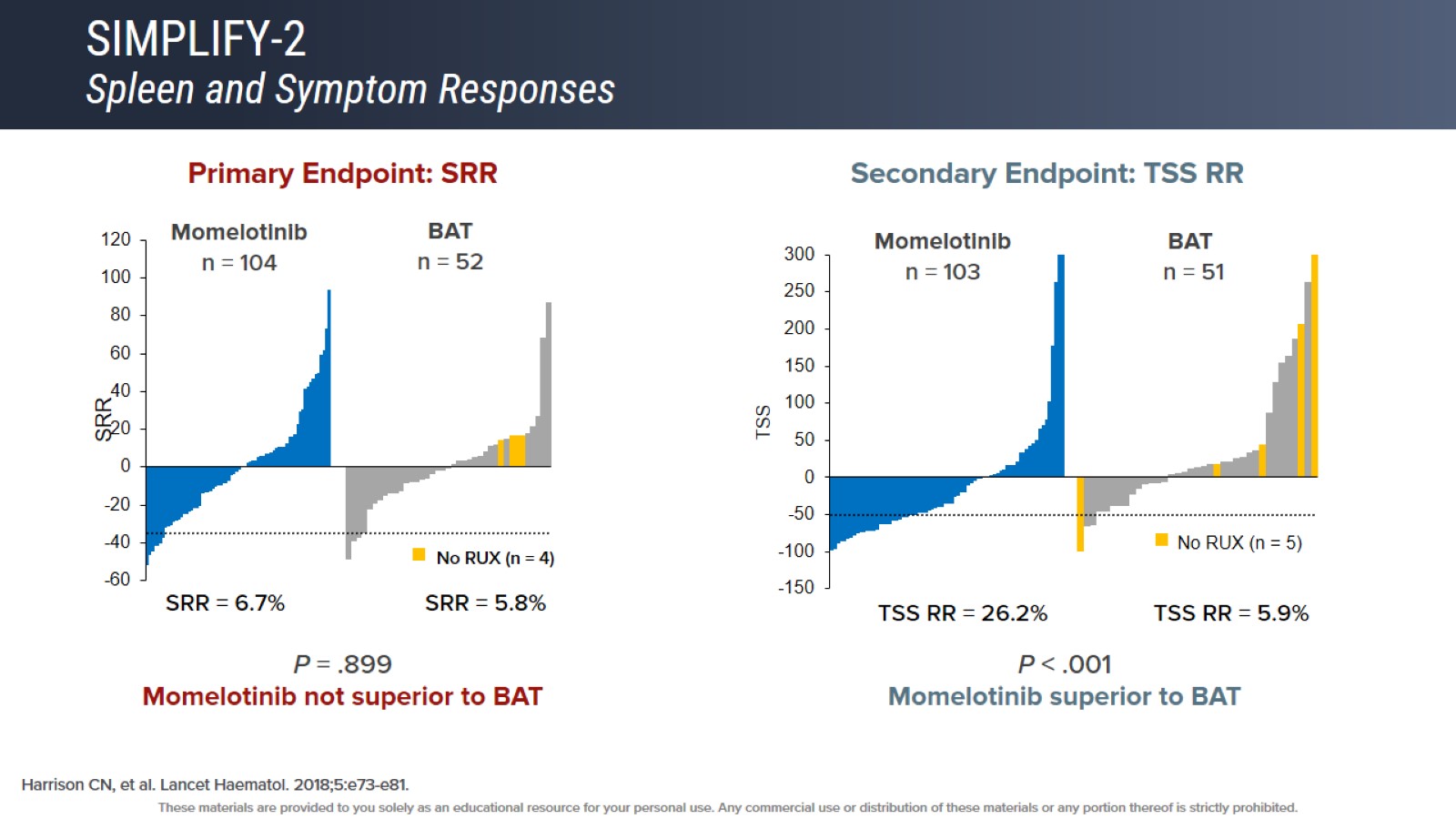 SIMPLIFY-2Spleen and Symptom Responses
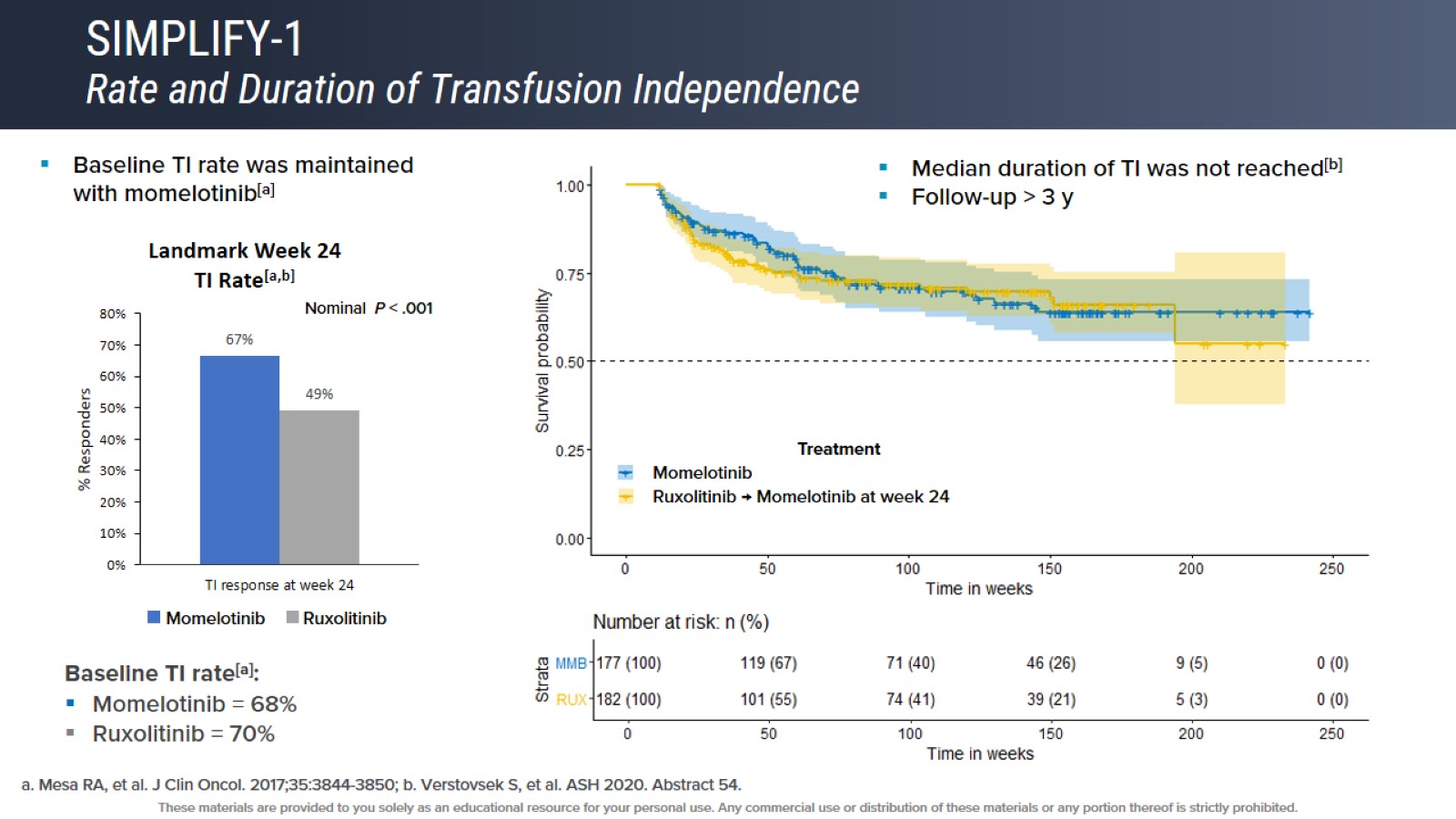 SIMPLIFY-1Rate and Duration of Transfusion Independence
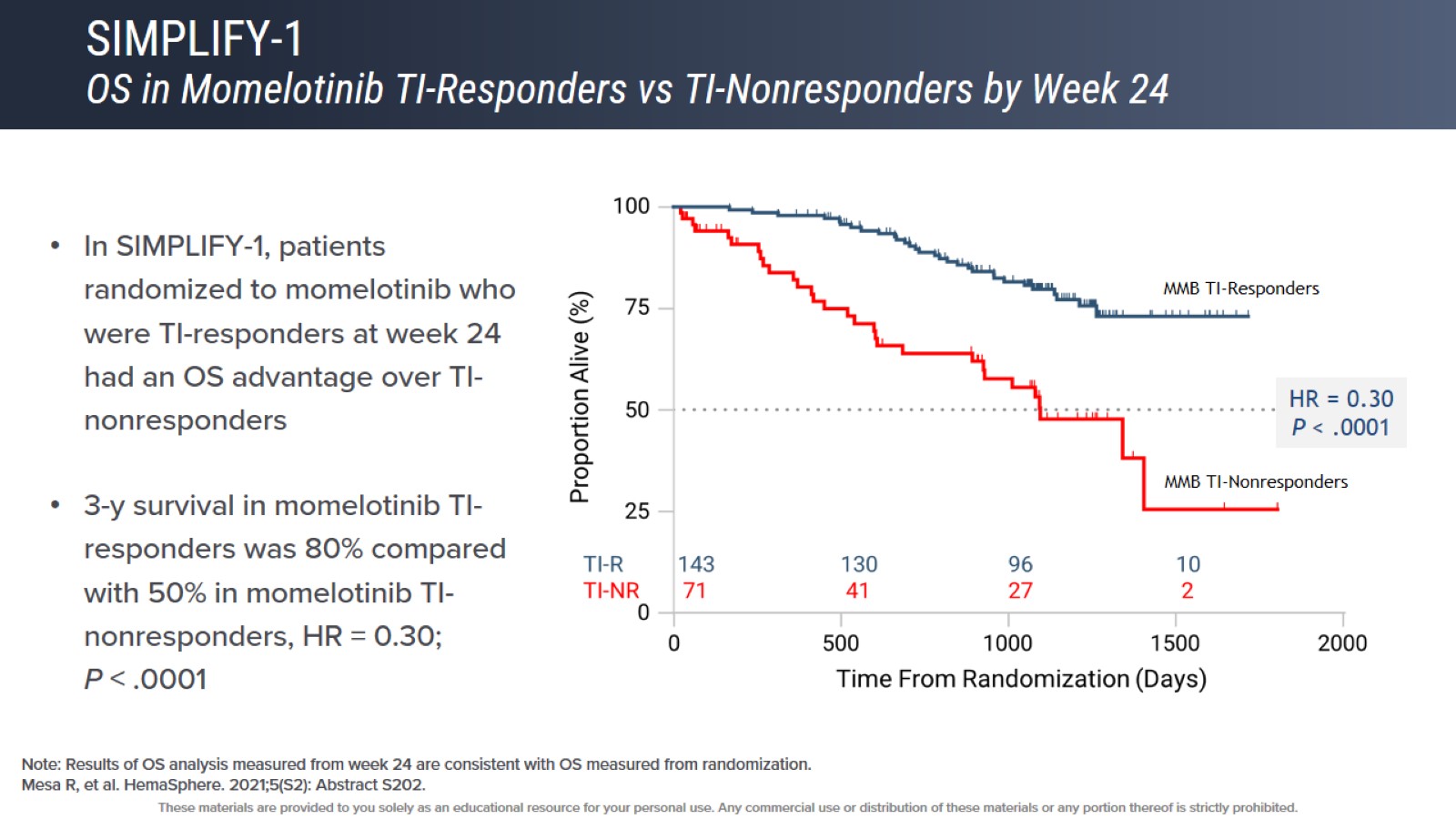 SIMPLIFY-1OS in Momelotinib TI-Responders vs TI-Nonresponders by Week 24
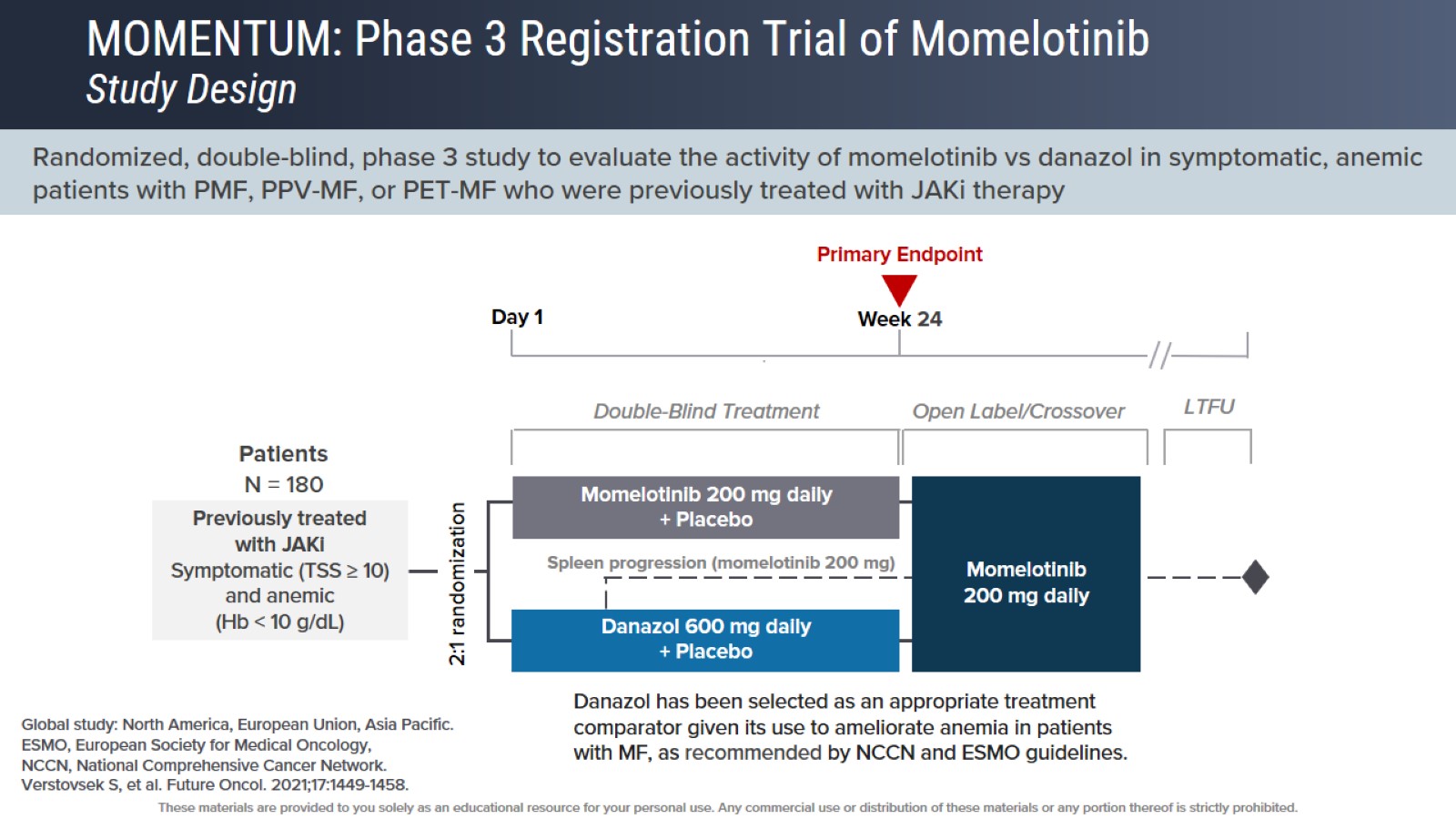 MOMENTUM: Phase 3 Registration Trial of MomelotinibStudy Design
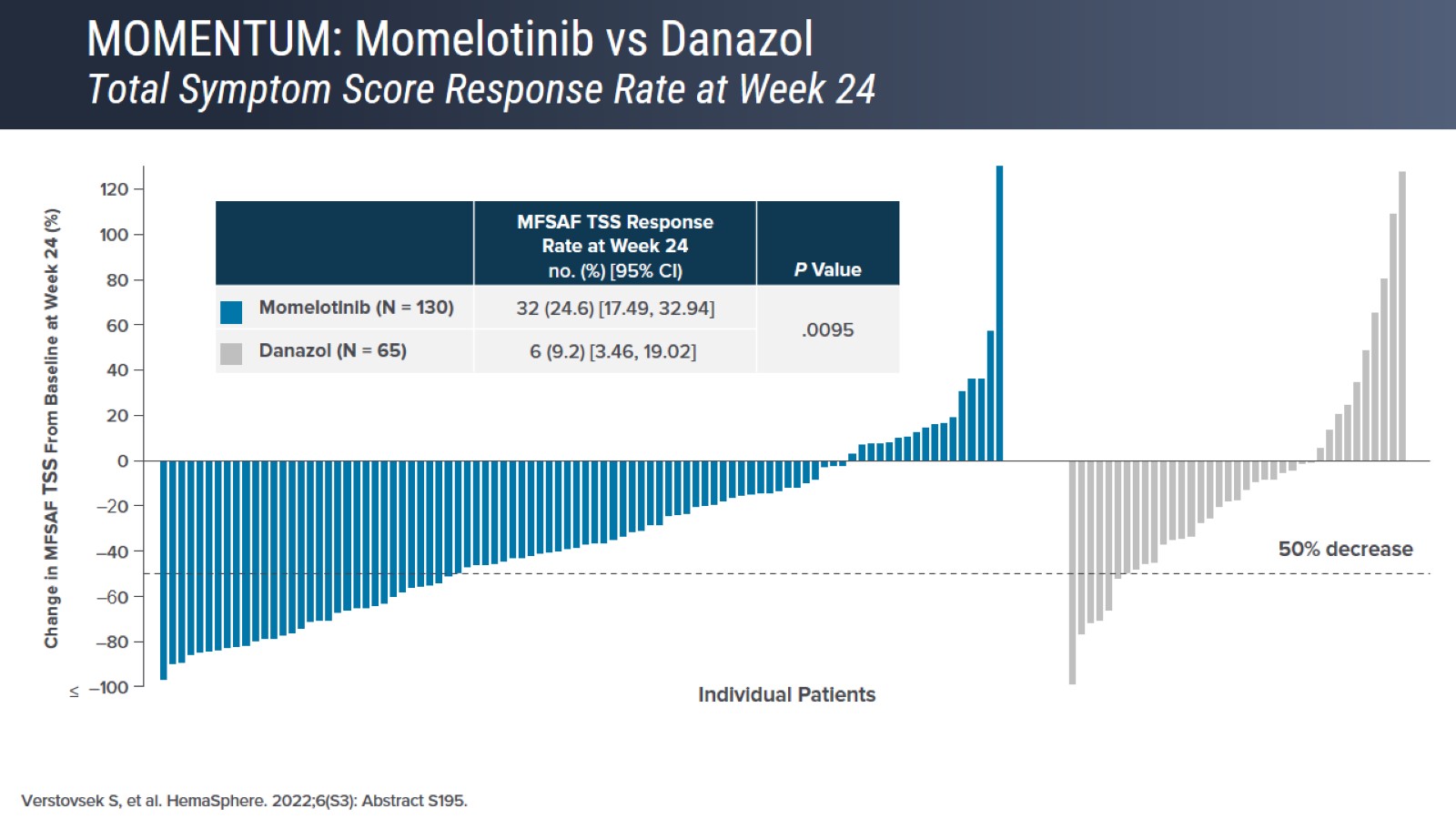 MOMENTUM: Momelotinib vs DanazolTotal Symptom Score Response Rate at Week 24
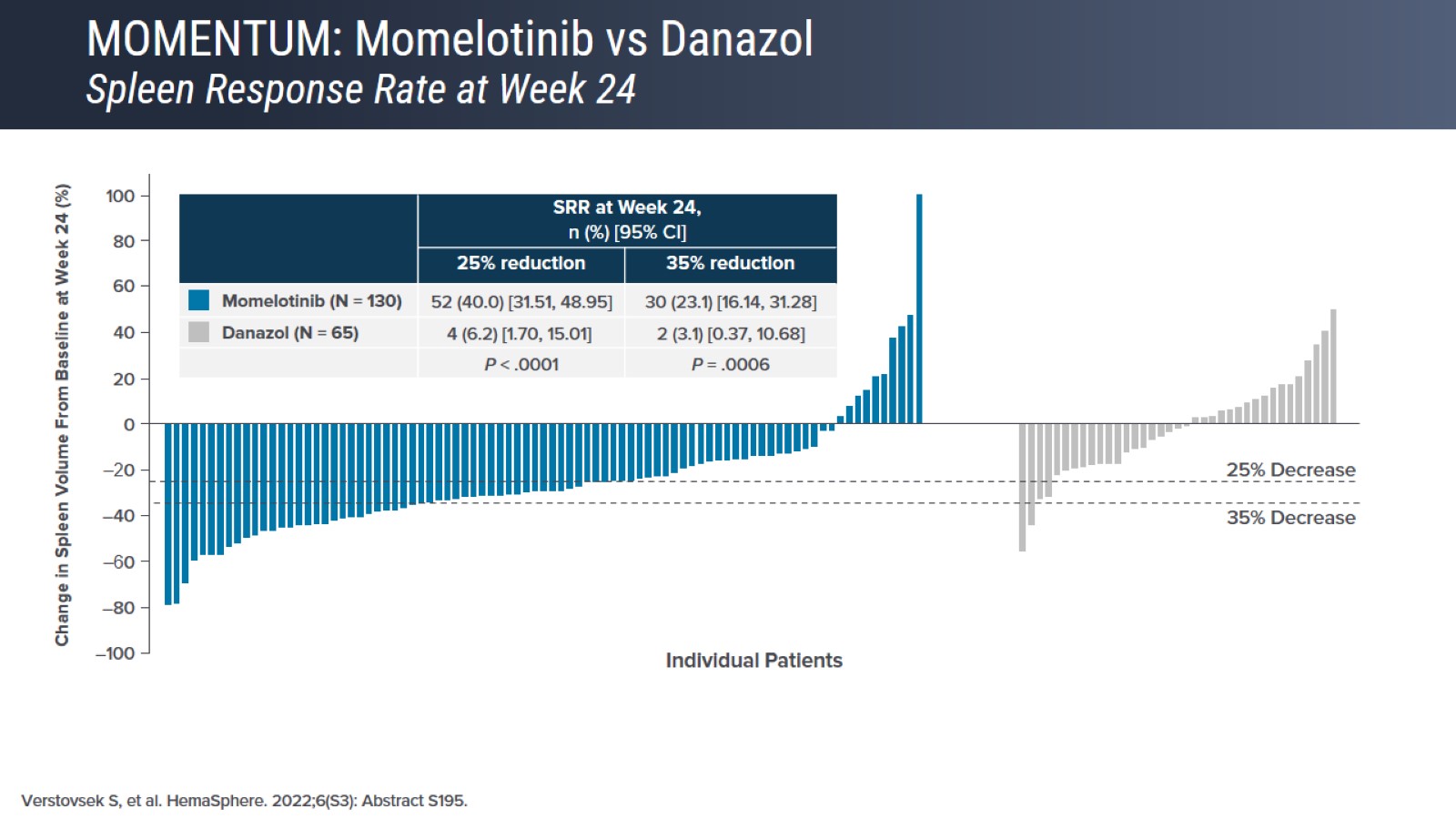 MOMENTUM: Momelotinib vs DanazolSpleen Response Rate at Week 24
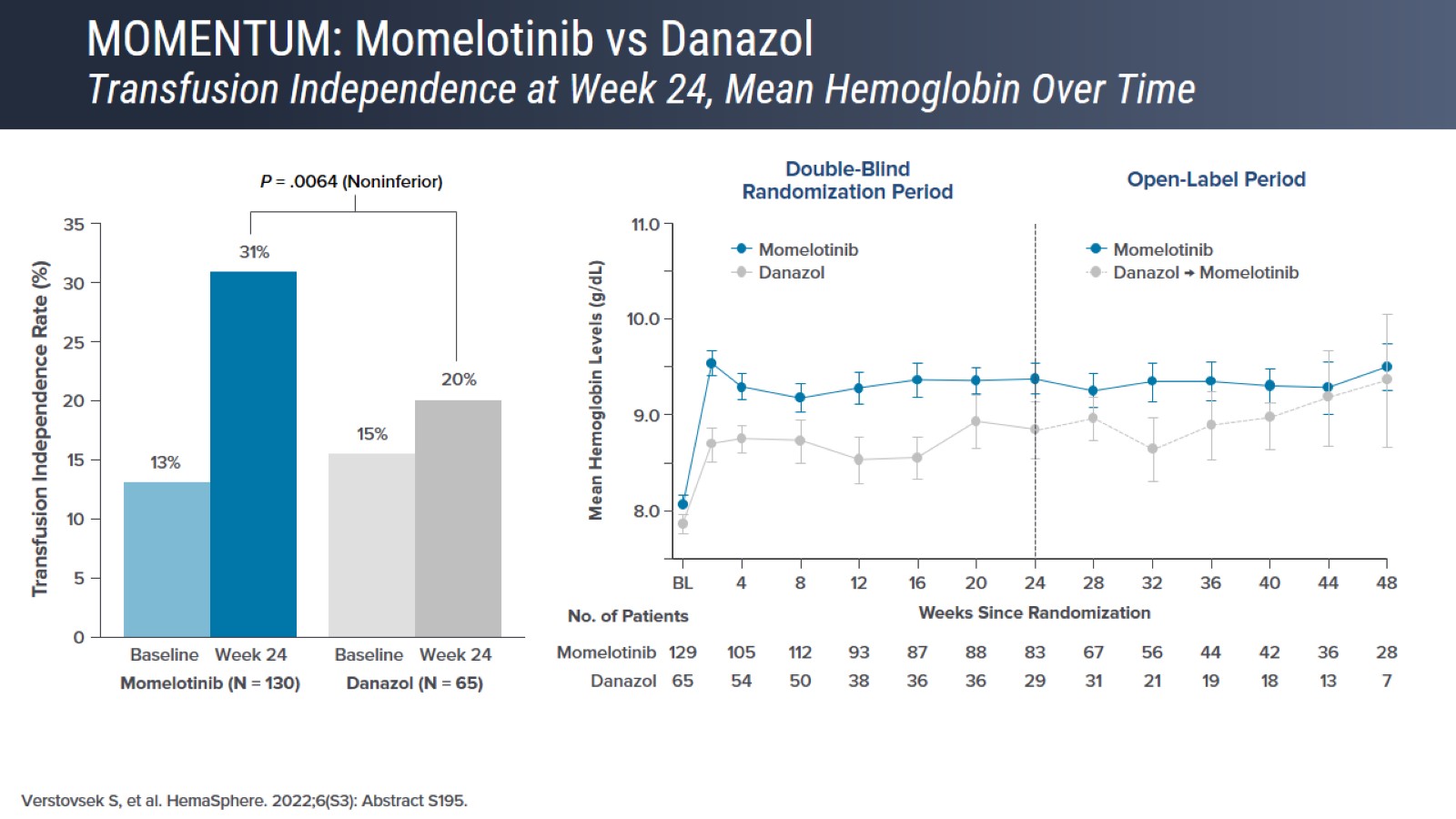 MOMENTUM: Momelotinib vs DanazolTransfusion Independence at Week 24, Mean Hemoglobin Over Time
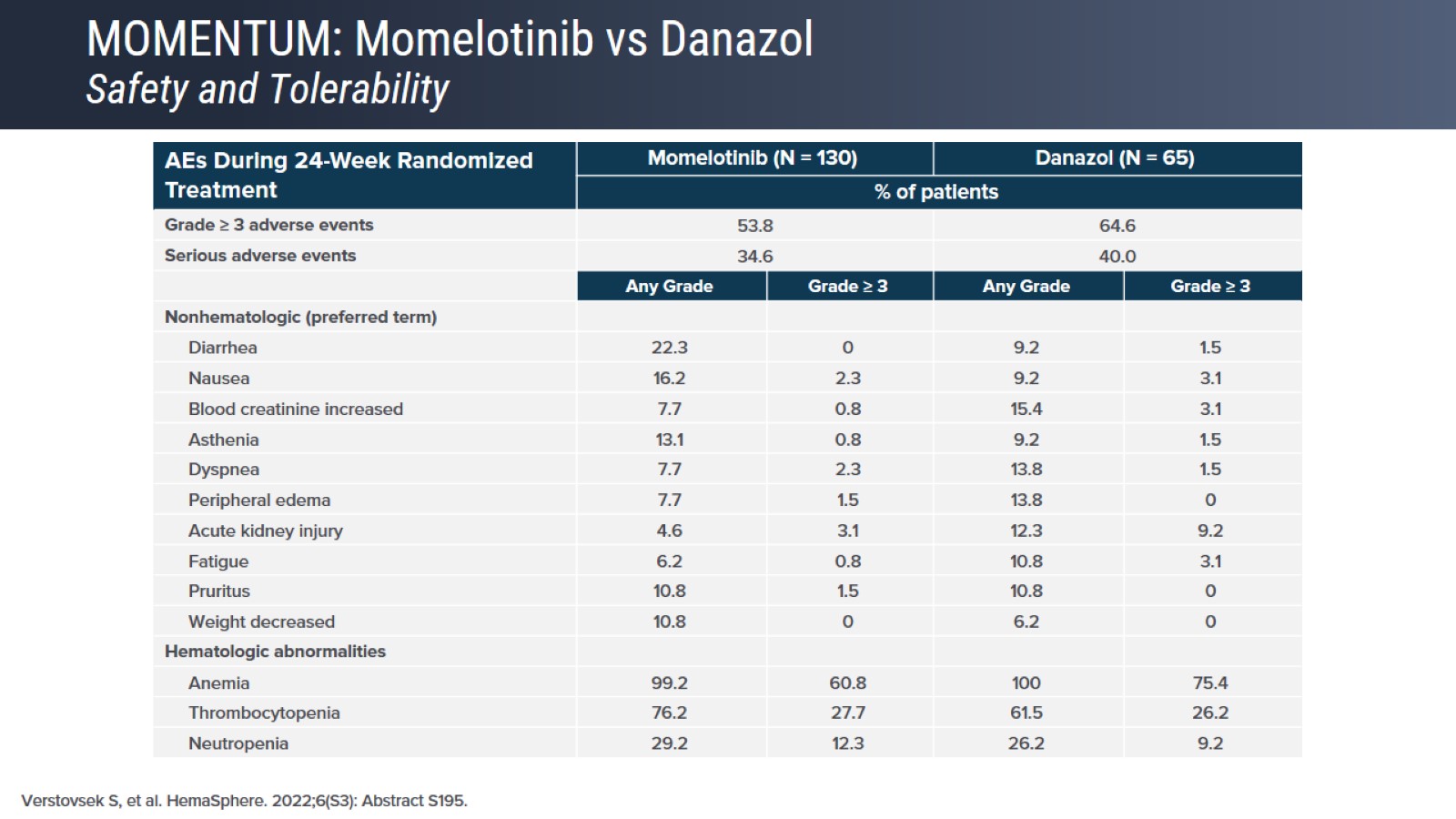 MOMENTUM: Momelotinib vs DanazolSafety and Tolerability
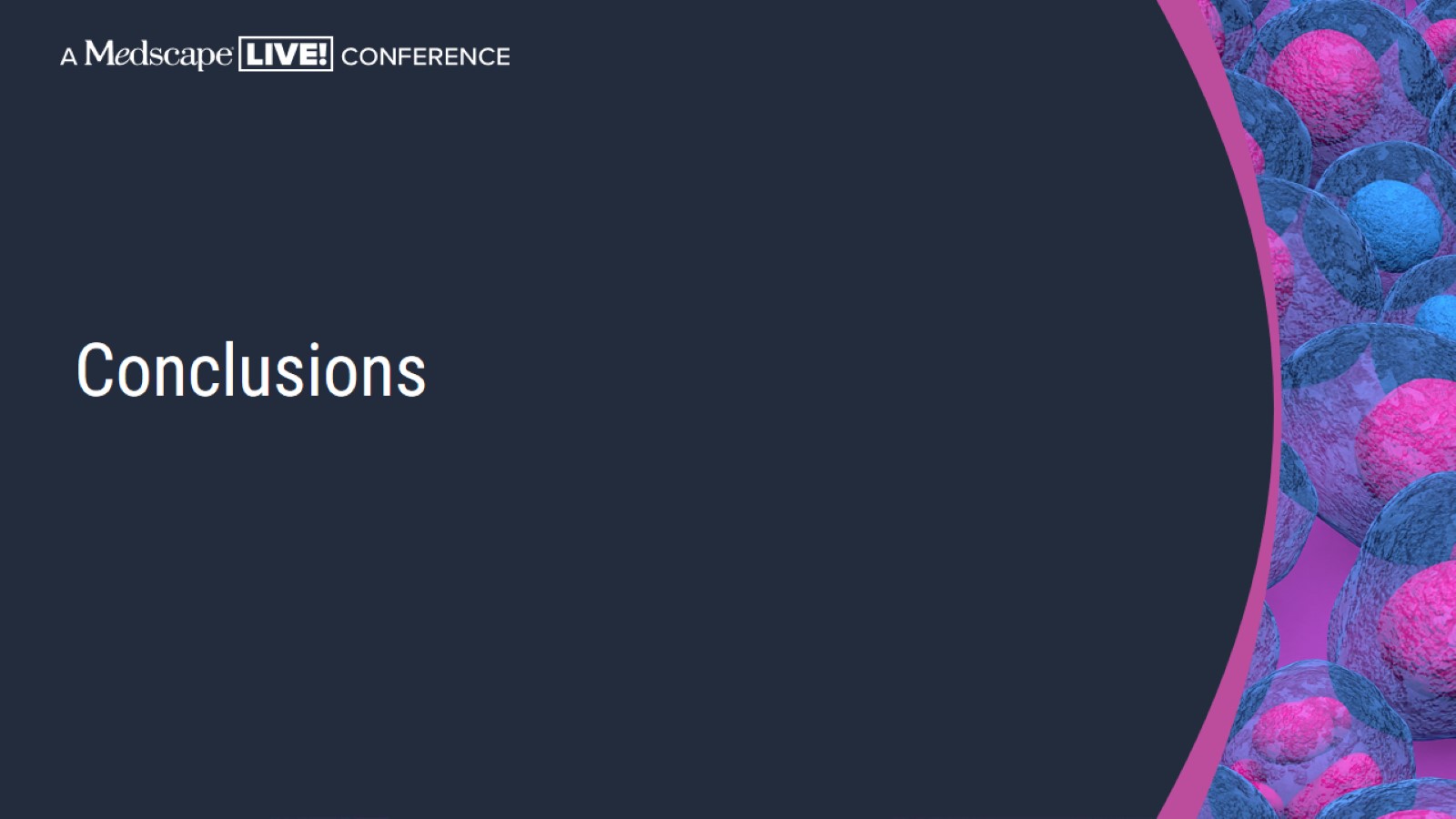 Conclusions
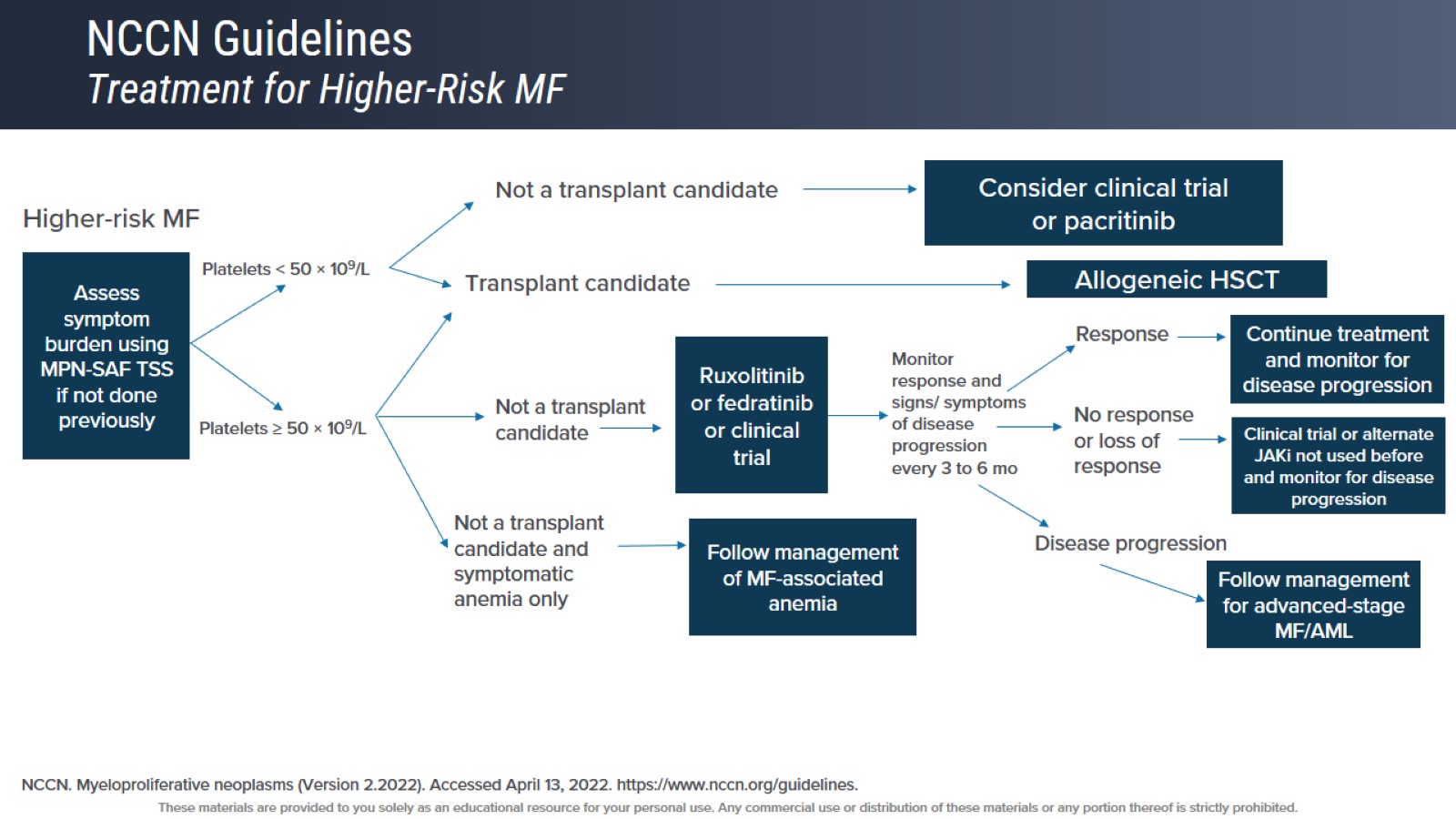 NCCN GuidelinesTreatment for Higher-Risk MF
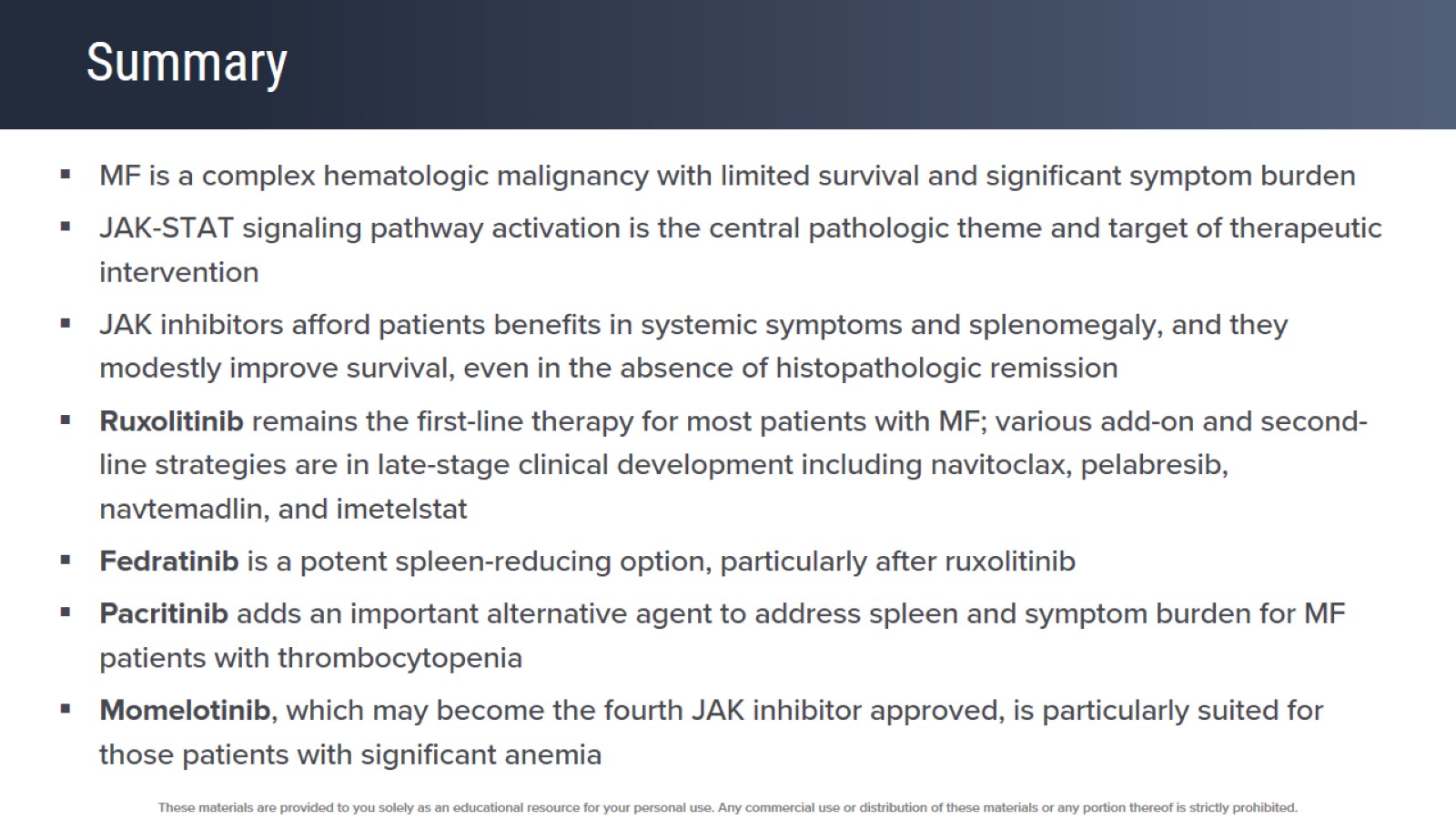 Summary
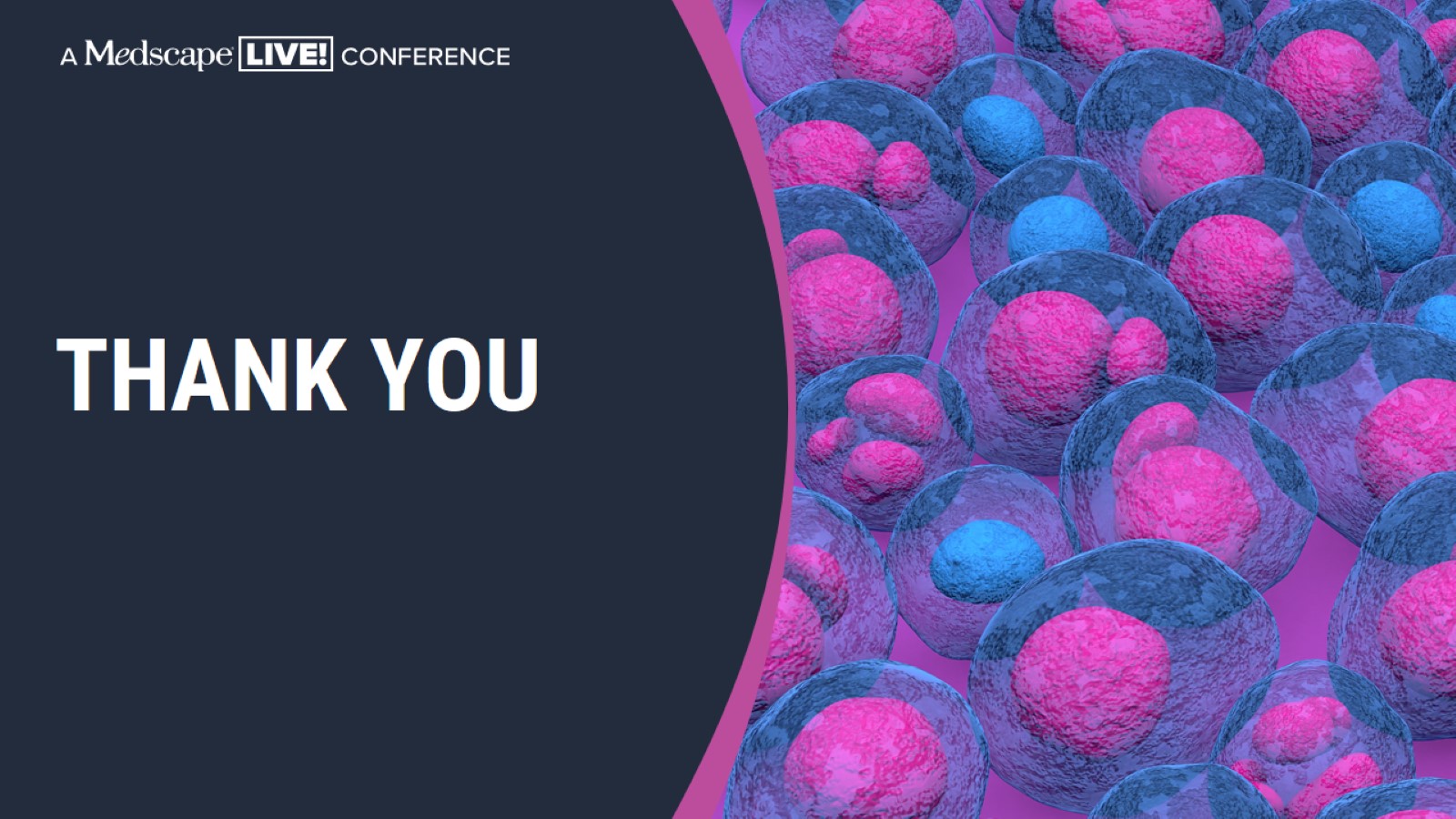 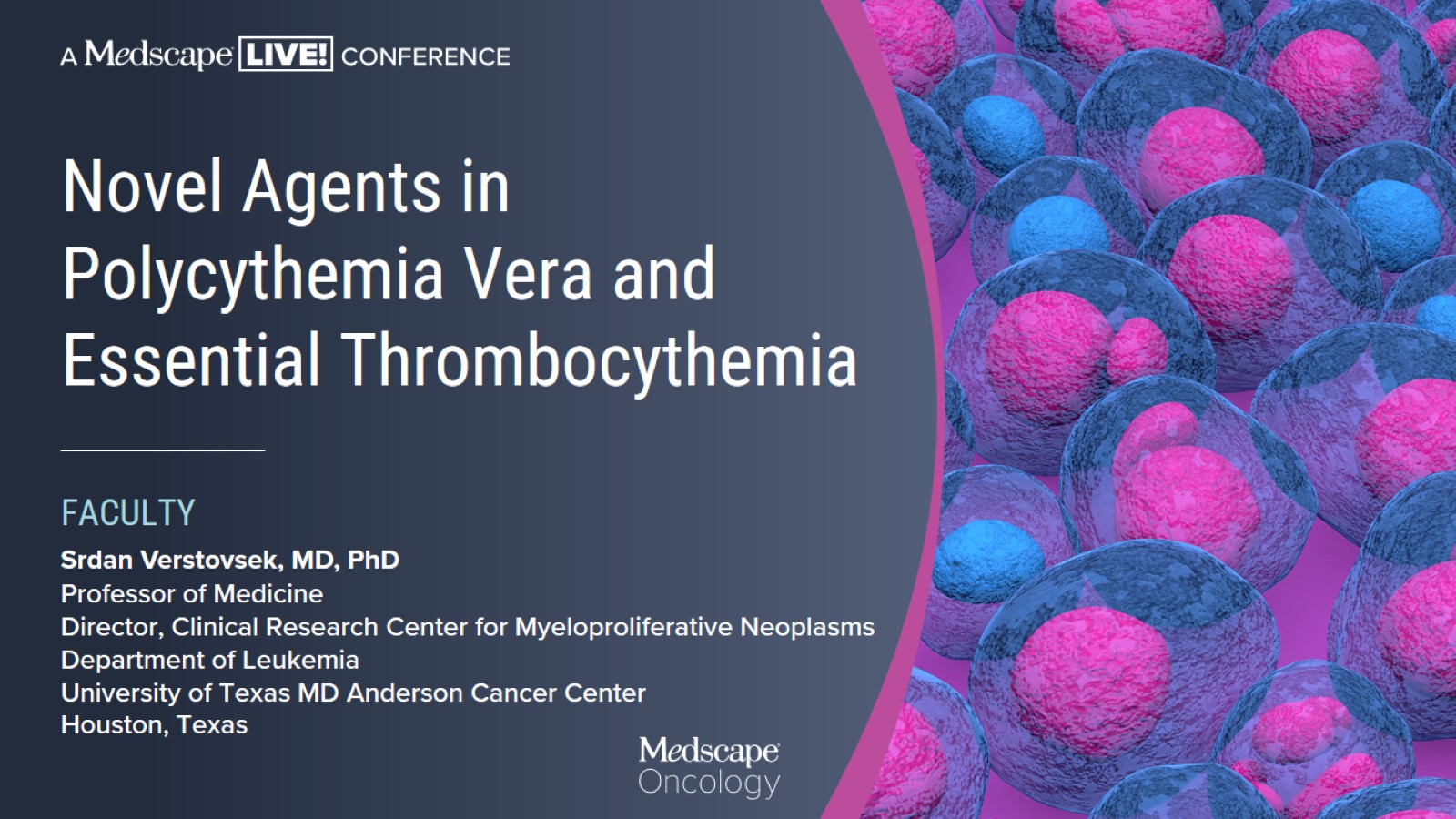 Novel Agents in Polycythemia Vera and Essential Thrombocythemia
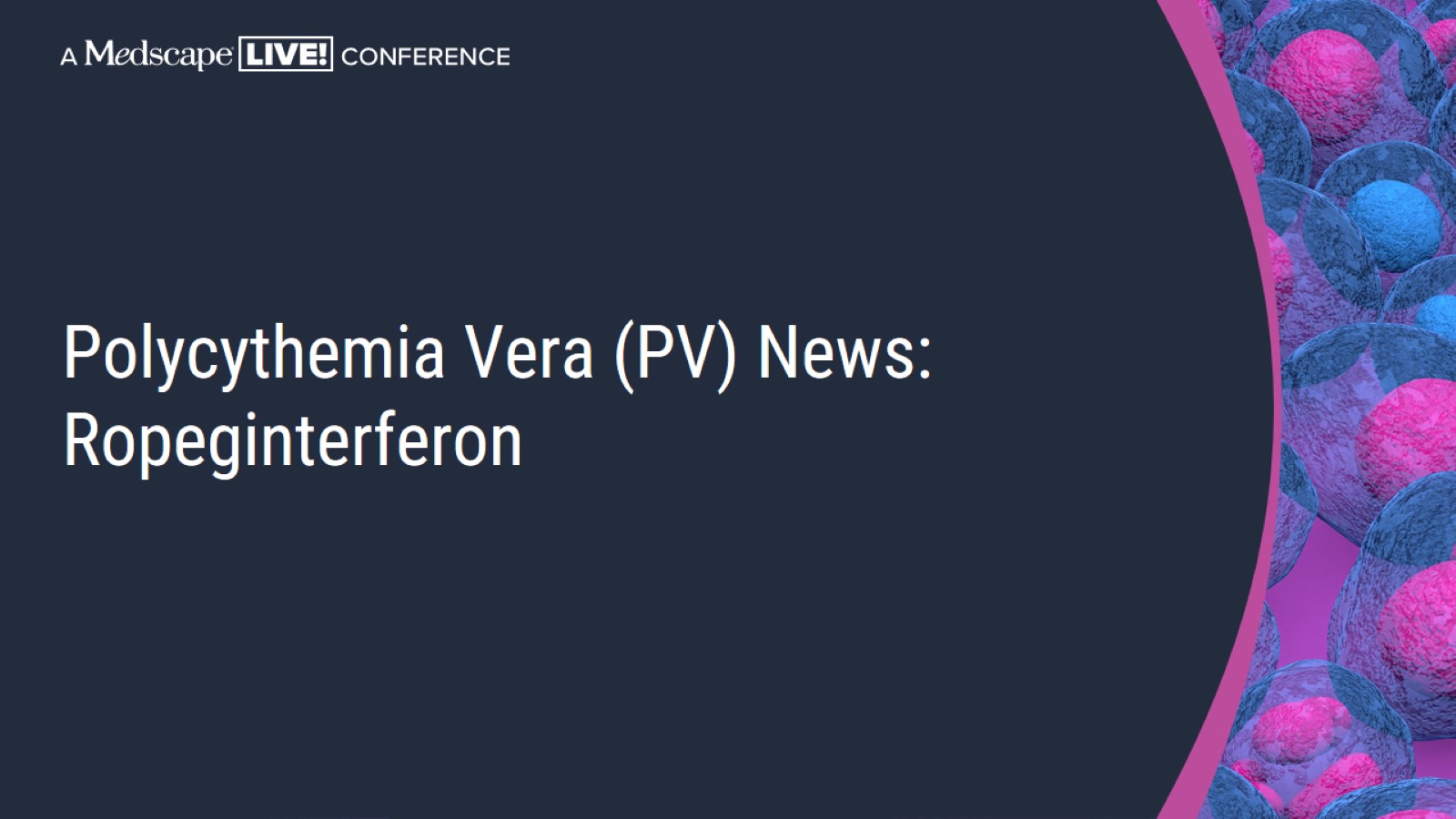 Polycythemia Vera (PV) News: Ropeginterferon
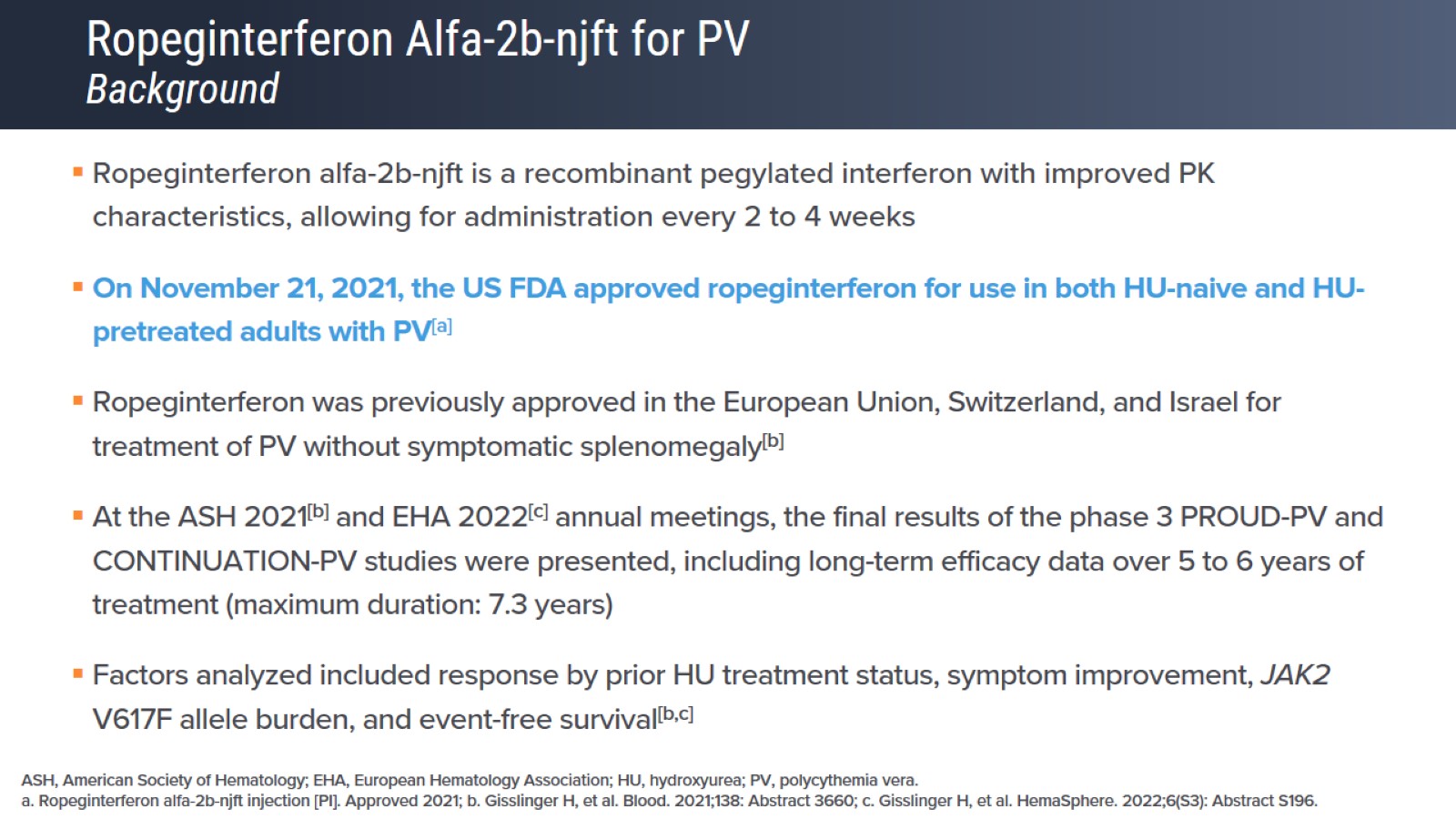 Ropeginterferon Alfa-2b-njft for PVBackground
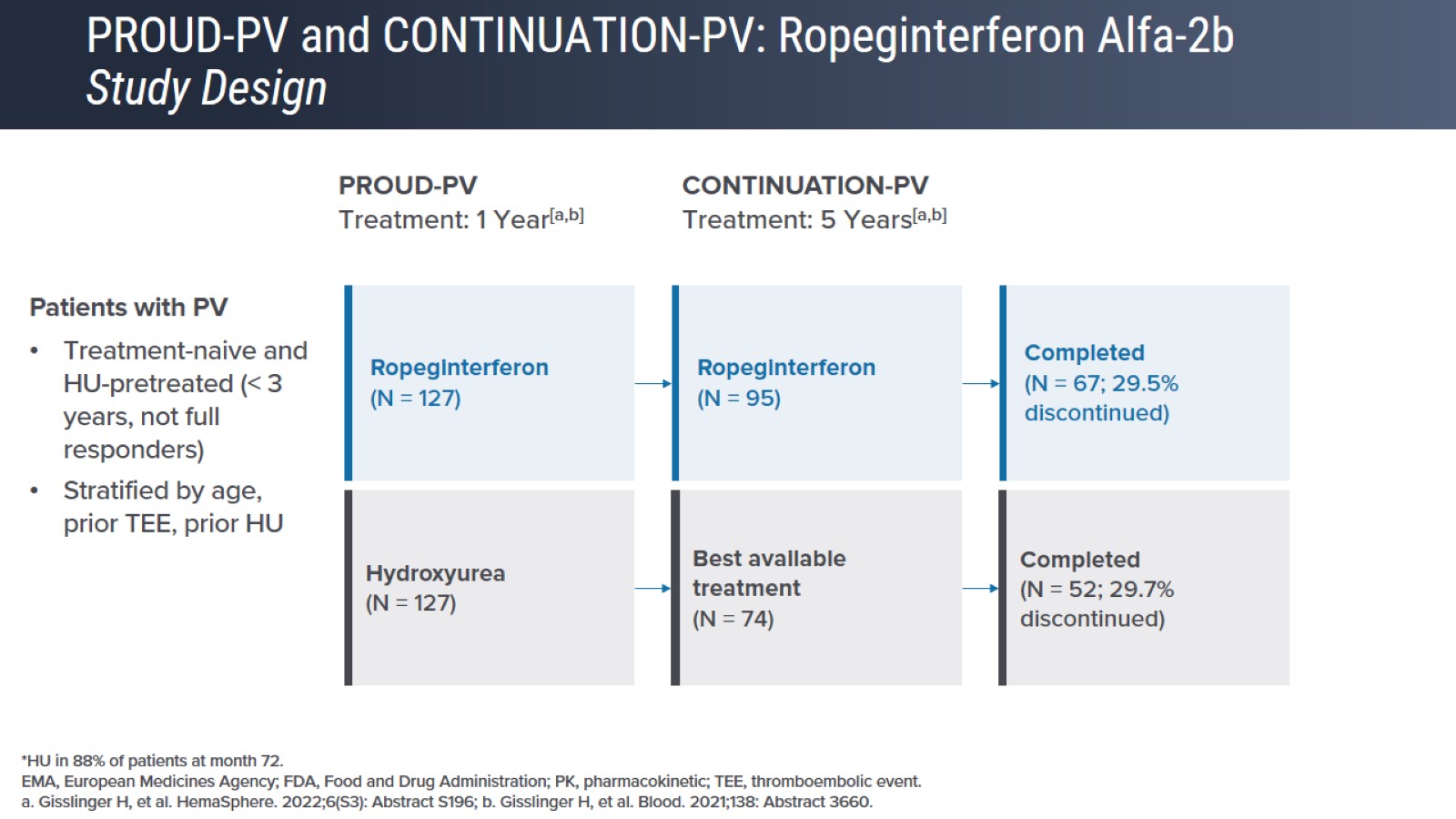 PROUD-PV and CONTINUATION-PV: Ropeginterferon Alfa-2bStudy Design
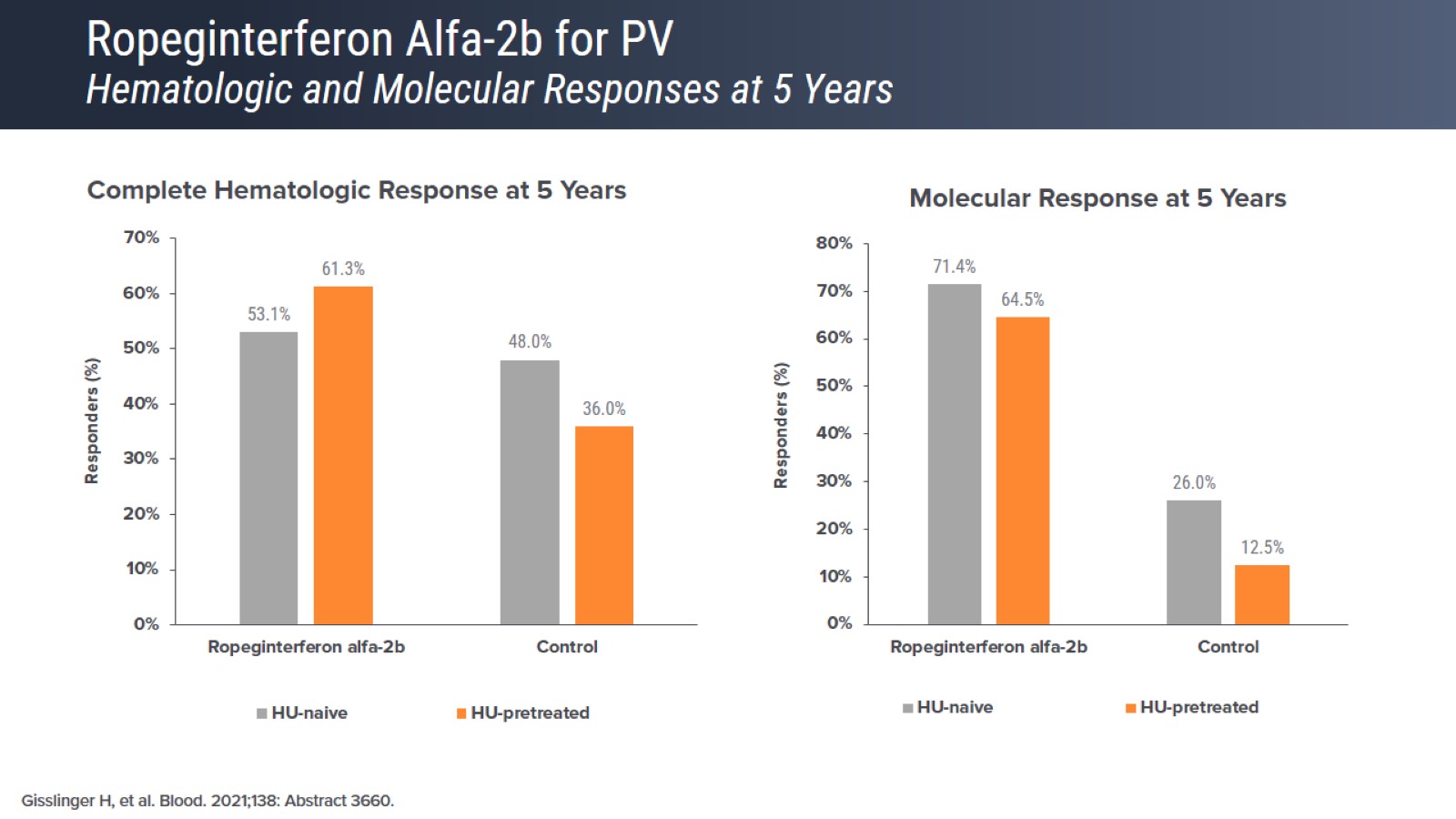 Ropeginterferon Alfa-2b for PVHematologic and Molecular Responses at 5 Years
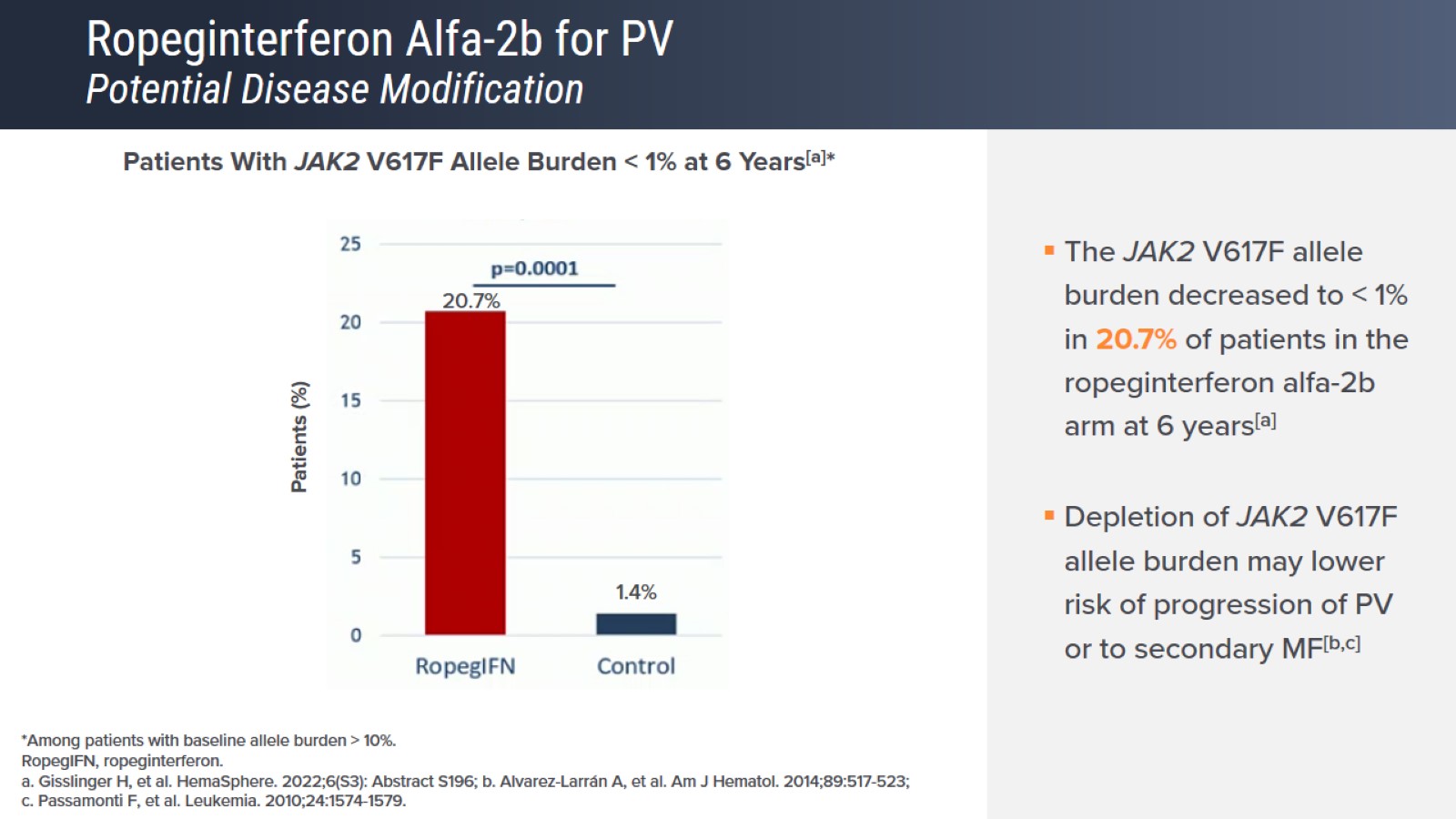 Ropeginterferon Alfa-2b for PVPotential Disease Modification
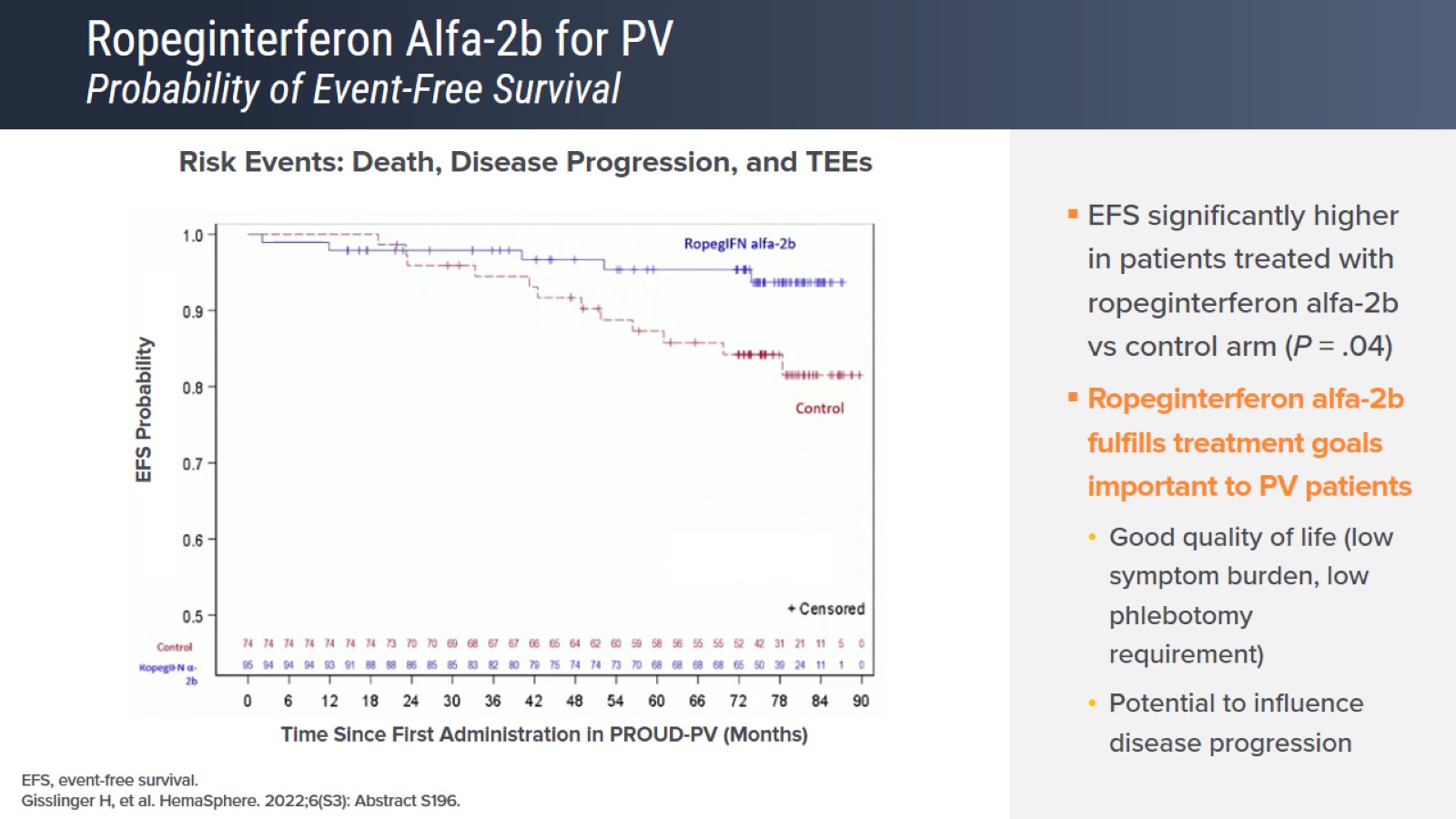 Ropeginterferon Alfa-2b for PVProbability of Event-Free Survival
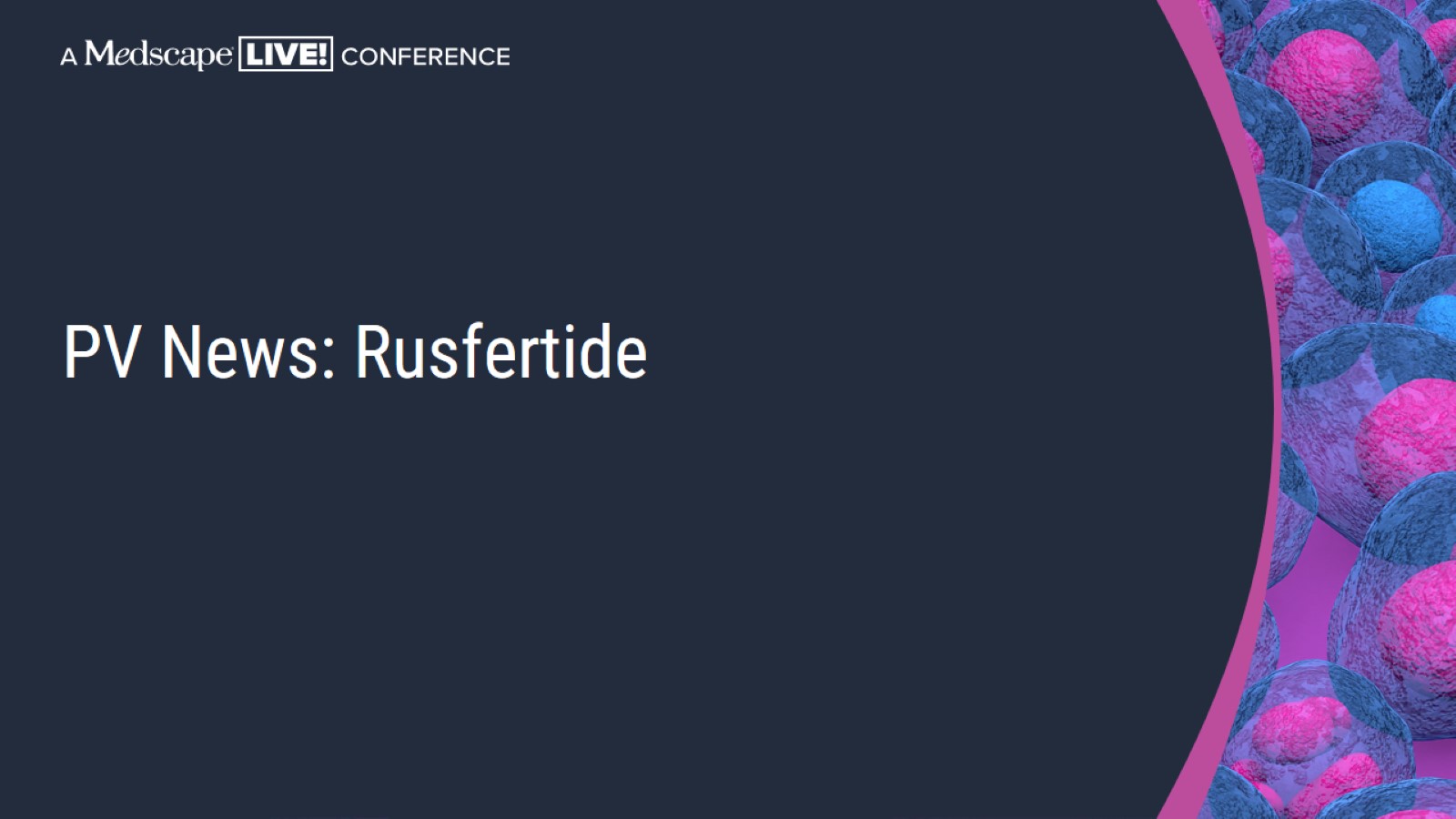 PV News: Rusfertide
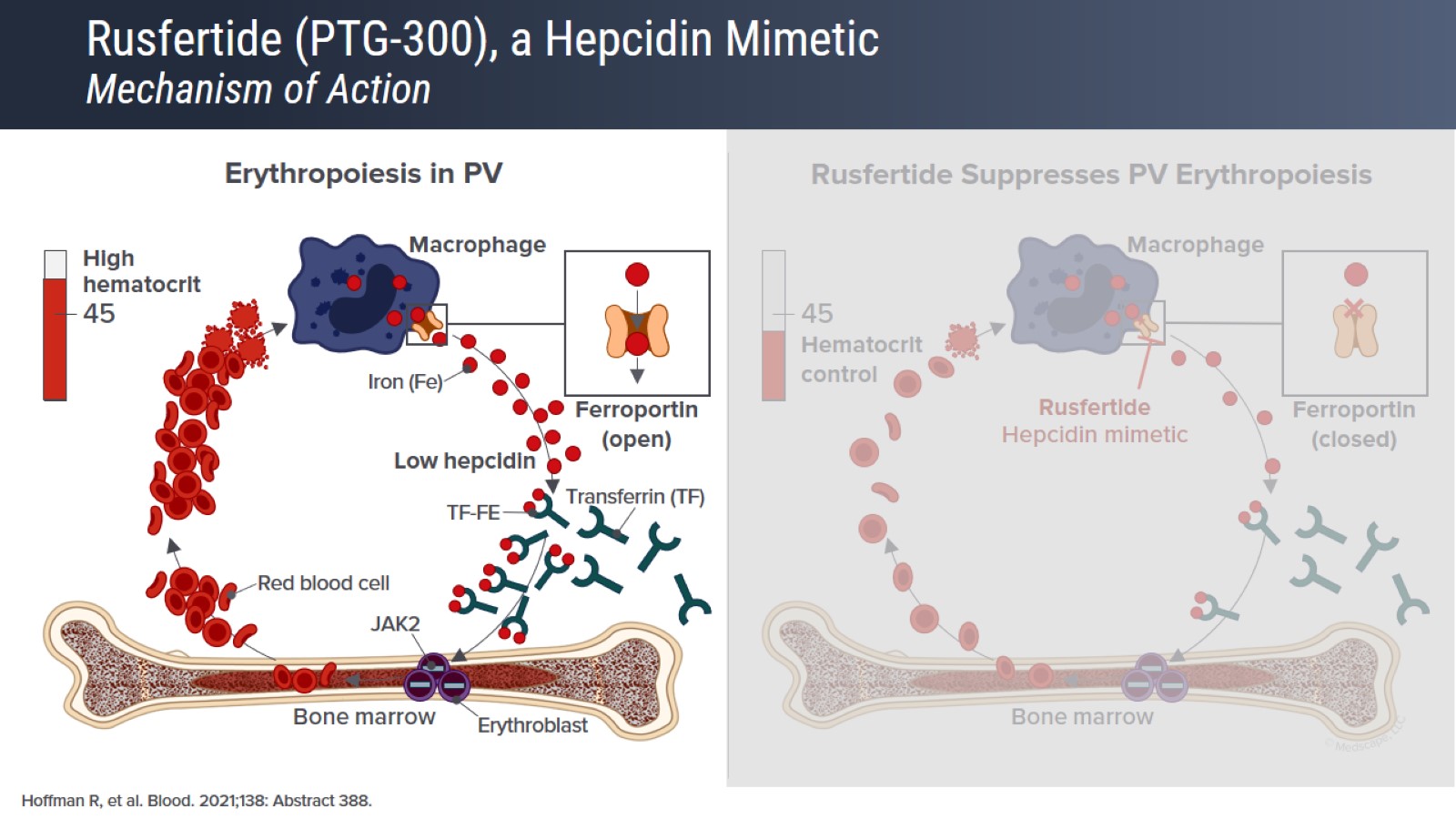 Rusfertide (PTG-300), a Hepcidin MimeticMechanism of Action
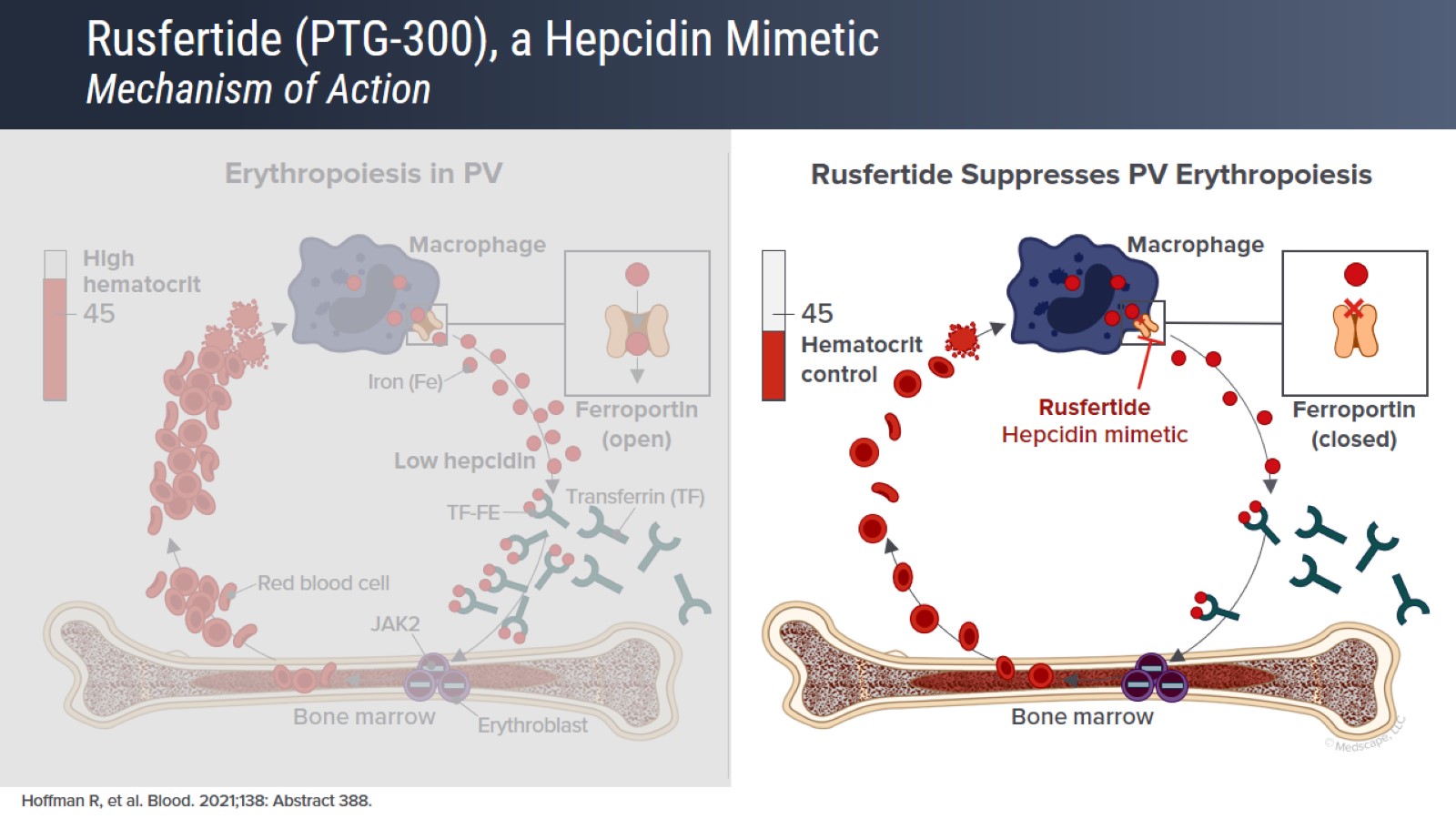 Rusfertide (PTG-300), a Hepcidin MimeticMechanism of Action
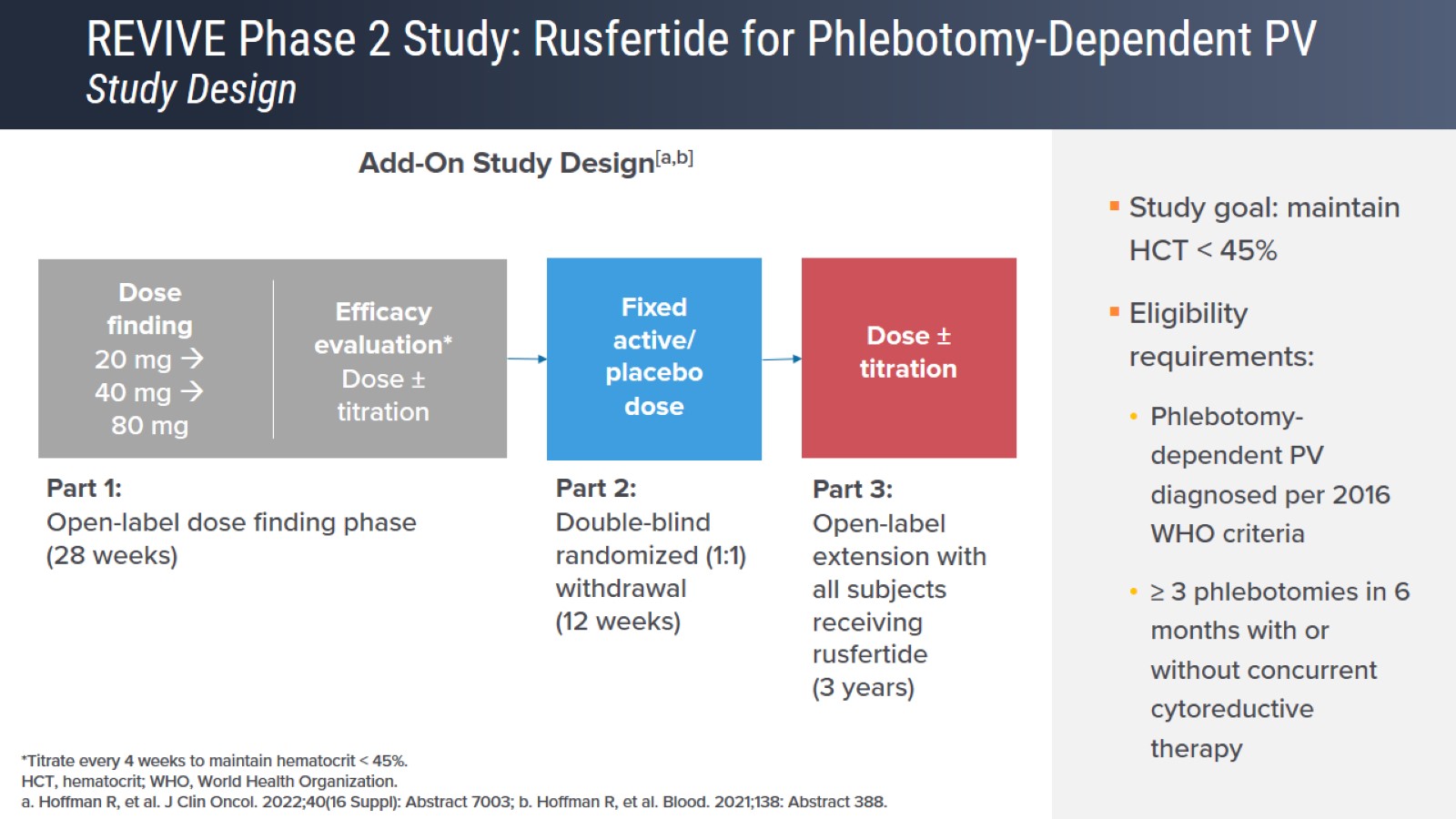 REVIVE Phase 2 Study: Rusfertide for Phlebotomy-Dependent PVStudy Design
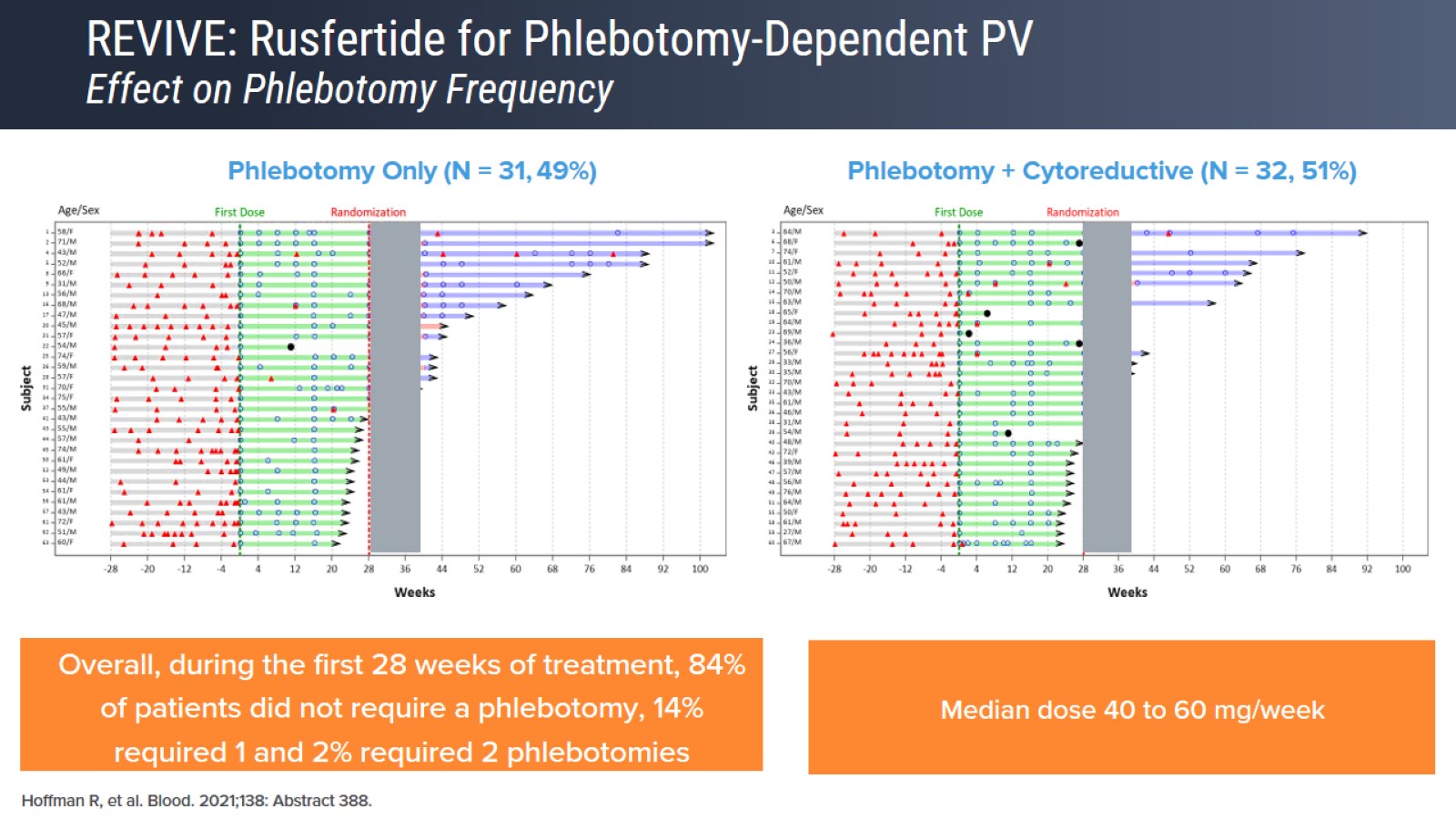 REVIVE: Rusfertide for Phlebotomy-Dependent PVEffect on Phlebotomy Frequency
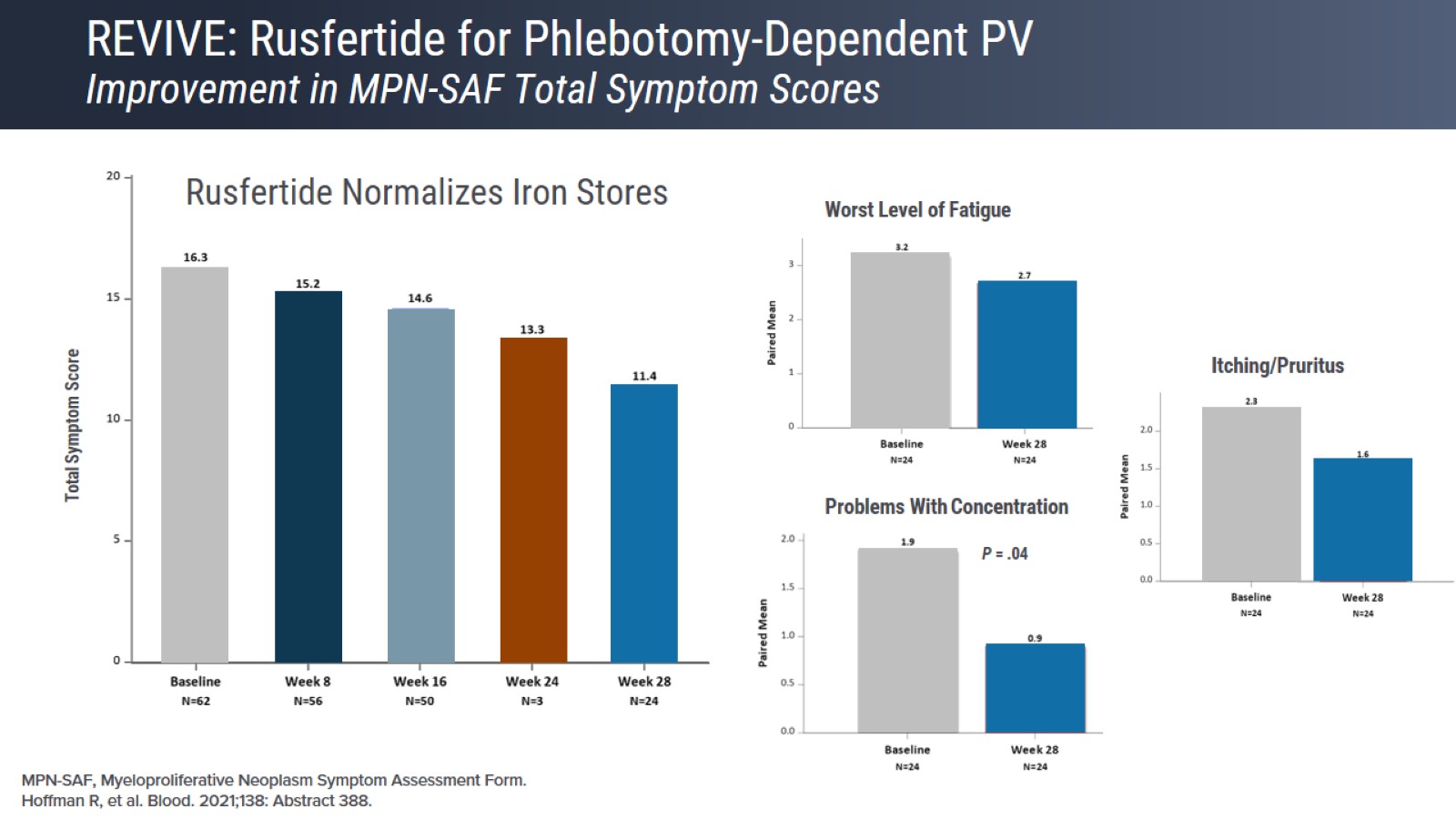 REVIVE: Rusfertide for Phlebotomy-Dependent PVImprovement in MPN-SAF Total Symptom Scores
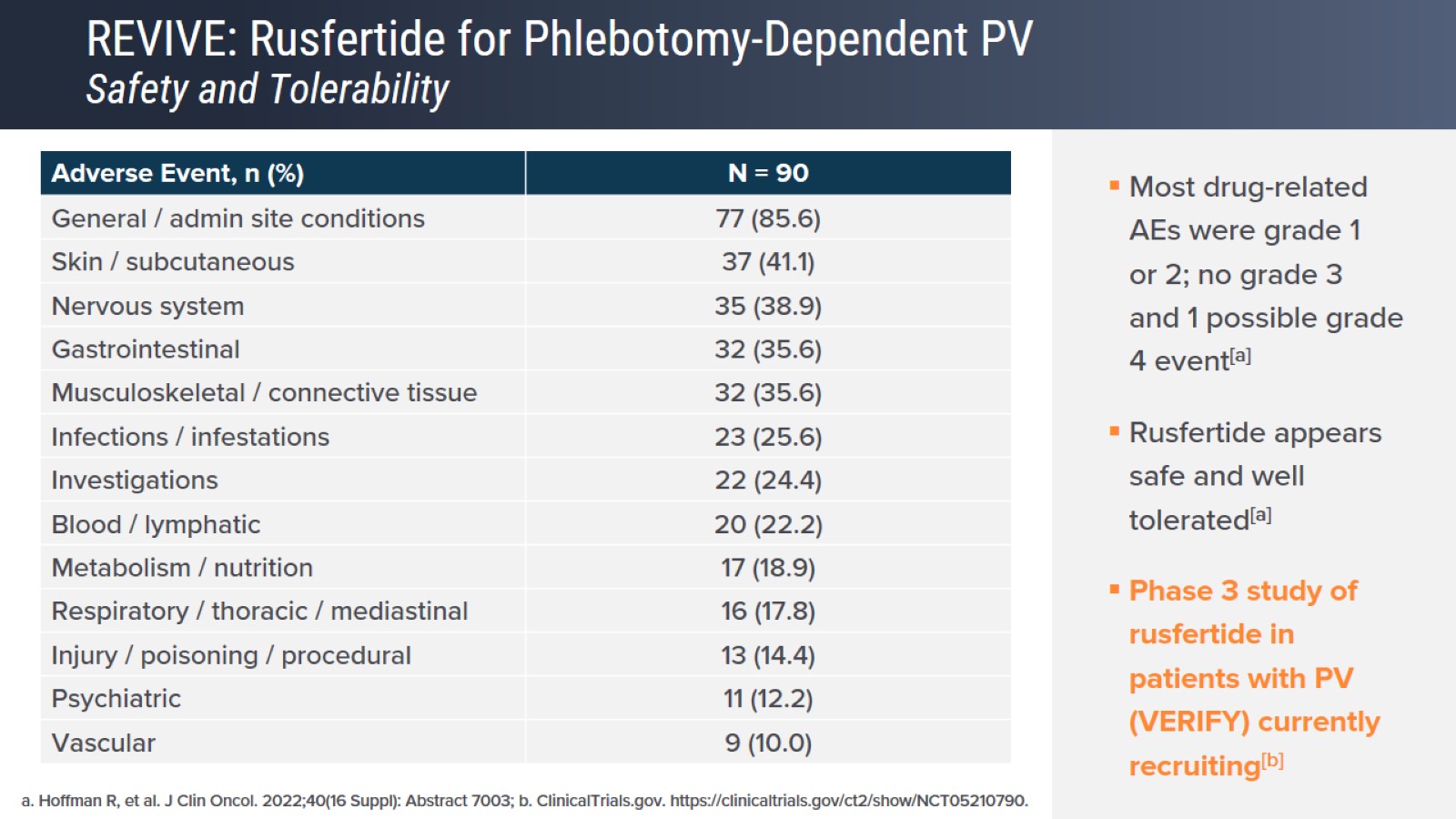 REVIVE: Rusfertide for Phlebotomy-Dependent PVSafety and Tolerability
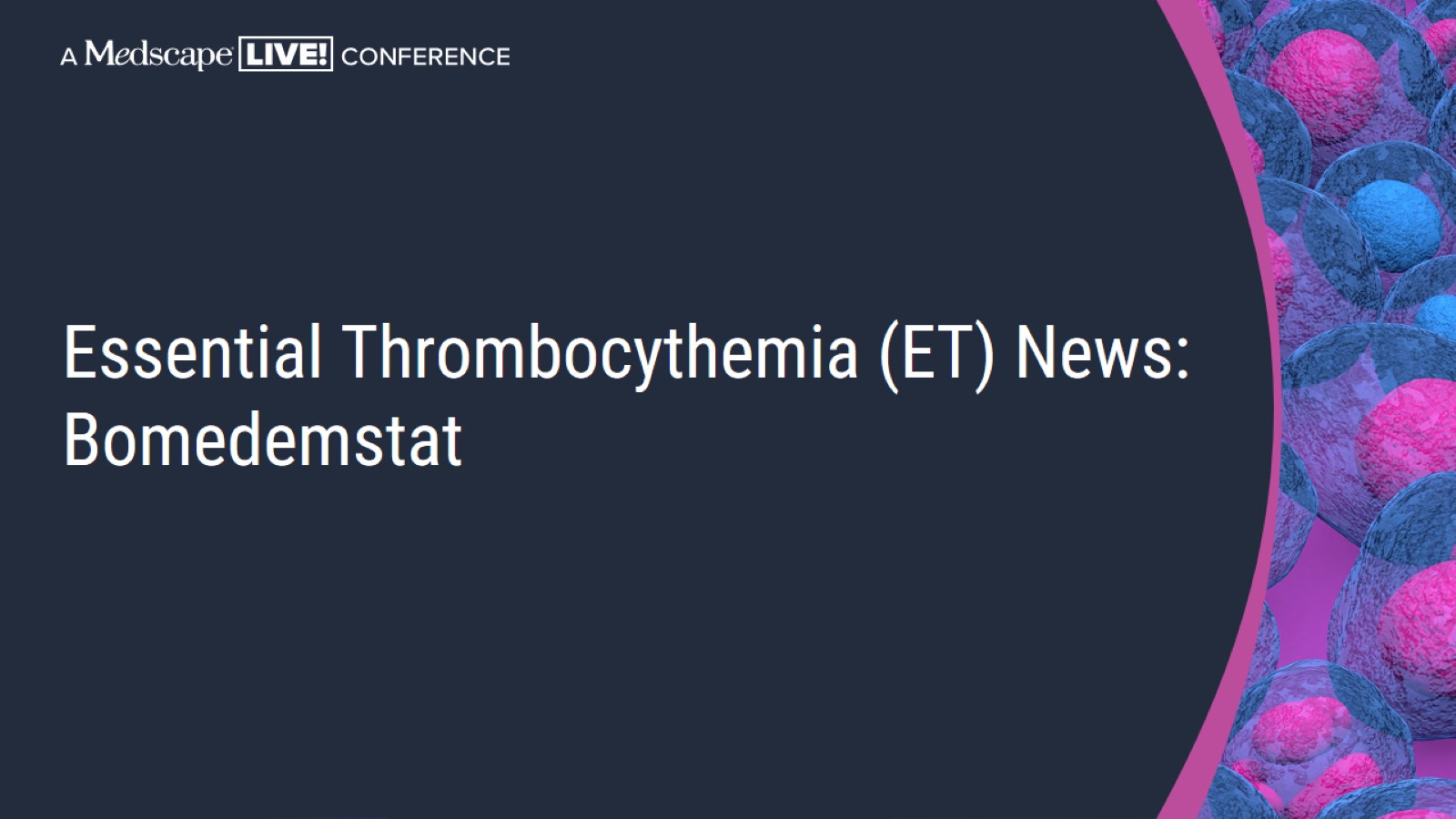 Essential Thrombocythemia (ET) News: Bomedemstat
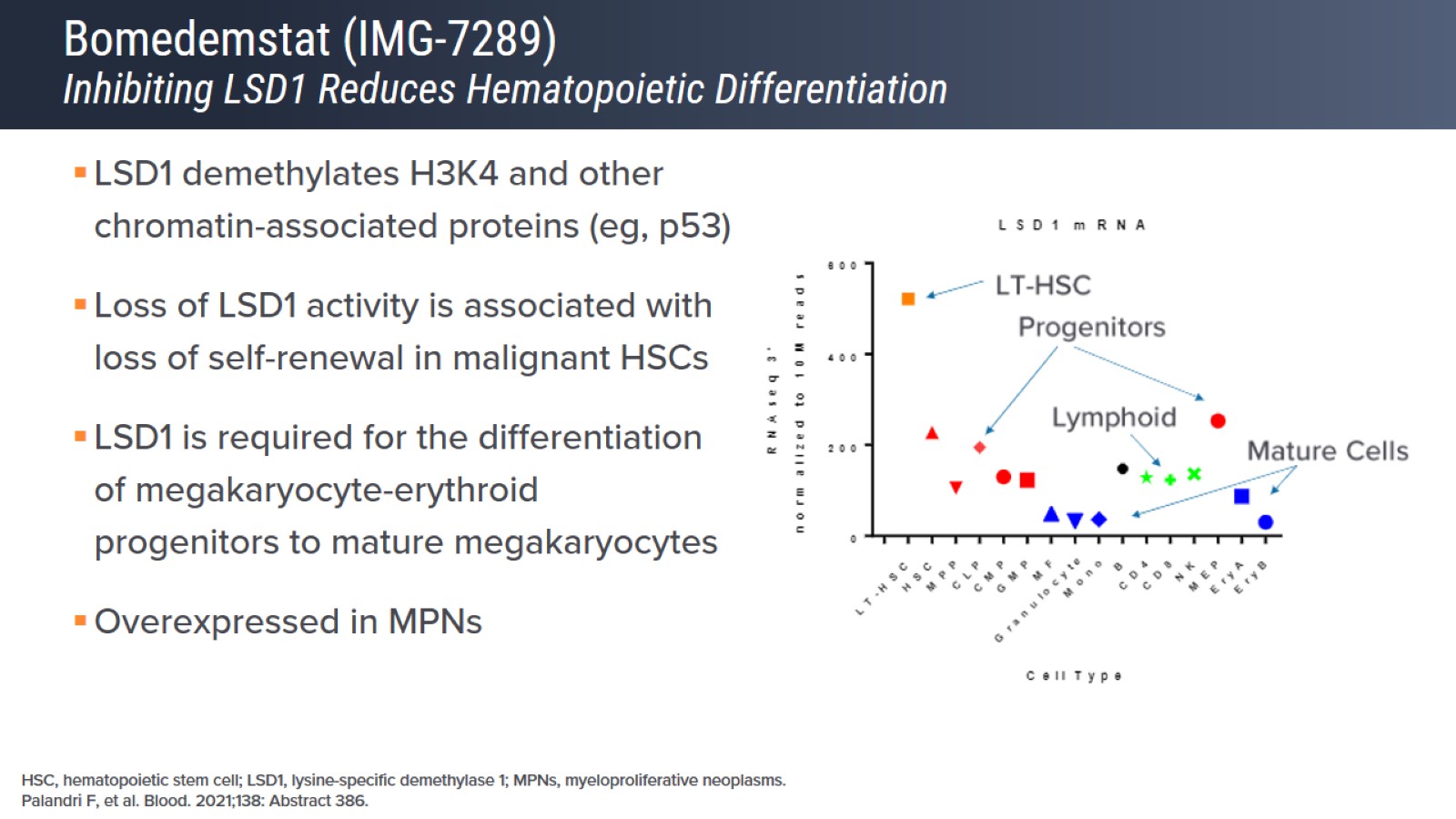 Bomedemstat (IMG-7289)Inhibiting LSD1 Reduces Hematopoietic Differentiation
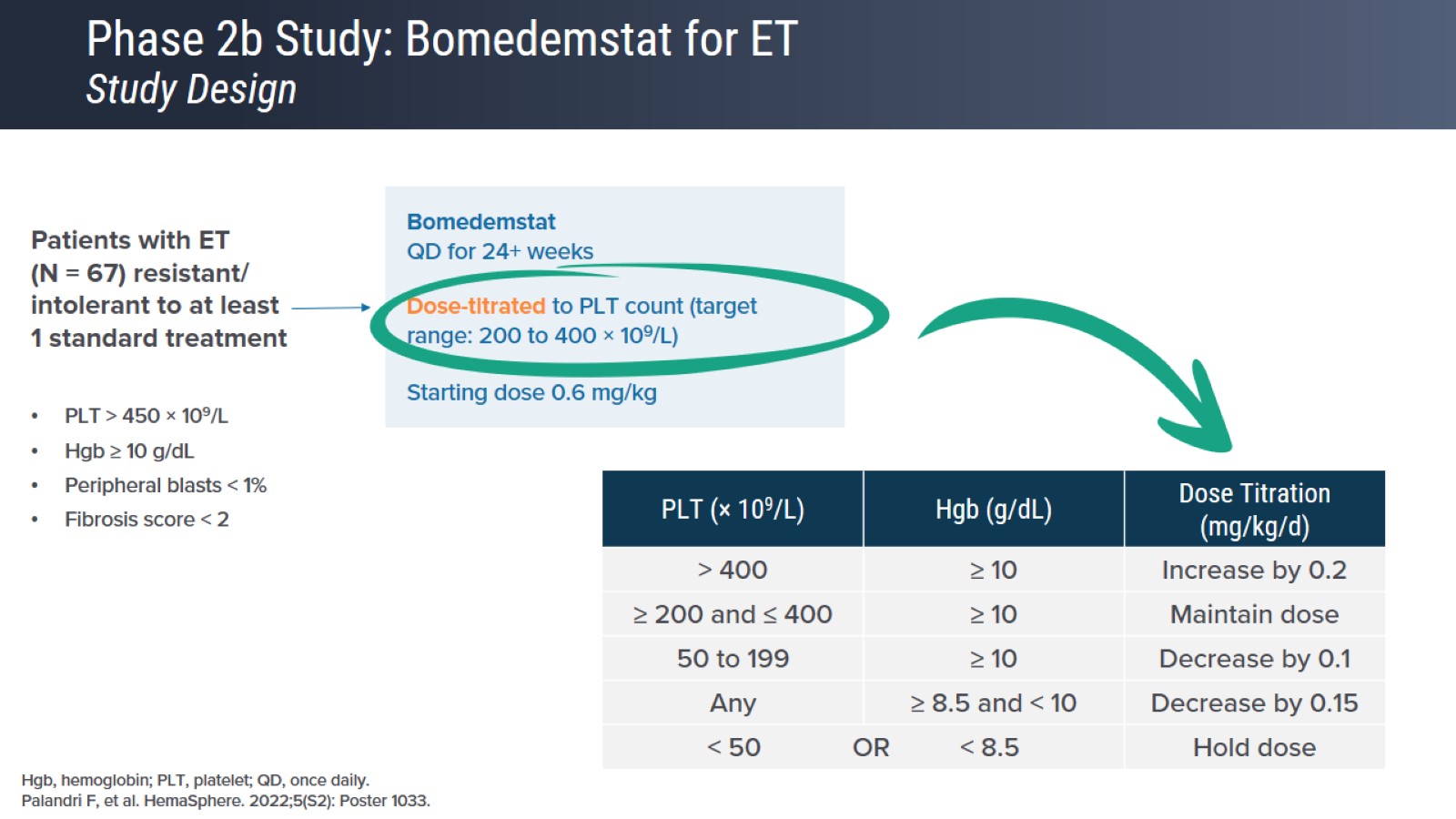 Phase 2b Study: Bomedemstat for ETStudy Design
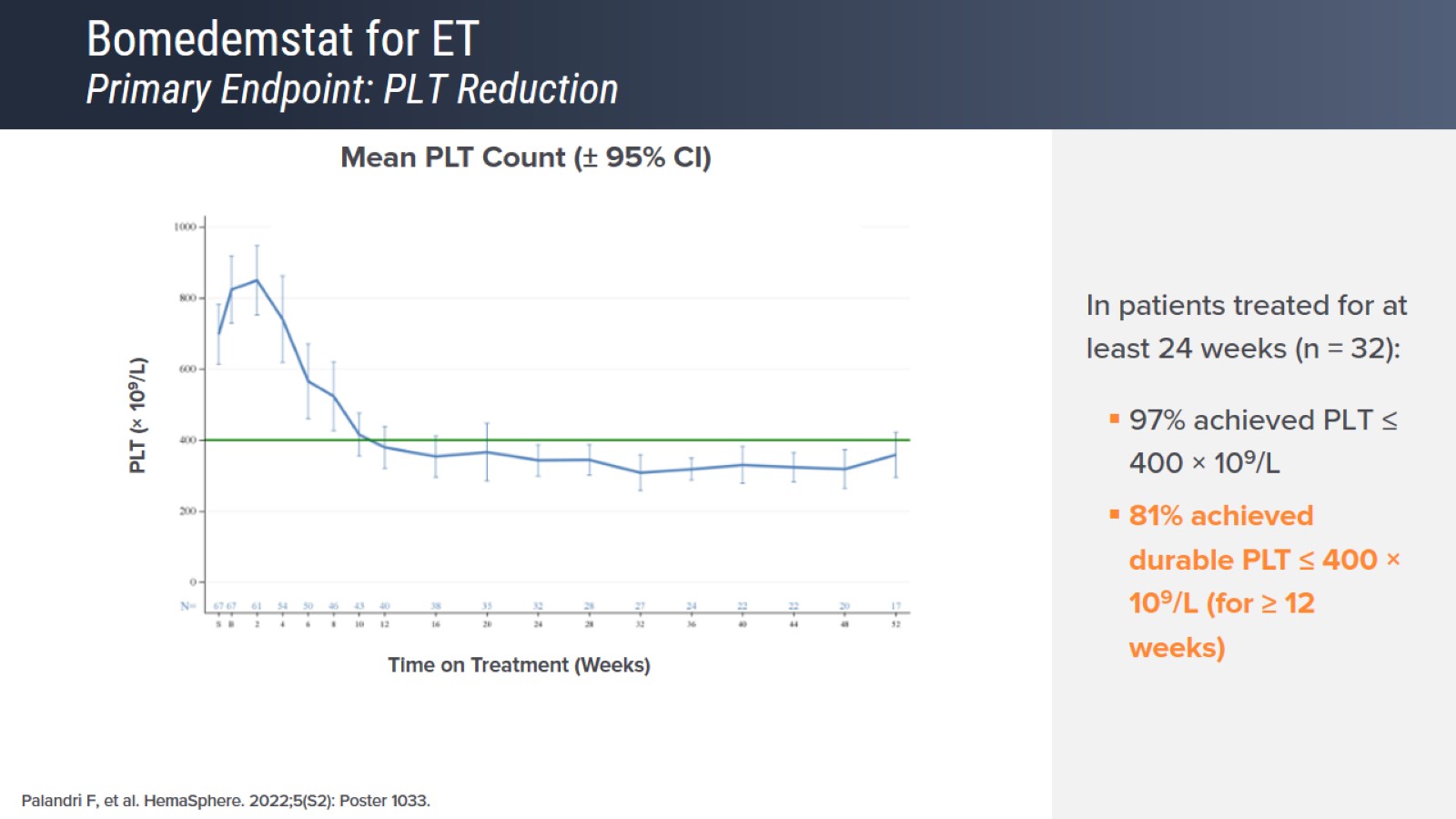 Bomedemstat for ETPrimary Endpoint: PLT Reduction
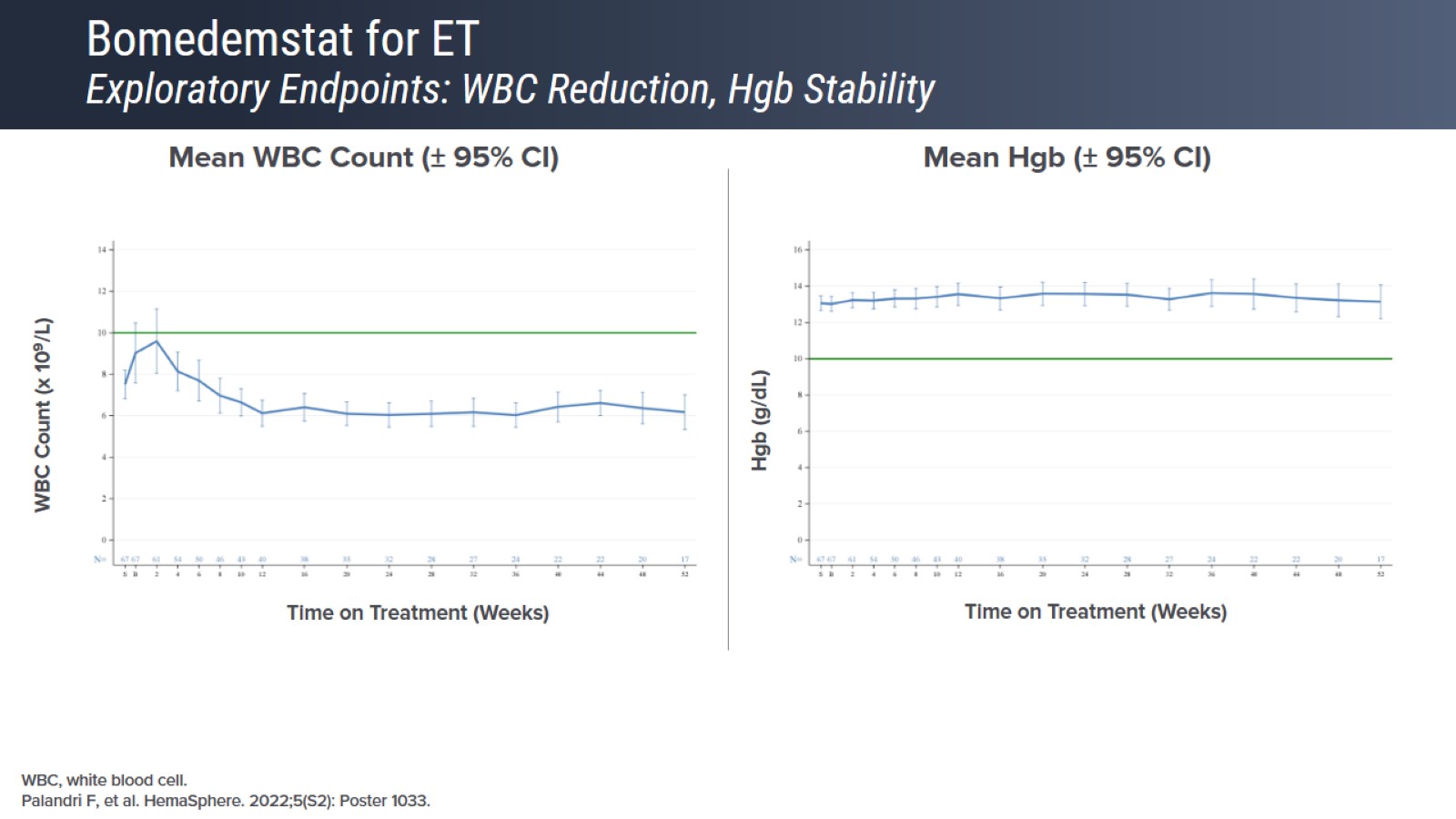 Bomedemstat for ETExploratory Endpoints: WBC Reduction, Hgb Stability
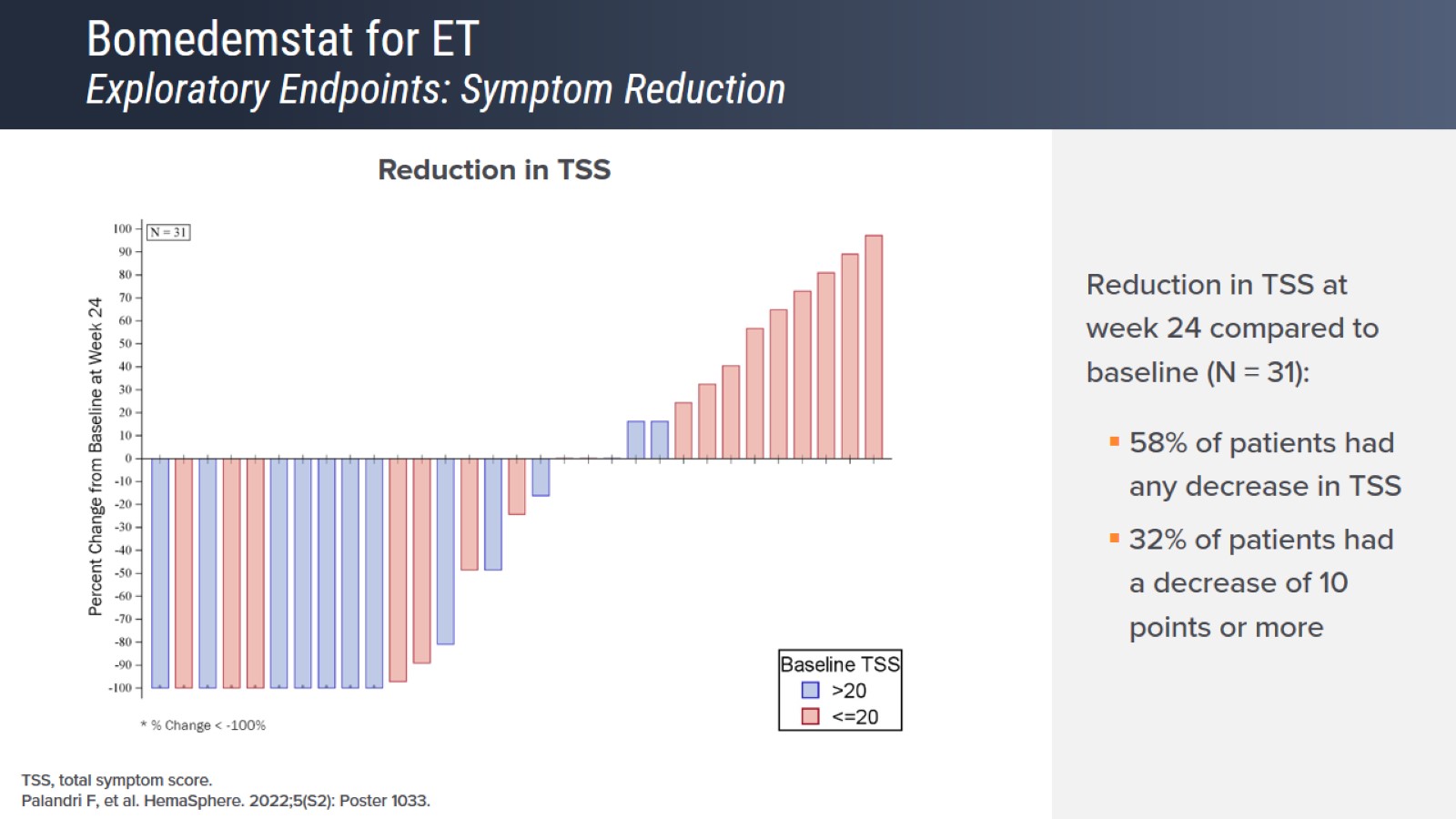 Bomedemstat for ETExploratory Endpoints: Symptom Reduction
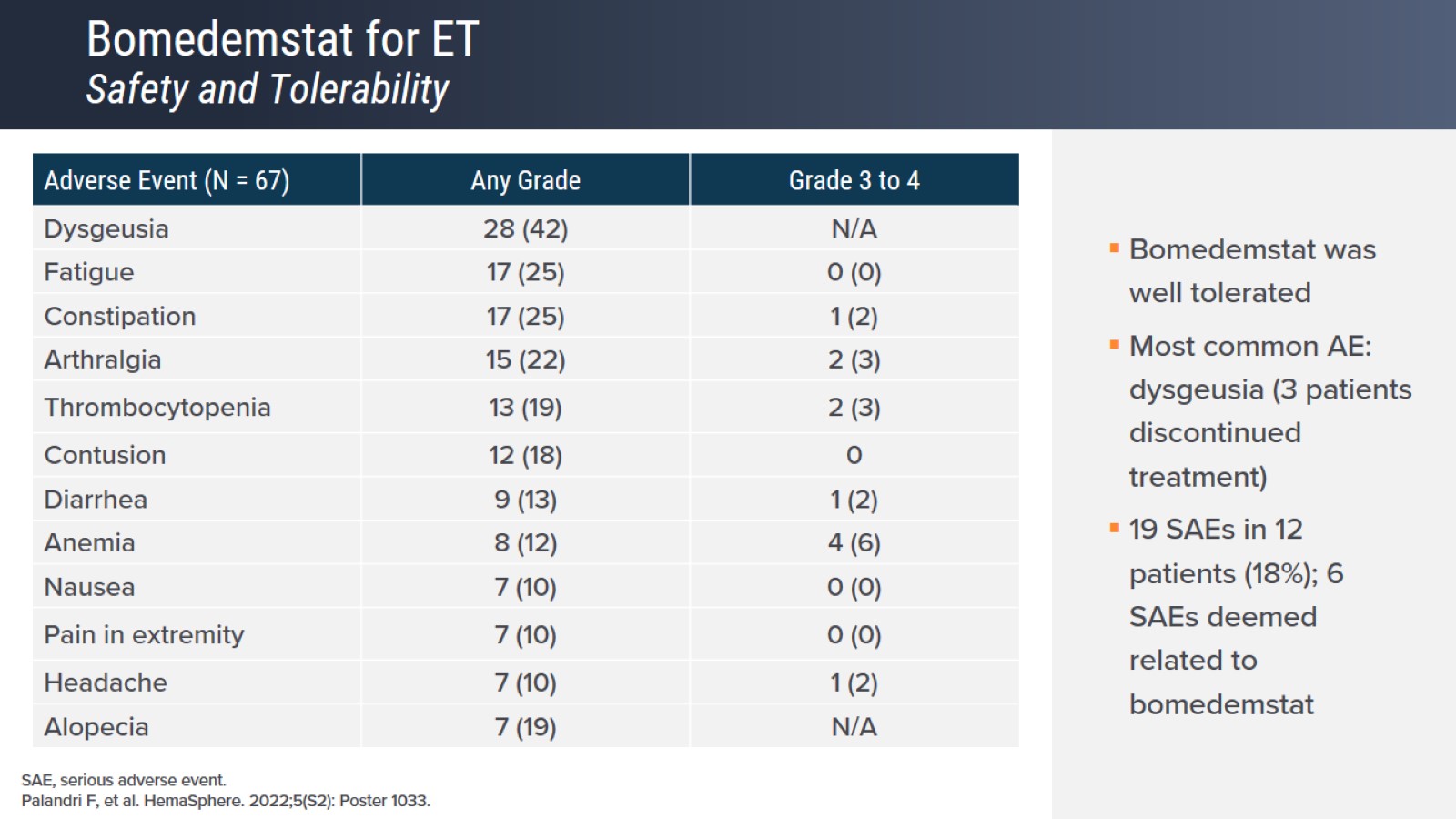 Bomedemstat for ETSafety and Tolerability
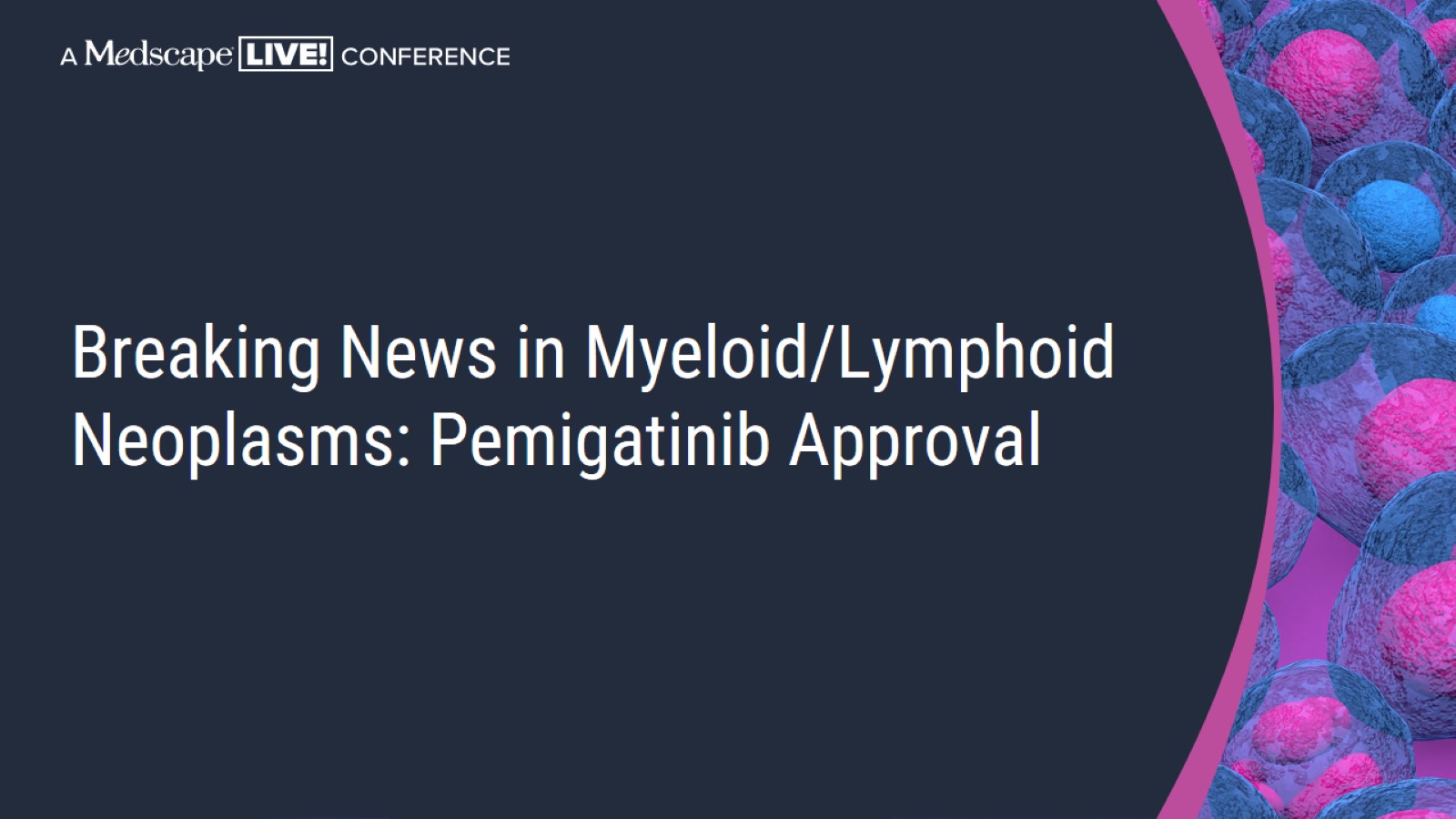 Breaking News in Myeloid/Lymphoid Neoplasms: Pemigatinib Approval
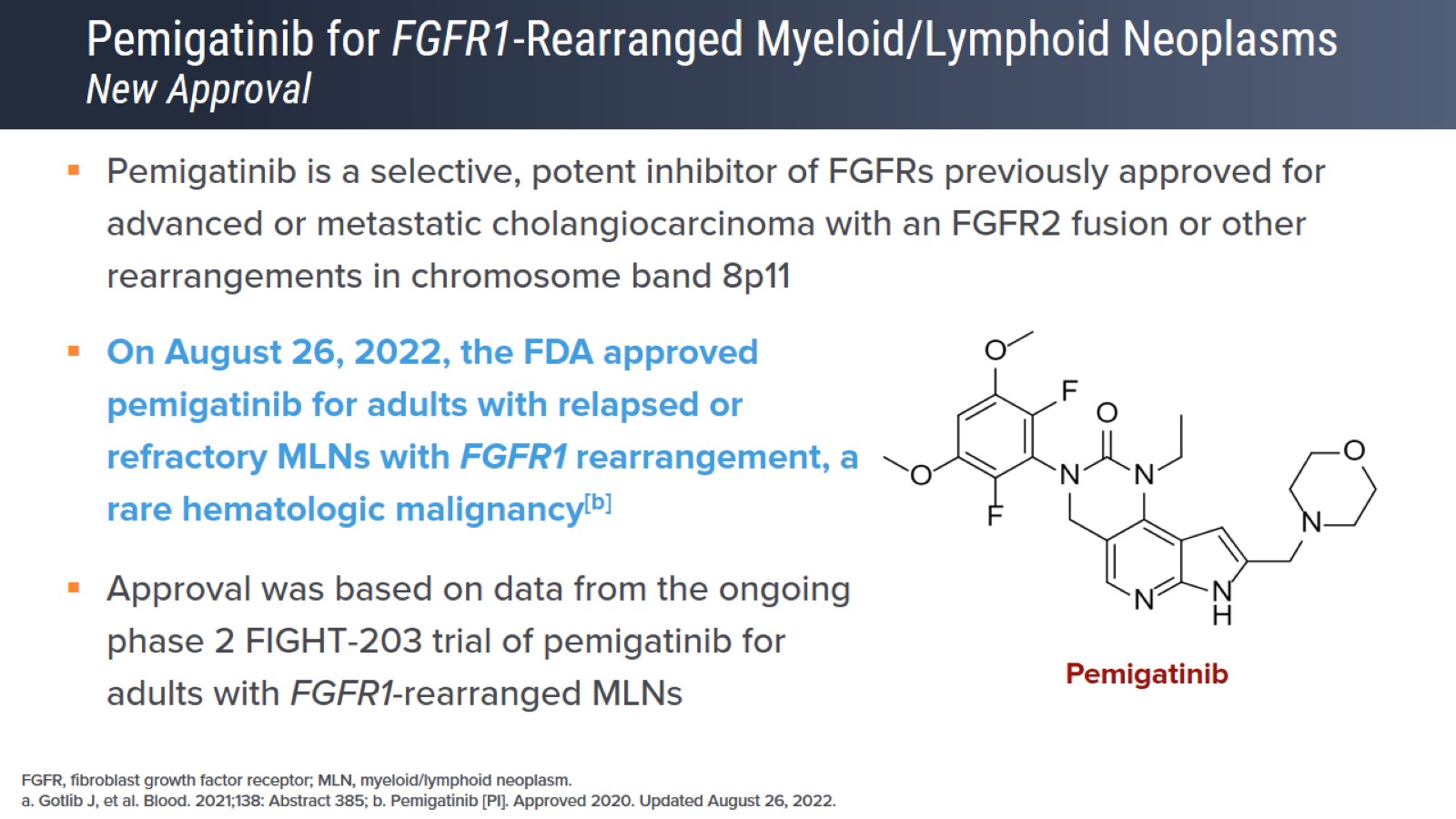 Pemigatinib for FGFR1-Rearranged Myeloid/Lymphoid NeoplasmsNew Approval
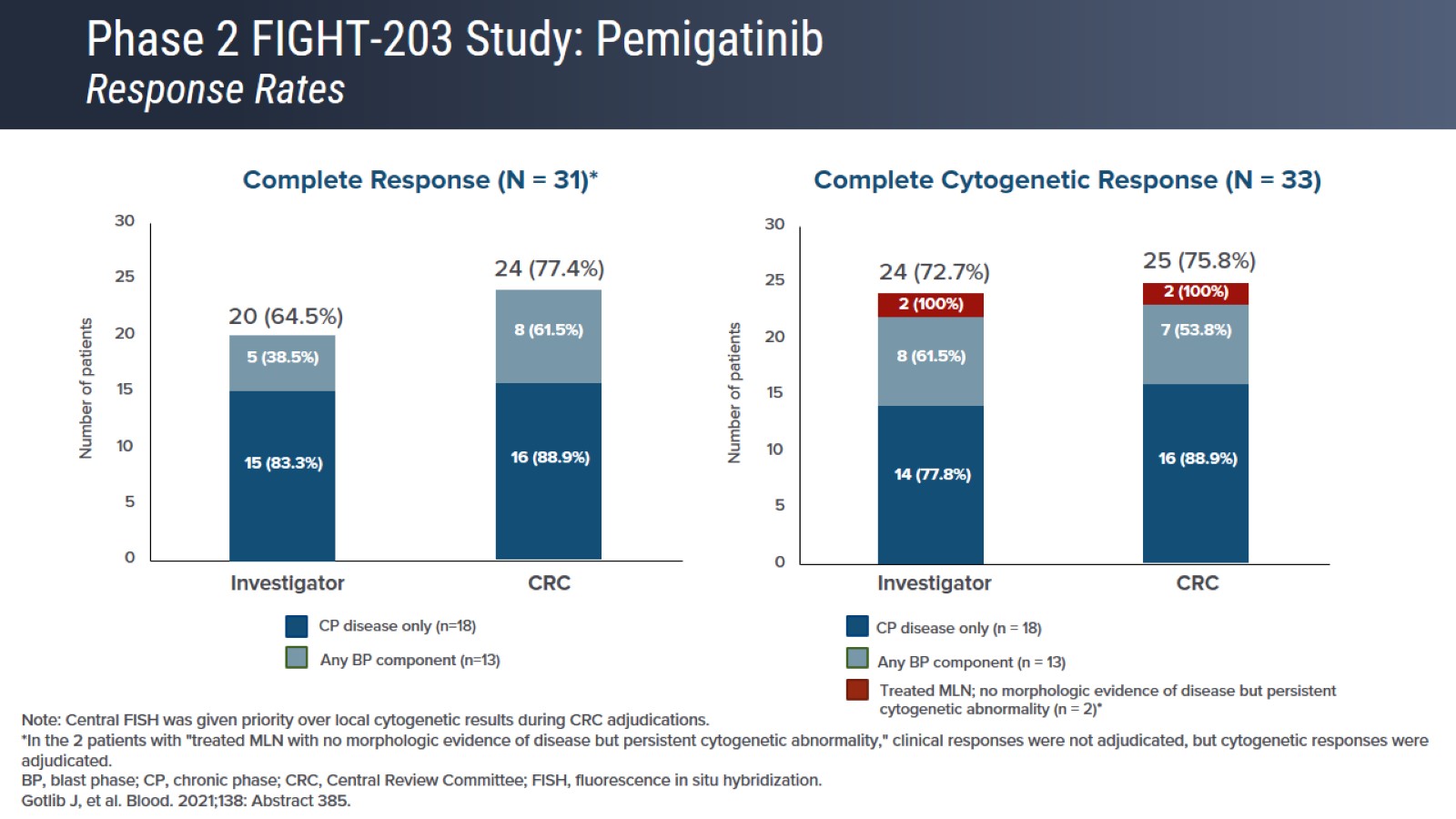 Phase 2 FIGHT-203 Study: PemigatinibResponse Rates
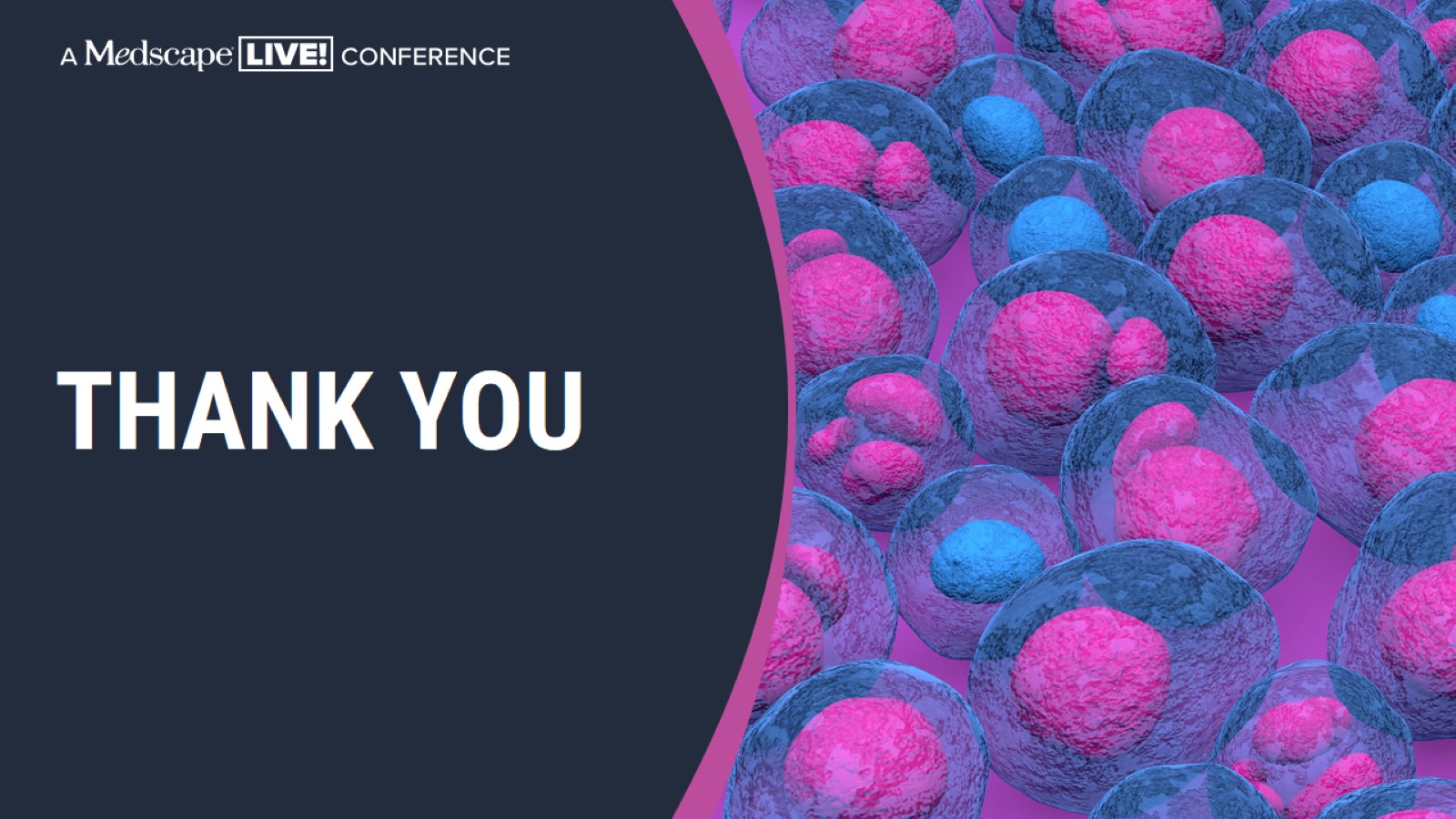